Describing Data Formats using DFDL, Part II
Roger L. Costello
DFDL = Data Format Description Language
Online version of the DFDL specification
https://daffodil.apache.org/docs/dfdl/  

Printable version of the DFDL specification
http://www.ogf.org/documents/GFD.207.pdf
Approved for Public Release; Distribution Unlimited. Public Release Case Number 19-1536
Using DFDL to describe binary data formats
© 2019 The MITRE Corporation. All rights reserved.
A few examples of binary file formats
JPEG files
Windows executable (EXE) files
IPFIX (IP Flow Information Export) 
PCAP (Packet Capture)
ASTERIX (All Purpose Structured Eurocontrol Surveillance Information Exchange)
© 2019 The MITRE Corporation. All rights reserved.
Purchase order -> photo -> spreadsheet
Today, you can use your smartphone to take a (JPEG) photo of a purchase order. Then an app on the smartphone figures out the text in the photo and creates a spreadsheet of the text.
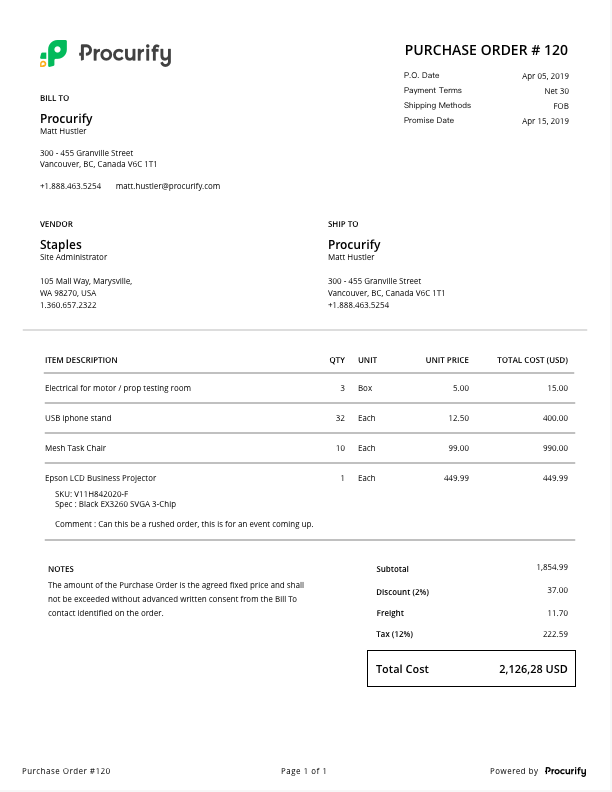 Company A
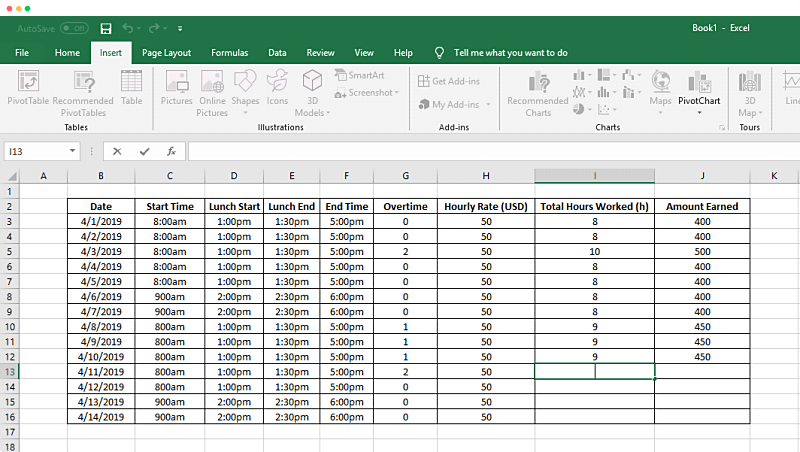 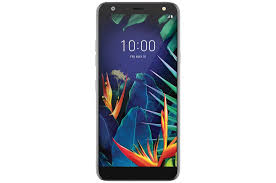 I want to do this …
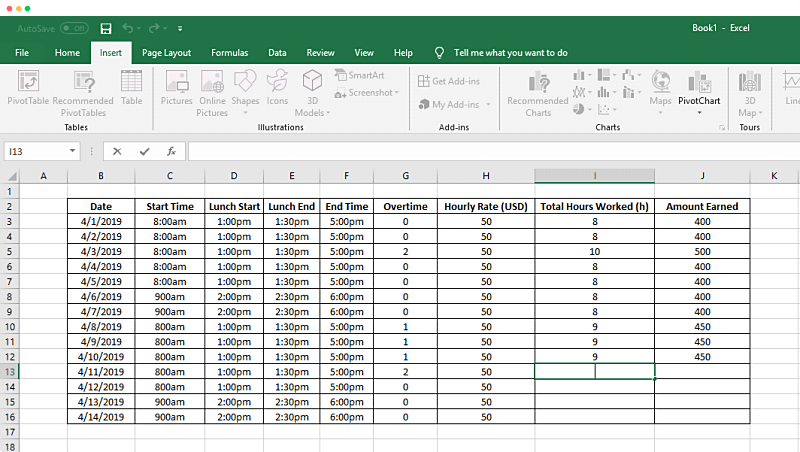 XML
JPEG
XSLT
processor
DFDL
processor
XSLT
DFDL schema for JPEG
Take a photo using a smartphone; generate a (binary) JPEG file. Convert the JPEG to XML using DFDL. Process the XML using XSLT -- figure out what text is in the JPEG photo. Output an XML document that can be imported into Excel.
© 2019 The MITRE Corporation. All rights reserved.
Windows EXE files
First, an admission of ignorance: Until recently I thought an exe file is, well, an executable file. It’s something you double click and magically it executes.
Now I realize that an exe file is a data format, just like label/message, CSV, JPEG, HTML, and PDF. The exe format is called the “Portable Executable (PE)” format. It’s a binary file format. Microsoft created a data specification that specifies the structure of exe files.
https://docs.microsoft.com/en-us/windows/desktop/debug/pe-format
© 2019 The MITRE Corporation. All rights reserved.
Let’s create a DFDL schema to describe exe files
A while back (in 2014) I wrote a C program which converts Fahrenheit to Celsius and then created an exe file of it. Let’s parse that exe file.
XML
representation
of the exe
file
Fahrenheit-to-Celciusexe file
DFDL
tool
DFDL
schema
for exe
files
© 2019 The MITRE Corporation. All rights reserved.
The perils of transporting EXE malware
Did you know that the exe format is the most popular format for malware? 
Suppose you have a malware exe file that you want to transport to a location where analysis of it will be performed. Transporting it is dangerous because it might accidentally execute in-transit.
I assert that a safer approach would be to convert the exe file to XML (using DFDL of course), transport the XML, and then unparse the XML to reconstitute the exe at the location where the analysis is to be performed.
This web site shows the various data formats that malware occurs in:
https://www.virustotal.com/en/statistics/#file-types-chart
Note that the most popular format for malware is the exe format. The percentage of malware in the exe format is 37%.
© 2019 The MITRE Corporation. All rights reserved.
exe file
containing
malware
detonation
chamber
do dynamic analysis
6
collect malware
1
exe file
containing
malware
origin
use DFDL to convert to XML (parse)
Use DFDL to reconstitute the exe file (unparse)
5
2
XML
use text-processing tools to do static analysis
destination
transport XML
4
3
© 2019 The MITRE Corporation. All rights reserved.
Another benefit of converting exe to XML
Once the XML arrives at the destination, static analysis can be safely performed on the XML using text processing tools. 
If dynamic analysis is desired, simply put the XML into a detonation chamber (or other disposable environment), unparse the XML using DFDL, and then perform dynamic analysis (e.g., execute the reconstituted exe file).
© 2019 The MITRE Corporation. All rights reserved.
EXE format = headers followed by sections
An exe file contains everything needed to execute.
A linker has collected code from various libraries and merged them into the exe file.
All that remains is for the loader to load the exe file into memory, perform some address relocations, and set the CPU’s register to point to the first instruction.
Each exe file contains headers followed by a bunch of sections. The sections contain code (machine/CPU instructions) and data. The headers describe what’s in each section.
© 2019 The MITRE Corporation. All rights reserved.
DOS _Header
DOS _Stub
PE_Header
File_Header
Optional_Header
Section_Table
Section
Section
Section
© 2019 The MITRE Corporation. All rights reserved.
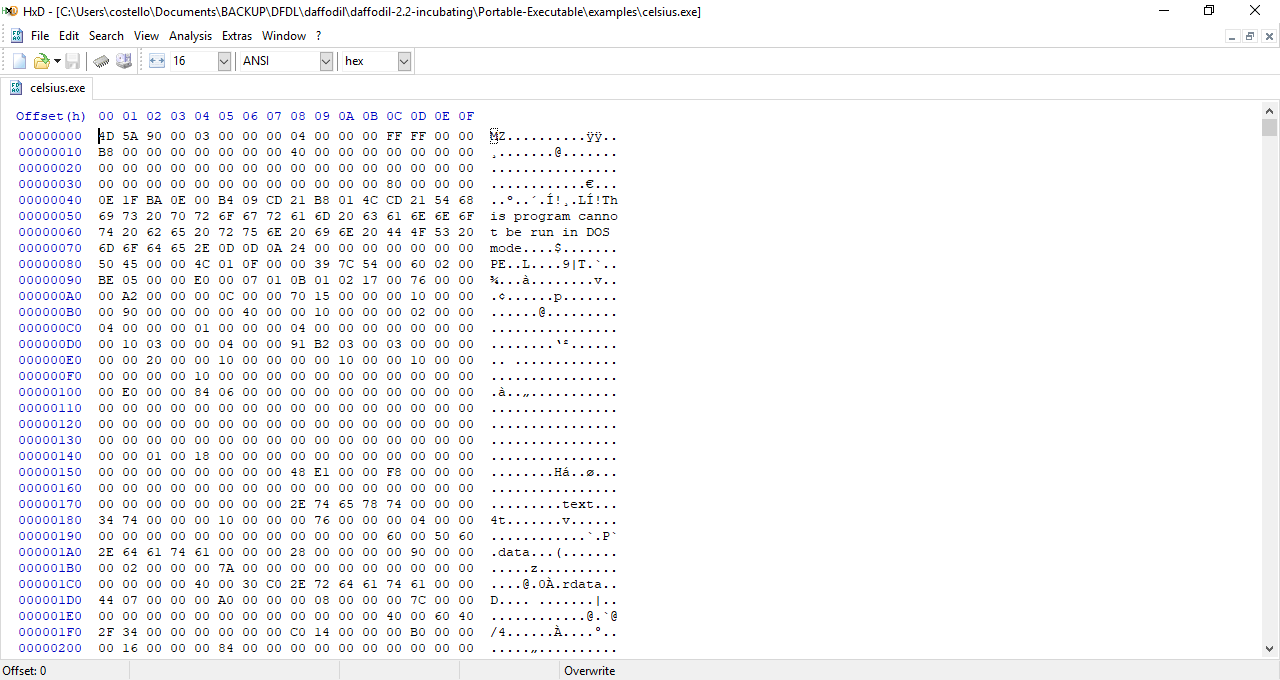 Display in hex editor (HxD)
Fahrenheit-to-Celciusexe file
© 2019 The MITRE Corporation. All rights reserved.
DOS_Header
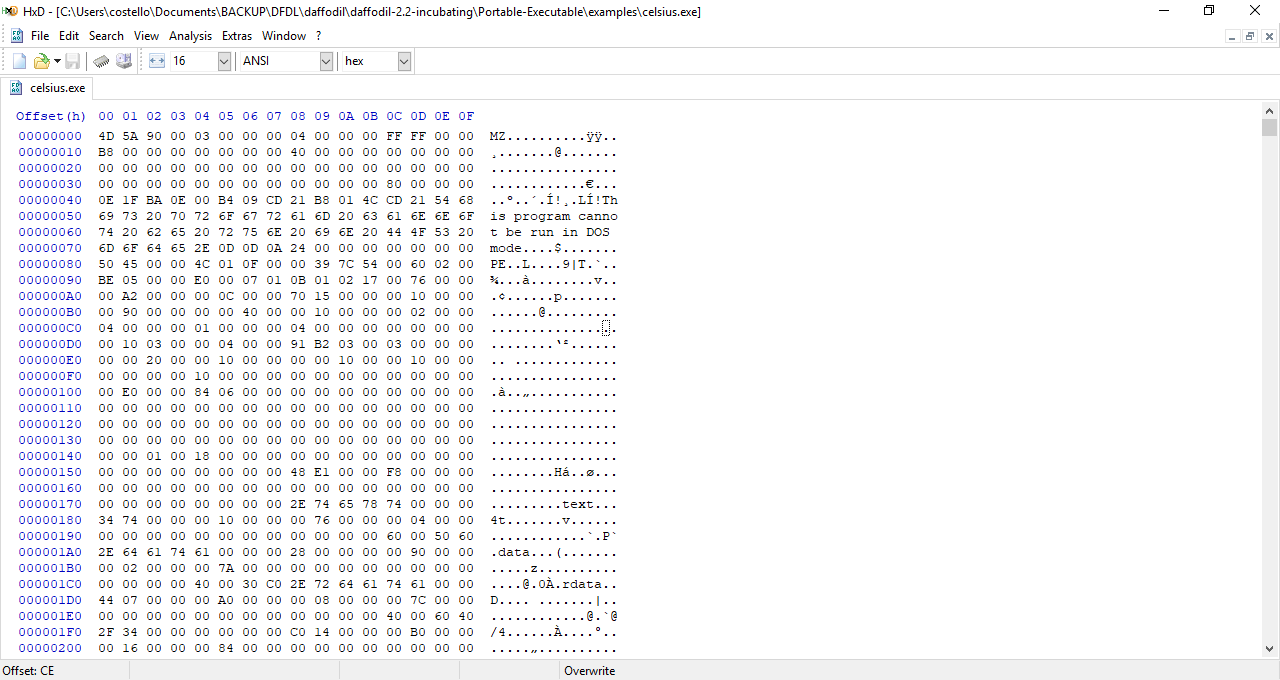 © 2019 The MITRE Corporation. All rights reserved.
DOS_Stub
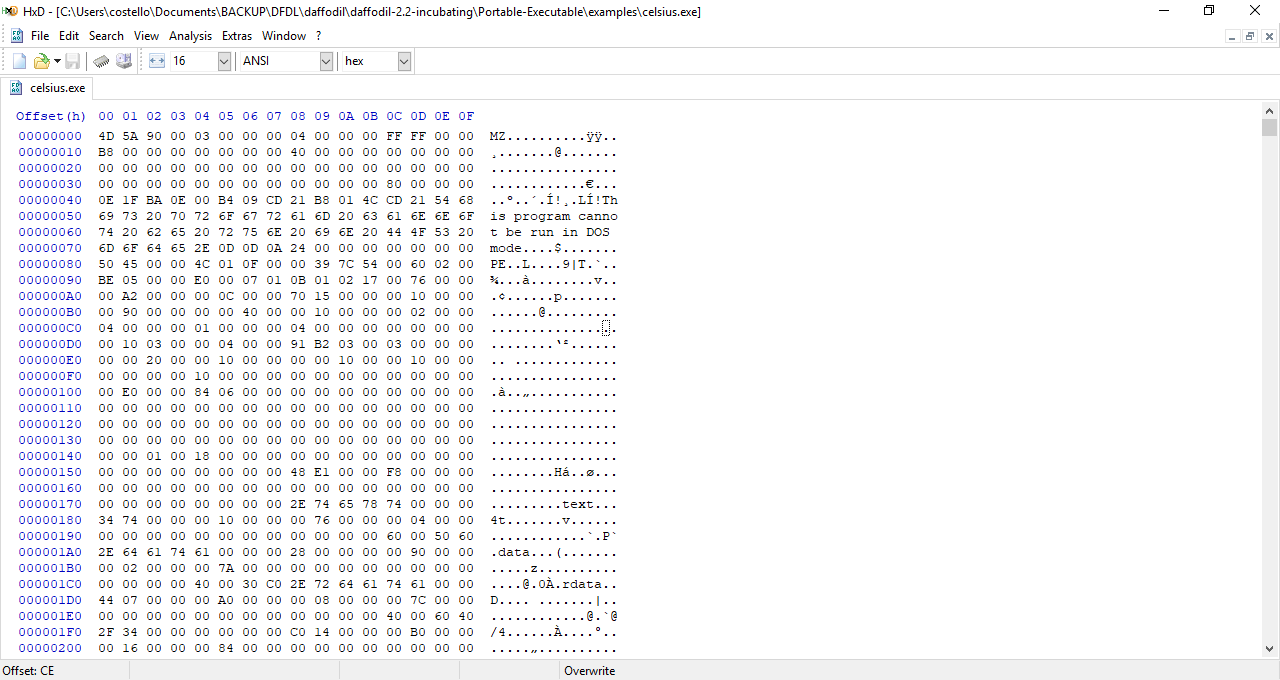 © 2019 The MITRE Corporation. All rights reserved.
PE_Header/Signature
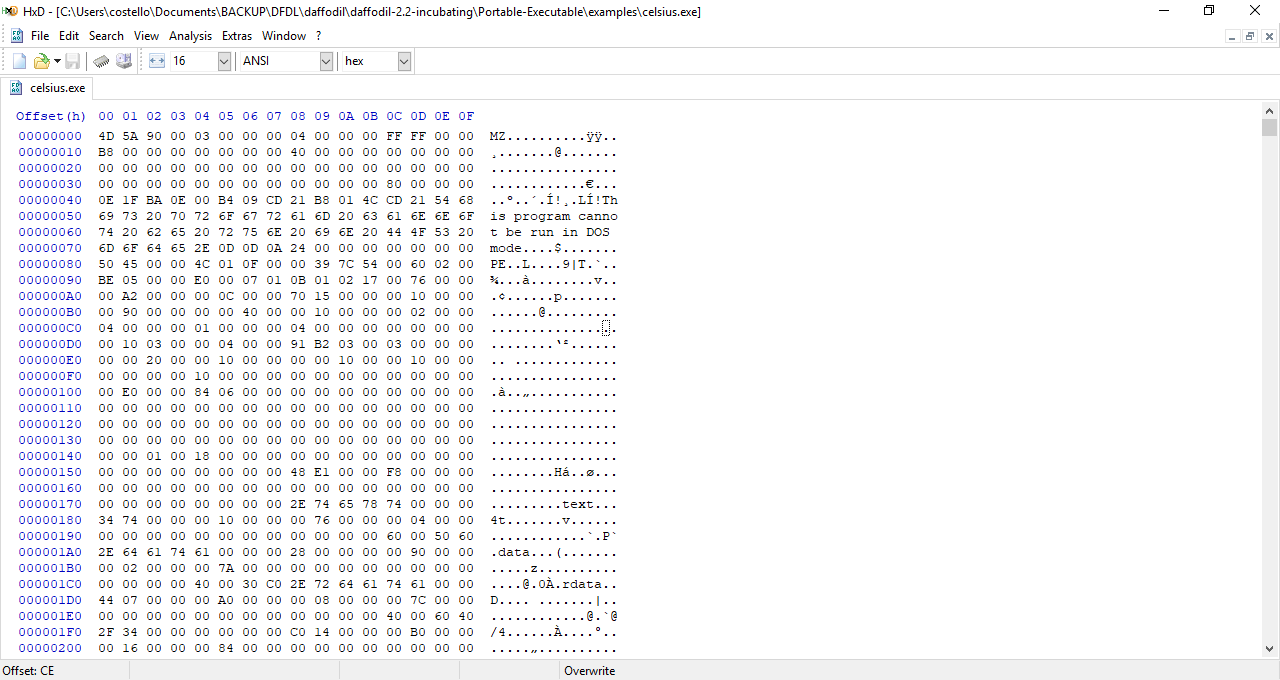 © 2019 The MITRE Corporation. All rights reserved.
File_Header
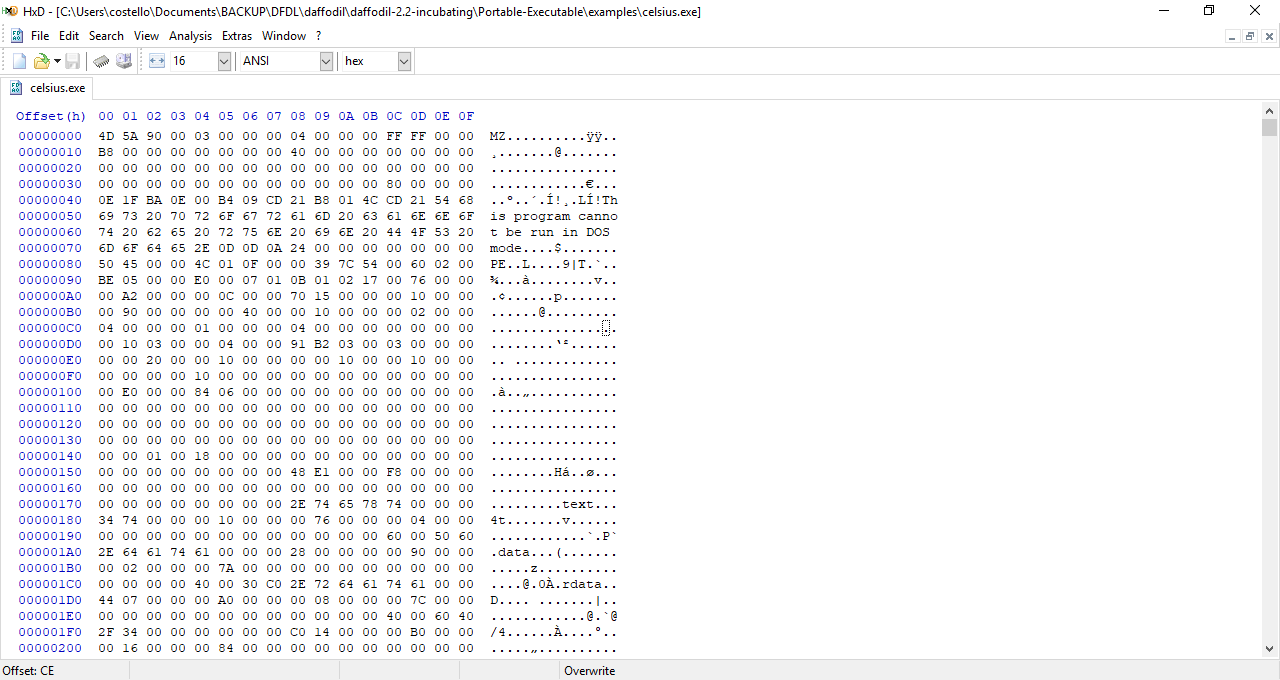 © 2019 The MITRE Corporation. All rights reserved.
Optional_Header (strange name, given that it’s not optional)
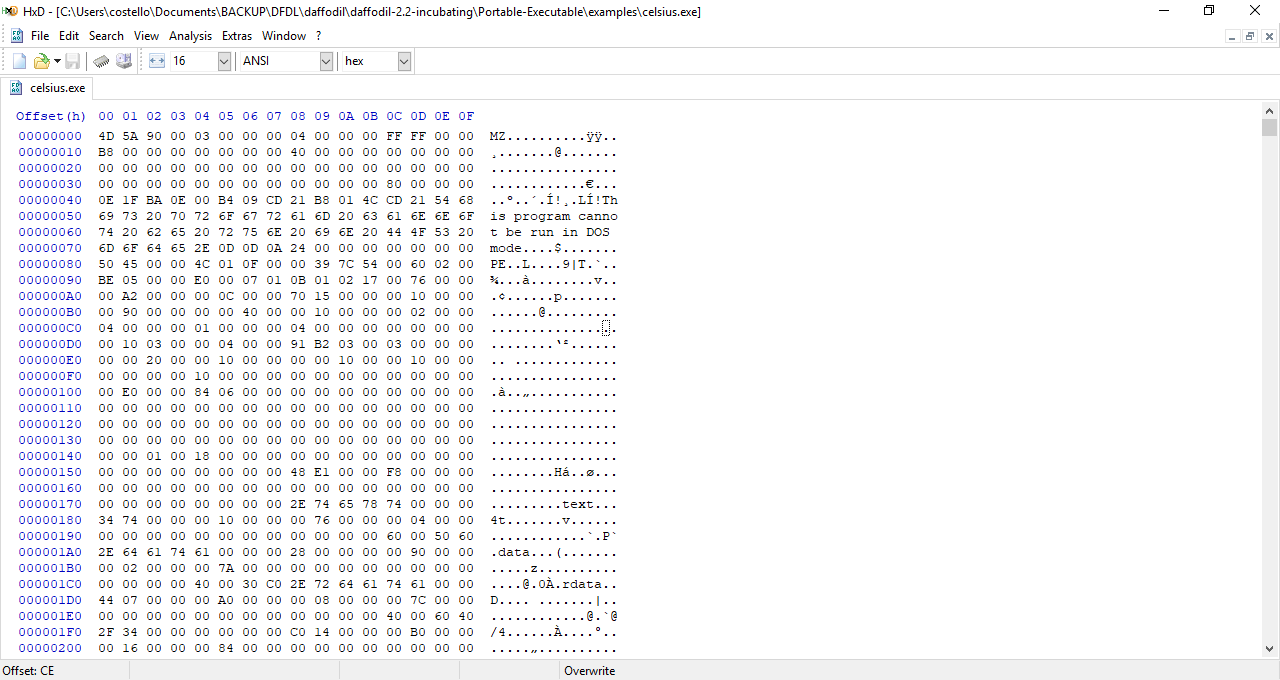 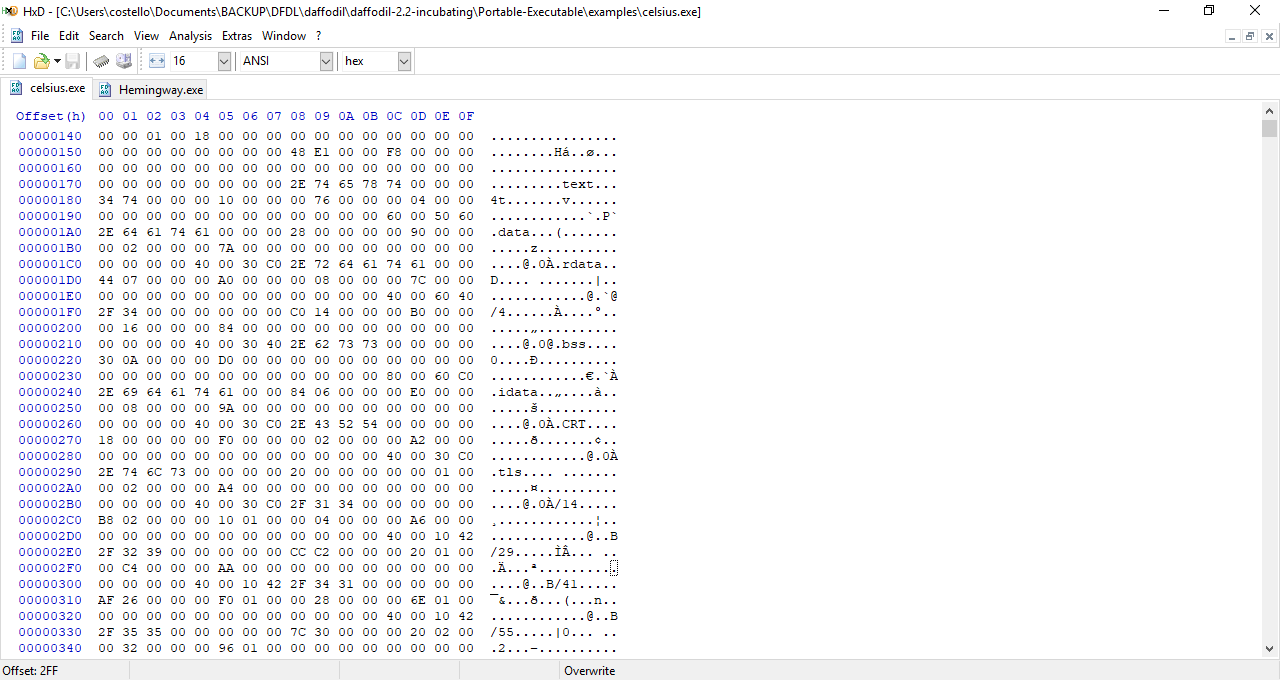 © 2019 The MITRE Corporation. All rights reserved.
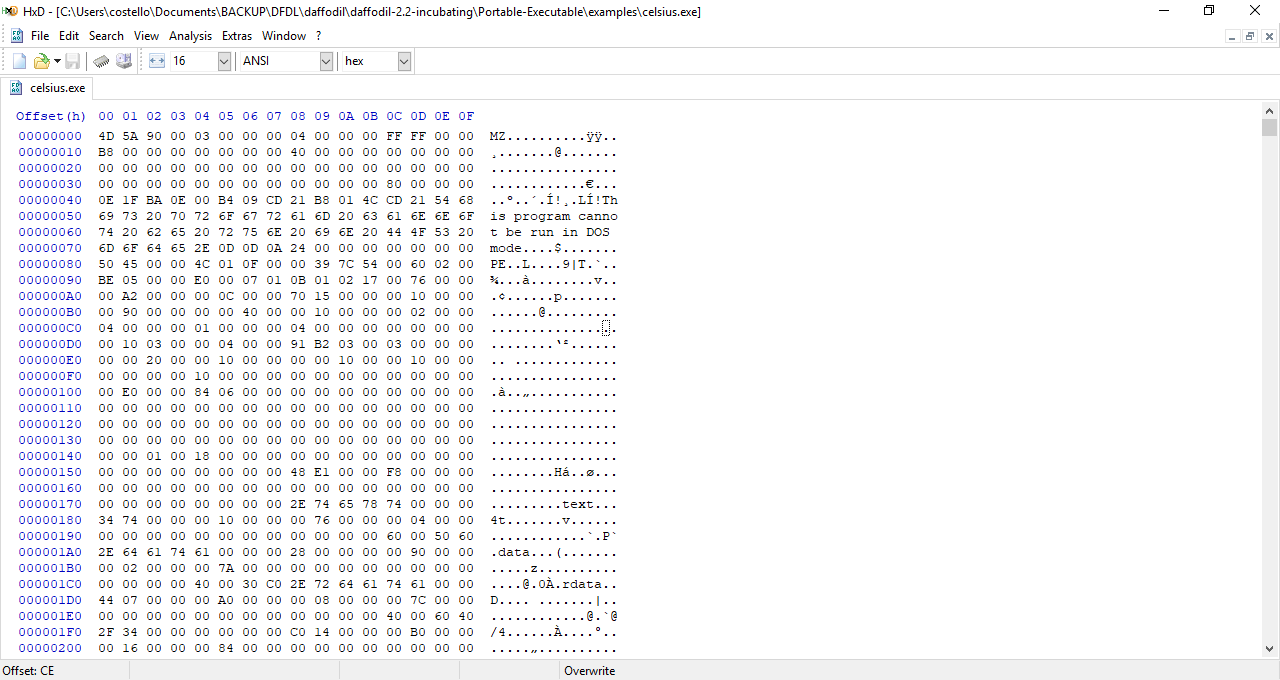 Section_Table
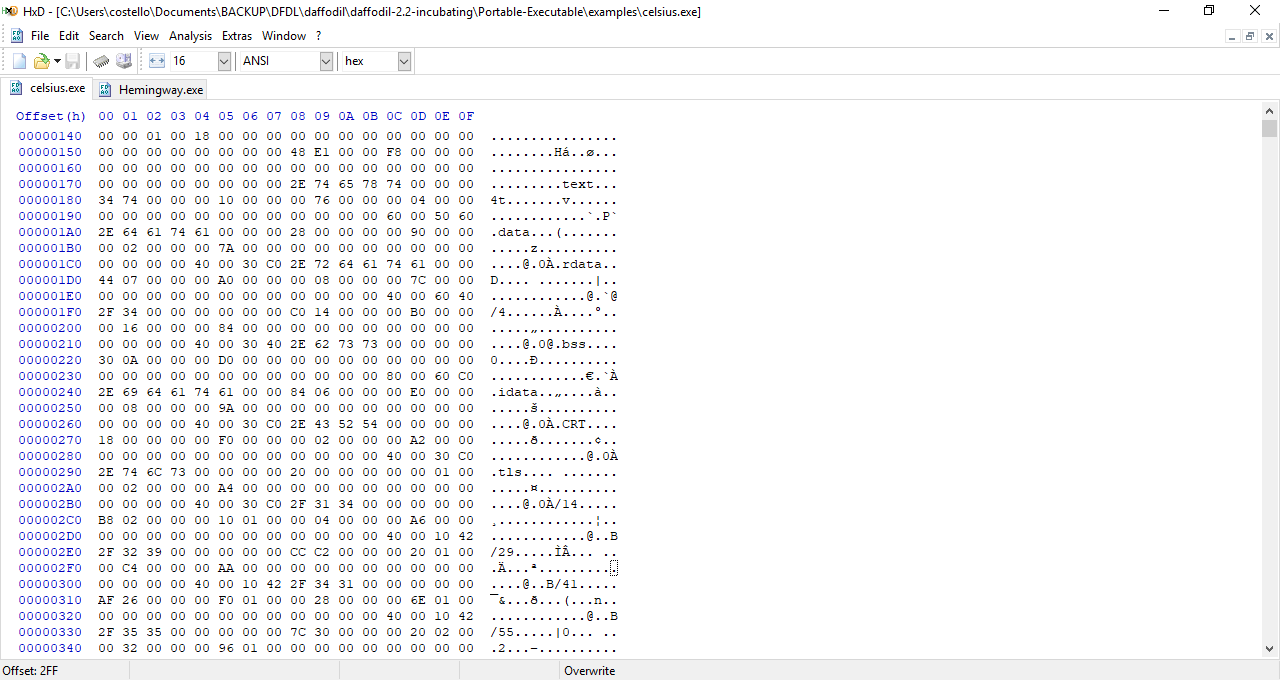 This is as much of the exe format that we will cover in this course
Let’s create DFDL to describe this portion
DOS_Header
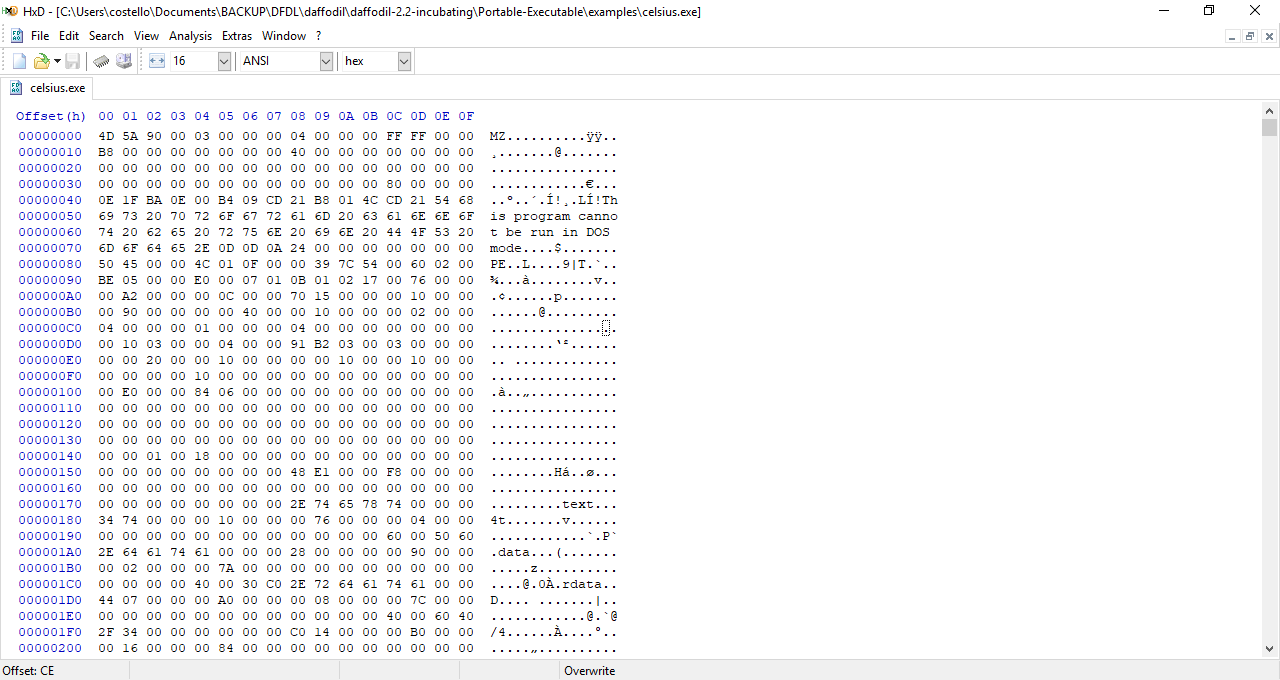 © 2019 The MITRE Corporation. All rights reserved.
Signature
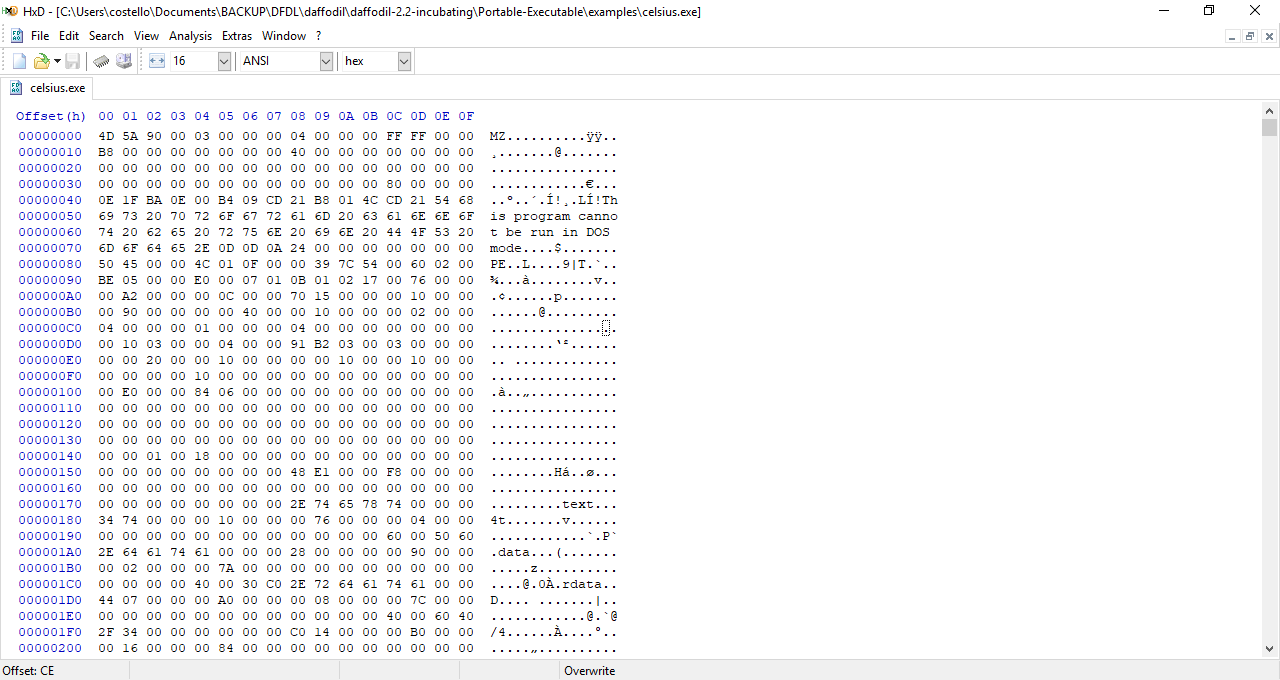 © 2019 The MITRE Corporation. All rights reserved.
I changed some DFDL settings in default-dfdl-properties
Text formats
Binary formats
lengthUnits="characters"
representation="text"
lengthUnits="bits"
representation="binary"
These values are appropriate for binary files.
© 2019 The MITRE Corporation. All rights reserved.
<xs:element name="Windows_Executable_File">    <xs:complexType>        <xs:sequence>            <xs:element name="DOS_Header">                <xs:complexType>                    <xs:sequence>                        <!-- The first 2 bytes are always the letters "MZ", the                              initials of Mark Zbikowski, who created the first                              linker for DOS. This is the iconic signature that                              anti-virus products use to locate executable files                              in memory. -->                        <xs:element name='Signature' type='xs:string’   		            dfdl:length="2" dfdl:lengthKind="explicit"  		            dfdl:lengthUnits="characters" />
© 2019 The MITRE Corporation. All rights reserved.
exe files start with two bytes that represent 2 ASCII characters
<xs:element name='Signature' type='xs:string’   	      dfdl:length="2"  	      dfdl:lengthKind="explicit"   	      dfdl:lengthUnits="characters" />
© 2019 The MITRE Corporation. All rights reserved.
<xs:element name='Signature' type='xs:string’   	      dfdl:length="2"  	      dfdl:lengthKind="explicit"   	      dfdl:lengthUnits="characters" />
This overrides the corresponding value in default-dfdl-properties (lengthUnits="bits")
© 2019 The MITRE Corporation. All rights reserved.
Fahrenheit-to-Celciusexe file
<Windows_Executable_File>    <DOS_Header>        <Signature>MZ</Signature>
DFDL
tool
DFDL
schema
for exe
See examples/exe/WINEXE.dfdl.xsd
© 2019 The MITRE Corporation. All rights reserved.
Data or initiator?
Magic number: A constant numerical or text value used to identify a file format.
Example: The start of every Windows EXE file is the magic number MZ.
The previous slides modeled the EXE file magic number as data.
Alternatively, the magic number could be modeled as an initiator. 
Should magic numbers be modeled as initiators or as bytes of character data? Stated another way, are magic numbers syntax or data? What are the pros and cons of the two modeling approaches?
Pros and Cons
Magic number as an initiator (syntax)
Advantage: If the file has an invalid magic number, parsing immediately stops and throws an error.
Disadvantage: You don’t get to see the rest of the file, which you might want to do even if the magic number is invalid (e.g., you might want to see if the rest of the file has malicious data).
Magic number as data
Advantage: You have the opportunity to inspect the rest of the file; perhaps finding other anomalies in the file.
Disadvantage: If the file has an invalid magic number, parsing continues even though you know there is something wrong with the file.
© 2019 The MITRE Corporation. All rights reserved.
Lab 5
The input file is a binary file (traffic-light.binary).
It consists of a single byte.
The byte is an unsigned integer.
The byte represents an encoding of a traffic light : 0 means red, 1 means yellow, and 2 means green. Any other value is an error.
The XML that your DFDL generates should be a single XML element named traffic-light. Its value should not be 0, 1, or 2. Rather, its value should be red (if the byte is 0), yellow (if the byte is 1), or green (if the byte is 2).
So, if the input is this hex byte: 01
    then the output should be this XML:
	<?xml version="1.0"?> 	<traffic-light>yellow</traffic-light>
This lab is impossible to do. Please take 10 minutes to try to understand why it is impossible.
Lab05 (revised)
A small change to the lab requirements: The traffic-light element should have a child color element. 
If the input is this hex: 01
   then the output should be this XML: 	<?xml version="1.0"?> 	<traffic-light> 	      <color>yellow</color> 	</traffic-light>
Be sure to perform both parsing and unparsing
Your DFDL schema file should include these two files
defaults.dfdl.xsd
unsignedint-types.dfdl.xsd
include
traffic-light.dfdl.xsd
© 2019 The MITRE Corporation. All rights reserved.
defaults.dfdl.xsd
unsignedint-types.dfdl.xsd
include
Open this file and look inside. 
This simpleType will be useful for the lab:
traffic-light.dfdl.xsd
<xs:simpleType name="unsignedint8" dfdl:length="8" dfdl:lengthKind="explicit">    <xs:restriction base="xs:unsignedInt"/></xs:simpleType>
Unsigned 8-bit integer
© 2019 The MITRE Corporation. All rights reserved.
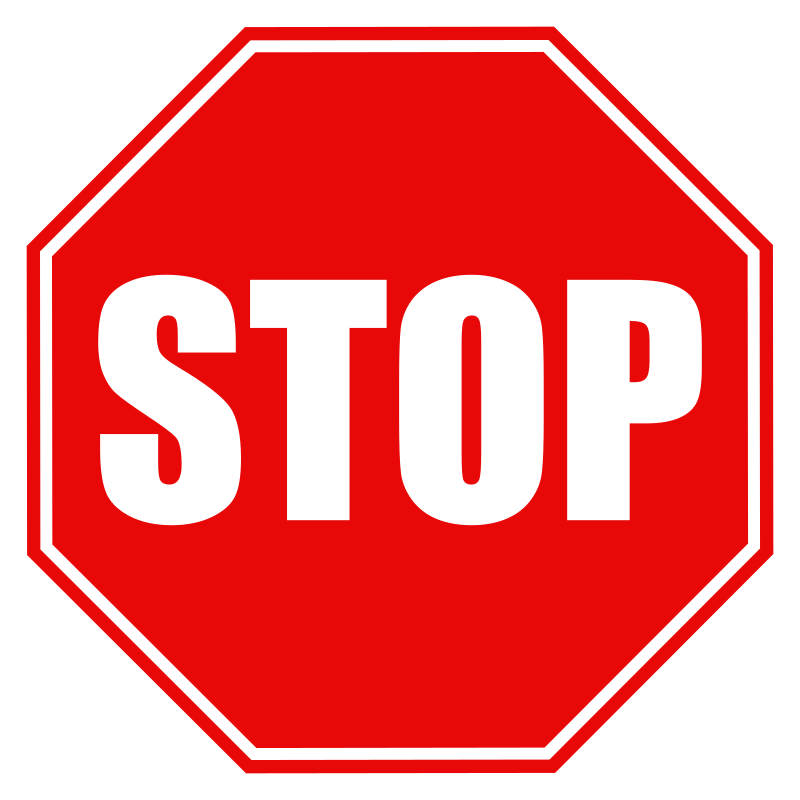 Do Lab05
When you are done, look at my answer slides in DFDL-part2-lab-answers.pptx
© 2019 The MITRE Corporation. All rights reserved.
Lots of fields in EXE files
When I started my DFDL schema was just one monolithic file.
But after a while the schema got too large/complicated.
So I divided up the schema into multiple files – see next slide.
The “main” schema file is WINEXE.dfdl.xsd
The files are in the examples/exe folder.
© 2019 The MITRE Corporation. All rights reserved.
defaults.dfdl.xsd
WINEXE-file-header.dfdl.xsd
WINEXE-optional-header.dfdl.xsd
WINEXE-section-table.dfdl.xsd
WINEXE-DOS-stub.dfdl.xsd
include
WINEXE-DOS-header.dfdl.xsd
WINEXE-section-wrapper.dfdl.xsd
WINEXE.dfdl.xsd
© 2019 The MITRE Corporation. All rights reserved.
Bytes_on_last_page_of_file (I don’t know what a “page” is)
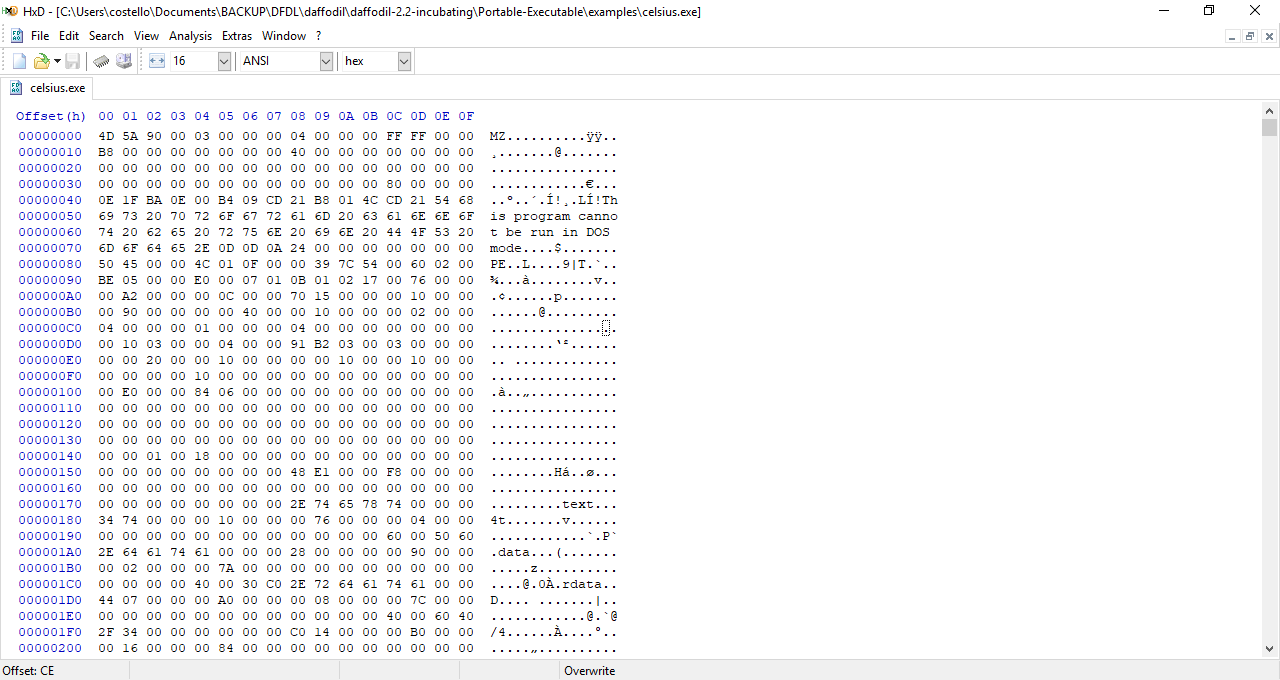 © 2019 The MITRE Corporation. All rights reserved.
This is a 2-byte (16-bit) unsigned number
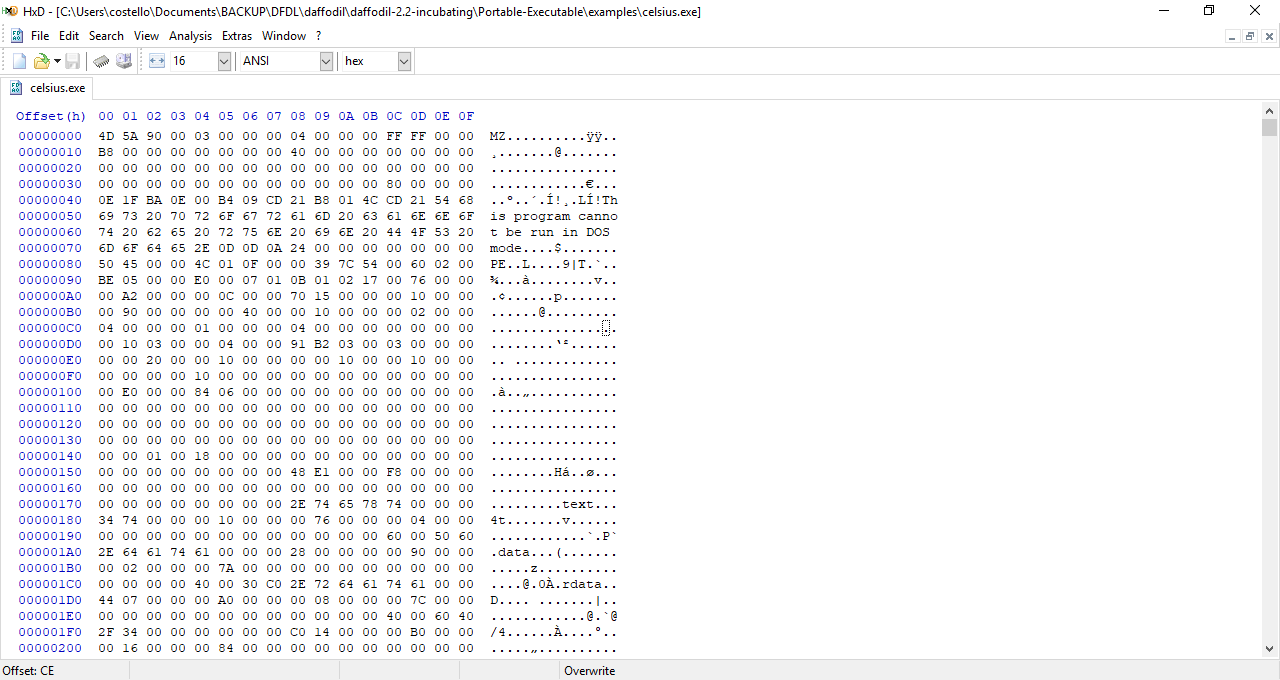 © 2019 The MITRE Corporation. All rights reserved.
increasing memory addresses
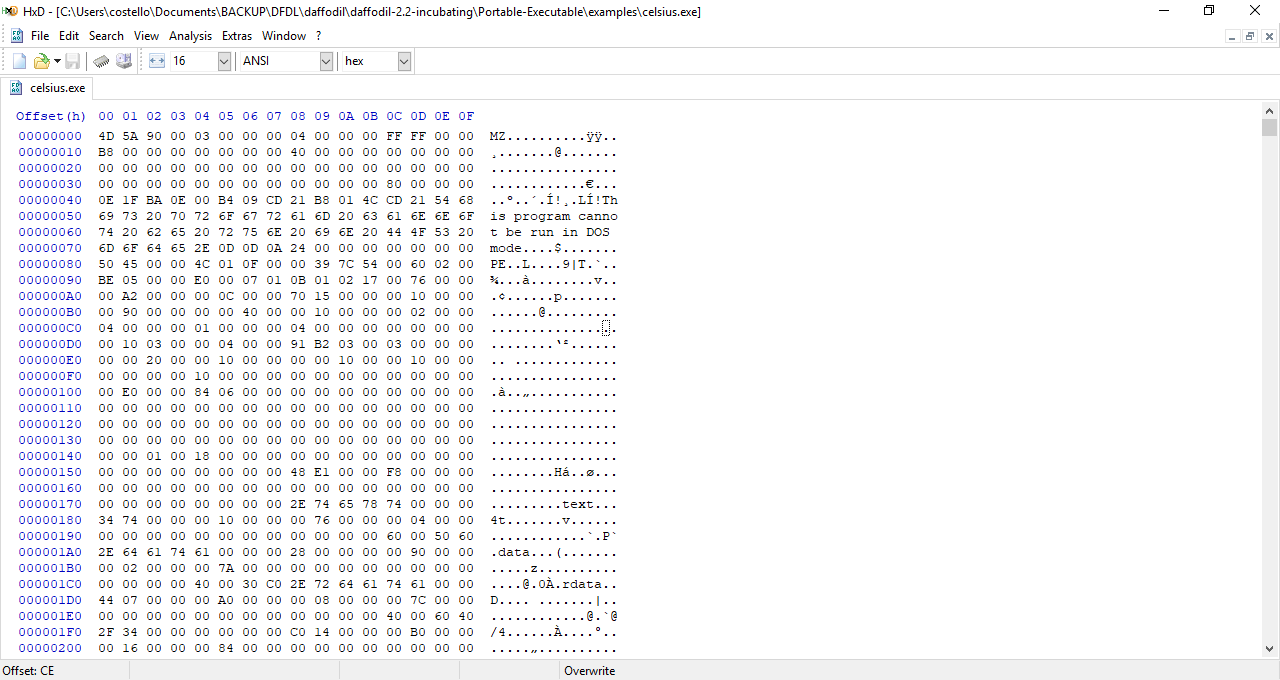 increasing
memory
addresses
© 2019 The MITRE Corporation. All rights reserved.
This byte is at the higher memory address
This byte is at the lower memory address
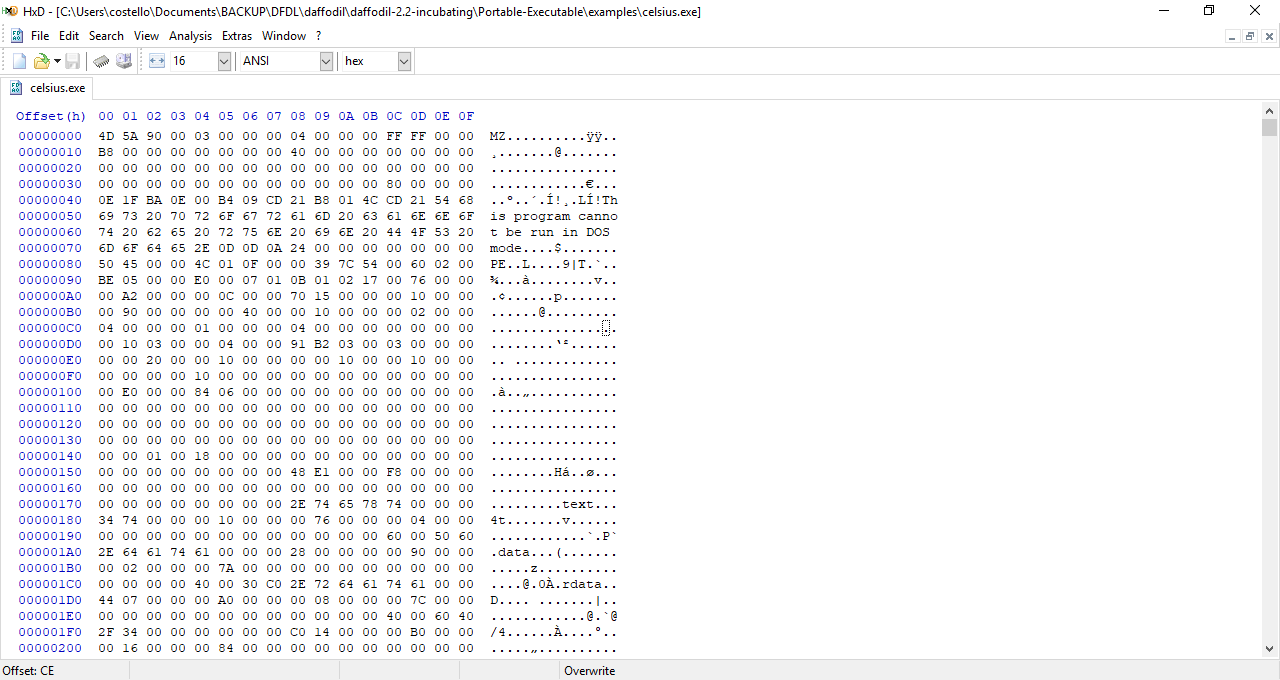 © 2019 The MITRE Corporation. All rights reserved.
A short detour …
Consider the integer nine hundred twenty four:
924
The placement of this digit indicates the digit represents the number 4.
The placement of this digit indicates the digit represents the number 20.
The placement of this digit indicates the digit represents the number 900.
924 = 900 + 20 + 4
A short detour …
924
Least significant digit
Most significant digit
Is this byte the most significant byte or the least significant byte?
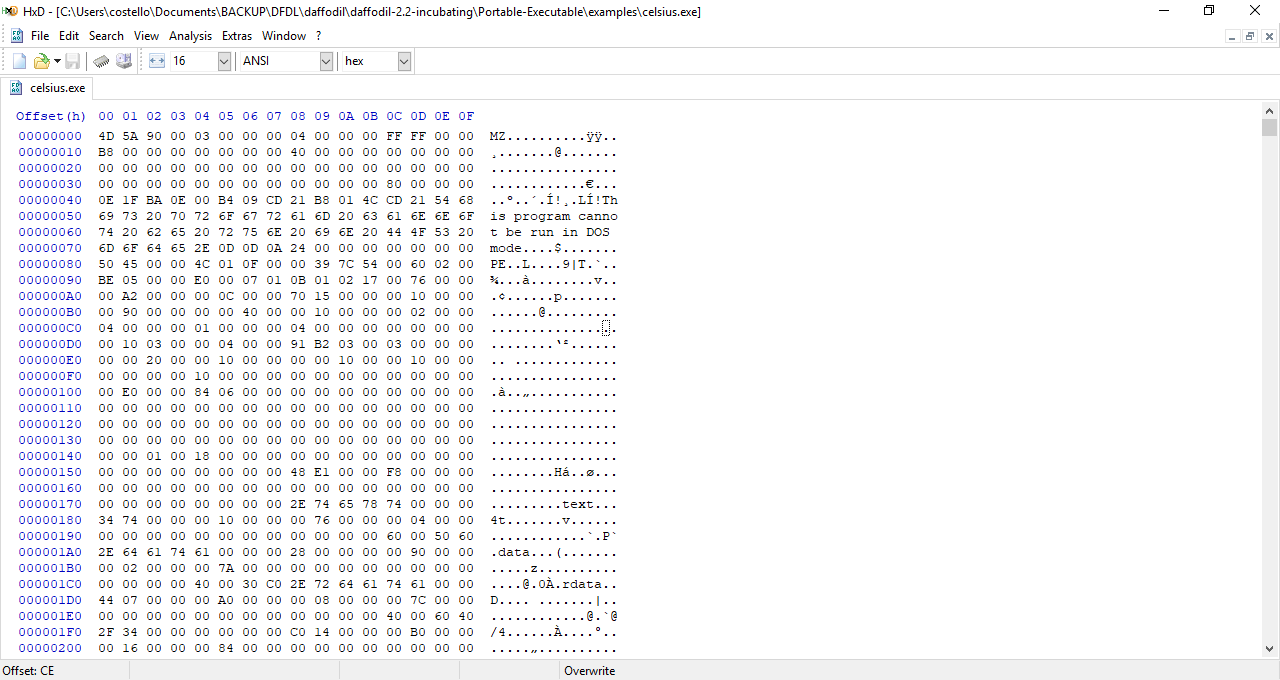 © 2019 The MITRE Corporation. All rights reserved.
Is this byte the most significant byte or the least significant byte?
In the U.S. we read from left-to-right and we consider the leftmost digit to be the most significant. But that’s not necessarily true with numbers in computer memory …
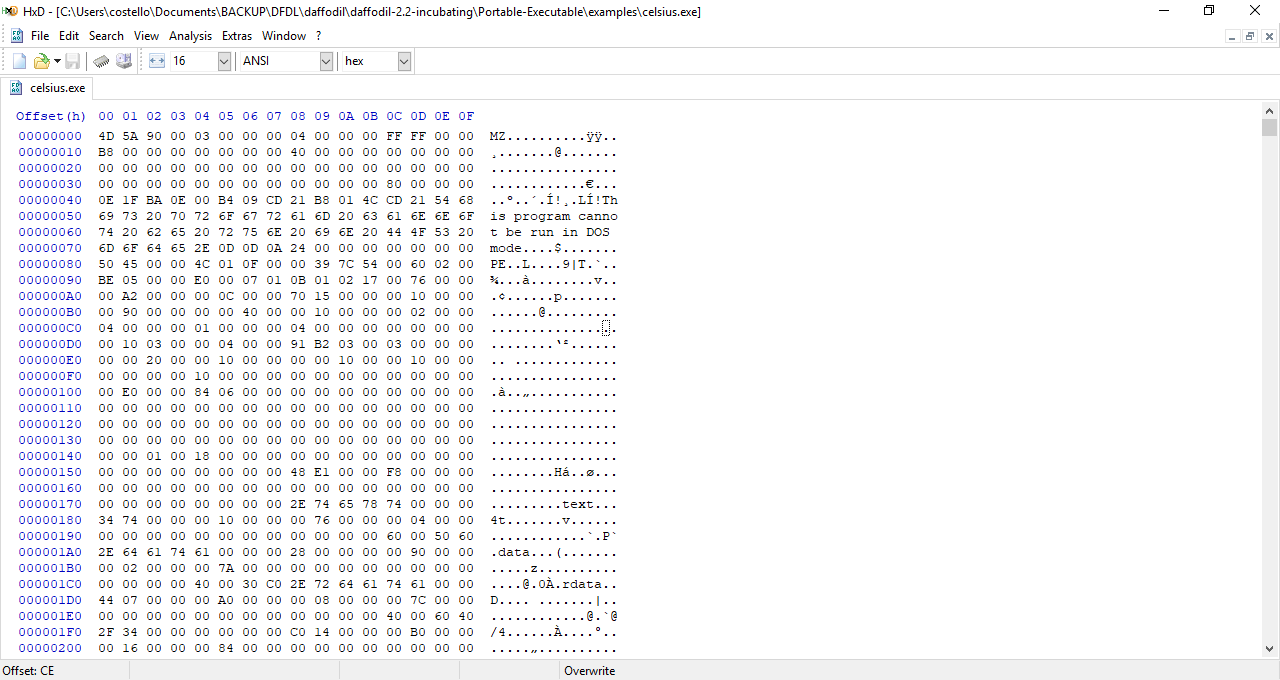 © 2019 The MITRE Corporation. All rights reserved.
If 90 is the most significant byte, then the integer is hex 9000 = decimal 36,864
If 90 is the least significant byte, then the integer is hex 0090 = decimal 144
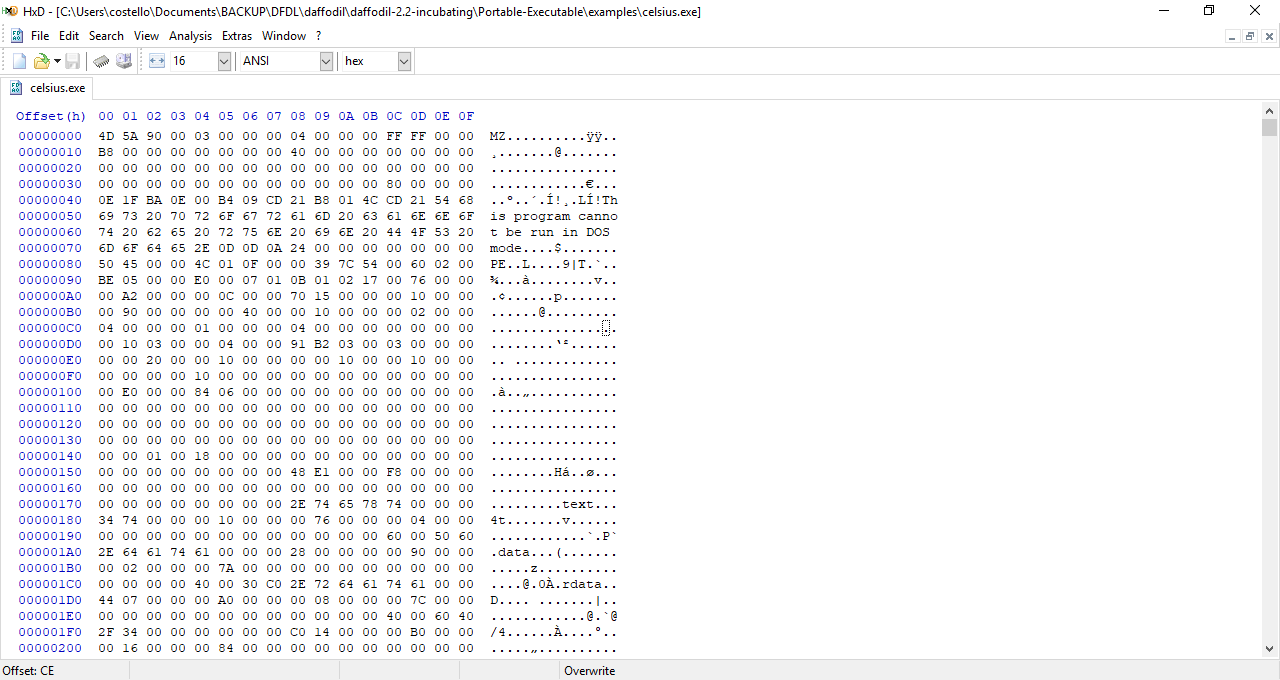 © 2019 The MITRE Corporation. All rights reserved.
If 90 is the most significant byte, then the integer is hex 9000 = decimal 36,864
If 90 is the least significant byte, then the integer is hex 0090 = decimal 144
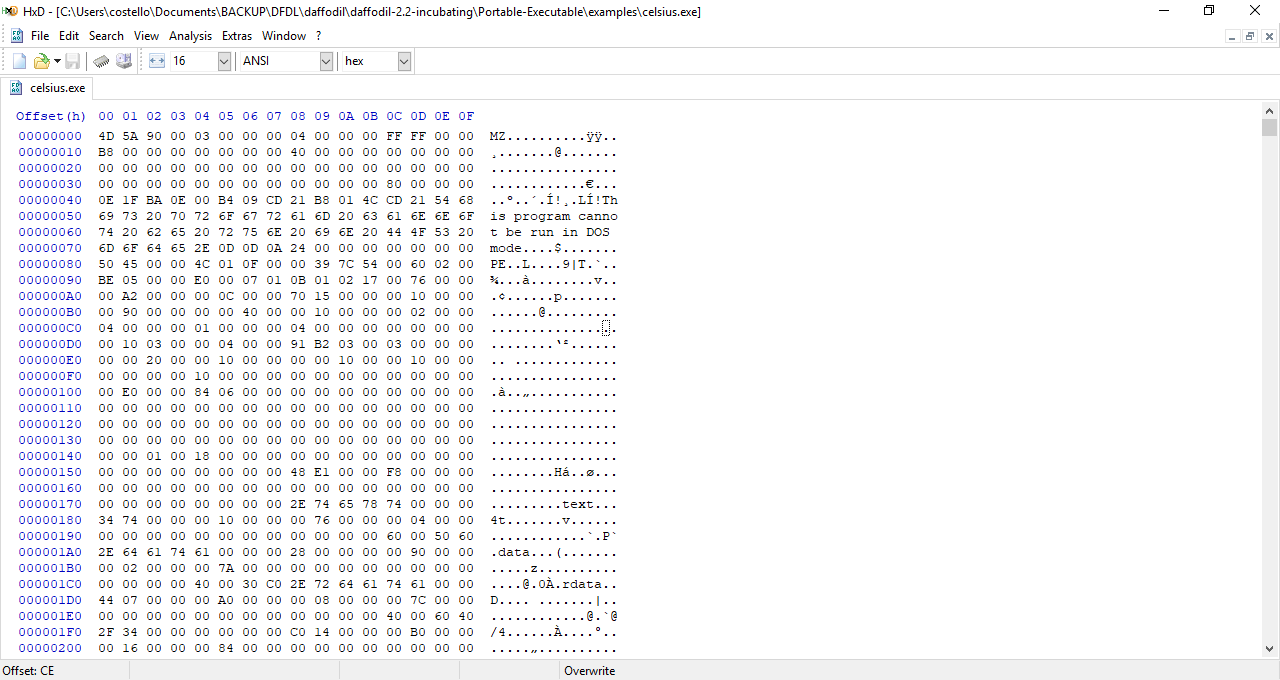 That’s a huge difference!
© 2019 The MITRE Corporation. All rights reserved.
Two ways to store multi-byte integers in memory
Little endian: store the most significant byte at the highest memory address.
Big endian: store the most significant byte at the lowest memory address.
© 2019 The MITRE Corporation. All rights reserved.
Two ways to store an integer in memory
Little endian: store the most significant byte at the highest memory address.
Big endian: store the most significant byte at the lowest memory address.
This is how exe stores numbers.
© 2019 The MITRE Corporation. All rights reserved.
The exe format stores multi-byte integers in little endian format
Least significant byte.
Most significant byte.
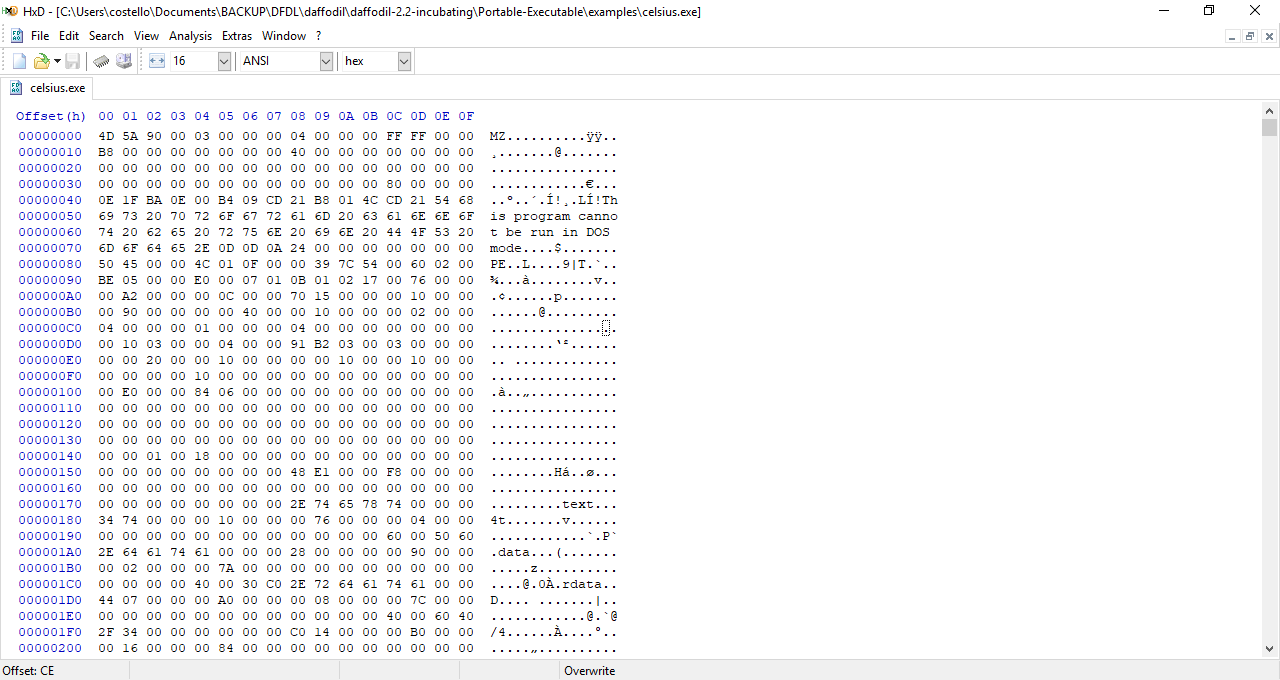 © 2019 The MITRE Corporation. All rights reserved.
We (humans) would typically write this as hex 0090, which corresponds to decimal 144
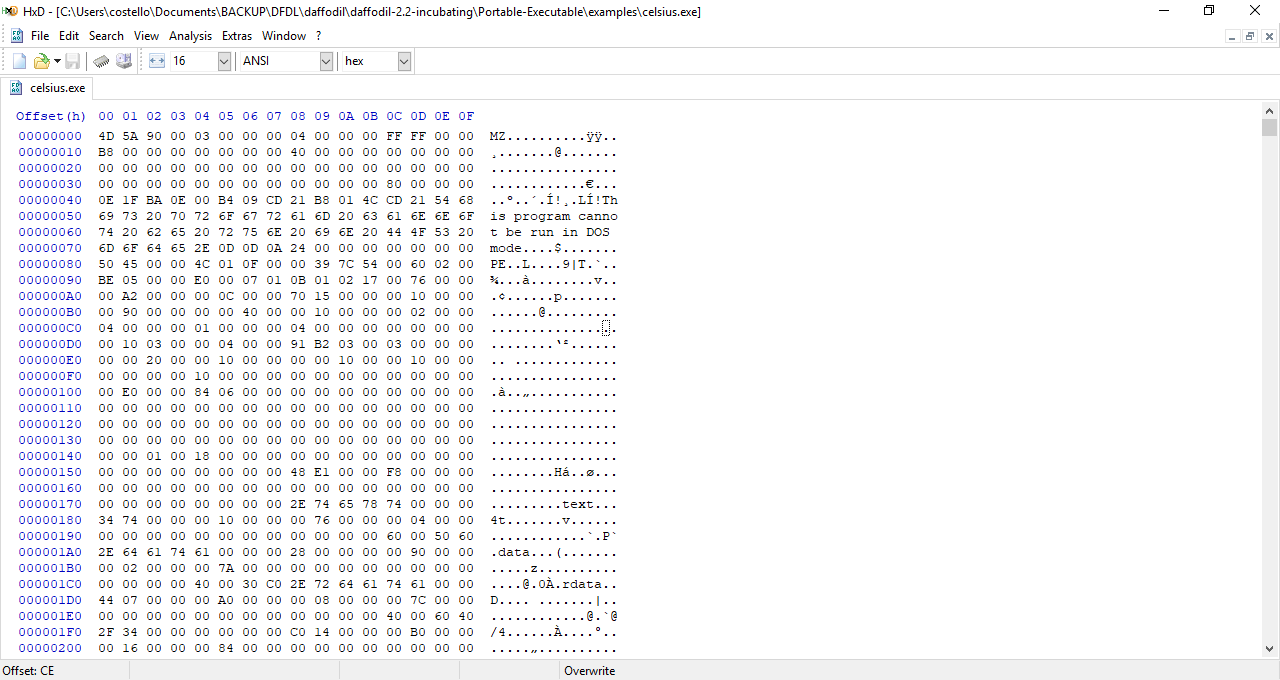 © 2019 The MITRE Corporation. All rights reserved.
Interpret this left-to-right
(string MZ)
Interpret this right-to-left
(number 144)
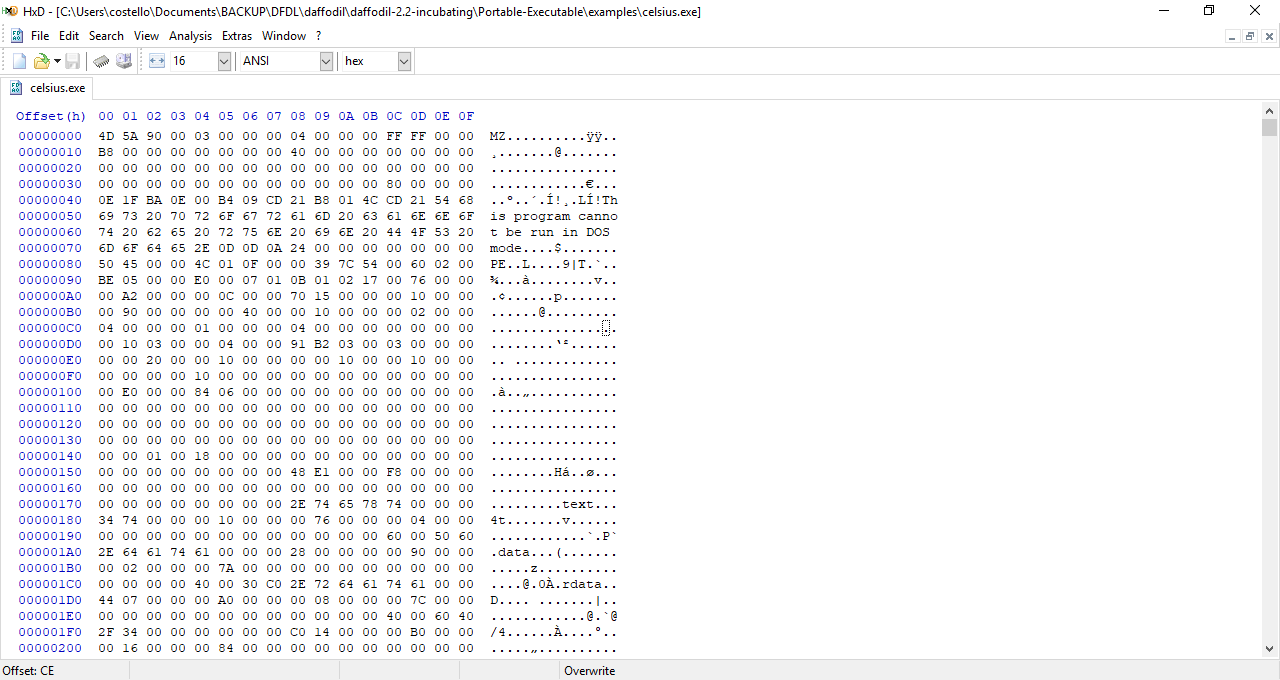 © 2019 The MITRE Corporation. All rights reserved.
Interpret this right-to-left
Interpret this left-to-right
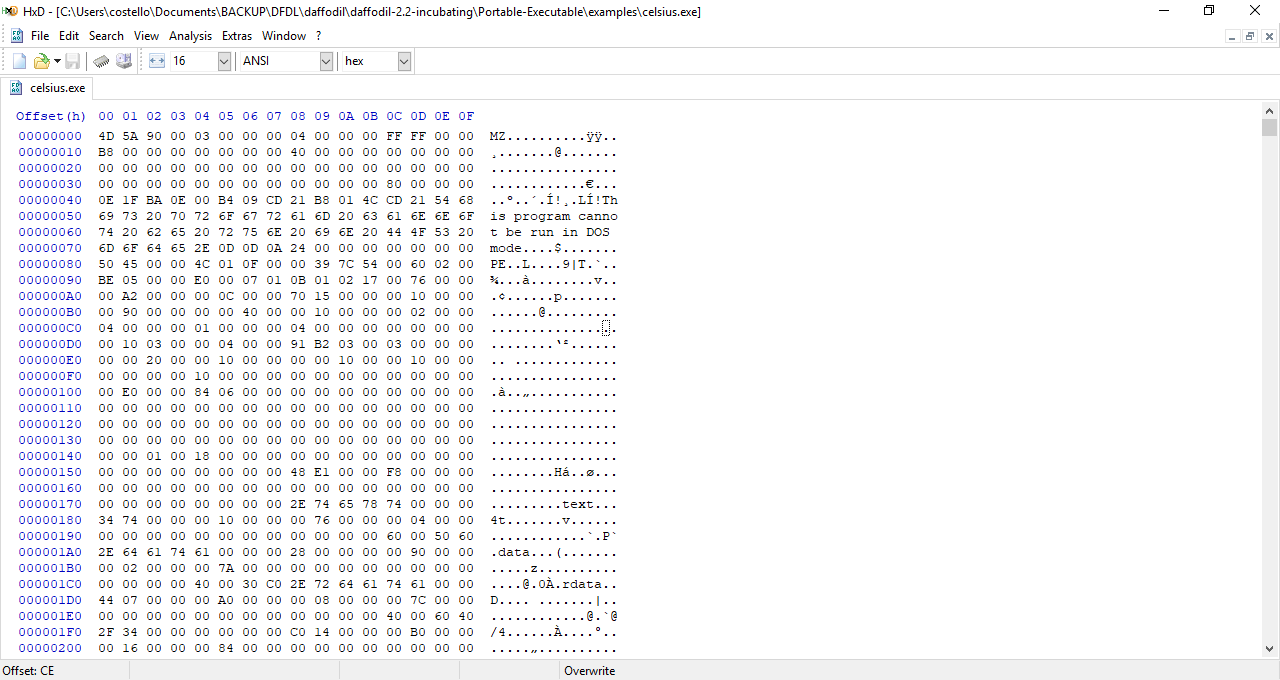 This is important!
© 2019 The MITRE Corporation. All rights reserved.
This represents a string (more precisely, a series of characters)
This represents a multi-byte number
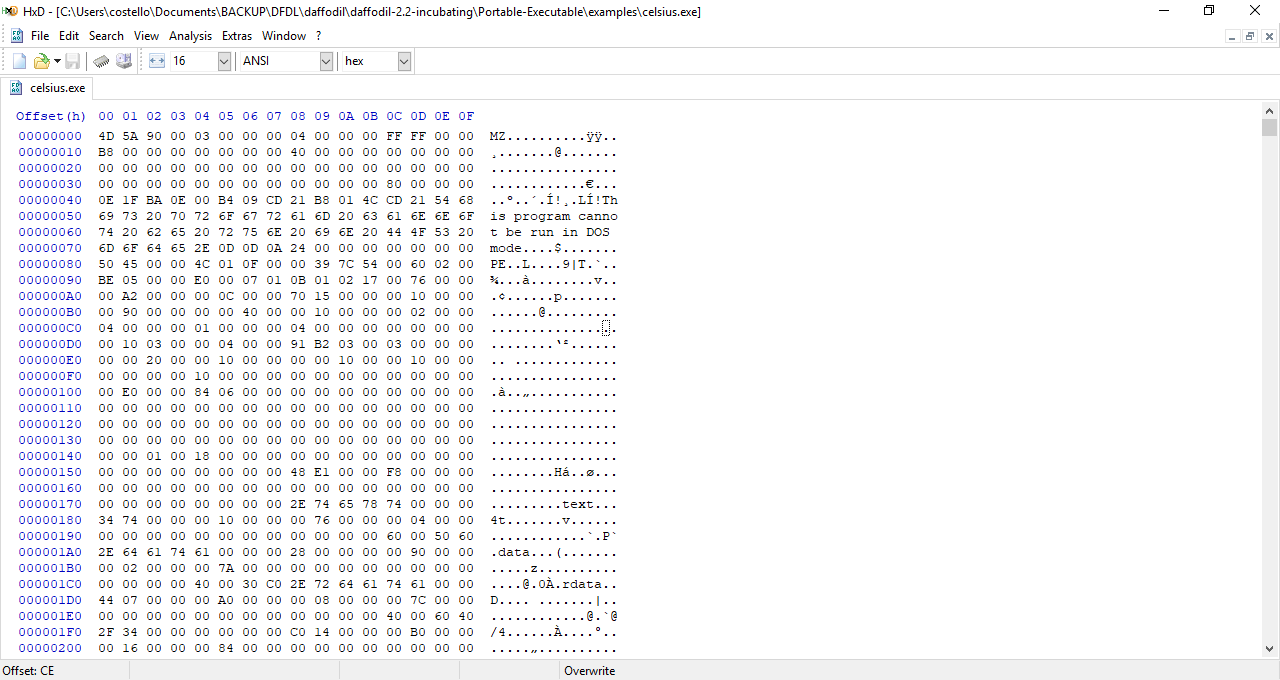 © 2019 The MITRE Corporation. All rights reserved.
Why does little endian apply to numbers and not to text strings?
Endian-ness is about the byte order of multi-byte words.
Text in exe files use a single byte per character (i.e. ASCII). There's no order to a single byte.
© 2019 The MITRE Corporation. All rights reserved.
Remember
In exe files:
Interpret text left-to-right (low-to-high memory addresses)
Note: there are multi-byte characters such as UTF-8 and UTF-16 but even with them the order is left-to-right.
Interpret multi-byte numbers right-to-left (high-to-low memory addresses)
© 2019 The MITRE Corporation. All rights reserved.
dfdl:byteOrder="littleEndian"
Use dfdl:byteOrder to state the arrangement of multi-byte integers.
Set its value to littleEndian to state that the byte at the highest memory address is the most significant byte and the byte at the lowest memory address is the least significant byte.
© 2019 The MITRE Corporation. All rights reserved.
Important
Note: multi-byte xs:hexBinary and xs:string values are not affected by the value of dfdl:byteOrder.
© 2019 The MITRE Corporation. All rights reserved.
Lab 6
The input file has this value (viewed in a hex editor):
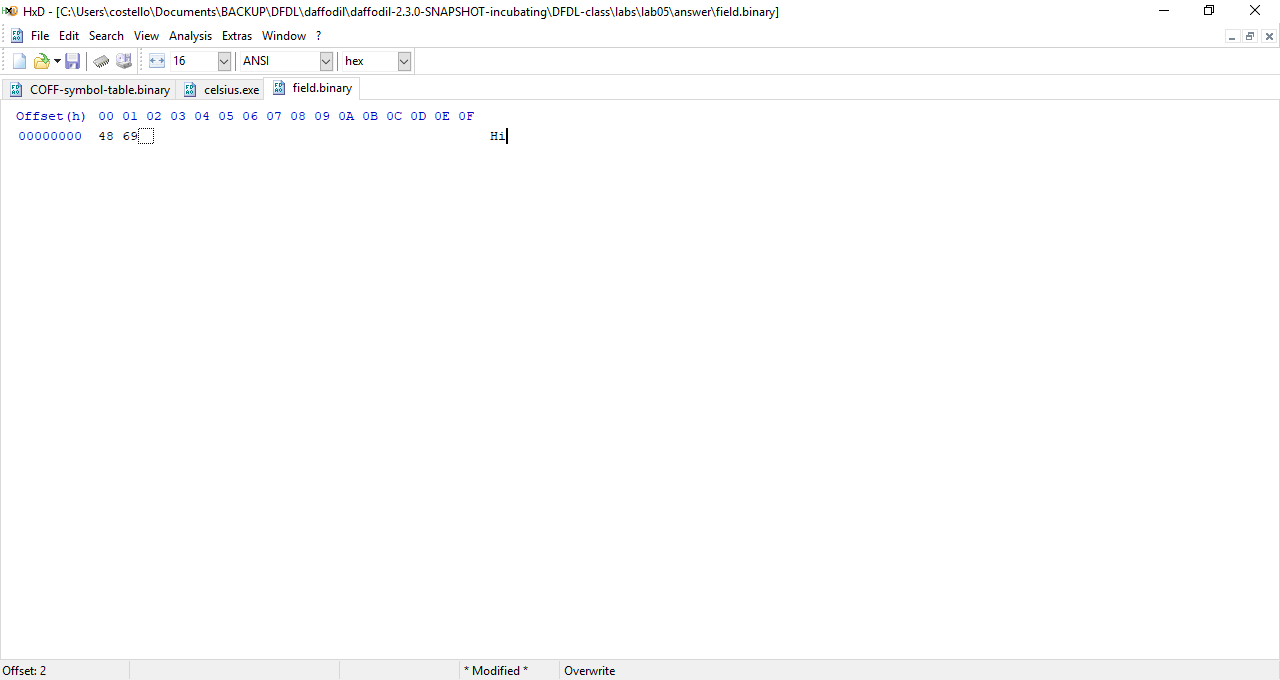 Create a top-level element in your DFDL schema that interprets the bytes as an unsigned integer in little endian format.
Create a second top-level element in your schema that interprets the bytes as an unsigned integer in big endian format.
Create a third top-level element in your schema that interprets the bytes as two ASCII characters.
Create a fourth top-level element in your schema that interprets the bytes as two hexBinary bytes.
Lab 6 (cont.)
Hint: these will come in handy:
type="unsignedint16"
dfdl:byteOrder="littleEndian"
dfdl:byteOrder="bigEndian"
dfdl:length="2" 
dfdl:lengthKind="explicit" 
dfdl:lengthUnits="characters"
dfdl:lengthUnits="bytes"
Be sure to perform both parsing and unparsing
© 2019 The MITRE Corporation. All rights reserved.
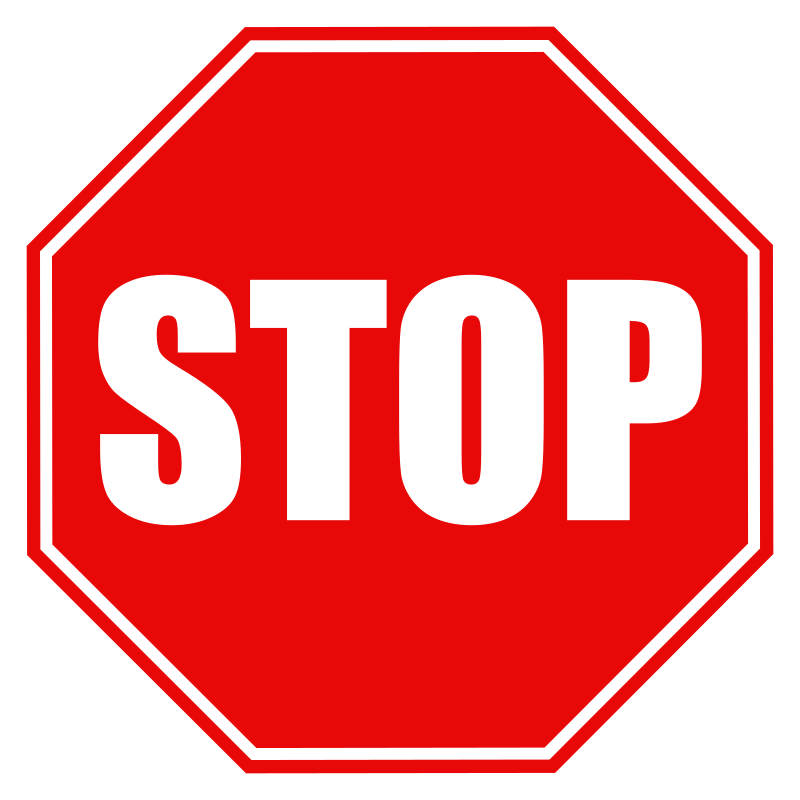 Do Lab06 now
When you are done, look at my answer slides in DFDL-part2-lab-answers.pptx
© 2019 The MITRE Corporation. All rights reserved.
How to describe this field?
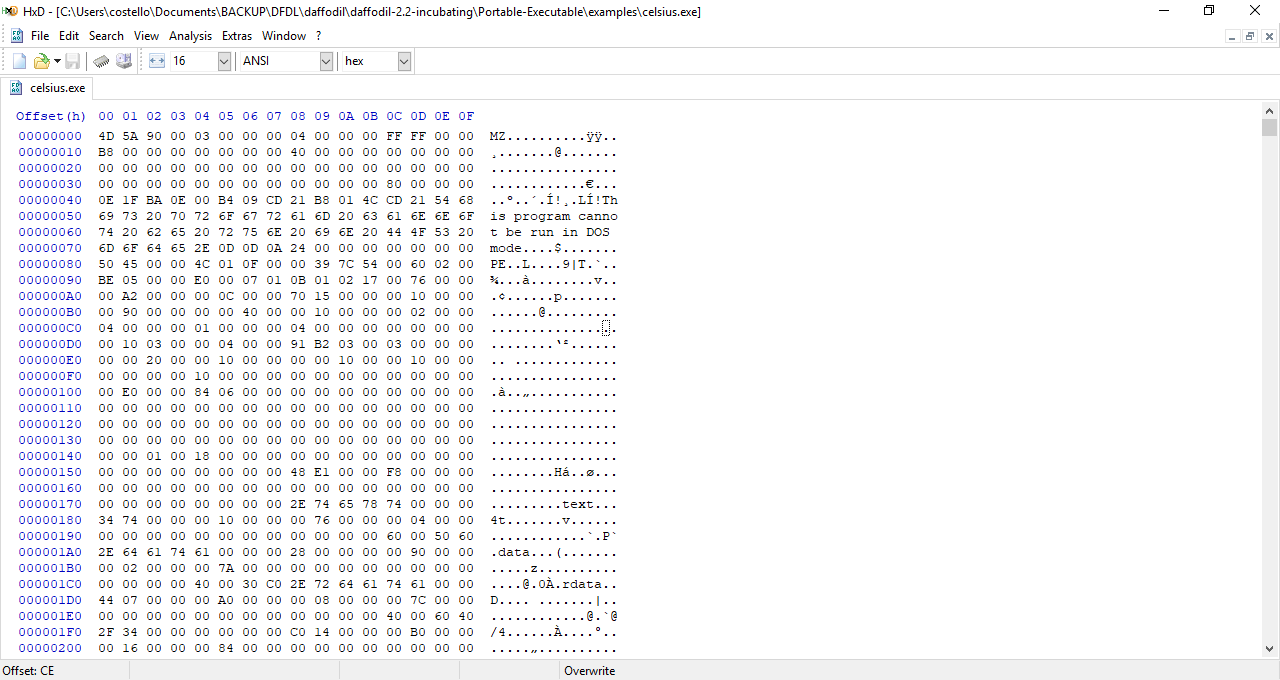 © 2019 The MITRE Corporation. All rights reserved.
“The next two bytes in exe files represent a 16-bit unsigned integer and the bytes are in little endian order.”
<xs:element name="Bytes_on_last_page_of_file" type="xs:unsignedInt"  	     dfdl:length="16" dfdl:lengthKind="explicit" dfdl:lengthUnits="bits" 	     dfdl:byteOrder="littleEndian"/>
© 2019 The MITRE Corporation. All rights reserved.
Fahrenheit-to-Celciusexe file
<Windows_Executable_File>    <DOS_Header>        <Signature>MZ</Signature>
        <Bytes_on_last_page_of_file>144</Bytes_on_last_page_of_file>
DFDL
tool
DFDL
schema
for exe
© 2019 The MITRE Corporation. All rights reserved.
Equivalent
<xs:element name="Bytes_on_last_page_of_file" type="xs:unsignedInt"  	     dfdl:length="16" dfdl:lengthKind="explicit" />
equivalent
<xs:element name="Bytes_on_last_page_of_file" type="unsignedint16" /><xs:simpleType name="unsignedint16" dfdl:length="16" dfdl:lengthKind="explicit">    <xs:restriction base="xs:unsignedInt"/></xs:simpleType>
lengthUnits="bits" and byteOrder="littleEndian" are declared in default-dfdl-properties
© 2019 The MITRE Corporation. All rights reserved.
Pages_in_file
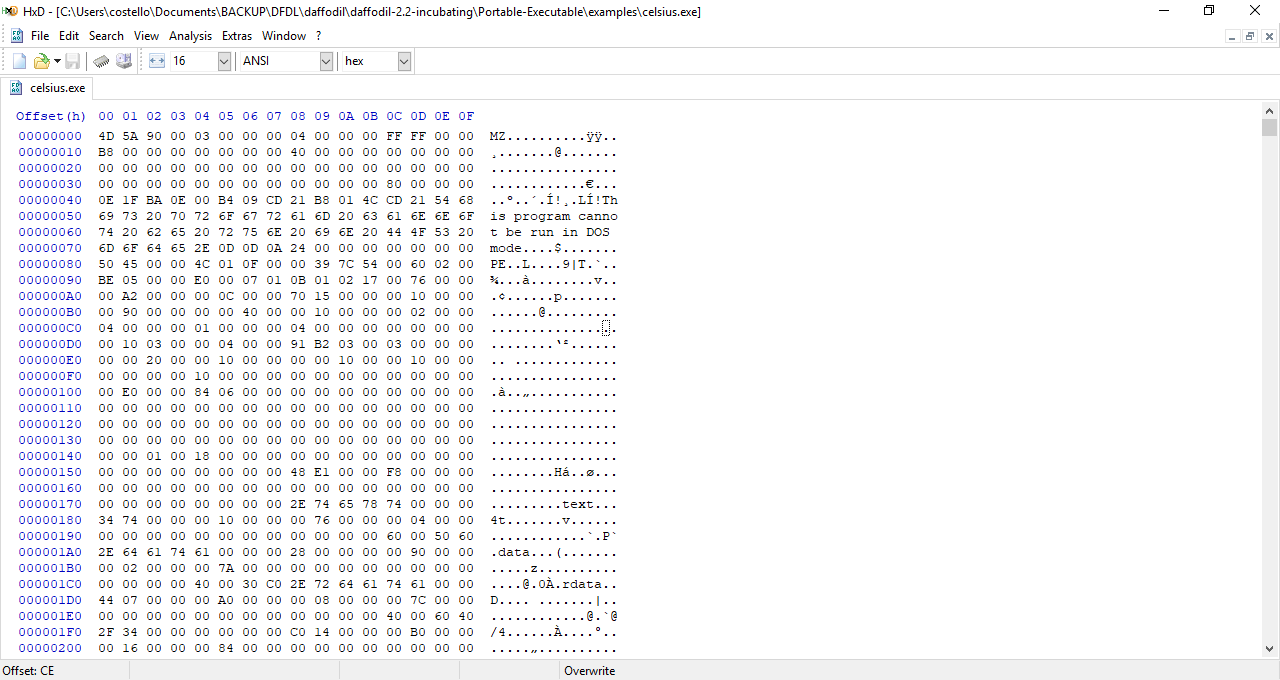 © 2019 The MITRE Corporation. All rights reserved.
Quiz: What is the decimal value?
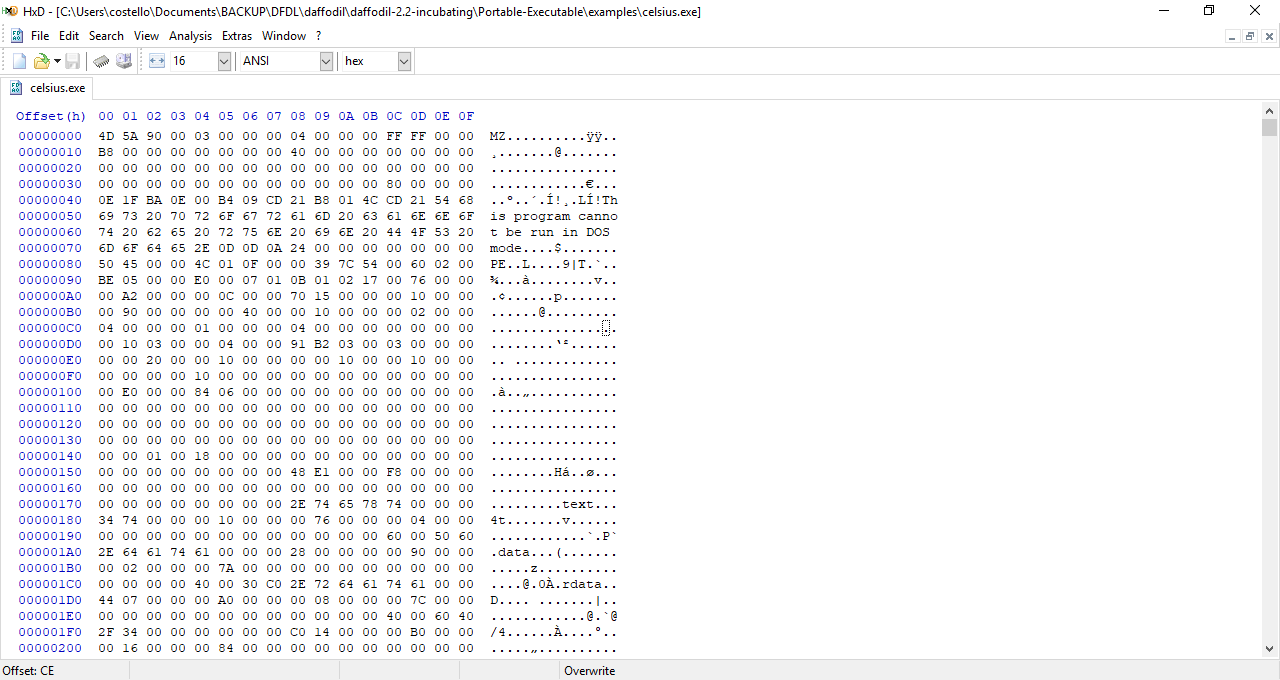 © 2019 The MITRE Corporation. All rights reserved.
Answer: the value is hex 00 03 = decimal 3
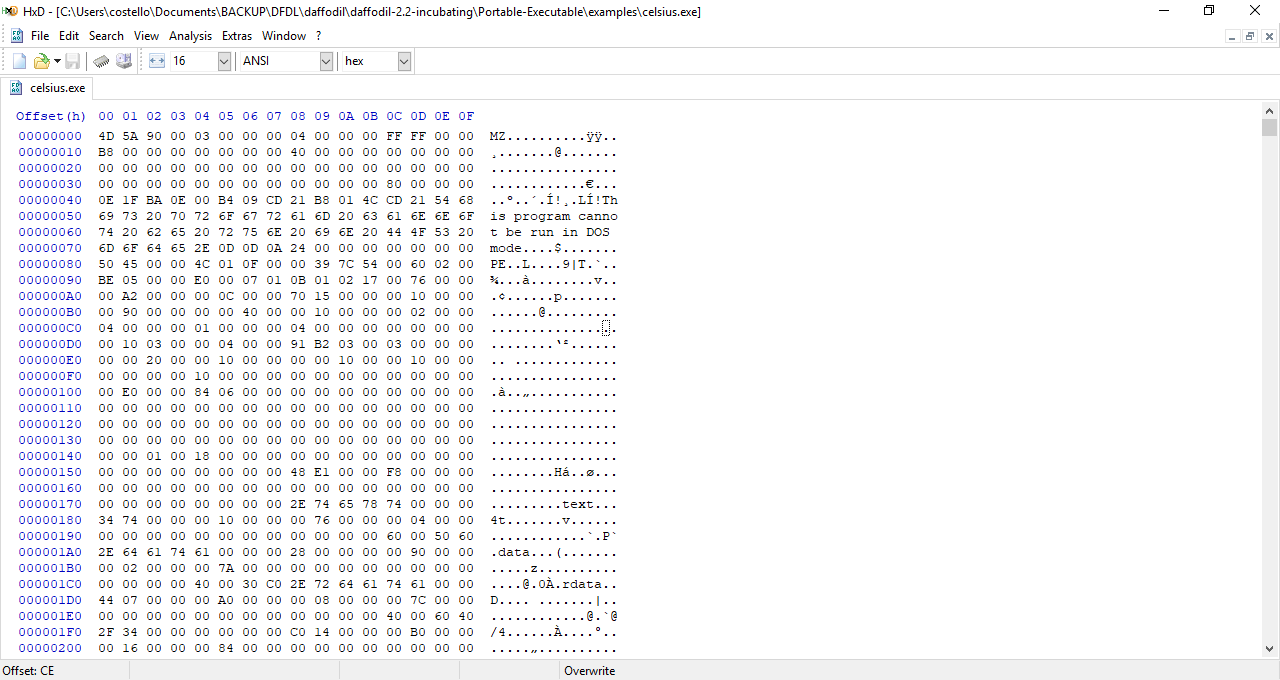 © 2019 The MITRE Corporation. All rights reserved.
This field of exe files is a 16-bit (2 byte) unsigned integer and the bytes are in little endian order
<xs:element name="Pages_in_file" type="unsignedint16" />
© 2019 The MITRE Corporation. All rights reserved.
Fahrenheit-to-Celciusexe file
<Windows_Executable_File>    <DOS_Header>        <Signature>MZ</Signature>
        <Bytes_on_last_page_of_file>144</Bytes_on_last_page_of_file>
        <Pages_in_file>3</Pages_in_file>
DFDL
tool
DFDL
schema
for exe
© 2019 The MITRE Corporation. All rights reserved.
Relocations
Size_of_header_in_paragraphs
Extra_paragraphs_needed (Minimum)
Extra_paragraphs_needed (Maximum)
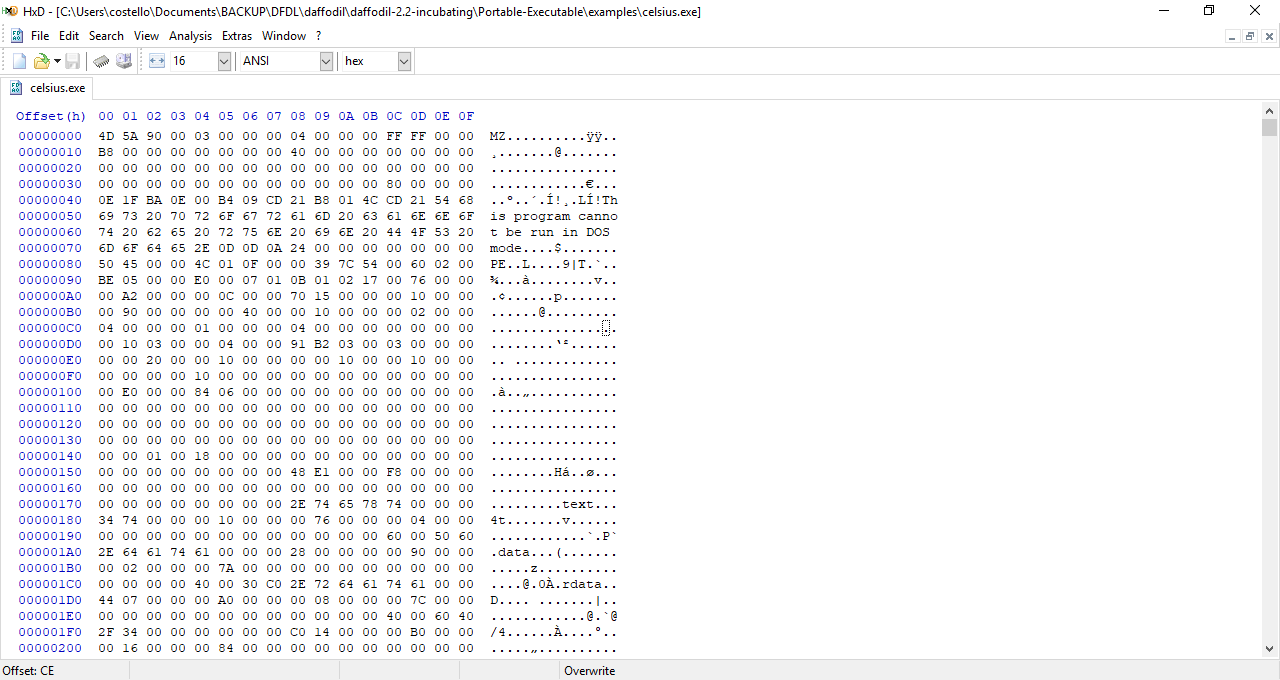 Size_of_header_in_paragraphs tells the number of 16-byte groups the DOS header contains. (16*4) = 64 decimal = 40 hex bytes
Relocations
Size_of_header_in_paragraphs
Extra_paragraphs_needed (Minimum)
Extra_paragraphs_needed (Maximum)
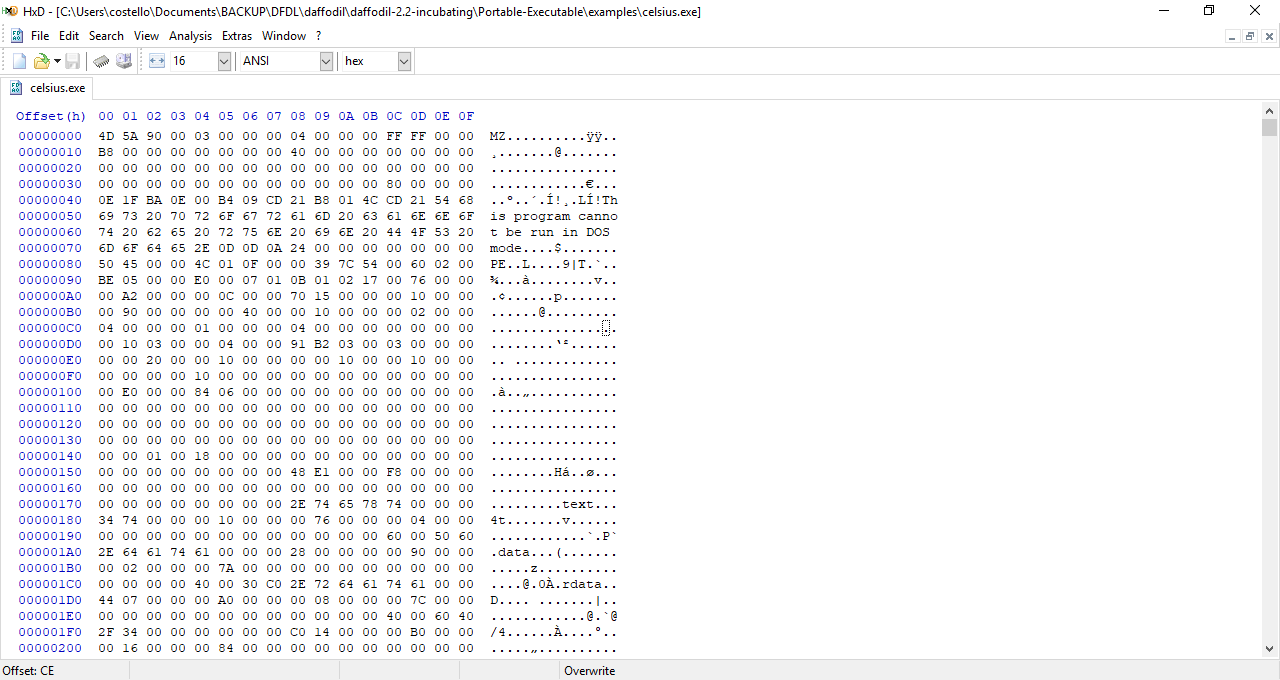 <xs:element name="Relocations" type="unsignedint16" /><xs:element name="Size_of_header_in_paragraphs" type="unsignedint16" /><xs:element name="Extra_paragraphs_needed">    <xs:complexType>        <xs:sequence>            <xs:element name="Minimum" type="unsignedint16" />            <xs:element name="Maximum" type="unsignedint16" />        </xs:sequence>    </xs:complexType></xs:element>
Fahrenheit-to-Celciusexe file
<Windows_Executable_File>    <DOS_Header>        <Signature>MZ</Signature>
        <Bytes_on_last_page_of_file>144</Bytes_on_last_page_of_file>
        <Pages_in_file>3</Pages_in_file>        <Relocations>0</Relocations>        <Size_of_header_in_paragraphs>4</Size_of_header_in_paragraphs>        <Extra_paragraphs_needed>               <Minimum>0</Minimum>               <Maximum>65535</Maximum>        </Extra_paragraphs_needed>
DFDL
tool
DFDL
schema
for exe
© 2019 The MITRE Corporation. All rights reserved.
Initial_SP_value
Checksum
Initial_IP_value
Initial_relative_SS_value
Initial_relative_CS_value
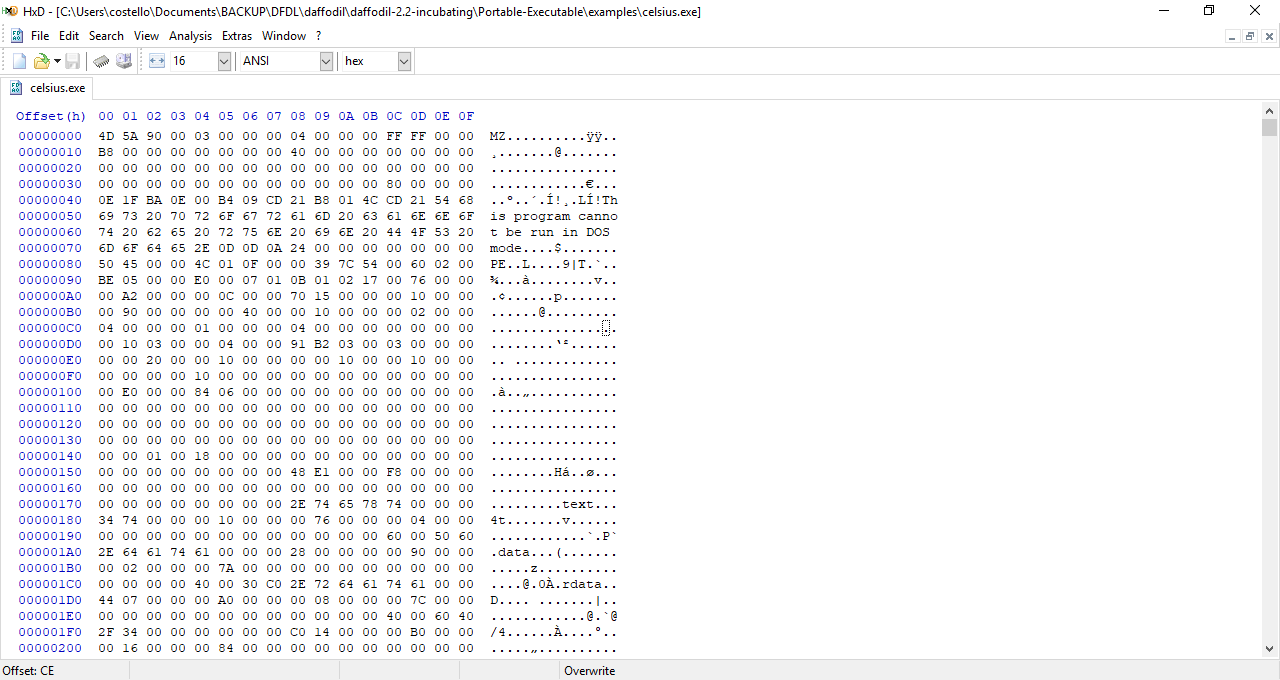 © 2019 The MITRE Corporation. All rights reserved.
Initial_SP_value
Checksum
Initial_IP_value
Initial_relative_SS_value
Initial_relative_CS_value
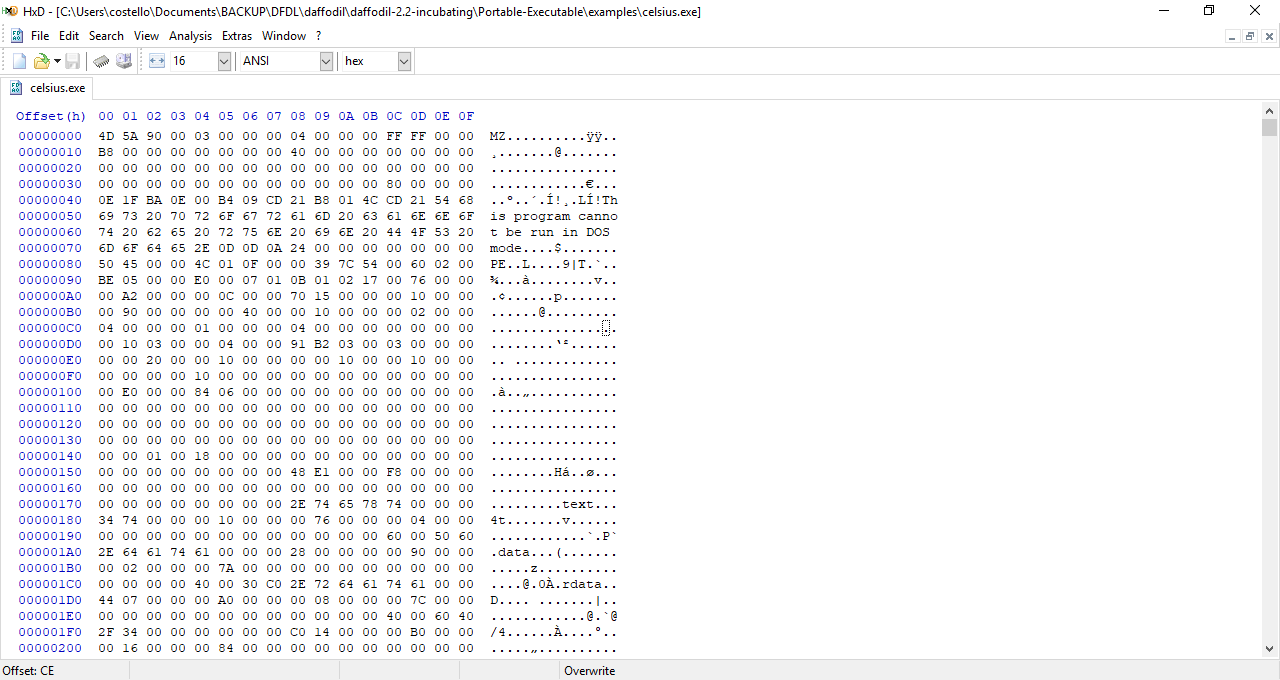 <xs:element name="Initial_relative_SS_value" type="unsignedint16" /><xs:element name="Initial_SP_value" type="unsignedint16" /><xs:element name="Checksum" type="unsignedint16" /><xs:element name="Initial_IP_value" type="unsignedint16" /><xs:element name="Initial_relative_CS_value" type="unsignedint16" />
© 2019 The MITRE Corporation. All rights reserved.
Fahrenheit-to-Celciusexe file
<Windows_Executable_File>    <DOS_Header>        <Signature>MZ</Signature>
        <Bytes_on_last_page_of_file>144</Bytes_on_last_page_of_file>
        <Pages_in_file>3</Pages_in_file>        <Relocations>0</Relocations>        <Size_of_header_in_paragraphs>4</Size_of_header_in_paragraphs>        <Extra_paragraphs_needed>               <Minimum>0</Minimum>               <Maximum>65535</Maximum>        </Extra_paragraphs_needed>        <Initial_relative_SS_value>0</Initial_relative_SS_value>        <Initial_SP_value>184</Initial_SP_value>        <Checksum>0</Checksum>        <Initial_IP_value>0</Initial_IP_value>        <Initial_relative_CS_value>0</Initial_relative_CS_value>
DFDL
tool
DFDL
schema
for exe
© 2019 The MITRE Corporation. All rights reserved.
Address_of_relocation_table
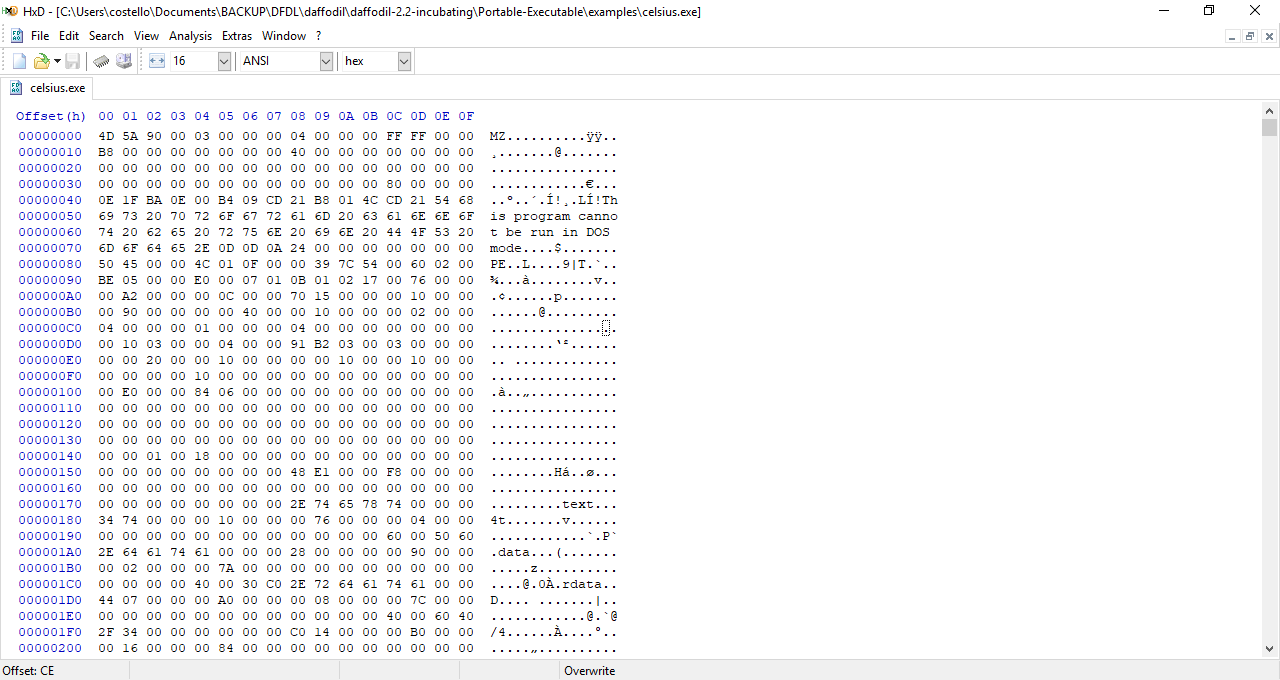 © 2019 The MITRE Corporation. All rights reserved.
The field’s value is a memory address
Most of the previous fields were numbers – number of pages, size of header, etc.
The current field is an address. I reasoned (correctly or incorrectly) that a person would prefer to see (in the XML document) the address in hex rather than in decimal. So, I declared the element to have type xs:hexBinary with a length of 2 bytes:
<xs:element name="Address_of_relocation_table" 	     type="xs:hexBinary"  	     dfdl:length="2"  	     dfdl:lengthKind="explicit" 	     dfdl:lengthUnits="bytes" />
© 2019 The MITRE Corporation. All rights reserved.
Fahrenheit-to-Celciusexe file
<Windows_Executable_File>    <DOS_Header>        <Signature>MZ</Signature>
        <Bytes_on_last_page_of_file>144</Bytes_on_last_page_of_file>
        <Pages_in_file>3</Pages_in_file>        <Relocations>0</Relocations>        <Size_of_header_in_paragraphs>4</Size_of_header_in_paragraphs>        <Extra_paragraphs_needed>               <Minimum>0</Minimum>               <Maximum>65535</Maximum>        </Extra_paragraphs_needed>        <Initial_relative_SS_value>0</Initial_relative_SS_value>        <Initial_SP_value>184</Initial_SP_value>        <Checksum>0</Checksum>        <Initial_IP_value>0</Initial_IP_value>        <Initial_relative_CS_value>0</Initial_relative_CS_value>
        <Address_of_relocation_table>4000</Address_of_relocation_table>
DFDL
tool
DFDL
schema
for exe
input
40 00
<Windows_Executable_File>    <DOS_Header>        <Signature>MZ</Signature>
        <Bytes_on_last_page_of_file>144</Bytes_on_last_page_of_file>
        <Pages_in_file>3</Pages_in_file>        <Relocations>0</Relocations>        <Size_of_header_in_paragraphs>4</Size_of_header_in_paragraphs>        <Extra_paragraphs_needed>               <Minimum>0</Minimum>               <Maximum>65535</Maximum>        </Extra_paragraphs_needed>        <Initial_relative_SS_value>0</Initial_relative_SS_value>        <Initial_SP_value>184</Initial_SP_value>        <Checksum>0</Checksum>        <Initial_IP_value>0</Initial_IP_value>        <Initial_relative_CS_value>0</Initial_relative_CS_value>
        <Address_of_relocation_table>4000</Address_of_relocation_table>
A human reading the XML document will not realize that the address is actually 0040. So, in the DFDL schema let’s read the two bytes and then reverse them.
© 2019 The MITRE Corporation. All rights reserved.
In a hidden group, read in the first byte and store it into an element (Hidden_byte1), read the second byte and store it into another element (Hidden_byte2).
Address_of_relocation_table
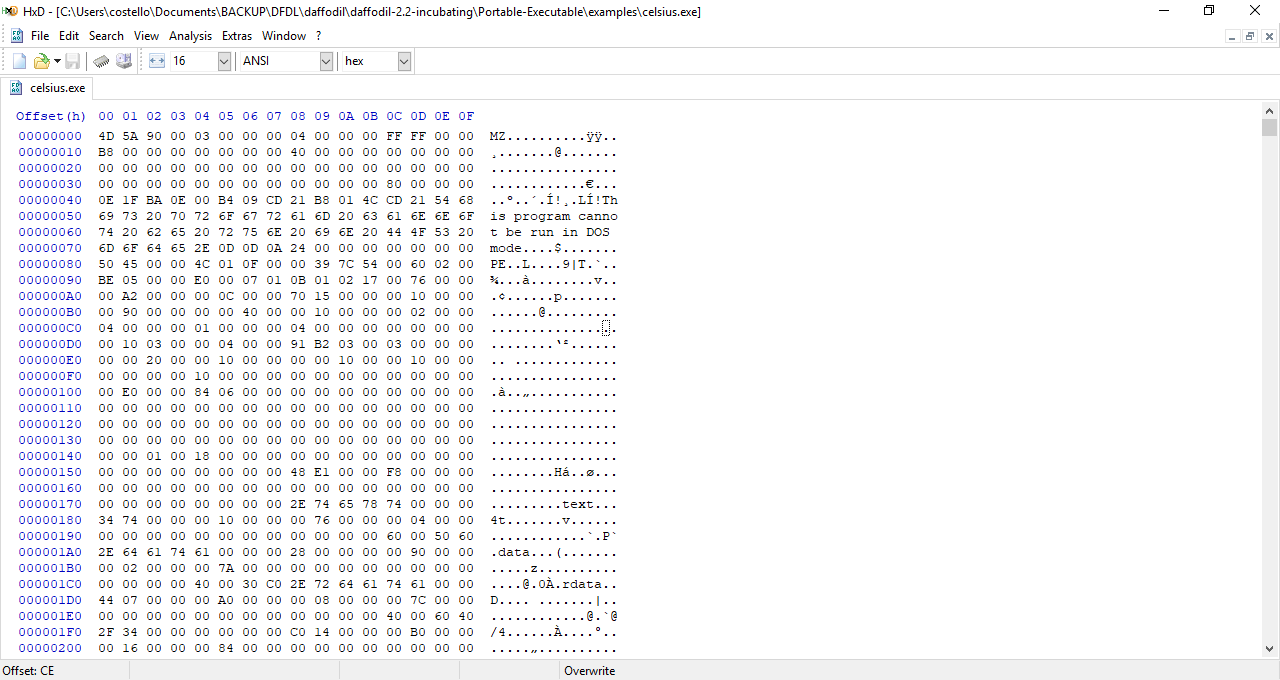 © 2019 The MITRE Corporation. All rights reserved.
In a hidden group, read in the first byte and store it into an element (Hidden_byte1), read the second byte and store it into another element (Hidden_byte2).
Address_of_relocation_table
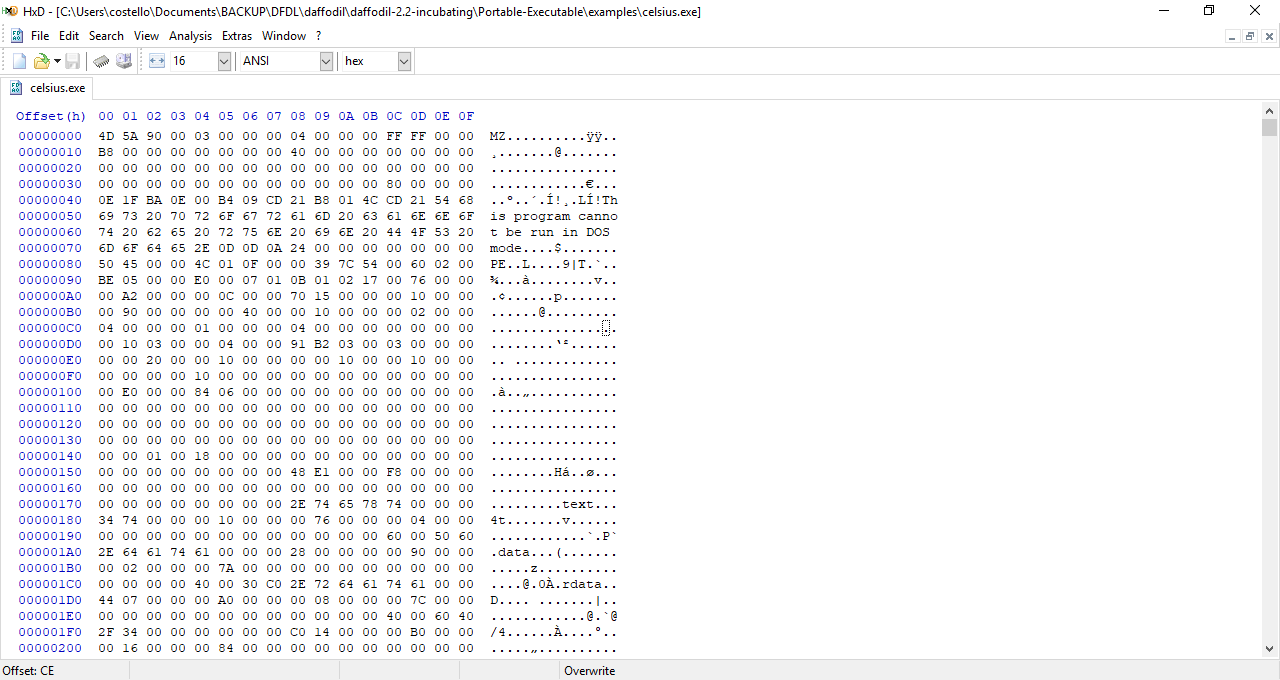 Then output to XML the concatenation of Hidden_byte2, Hidden_byte1
© 2019 The MITRE Corporation. All rights reserved.
Read 1 byte at a time, store each byte in an element:
<xs:group name="hidden_hexBinary2_Group">       <xs:sequence>            <xs:element name="Hidden_byte1" type="hexBinary1" dfdl:outputValueCalc='{ … }' />            <xs:element name="Hidden_byte2" type="hexBinary1" dfdl:outputValueCalc='{ … }' />      </xs:sequence></xs:group>
© 2019 The MITRE Corporation. All rights reserved.
<xs:group name="hidden_hexBinary2_Group">       <xs:sequence>            <xs:element name="Hidden_byte1" type="hexBinary1" dfdl:outputValueCalc='{ … }' />            <xs:element name="Hidden_byte2" type="hexBinary1" dfdl:outputValueCalc='{ … }' />      </xs:sequence></xs:group>
<xs:simpleType name="hexBinary1" dfdl:length="1" dfdl:lengthKind="explicit" dfdl:lengthUnits="bytes">    <xs:restriction base="xs:hexBinary"/></xs:simpleType>
© 2019 The MITRE Corporation. All rights reserved.
<xs:sequence dfdl:hiddenGroupRef="hidden_hexBinary2_Group" />
<xs:group name="hidden_hexBinary2_Group">       <xs:sequence>            <xs:element name="Hidden_byte1" type="hexBinary1" dfdl:outputValueCalc='{ … }' />            <xs:element name="Hidden_byte2" type="hexBinary1" dfdl:outputValueCalc='{ … }' />      </xs:sequence></xs:group>
<xs:simpleType name="hexBinary1" dfdl:length="1" dfdl:lengthKind="explicit" dfdl:lengthUnits="bytes">    <xs:restriction base="xs:hexBinary"/></xs:simpleType>
© 2019 The MITRE Corporation. All rights reserved.
For the XML, reverse the two bytes:
<xs:element name="Address_of_relocation_table" type="xs:string" dfdl:inputValueCalc='{          fn:concat(xs:string(../Hidden_byte2), xs:string(../Hidden_byte1)) }'/>
© 2019 The MITRE Corporation. All rights reserved.
<xs:element name="Address_of_relocation_table" type="xs:string" dfdl:inputValueCalc='{          fn:concat(xs:string(../Hidden_byte2), xs:string(../Hidden_byte1)) }'/>
Concatenate byte 2 and byte 1.
© 2019 The MITRE Corporation. All rights reserved.
<xs:sequence dfdl:hiddenGroupRef="hidden_hexBinary2_Group" />
<xs:element name="Address_of_relocation_table" type="xs:string" dfdl:inputValueCalc='{          fn:concat(xs:string(../Hidden_byte2), xs:string(../Hidden_byte1)) }’/>

…

<xs:group name="hidden_hexBinary2_Group">       <xs:sequence>            <xs:element name="Hidden_byte1" type="hexBinary1" dfdl:outputValueCalc=‘{ 
        	xs:hexBinary(fn:substring(../Address_of_relocation_table, 3,2)) 
            }' />            <xs:element name="Hidden_byte2" type="hexBinary1" dfdl:outputValueCalc=‘{ 
	 xs:hexBinary(fn:substring(../Address_of_relocation_table, 1,2))
            }' />      </xs:sequence></xs:group>
Unparse: Take a substring of Address_of_relocation_table and then cast the substring to hexBinary.
© 2019 The MITRE Corporation. All rights reserved.
Fahrenheit-to-Celciusexe file
<Windows_Executable_File>    <DOS_Header>        <Signature>MZ</Signature>
        <Bytes_on_last_page_of_file>144</Bytes_on_last_page_of_file>
        <Pages_in_file>3</Pages_in_file>        <Relocations>0</Relocations>        <Size_of_header_in_paragraphs>4</Size_of_header_in_paragraphs>        <Extra_paragraphs_needed>               <Minimum>0</Minimum>               <Maximum>65535</Maximum>        </Extra_paragraphs_needed>        <Initial_relative_SS_value>0</Initial_relative_SS_value>        <Initial_SP_value>184</Initial_SP_value>        <Checksum>0</Checksum>        <Initial_IP_value>0</Initial_IP_value>        <Initial_relative_CS_value>0</Initial_relative_CS_value>
        <Address_of_relocation_table>0040</Address_of_relocation_table>
DFDL
tool
DFDL
schema
for exe
input
40 00
© 2019 The MITRE Corporation. All rights reserved.
Lab 7
The input contains 4 bytes in little endian format.
The first two bytes represent address1.
The next two bytes represent address2.
You are to output the addresses with their bytes reversed.
If the input is this hex 80 00 10 00 then the output should be this XML:
<input>    <address1>0080</address1>    <address2>0010</address2></input>
Notice that the two bytes in each address are reversed.
© 2019 The MITRE Corporation. All rights reserved.
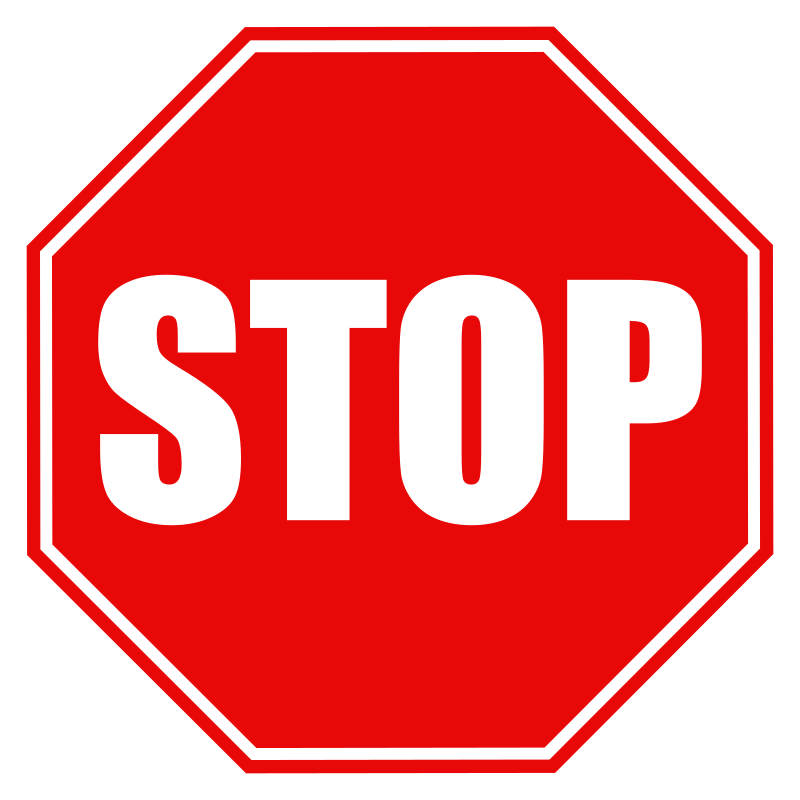 Do Lab07 now
When you are done, look at my answer slides in DFDL-part2-lab-answers.pptx
© 2019 The MITRE Corporation. All rights reserved.
Need to create a hidden group for each element that needs its bytes reversed
<xs:sequence dfdl:hiddenGroupRef="hidden_hexBinary2_Group" />
<xs:element name="Address_of_relocation_table" type="xs:string" dfdl:inputValueCalc='{          fn:concat(xs:string(../Hidden_byte2), xs:string(../Hidden_byte1))
}'/>
As we saw in the last lab, each field that needs to have its bytes reversed will require creating another hidden group. In the EXE format there are lots of fields needing byte reversal, which means we will have to create lots of hidden groups containing two 1-byte elements. Ugh!
© 2019 The MITRE Corporation. All rights reserved.
A better solution: create a complexType
<xs:element name="Address_of_relocation_table" type="addressType-2-bytes" />
<xs:complexType name="addressType-2-bytes">    <xs:sequence>        <xs:sequence dfdl:hiddenGroupRef="hidden_hexBinary2_Group"/>        <xs:element name="address_in_hex" type="xs:string" dfdl:inputValueCalc='{                  fn:concat(  xs:string(../Hidden_byte2),  xs:string(../Hidden_byte1)) 
        }' />    </xs:sequence></xs:complexType>
The complexType contains a child <address_in_hex> element, which is a disadvantage. But the complexType can be reused over and over whereas with the previous version you have to create a new hidden group every time you have some hex bytes that you want reversed.
© 2019 The MITRE Corporation. All rights reserved.
<Windows_Executable_File>    <DOS_Header>        <Signature>MZ</Signature>
        <Bytes_on_last_page_of_file>144</Bytes_on_last_page_of_file>
        <Pages_in_file>3</Pages_in_file>        <Relocations>0</Relocations>        <Size_of_header_in_paragraphs>4</Size_of_header_in_paragraphs>        <Extra_paragraphs_needed>               <Minimum>0</Minimum>               <Maximum>65535</Maximum>        </Extra_paragraphs_needed>        <Initial_relative_SS_value>0</Initial_relative_SS_value>        <Initial_SP_value>184</Initial_SP_value>        <Checksum>0</Checksum>        <Initial_IP_value>0</Initial_IP_value>        <Initial_relative_CS_value>0</Initial_relative_CS_value>
        <Address_of_relocation_table>
                <address_in_hex>0040</address_in_hex>
        </Address_of_relocation_table>
© 2019 The MITRE Corporation. All rights reserved.
Lab 7a
Revise the DFDL schema you created in lab 7 so that it uses addressType-2-bytes (the complexType shown two slides back).
Be sure to perform both parsing and unparsing.
© 2019 The MITRE Corporation. All rights reserved.
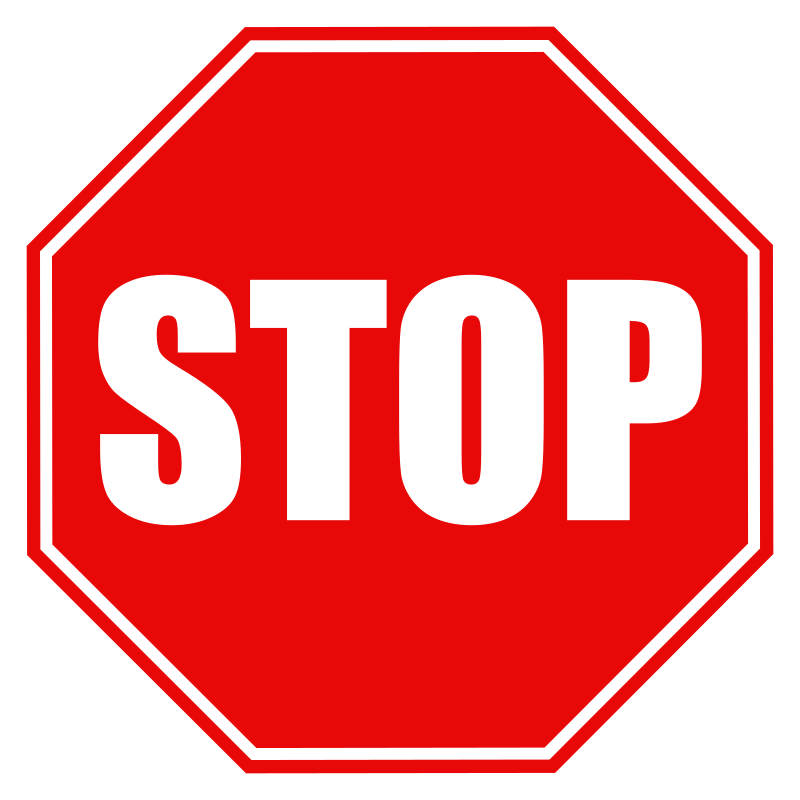 Do Lab07a now
When you are done, look at my answer slides in DFDL-part2-lab-answers.pptx
© 2019 The MITRE Corporation. All rights reserved.
Overlay_number
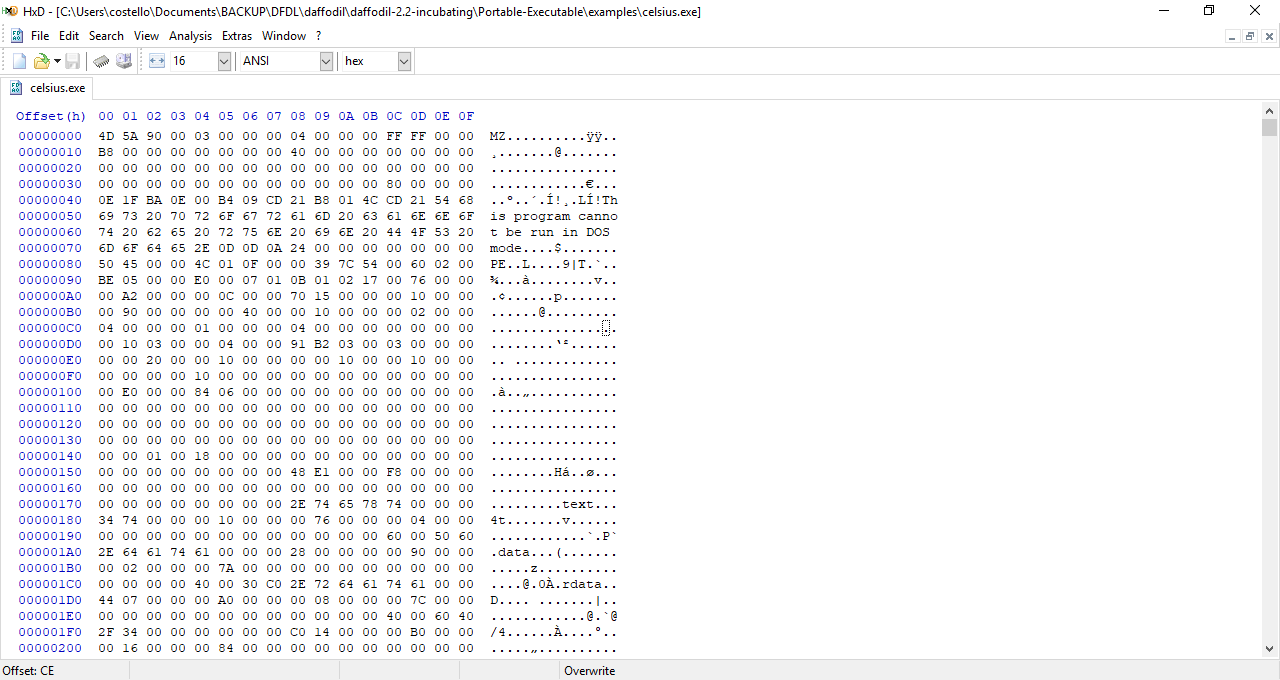 © 2019 The MITRE Corporation. All rights reserved.
Reserved_words
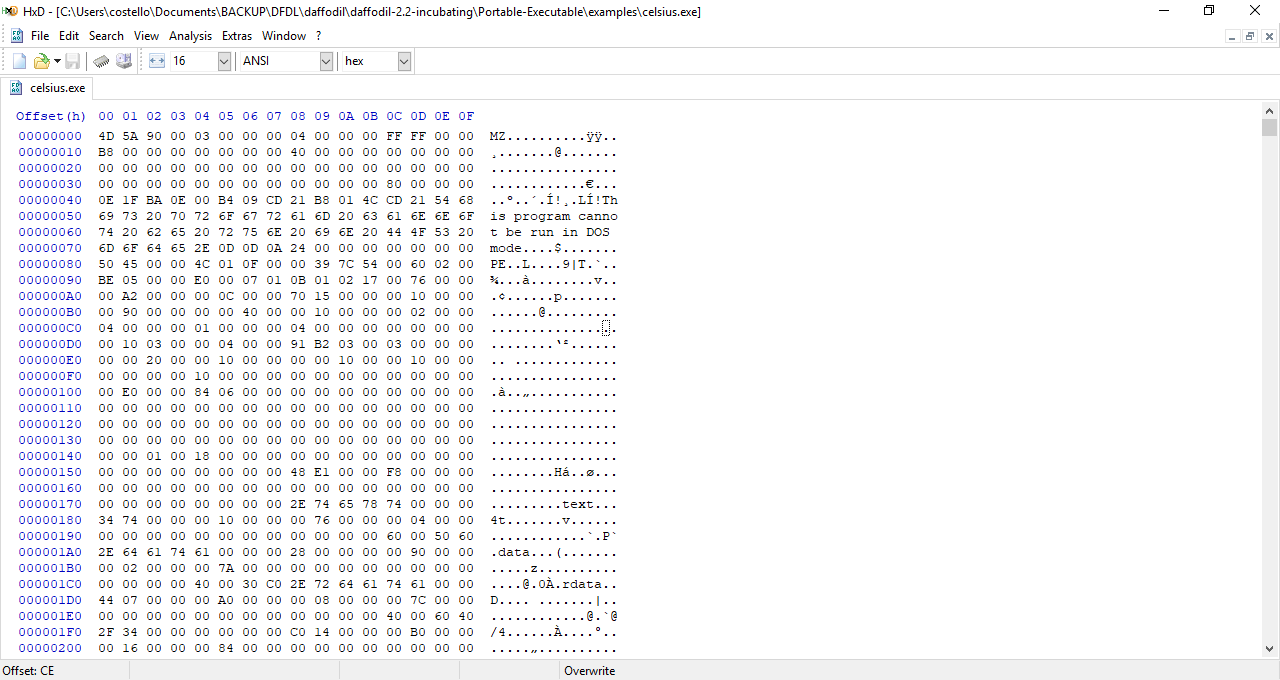 © 2019 The MITRE Corporation. All rights reserved.
OEM_identifier
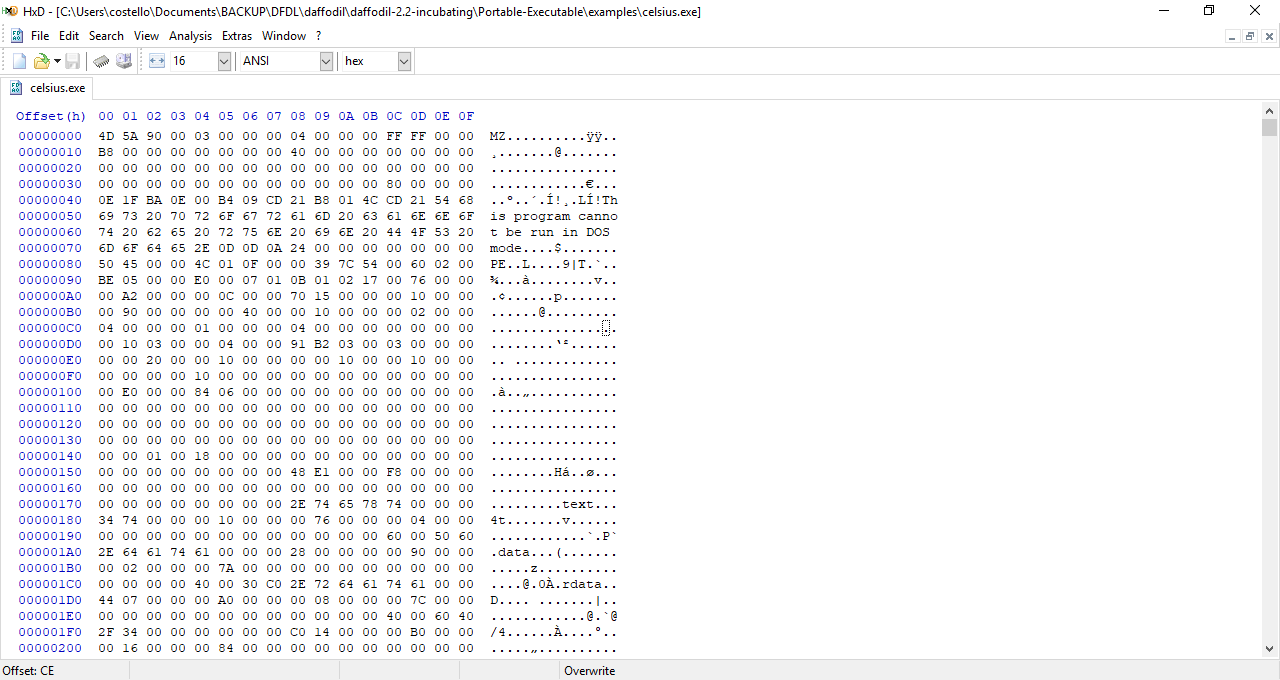 © 2019 The MITRE Corporation. All rights reserved.
OEM_information
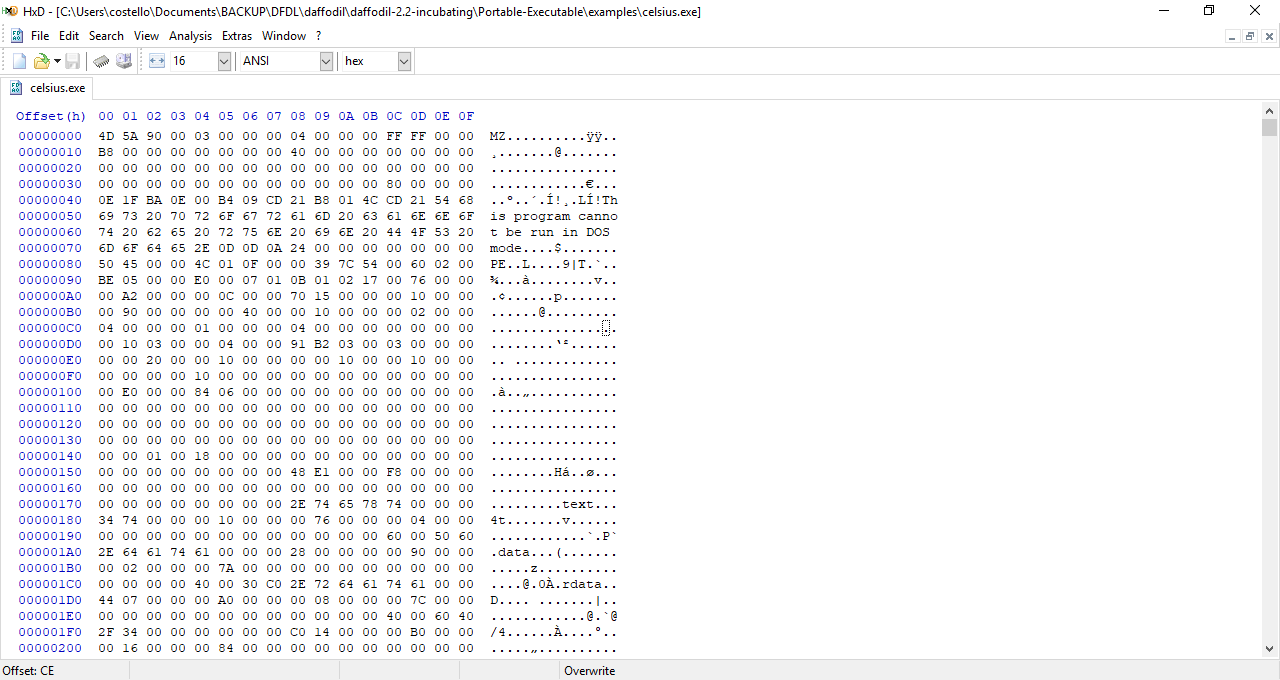 © 2019 The MITRE Corporation. All rights reserved.
Reserved_words
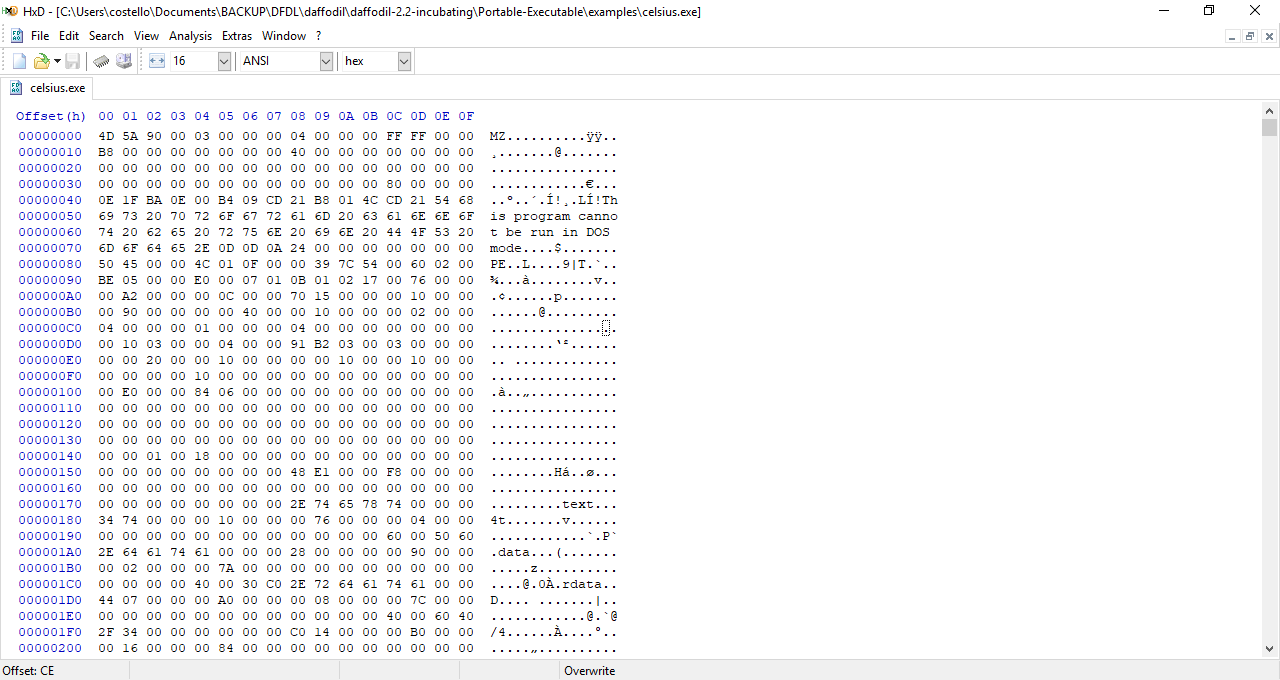 © 2019 The MITRE Corporation. All rights reserved.
Offset_to_the_PE_header_in_bytes
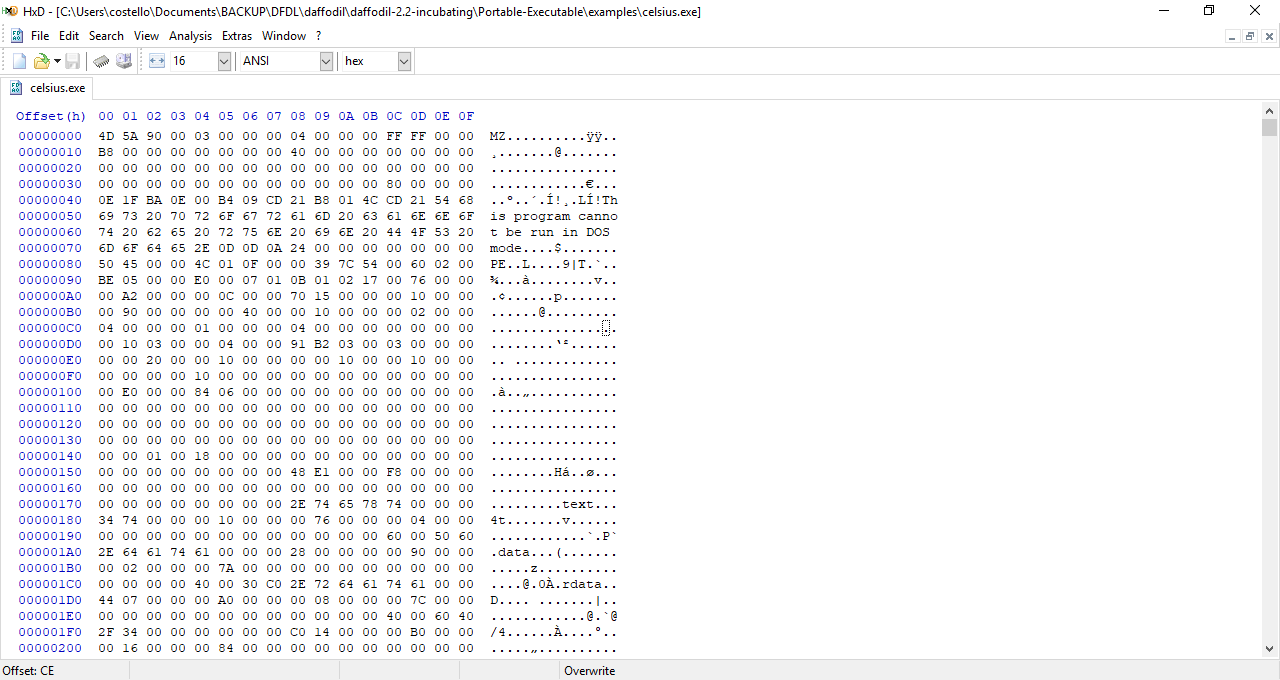 © 2019 The MITRE Corporation. All rights reserved.
Quiz: what is the offset, in hex?
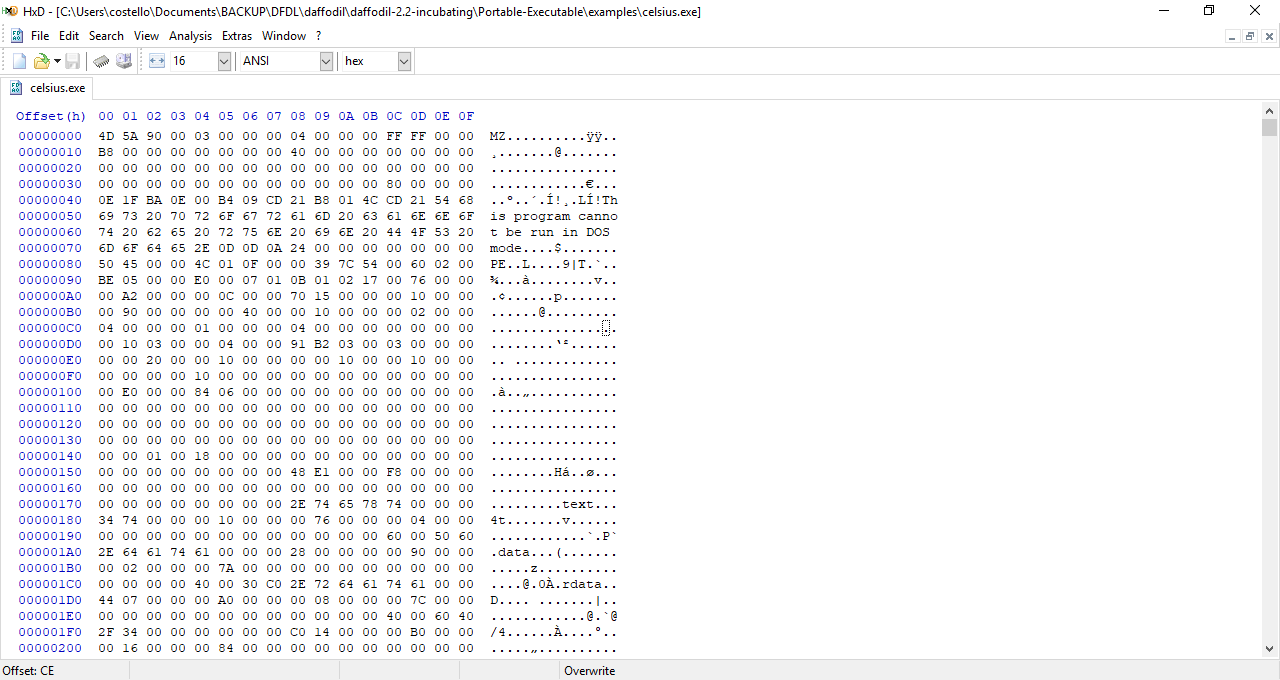 © 2019 The MITRE Corporation. All rights reserved.
Quiz: what is the offset, in hex?
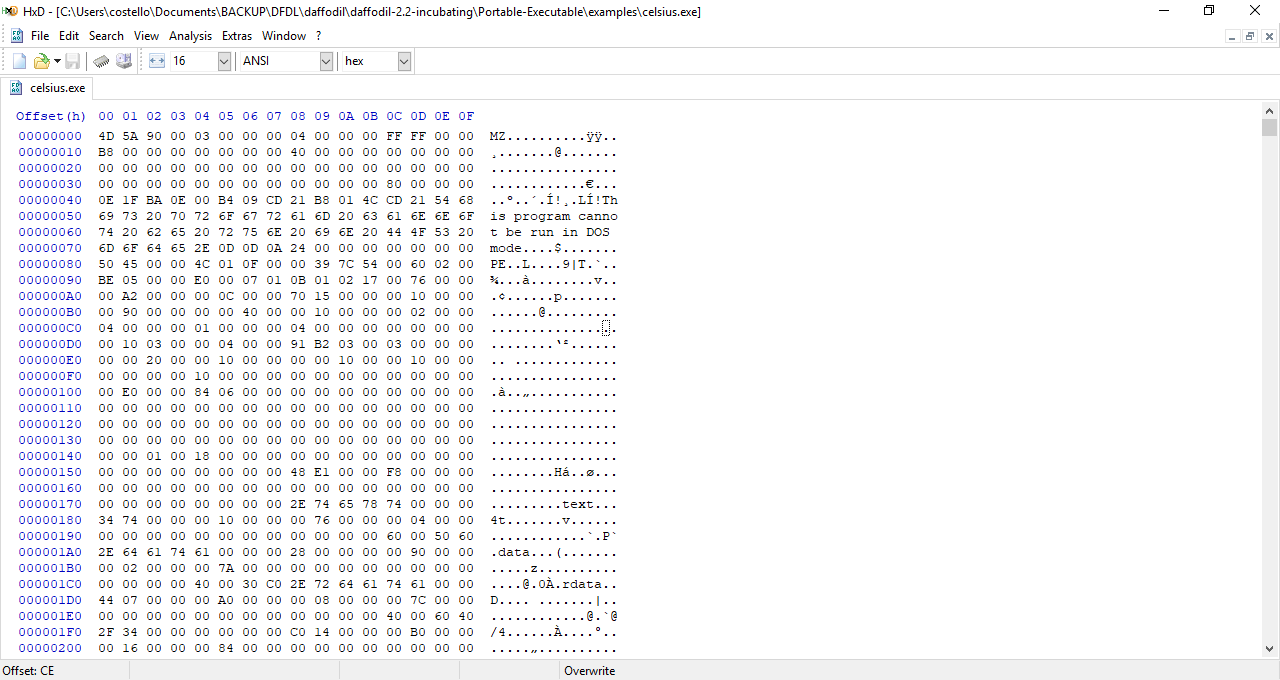 Remember to reverse the bytes. Here is the offset: 00 00 00 80
(which is 128 in decimal)
© 2019 The MITRE Corporation. All rights reserved.
80 00 00 00
<xs:element name="Offset_to_the_PE_header" type="unsignedint32" />
<Offset_to_the_PE_header>128</Offset_to_the_PE_header>
Eek! I want the offset in hex, not decimal.
© 2019 The MITRE Corporation. All rights reserved.
80 00 00 00
<xs:element name="Offset_to_the_PE_header" type="xs:hexBinary"         dfdl:length="4" dfdl:lengthKind="explicit"  dfdl:lengthUnits="bytes" />
<Offset_to_the_PE_header>80000000</Offset_to_the_PE_header>
Eek! I don’t want the person reading the XML to have to reverse the bytes.
Remember: xs:hexBinary and xs:string are not affected by the value of dfdl:byteOrder.
© 2019 The MITRE Corporation. All rights reserved.
80 00 00 00
<xs:element name="Offset_to_the_PE_header" type="addressType" />
<Offset_to_the_PE_header>
        <address_in_hex>00000080</address_in_hex>
</Offset_to_the_PE_header>
Ah, yes. That’s what I want.
© 2019 The MITRE Corporation. All rights reserved.
Here’s how addressType is defined
<xs:complexType name="addressType">    <xs:sequence>        <xs:sequence dfdl:hiddenGroupRef="hidden_hexBinary4_Group"/>        <xs:element name="address_in_hex" type="xs:string" dfdl:inputValueCalc='{            fn:concat(  xs:string(../Hidden_byte4),            	 xs:string(../Hidden_byte3),             	xs:string(../Hidden_byte2),            	xs:string(../Hidden_byte1)) }' />    </xs:sequence></xs:complexType>
<xs:group name="hidden_hexBinary4_Group">     <xs:sequence>        <xs:element name="Hidden_byte1" type="hexBinary1" dfdl:outputValueCalc='{ … }' />        <xs:element name="Hidden_byte2" type="hexBinary1" dfdl:outputValueCalc='{ … }' />        <xs:element name="Hidden_byte3" type="hexBinary1" dfdl:outputValueCalc='{ … }' />        <xs:element name="Hidden_byte4" type="hexBinary1" dfdl:outputValueCalc='{ … }' />    </xs:sequence></xs:group>
Quiz
<xs:complexType name="addressType">    <xs:sequence>        <xs:sequence dfdl:hiddenGroupRef="hidden_hexBinary4_Group"/>        <xs:element name="address_in_hex" type="xs:string" dfdl:inputValueCalc='{            fn:concat(  xs:string(../Hidden_byte4),            	 xs:string(../Hidden_byte3),             	xs:string(../Hidden_byte2),            	xs:string(../Hidden_byte1)) }' />    </xs:sequence></xs:complexType>
Replace the ellipses with what?
<xs:group name="hidden_hexBinary4_Group">     <xs:sequence>        <xs:element name="Hidden_byte1" type="hexBinary1" dfdl:outputValueCalc='{ … }' />        <xs:element name="Hidden_byte2" type="hexBinary1" dfdl:outputValueCalc='{ … }' />        <xs:element name="Hidden_byte3" type="hexBinary1" dfdl:outputValueCalc='{ … }' />        <xs:element name="Hidden_byte4" type="hexBinary1" dfdl:outputValueCalc='{ … }' />    </xs:sequence></xs:group>
Answer to the Quiz
<xs:complexType name="addressType">    <xs:sequence>        <xs:sequence dfdl:hiddenGroupRef="hidden_hexBinary4_Group"/>        <xs:element name="address_in_hex" type="xs:string" dfdl:inputValueCalc='{            fn:concat(  xs:string(../Hidden_byte4),            	 xs:string(../Hidden_byte3),             	xs:string(../Hidden_byte2),            	xs:string(../Hidden_byte1)) }' />    </xs:sequence></xs:complexType>
xs:hexBinary(fn:substring(../address_in_hex, 7,2))
<xs:group name="hidden_hexBinary4_Group">     <xs:sequence>        <xs:element name="Hidden_byte1" type="hexBinary1" dfdl:outputValueCalc='{ … }' />        <xs:element name="Hidden_byte2" type="hexBinary1" dfdl:outputValueCalc='{ … }' />        <xs:element name="Hidden_byte3" type="hexBinary1" dfdl:outputValueCalc='{ … }' />        <xs:element name="Hidden_byte4" type="hexBinary1" dfdl:outputValueCalc='{ … }' />    </xs:sequence></xs:group>
Answer to the Quiz (cont.)
<xs:complexType name="addressType">    <xs:sequence>        <xs:sequence dfdl:hiddenGroupRef="hidden_hexBinary4_Group"/>        <xs:element name="address_in_hex" type="xs:string" dfdl:inputValueCalc='{            fn:concat(  xs:string(../Hidden_byte4),            	 xs:string(../Hidden_byte3),             	xs:string(../Hidden_byte2),            	xs:string(../Hidden_byte1)) }' />    </xs:sequence></xs:complexType>
xs:hexBinary(fn:substring(../address_in_hex, 5,2))
<xs:group name="hidden_hexBinary4_Group">     <xs:sequence>        <xs:element name="Hidden_byte1" type="hexBinary1" dfdl:outputValueCalc='{ … }' />        <xs:element name="Hidden_byte2" type="hexBinary1" dfdl:outputValueCalc='{ … }' />        <xs:element name="Hidden_byte3" type="hexBinary1" dfdl:outputValueCalc='{ … }' />        <xs:element name="Hidden_byte4" type="hexBinary1" dfdl:outputValueCalc='{ … }' />    </xs:sequence></xs:group>
Answer to the Quiz (cont.)
<xs:complexType name="addressType">    <xs:sequence>        <xs:sequence dfdl:hiddenGroupRef="hidden_hexBinary4_Group"/>        <xs:element name="address_in_hex" type="xs:string" dfdl:inputValueCalc='{            fn:concat(  xs:string(../Hidden_byte4),            	 xs:string(../Hidden_byte3),             	xs:string(../Hidden_byte2),            	xs:string(../Hidden_byte1)) }' />    </xs:sequence></xs:complexType>
xs:hexBinary(fn:substring(../address_in_hex, 3,2))
<xs:group name="hidden_hexBinary4_Group">     <xs:sequence>        <xs:element name="Hidden_byte1" type="hexBinary1" dfdl:outputValueCalc=‘{ … }' />        <xs:element name="Hidden_byte2" type="hexBinary1" dfdl:outputValueCalc='{ … }' />        <xs:element name="Hidden_byte3" type="hexBinary1" dfdl:outputValueCalc='{ … }' />        <xs:element name="Hidden_byte4" type="hexBinary1" dfdl:outputValueCalc='{ … }' />    </xs:sequence></xs:group>
Answer to the Quiz (cont.)
<xs:complexType name="addressType">    <xs:sequence>        <xs:sequence dfdl:hiddenGroupRef="hidden_hexBinary4_Group"/>        <xs:element name="address_in_hex" type="xs:string" dfdl:inputValueCalc='{            fn:concat(  xs:string(../Hidden_byte4),            	 xs:string(../Hidden_byte3),             	xs:string(../Hidden_byte2),            	xs:string(../Hidden_byte1)) }' />    </xs:sequence></xs:complexType>
xs:hexBinary(fn:substring(../address_in_hex, 1,2))
<xs:group name="hidden_hexBinary4_Group">     <xs:sequence>        <xs:element name="Hidden_byte1" type="hexBinary1" dfdl:outputValueCalc=‘{ … }' />        <xs:element name="Hidden_byte2" type="hexBinary1" dfdl:outputValueCalc=‘{ … }' />        <xs:element name="Hidden_byte3" type="hexBinary1" dfdl:outputValueCalc='{ … }' />        <xs:element name="Hidden_byte4" type="hexBinary1" dfdl:outputValueCalc='{ … }' />    </xs:sequence></xs:group>
<xs:element name="Overlay_number" type="unsignedint16" /><xs:element name="Reserved_words" type="xs:hexBinary" dfdl:length="8“  	     dfdl:lengthKind="explicit"  dfdl:lengthUnits="bytes" /><xs:element name="OEM_identifier" type="unsignedint16" /><xs:element name="OEM_information" type="unsignedint16" /><xs:element name="Reserved_words" type="xs:hexBinary" dfdl:length="20"  	     dfdl:lengthKind="explicit"  dfdl:lengthUnits="bytes" /><xs:element name="Offset_to_the_PE_header" type="addressType" />
© 2019 The MITRE Corporation. All rights reserved.
<Windows_Executable_File>    <DOS_Header>        <Signature>MZ</Signature>
        <Bytes_on_last_page_of_file>144</Bytes_on_last_page_of_file>
        <Pages_in_file>3</Pages_in_file>        <Relocations>0</Relocations>        <Size_of_header_in_paragraphs>4</Size_of_header_in_paragraphs>        <Extra_paragraphs_needed>               <Minimum>0</Minimum>               <Maximum>65535</Maximum>        </Extra_paragraphs_needed>        <Initial_relative_SS_value>0</Initial_relative_SS_value>        <Initial_SP_value>184</Initial_SP_value>        <Checksum>0</Checksum>        <Initial_IP_value>0</Initial_IP_value>        <Initial_relative_CS_value>0</Initial_relative_CS_value>
        <Address_of_relocation_table>
                <address_in_hex>0040</address_in_hex>
        </Address_of_relocation_table>        <Overlay_number>0</Overlay_number>        <Reserved_words>0000000000000000</Reserved_words>        <OEM_identifier>0</OEM_identifier>        <OEM_information>0</OEM_information>        <Reserved_words>0000000000000000000000000000000000000000</Reserved_words>        <Offset_to_the_PE_header>
                 <address_in_hex>00000080</address_in_hex>
        </Offset_to_the_PE_header>    </DOS_Header>
Fahrenheit-to-Celciusexe file
DFDL
tool
DFDL
schema
for exe
© 2019 The MITRE Corporation. All rights reserved.
We have finished this portion of the EXE file format
DOS_Header
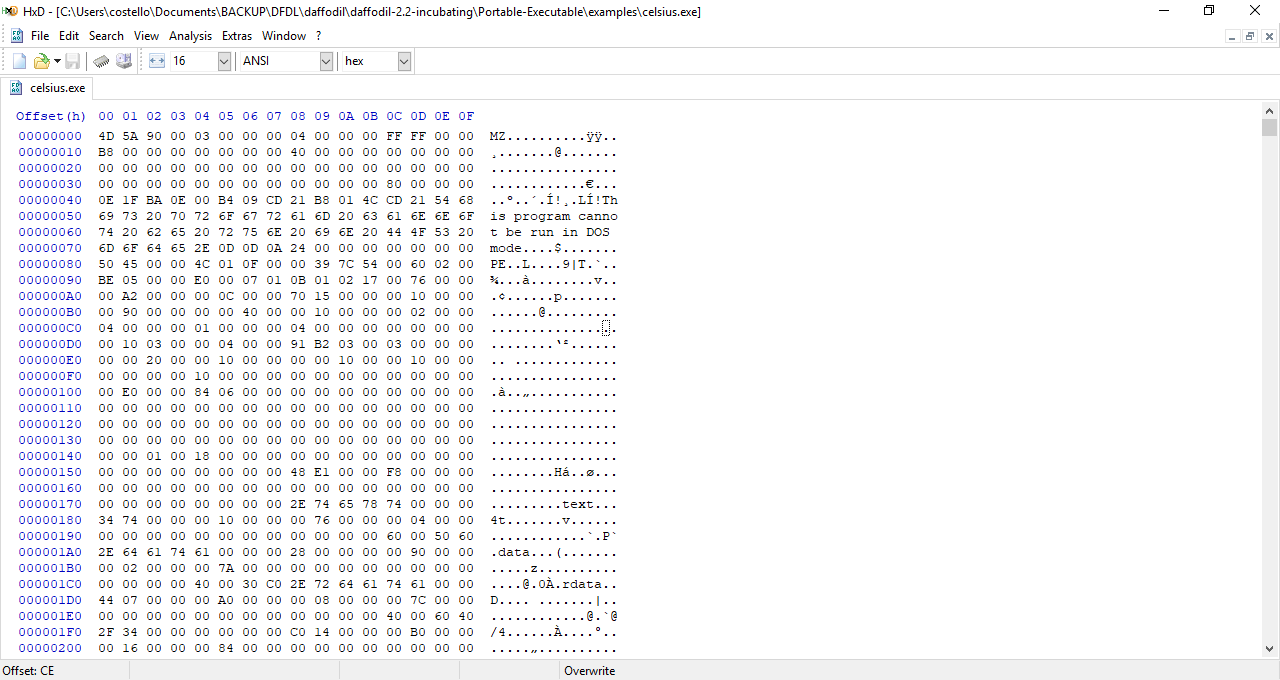 © 2019 The MITRE Corporation. All rights reserved.
Now let’s create DFDL that describes this portion
DOS_Stub
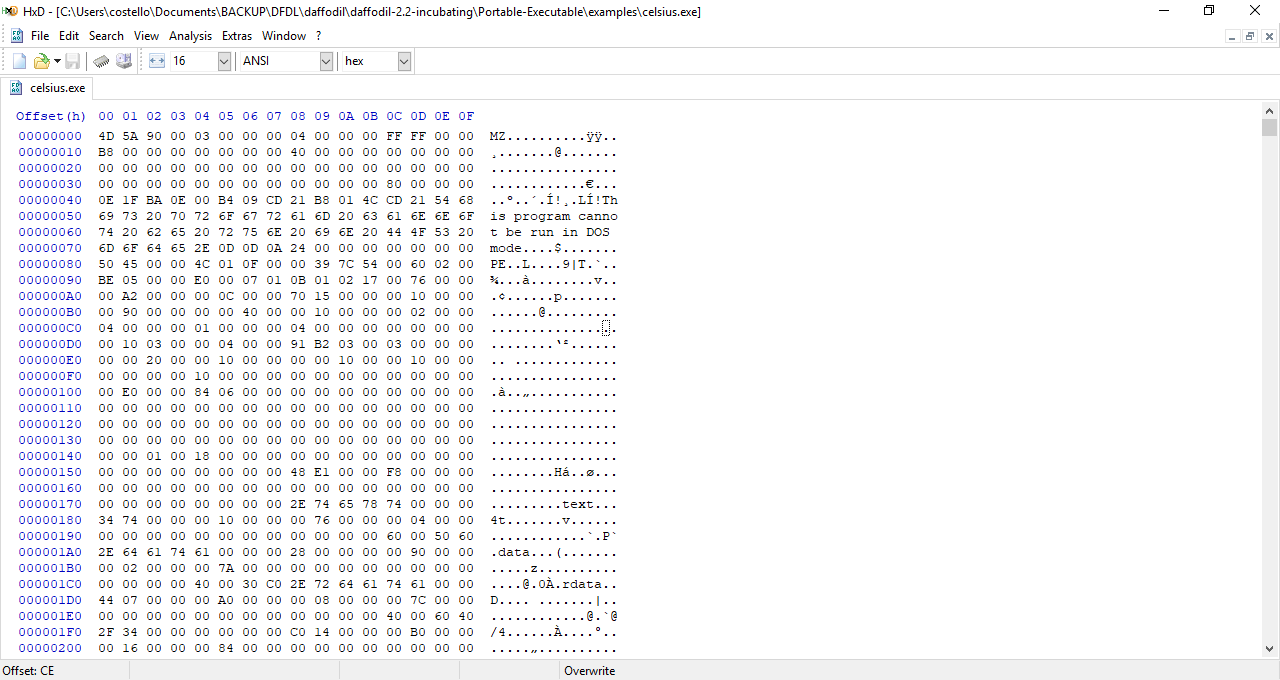 The DOS Stub is for old 16-bit machines. If you execute this 32-bit executable on a 16-bit machine, the DOS Stub will be executed; all it does is print the message This program cannot be run in DOS mode and then quits.
Instructions to run the DOS stub program and print a message
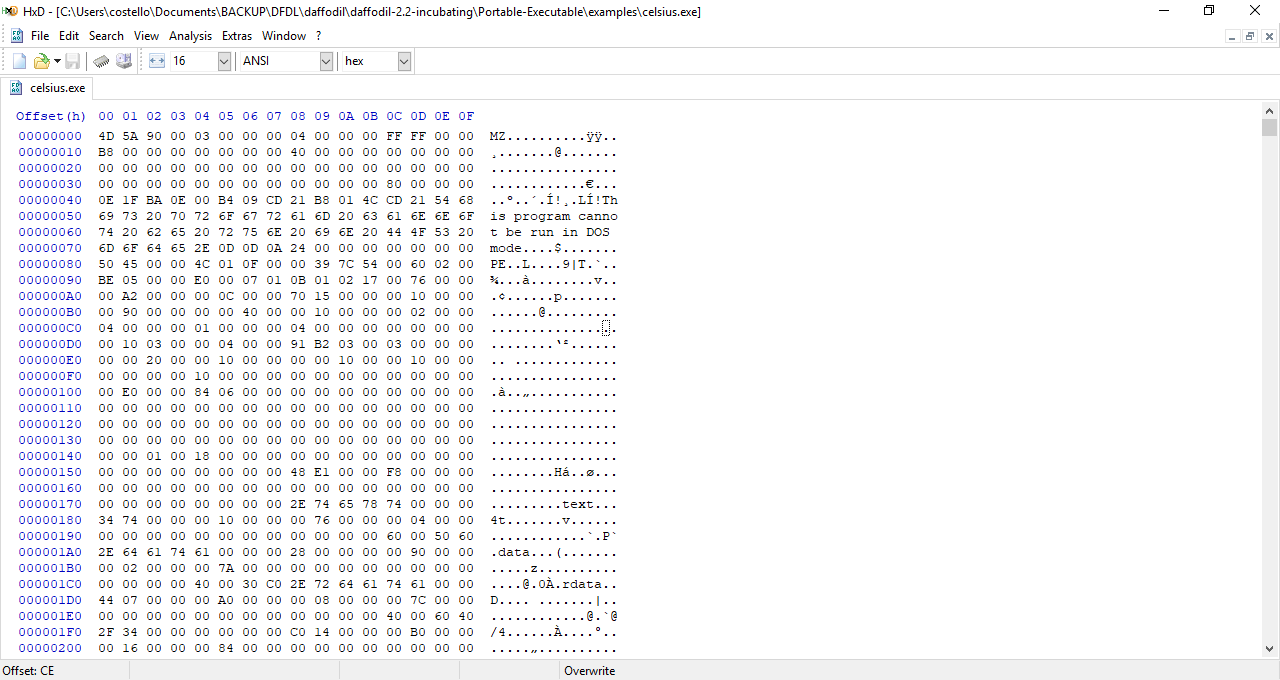 The bytes from 40 to 4D above is the code: push cs // pop ds // mov dx 0E // mov ah 09 // int 021 // mov ax 4C01 // int 021 to print the message if the program is run in DOS.
https://www.curlybrace.com/archive/PE%20File%20Structure.pdf
The number of hex digits varies with each executable. How to recognize when to stop gobbling up (consuming) hex digits?
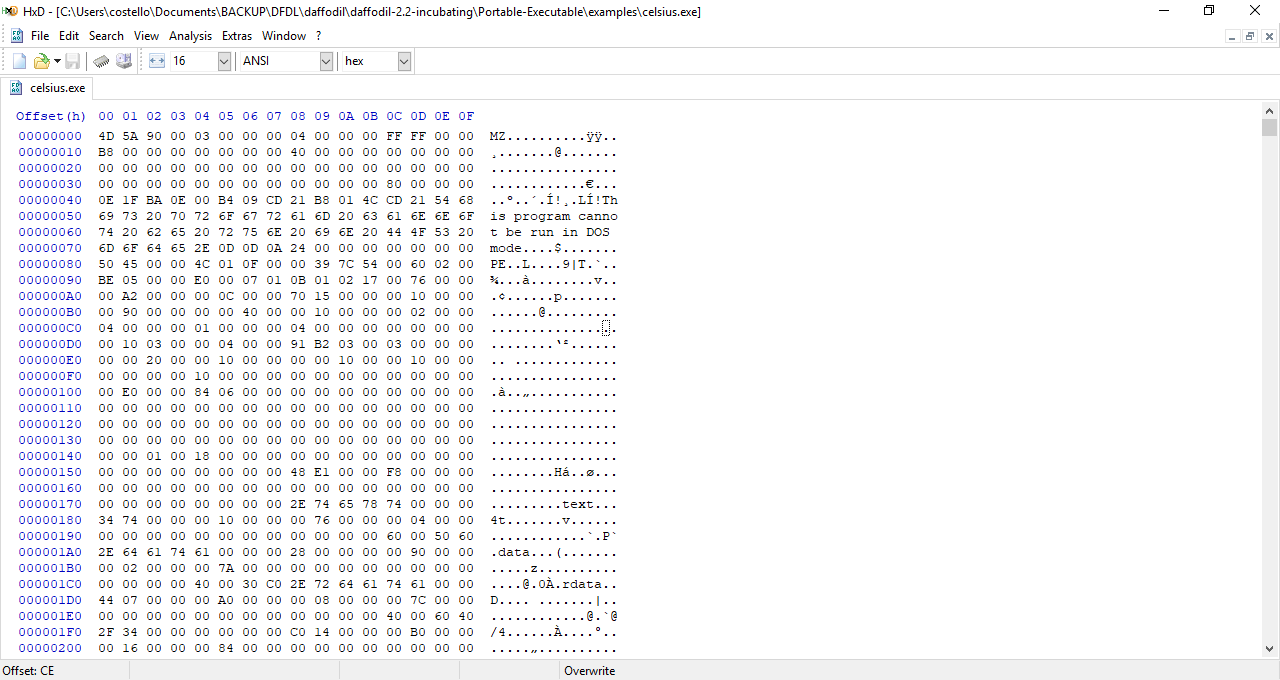 © 2019 The MITRE Corporation. All rights reserved.
The number of hex digits varies with each executable. How to recognize when to stop gobbling up (consuming) hex digits? 
Answer: consume hex digits until arriving at the text string This program cannot be run in DOS mode.
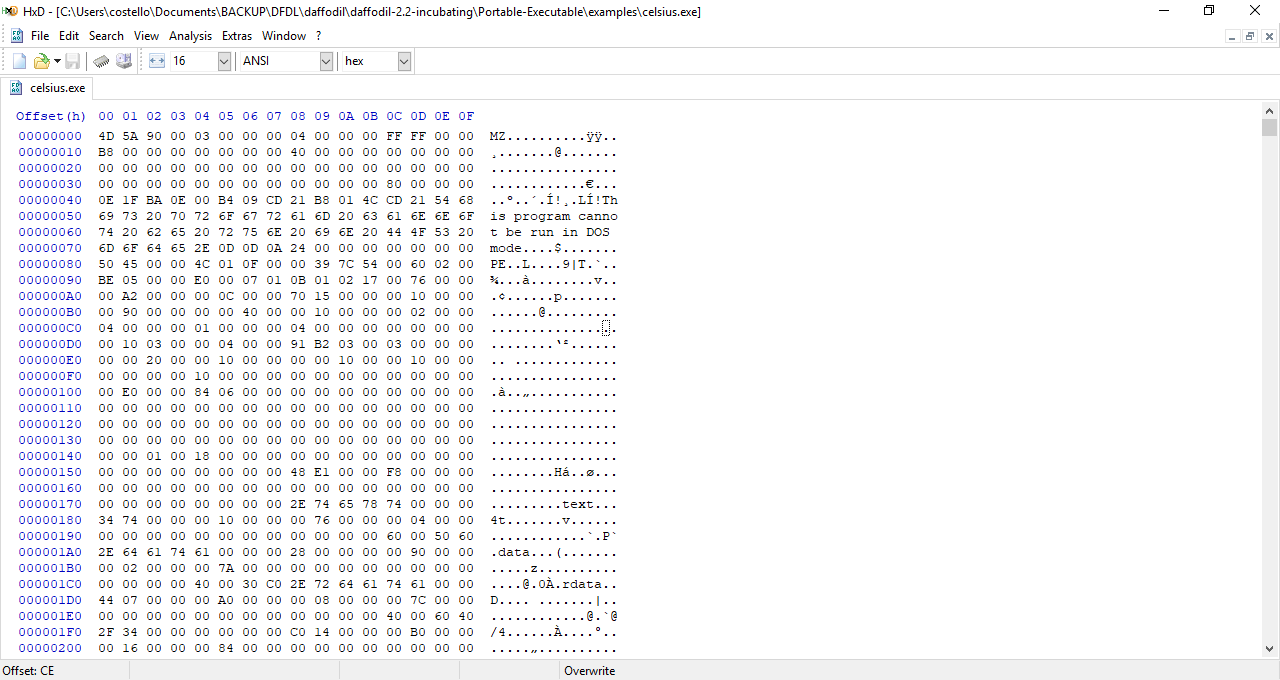 © 2019 The MITRE Corporation. All rights reserved.
The number of hex digits varies with each executable. How to recognize when to stop consuming hex digits? 
Answer: consume hex digits until arriving at the text string This program cannot be run in DOS mode.
Previously we explicitly expressed the length of the hex digits (dfdl:lengthKind="explicit"). But now we will express the length of the hex digits using a regular expression pattern dfdl:lengthKind="pattern" and
dfdl:lengthPattern="regex"
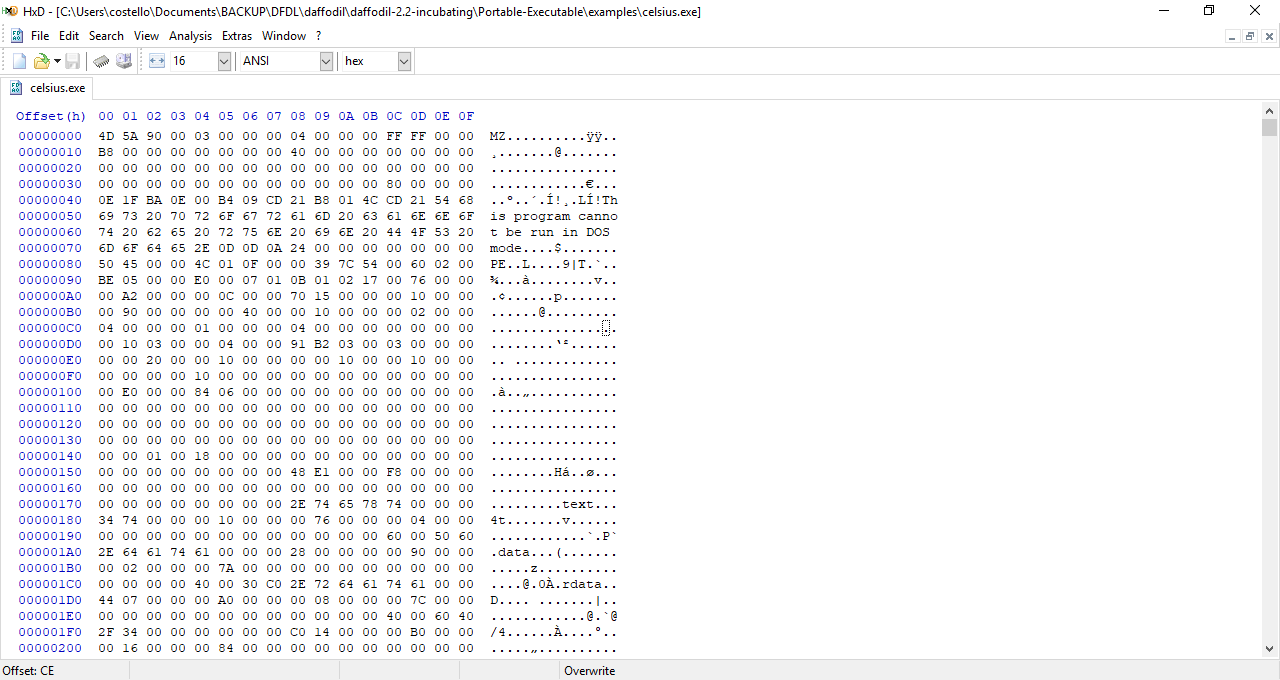 © 2019 The MITRE Corporation. All rights reserved.
dfdl:lengthPattern="[\x00-\xFF]+?(?=This program cannot be run in DOS mode\.)"
Regular Expression. The following slides explain this regex.
© 2019 The MITRE Corporation. All rights reserved.
dfdl:lengthPattern="[\x00-\xFF]+?(?=This program cannot be run in DOS mode\.)"
[\x00-\xFF]+ means consume any hex digits.
© 2019 The MITRE Corporation. All rights reserved.
dfdl:lengthPattern="[\x00-\xFF]+?(?=This program cannot be run in DOS mode\.)"
A question mark after the plus symbol means that the hex digits must be consumed in a non-greedy fashion. That is, stop gobbling up hex digits when the following expression is satisfied.
© 2019 The MITRE Corporation. All rights reserved.
dfdl:lengthPattern="[\x00-\xFF]+?(?=This program cannot be run in DOS mode\.)"
?= means positive lookahead, a type of zero-width assertion. It's saying that the captured match must be followed by whatever is within the parentheses but that parenthesized part isn't captured.
Good explanation of positive lookahead on Stack Overflow: 
https://stackoverflow.com/questions/1570896/what-does-mean-in-a-regular-expression/1570916#1570916
dfdl:lengthPattern="[\x00-\xFF]+?(?=This program cannot be run in DOS mode\.)"
In other words, consume hex digits until you encounter the string: This program cannot be run in DOS mode.
© 2019 The MITRE Corporation. All rights reserved.
<xs:element name="Instructions" 	     type="xs:hexBinary"  	     dfdl:lengthKind="pattern"  	     dfdl:lengthPattern="[\x00-\xFF]+?(?=This program cannot be run in DOS mode\.)" />
© 2019 The MITRE Corporation. All rights reserved.
<Windows_Executable_File>    <DOS_Header>        <Signature>MZ</Signature>
        <Bytes_on_last_page_of_file>144</Bytes_on_last_page_of_file>
        <Pages_in_file>3</Pages_in_file>        <Relocations>0</Relocations>        <Size_of_header_in_paragraphs>4</Size_of_header_in_paragraphs>        <Extra_paragraphs_needed>               <Minimum>0</Minimum>               <Maximum>65535</Maximum>        </Extra_paragraphs_needed>        <Initial_relative_SS_value>0</Initial_relative_SS_value>        <Initial_SP_value>184</Initial_SP_value>        <Checksum>0</Checksum>        <Initial_IP_value>0</Initial_IP_value>        <Initial_relative_CS_value>0</Initial_relative_CS_value>
        <Address_of_relocation_table>4000</Address_of_relocation_table>        <Overlay_number>0</Overlay_number>        <Reserved_words>0000000000000000</Reserved_words>        <OEM_identifier>0</OEM_identifier>        <OEM_information>0</OEM_information>        <Reserved_words>0000000000000000000000000000000000000000</Reserved_words>        <Offset_to_the_PE_header>128</Offset_to_the_PE_header>    </DOS_Header>
    <DOS_Stub>          <Instructions>0E1FBA0E00B409CD21B8014CCD21</Instructions>
Fahrenheit-to-Celciusexe file
DFDL
tool
DFDL
schema
for exe
© 2019 The MITRE Corporation. All rights reserved.
Lab 7b
Create a DFDL schema to do the following. Run both parse and unparse.
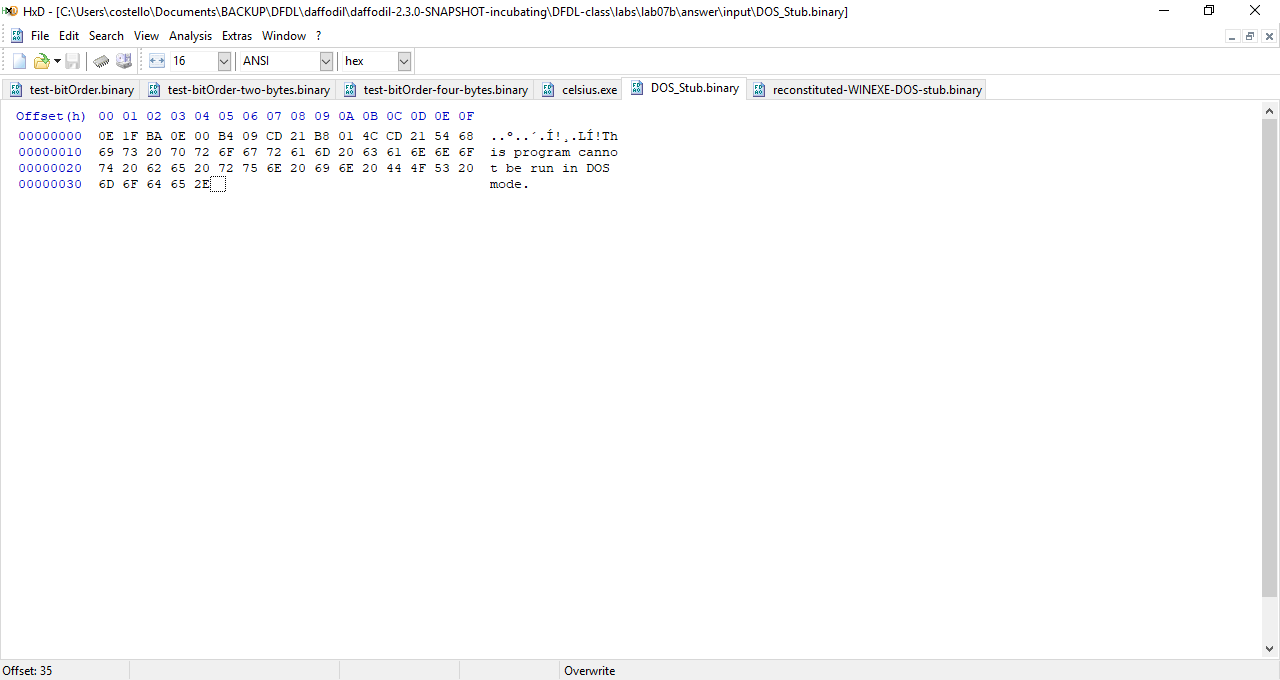 parse
Daffodil
unparse
<DOS_Stub>  <Instructions>0E1FBA0E00B409CD21B8014CCD21</Instructions>  <Message>This program cannot be run in DOS mode.</Message></DOS_Stub>
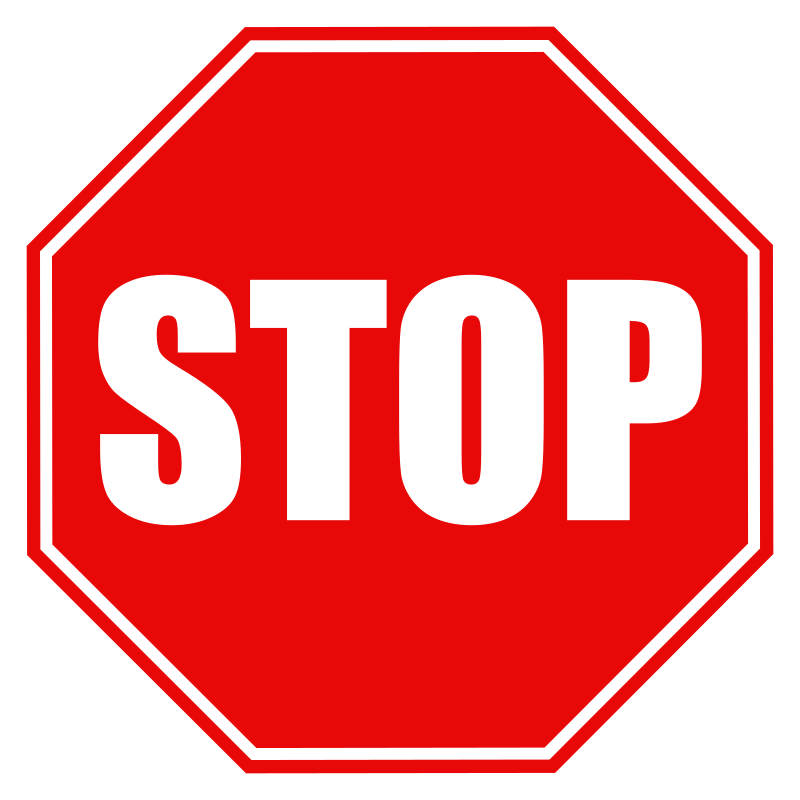 Do Lab07b now
When you are done, look at my answer slides in DFDL-part2-lab-answers.pptx
© 2019 The MITRE Corporation. All rights reserved.
This is the message that will be output if you run this 32-bit executable on a 16-bit machine.
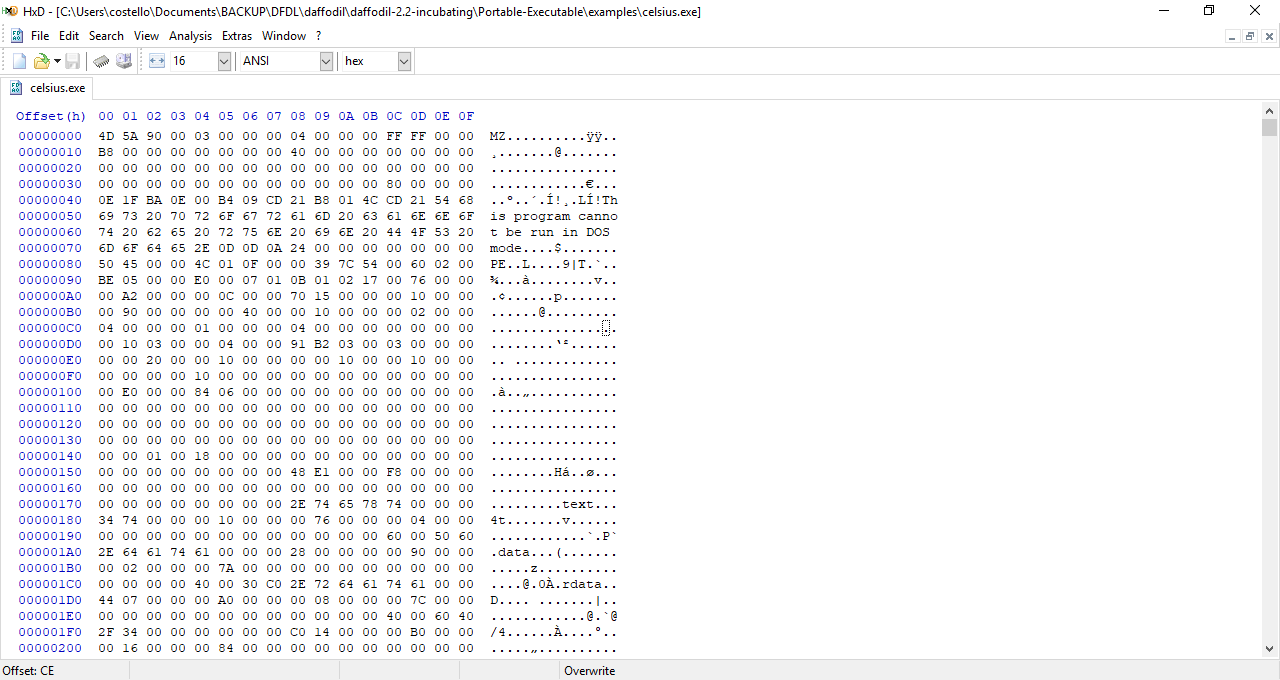 © 2019 The MITRE Corporation. All rights reserved.
<xs:element name="Message"  	     type="xs:string"  	     dfdl:lengthUnits="characters"  	     dfdl:lengthKind="explicit"  	     dfdl:length="39" 	     dfdl:encoding="ISO-8859-1" />
© 2019 The MITRE Corporation. All rights reserved.
<xs:element name="Message"  	     type="xs:string"  	     dfdl:lengthUnits="characters"  	     dfdl:lengthKind="explicit"  	     dfdl:length="39" 	     dfdl:encoding="ISO-8859-1" />
Why isn’t there dfdl:representation="text“?
<xs:element name="Message"  	     type="xs:string"  	     dfdl:lengthUnits="characters"  	     dfdl:lengthKind="explicit"  	     dfdl:length="39" 	     dfdl:encoding="ISO-8859-1" />
Why isn’t there dfdl:representation="text“?
Answer: It never makes sense to have a string with representation="binary". When the type is xs:string the representation is always implied to be "text". Daffodil doesn't even bother looking at the value of dfdl:representation--it's completely ignored.
<Windows_Executable_File>    <DOS_Header>        <Signature>MZ</Signature>
        <Bytes_on_last_page_of_file>144</Bytes_on_last_page_of_file>
        <Pages_in_file>3</Pages_in_file>        <Relocations>0</Relocations>        <Size_of_header_in_paragraphs>4</Size_of_header_in_paragraphs>        <Extra_paragraphs_needed>               <Minimum>0</Minimum>               <Maximum>65535</Maximum>        </Extra_paragraphs_needed>        <Initial_relative_SS_value>0</Initial_relative_SS_value>        <Initial_SP_value>184</Initial_SP_value>        <Checksum>0</Checksum>        <Initial_IP_value>0</Initial_IP_value>        <Initial_relative_CS_value>0</Initial_relative_CS_value>
        <Address_of_relocation_table>4000</Address_of_relocation_table>        <Overlay_number>0</Overlay_number>        <Reserved_words>0000000000000000</Reserved_words>        <OEM_identifier>0</OEM_identifier>        <OEM_information>0</OEM_information>        <Reserved_words>0000000000000000000000000000000000000000</Reserved_words>        <Offset_to_the_PE_header>128</Offset_to_the_PE_header>    </DOS_Header>
    <DOS_Stub>          <Instructions>0E1FBA0E00B409CD21B8014CCD21</Instructions>
          <Message>This program cannot be run in DOS mode.</Message>
Fahrenheit-to-Celciusexe file
DFDL
tool
DFDL
schema
for exe
© 2019 The MITRE Corporation. All rights reserved.
More instructions. The number of hex bytes varies with each executable. When to stop consuming bytes? Answer: When the string "PE" is encountered.
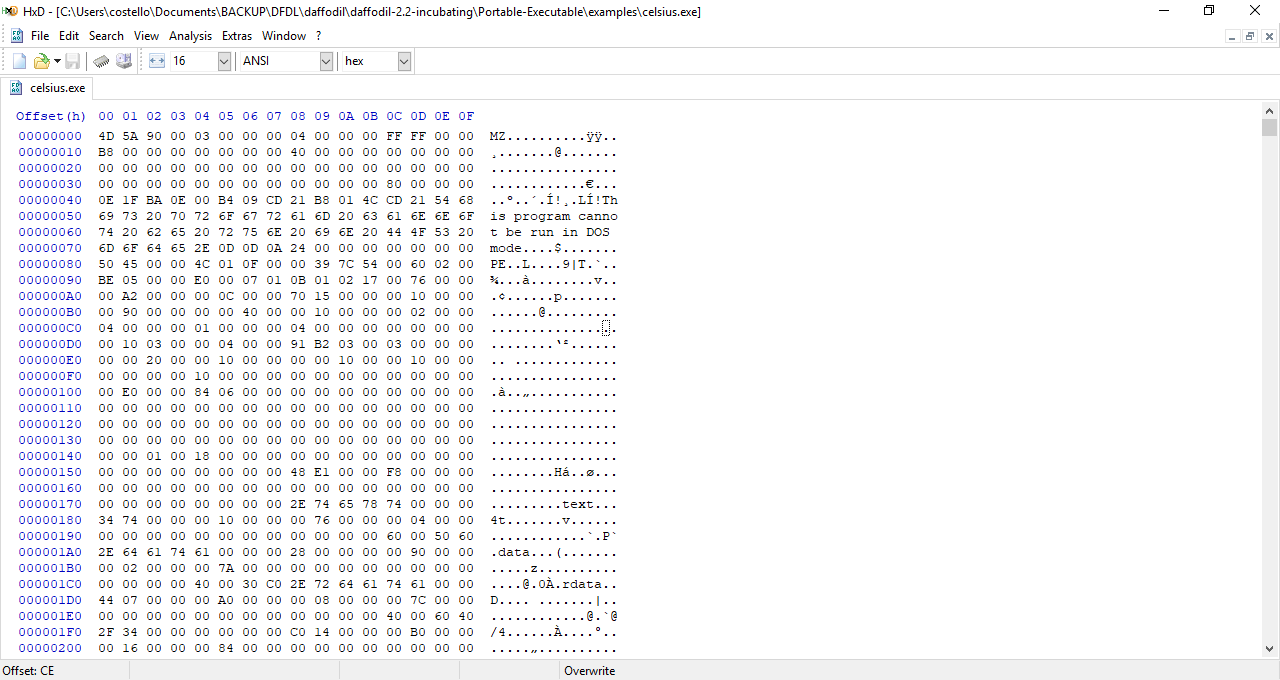 © 2019 The MITRE Corporation. All rights reserved.
dfdl:lengthPattern="[\x00-\xFF]+?(?=PE)
© 2019 The MITRE Corporation. All rights reserved.
<xs:element name="Instructions"  	     type="xs:hexBinary"  	     dfdl:lengthKind="pattern"  	     dfdl:lengthPattern="[\x00-\xFF]+?(?=PE)" />
© 2019 The MITRE Corporation. All rights reserved.
<Windows_Executable_File>    <DOS_Header>        <Signature>MZ</Signature>
        <Bytes_on_last_page_of_file>144</Bytes_on_last_page_of_file>
        <Pages_in_file>3</Pages_in_file>        <Relocations>0</Relocations>        <Size_of_header_in_paragraphs>4</Size_of_header_in_paragraphs>        <Extra_paragraphs_needed>               <Minimum>0</Minimum>               <Maximum>65535</Maximum>        </Extra_paragraphs_needed>        <Initial_relative_SS_value>0</Initial_relative_SS_value>        <Initial_SP_value>184</Initial_SP_value>        <Checksum>0</Checksum>        <Initial_IP_value>0</Initial_IP_value>        <Initial_relative_CS_value>0</Initial_relative_CS_value>
        <Address_of_relocation_table>4000</Address_of_relocation_table>        <Overlay_number>0</Overlay_number>        <Reserved_words>0000000000000000</Reserved_words>        <OEM_identifier>0</OEM_identifier>        <OEM_information>0</OEM_information>        <Reserved_words>0000000000000000000000000000000000000000</Reserved_words>        <Offset_to_the_PE_header>128</Offset_to_the_PE_header>    </DOS_Header>
    <DOS_Stub>          <Instructions>0E1FBA0E00B409CD21B8014CCD21</Instructions>
          <Message>This program cannot be run in DOS mode.</Message>
          <Instructions>0D0D0A2400000000000000</Instructions>     </DOS_Stub>
Fahrenheit-to-Celciusexe file
DFDL
tool
DFDL
schema
for exe
© 2019 The MITRE Corporation. All rights reserved.
We have finished these two portions
DOS_Header
DOS_Stub
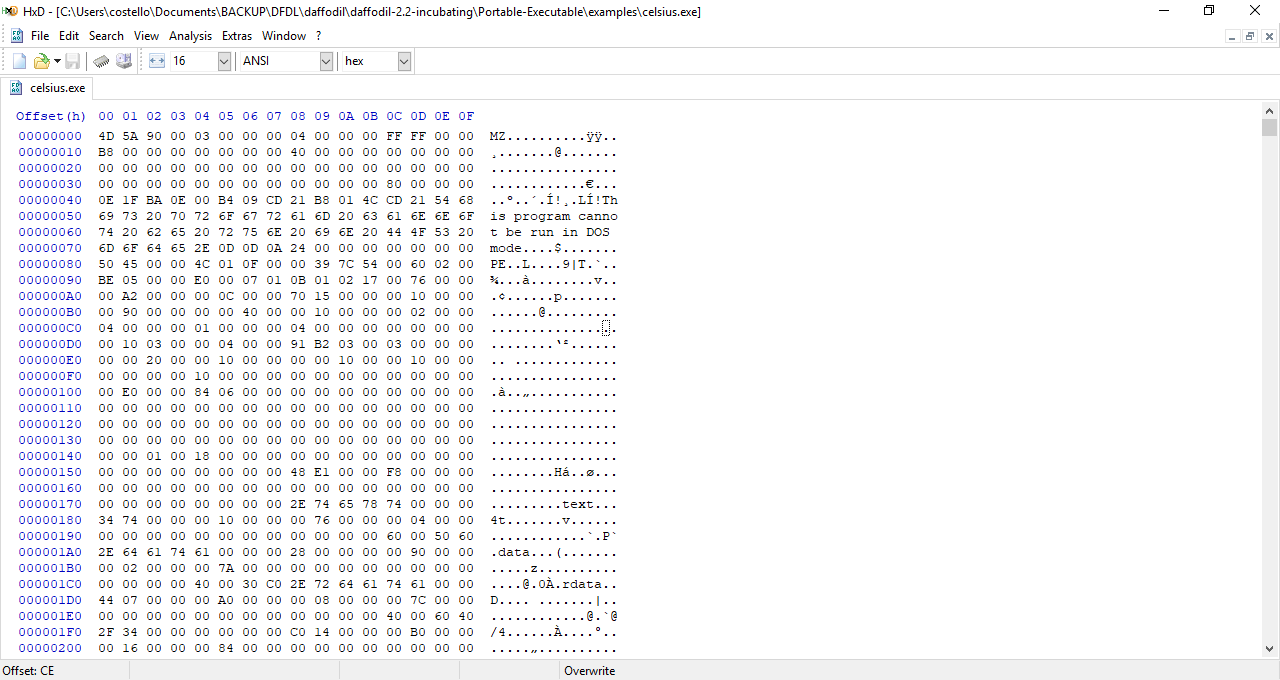 © 2019 The MITRE Corporation. All rights reserved.
Lab 8
The input file is binary.
It contains a null-terminated string.
The string consists of displayable ASCII characters (hex 20 – 7F).
The string may be of arbitrary length. You can recognize that you’ve gotten to the end of the string when you encounter the null character (hex 0).
Use dfdl:lengthPattern to solve this problem.
Create a DFDL schema that outputs XML containing the string.
Example, if the input is this:	then the output is this:
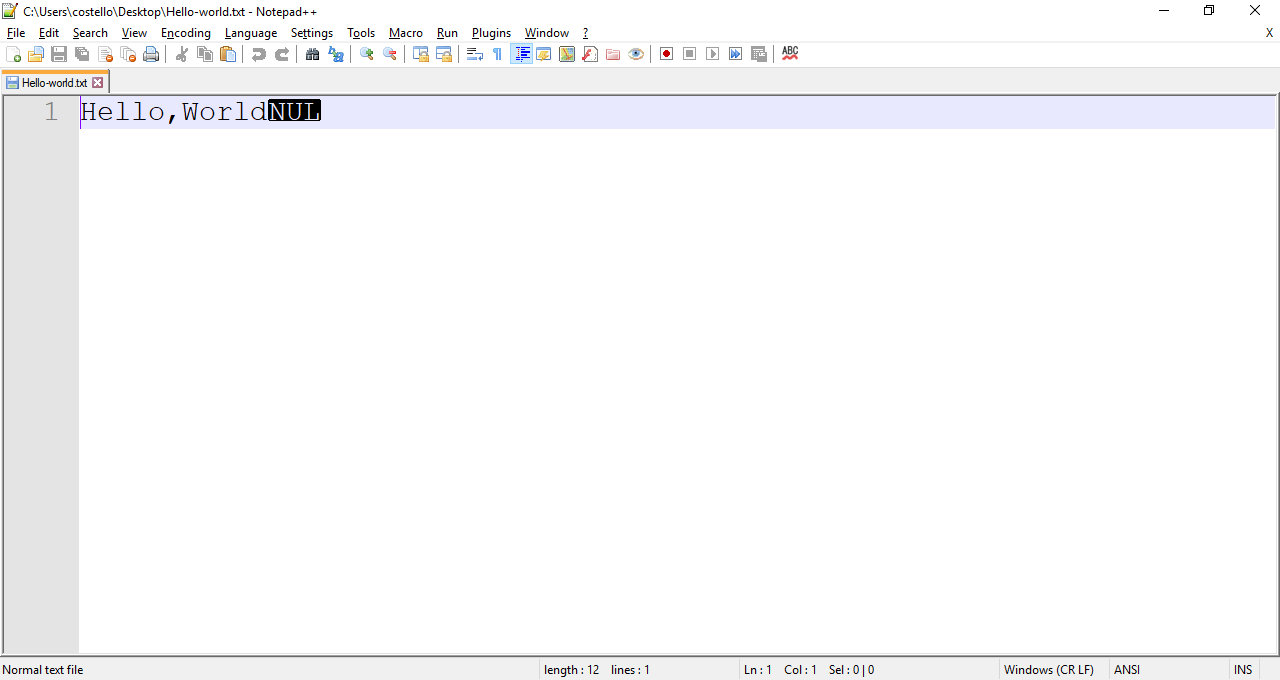 <?xml version="1.0" encoding="UTF-8"?><input>    <string>Hello, world</string></input>
Be sure to do both parsing and unparsing.
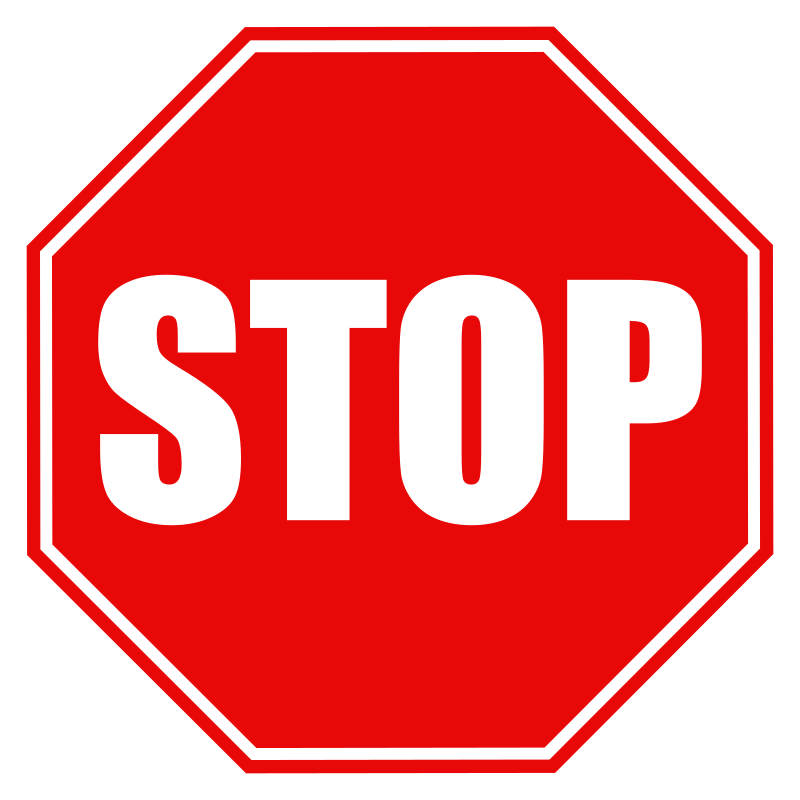 Do Lab08 now
When you are done, look at my answer slides in DFDL-part2-lab-answers.pptx
© 2019 The MITRE Corporation. All rights reserved.
Now let’s create DFDL that describes this portion
PE_Header/Signature
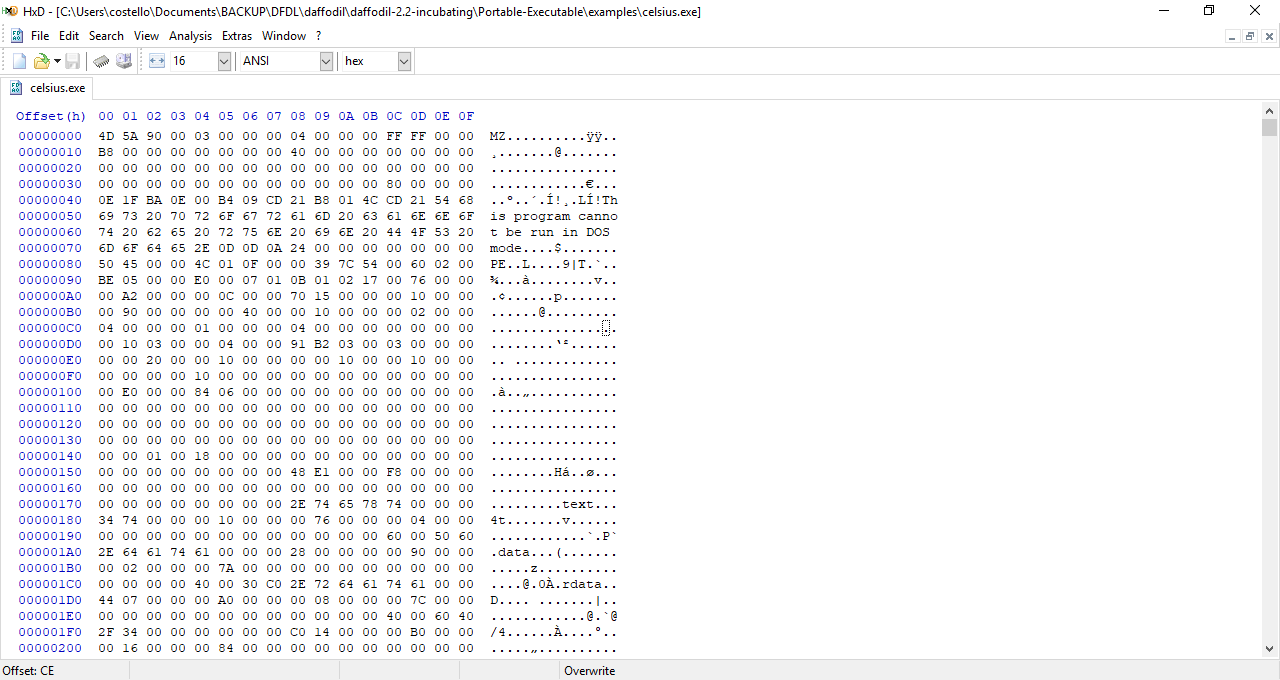 © 2019 The MITRE Corporation. All rights reserved.
Hex 50 = uppercase P
Hex 45 = uppercase E
Hex 0 = null
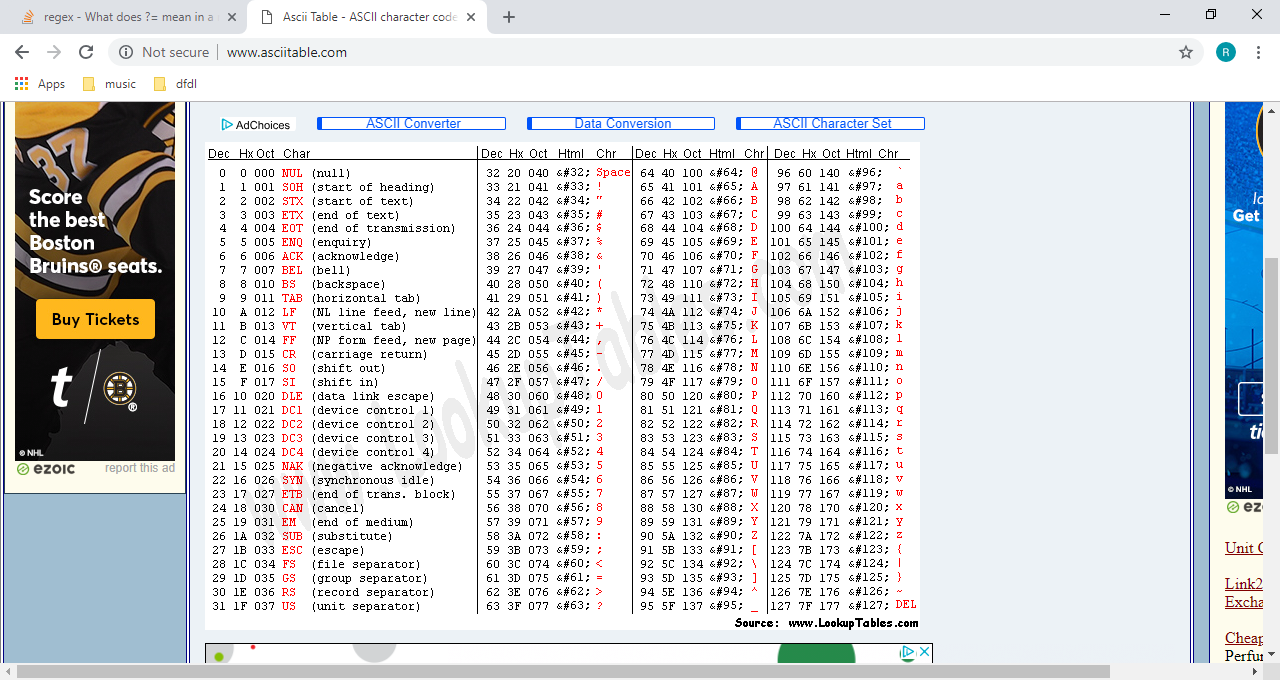 ASCII Table
© 2019 The MITRE Corporation. All rights reserved.
XML does not allow the null symbol
So, we cannot simply read this as a string of 4 characters.
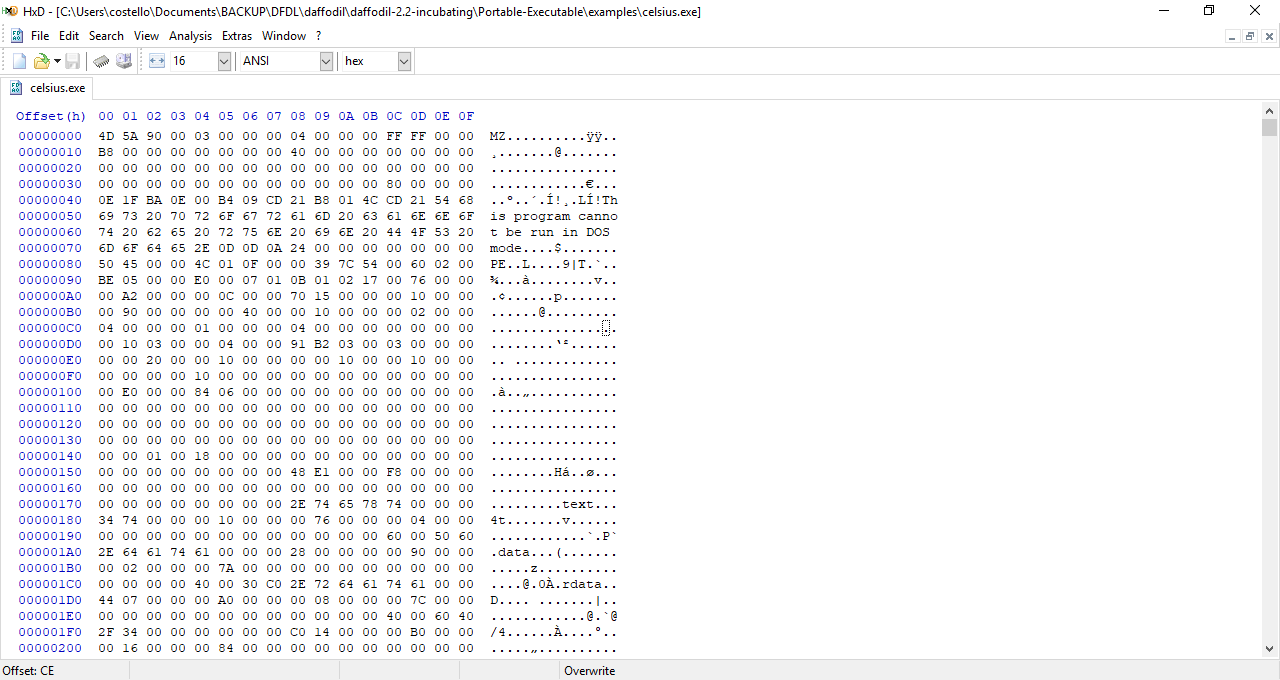 © 2019 The MITRE Corporation. All rights reserved.
Let’s do this
If the input file contains the hex string 50 45 00 00, then output PE00
The zero character 
(not the null character)
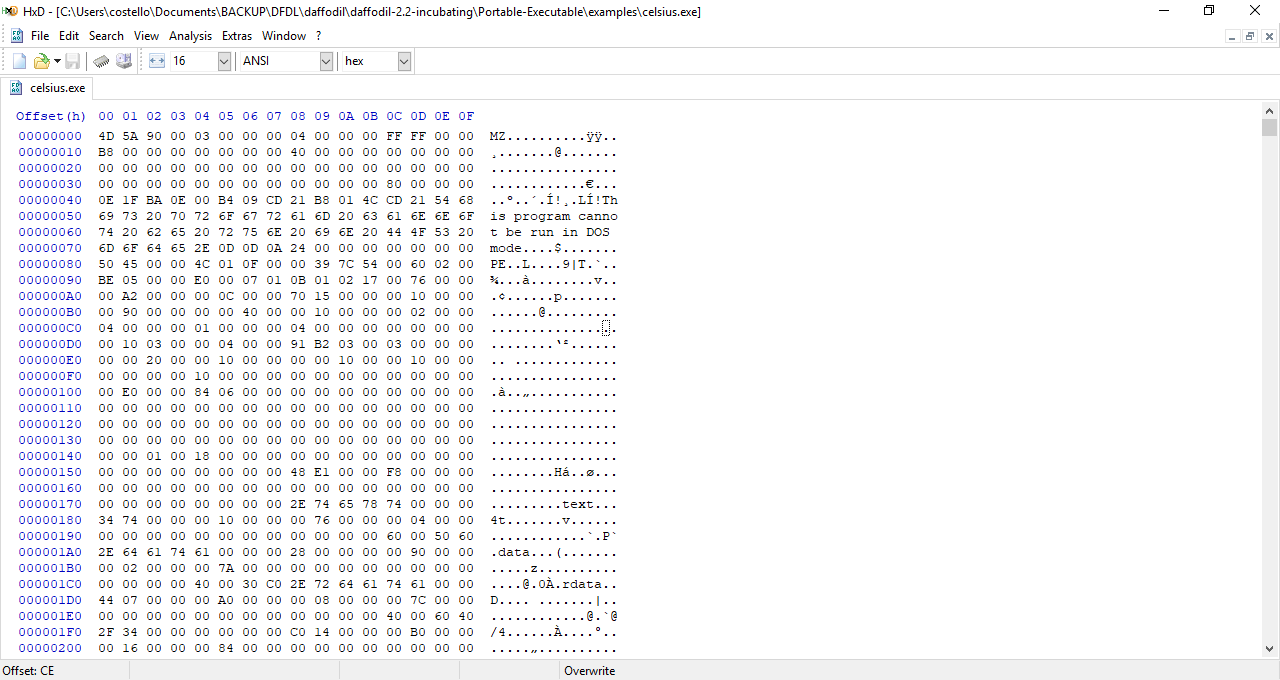 © 2019 The MITRE Corporation. All rights reserved.
Distinguish between null (hex 0) and zero (hex 30)
That’s a zero character (hex 30)
That’s a null character (hex 0)
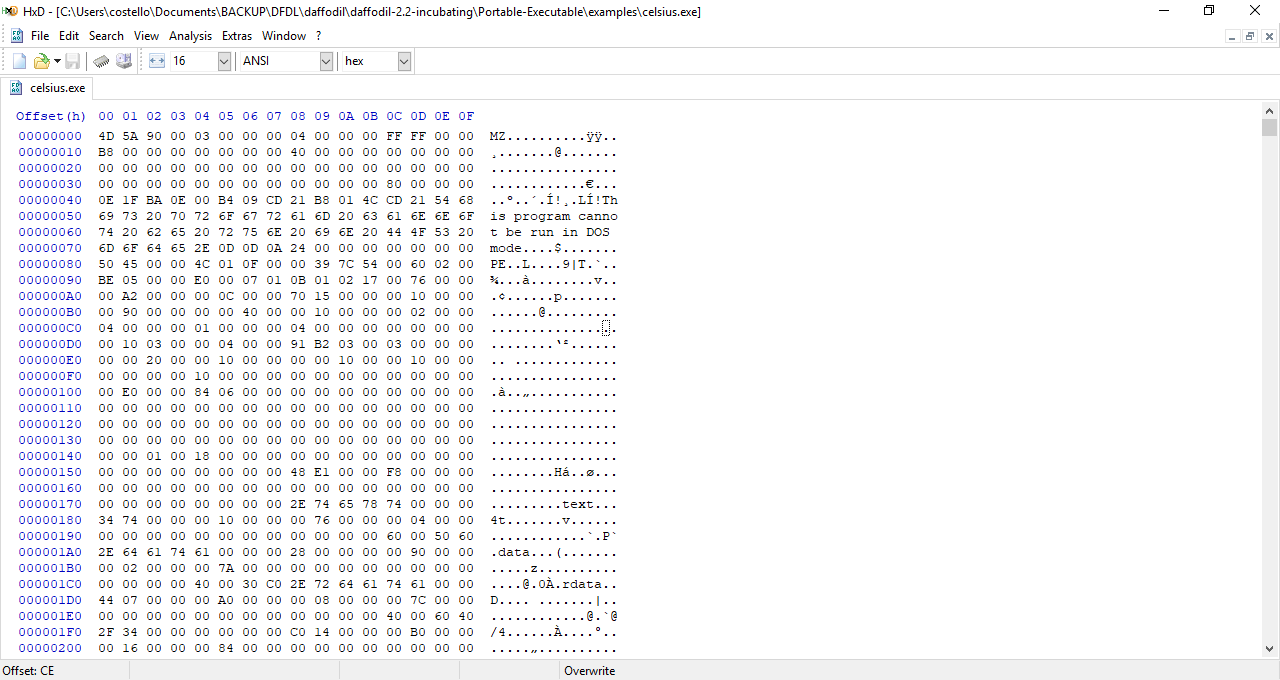 PE00
© 2019 The MITRE Corporation. All rights reserved.
Hide the actual input
We don’t want the XML to contain the input (because the input contains the null symbol, which isn’t allowed in an XML document).
We want to hide the input, check that it is correct (hex string 50 45 00 00), and then output to XML the string PE00.
© 2019 The MITRE Corporation. All rights reserved.
<xs:group name="hidden_signature_Group">     <xs:sequence>        <xs:element name="Hidden_signature" type="xs:hexBinary" dfdl:length="4"  	             dfdl:lengthKind="explicit" dfdl:lengthUnits="bytes" />    </xs:sequence></xs:group>
© 2019 The MITRE Corporation. All rights reserved.
Read (from the input) 4 bytes as hex digits but don’t show (i.e., hide) the hex digits from the XML output.
<xs:group name="hidden_signature_Group">     <xs:sequence>        <xs:element name="Hidden_signature" type="xs:hexBinary" dfdl:length="4"  	             dfdl:lengthKind="explicit" dfdl:lengthUnits="bytes" />    </xs:sequence></xs:group>
© 2019 The MITRE Corporation. All rights reserved.
Where does Daffodil hide the 4 bytes?
The DFDL schema (previous slide) instructs Daffodil to read 4 bytes from the input and hide those 4 bytes. 
Where does Daffodil hide the 4 bytes?
Answer: During parsing Daffodil reads the 4 bytes from the input and stores them in memory under the name Hidden_signature. Once the XML is generated, the 4 bytes are flushed from Daffodil (i.e., gone, lost).
© 2019 The MITRE Corporation. All rights reserved.
<xs:element name='Signature' type='xs:string’ 
                       dfdl:inputValueCalc='{ if (xs:string(../Hidden_signature) eq "50450000") then "PE00" else fn:error() }'>
Navigate to the element holding the hidden input data, cast its value to a string, compare that string against "50450000", if the strings are equal then set the value of this <Signature> element to PE00, otherwise throw an error.
© 2019 The MITRE Corporation. All rights reserved.
The value of dfdl:inputValueCalc is an XPath expression
dfdl:inputValueCalc="{ XPath expression }"
The curly braces mean: Evaluate the XPath expression.
© 2019 The MITRE Corporation. All rights reserved.
Where does Daffodil hide the 4 bytes?
The DFDL schema (previous slide) instructs Daffodil to read 4 bytes from the input and hide those 4 bytes. 
Where does Daffodil hide the 4 bytes?
Answer: During parsing Daffodil reads the 4 bytes from the input and stores them in memory under the name Hidden_signature. Once the XML is generated, the 4 bytes are flushed from Daffodil (i.e., gone, lost).
But, but, but, …
If Daffodil discards the input, then how can unparsing be done?
© 2019 The MITRE Corporation. All rights reserved.
Calculate unparsing value using dfdl:outputValueCalc
<xs:group name="hidden_signature_Group">     <xs:sequence>        <xs:element name="Hidden_signature" type="xs:hexBinary" dfdl:length="4"  	             dfdl:lengthKind="explicit" dfdl:lengthUnits="bytes"                               dfdl:outputValueCalc="{ if (../Signature eq 'PE00') then xs:hexBinary('50450000') else fn:error() }“ />          </xs:sequence></xs:group>
© 2019 The MITRE Corporation. All rights reserved.
<xs:group name="hidden_signature_Group">     <xs:sequence>        <xs:element name="Hidden_signature" type="xs:hexBinary" dfdl:length="4"  	             dfdl:lengthKind="explicit" dfdl:lengthUnits="bytes"                               dfdl:outputValueCalc="{ if (../Signature eq 'PE00') then xs:hexBinary('50450000') else fn:error() }" />          </xs:sequence></xs:group>
The DFDL schema does not “store the input.” The input bytes are gone. The DFDL schema hardcodes the bytes that must have been in the input.
© 2019 The MITRE Corporation. All rights reserved.
<xs:element name='Signature' type='xs:string’ 
                       dfdl:inputValueCalc='{ if (xs:string(../Hidden_signature) eq "50450000") then "PE00" else fn:error() }'>
unparsing
parsing
<xs:group name="hidden_signature_Group">     <xs:sequence>        <xs:element name="Hidden_signature" type="xs:hexBinary" dfdl:length="4"  	             dfdl:lengthKind="explicit" dfdl:lengthUnits="bytes"                               dfdl:outputValueCalc="{ if (../Signature eq 'PE00') then xs:hexBinary('50450000') else fn:error() }“ />          </xs:sequence></xs:group>
© 2019 The MITRE Corporation. All rights reserved.
<xs:element name='Signature' type='xs:string’ 
                       dfdl:inputValueCalc='{ if (xs:string(../Hidden_signature) eq "50450000") then "PE00" else fn:error() }'>
unparsing
parsing
<xs:group name="hidden_signature_Group">     <xs:sequence>        <xs:element name="Hidden_signature" type="xs:hexBinary" dfdl:length="4"  	             dfdl:lengthKind="explicit" dfdl:lengthUnits="bytes"                               dfdl:outputValueCalc="{ if (../Signature eq 'PE00') then xs:hexBinary('50450000') else fn:error() }“ />          </xs:sequence></xs:group>
Wicked cool!
© 2019 The MITRE Corporation. All rights reserved.
How does a DFDL processor know that the elements in the xs:group should be hidden?
<xs:group name="hidden_signature_Group">     <xs:sequence>        <xs:element name="Hidden_signature" type="xs:hexBinary" dfdl:length="4"  	             dfdl:lengthKind="explicit" dfdl:lengthUnits="bytes"                               dfdl:outputValueCalc="{ if (../Signature eq 'PE00') then xs:hexBinary('50450000') else fn:error() }“ />          </xs:sequence></xs:group>
Are the contents of every xs:group hidden? No!
So, how do we instruct: The contents of this xs:group must be hidden.
© 2019 The MITRE Corporation. All rights reserved.
dfdl:hiddenGroupRef indicates that the referenced xs:group is to have its contents hidden
<xs:sequence dfdl:hiddenGroupRef="hidden_signature_Group" />
The contents of this xs:group must be hidden
<xs:group name="hidden_signature_Group">     <xs:sequence>        <xs:element name="Hidden_signature" type="xs:hexBinary" dfdl:length="4"  	             dfdl:lengthKind="explicit" dfdl:lengthUnits="bytes"                               dfdl:outputValueCalc="{ if (../Signature eq 'PE00') then xs:hexBinary('50450000') else fn:error() }“ />          </xs:sequence></xs:group>
© 2019 The MITRE Corporation. All rights reserved.
dfdl:hiddenGroupRef is used on xs:sequence
<xs:sequence dfdl:hiddenGroupRef="hidden_signature_Group" />
Use this DFDL property only on xs:sequence
© 2019 The MITRE Corporation. All rights reserved.
Putting 
it all 
together:
<xs:element name="PE_Header">    <xs:complexType>        <xs:sequence>            <xs:sequence dfdl:hiddenGroupRef="hidden_signature_Group" />            <xs:element name='Signature' type='xs:string' dfdl:inputValueCalc='{                if (xs:string(../Hidden_signature) eq "50450000") then "PE00"                 else fn:error("Invalid value for Headers/Signature") }'>            </xs:element>        </xs:sequence>    </xs:complexType></xs:element><xs:group name="hidden_signature_Group">     <xs:sequence>        <xs:element name="Hidden_signature" type="xs:hexBinary" dfdl:length="4"  	             dfdl:lengthKind="explicit" dfdl:lengthUnits="bytes" dfdl:outputValueCalc="{            if (../Signature eq 'PE00') then xs:hexBinary('50450000')             else fn:error() }">        </xs:element>    </xs:sequence></xs:group>
© 2019 The MITRE Corporation. All rights reserved.
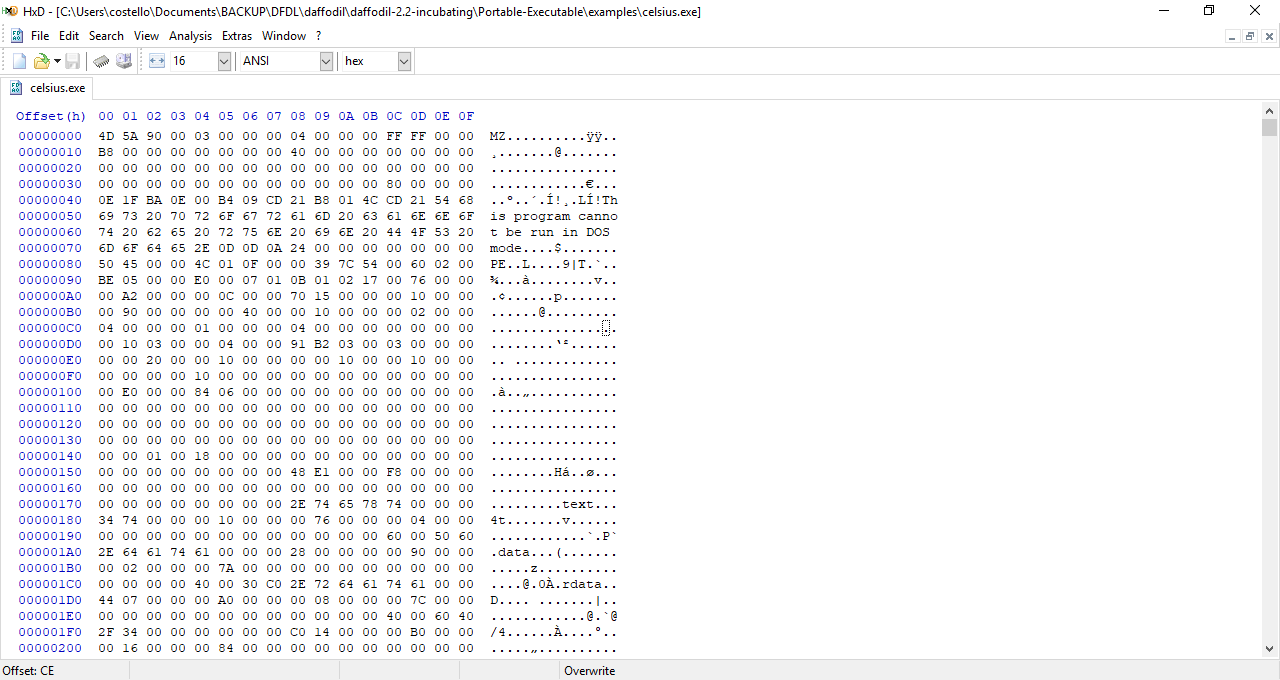 <PE_Header>    <Signature>PE00</Signature></PE_Header>
DFDL
tool
DFDL
schema
for exe
© 2019 The MITRE Corporation. All rights reserved.
<xs:element name="PE_Header">    <xs:complexType>        <xs:sequence>            <xs:sequence dfdl:hiddenGroupRef="hidden_signature_Group" />            <xs:element name='Signature' type='xs:string' dfdl:inputValueCalc='{                if (xs:string(../Hidden_signature) eq "50450000") then "PE00"                 else fn:error("Invalid value for Headers/Signature")                }'>            </xs:element>        </xs:sequence>    </xs:complexType></xs:element><xs:group name="hidden_signature_Group">     <xs:sequence>        <xs:element name="Hidden_signature" type="xs:hexBinary" dfdl:length="4"  	             dfdl:lengthKind="explicit" dfdl:lengthUnits="bytes" dfdl:outputValueCalc="{            if (../Signature eq 'PE00') then xs:hexBinary('50450000')             else fn:error()            }">        </xs:element>    </xs:sequence></xs:group>
The XPath error() function can be called with, or without, a string argument.
Here’s what we’ve processed thus far:
DOS_Header
DOS_Stub
PE_Header/Signature
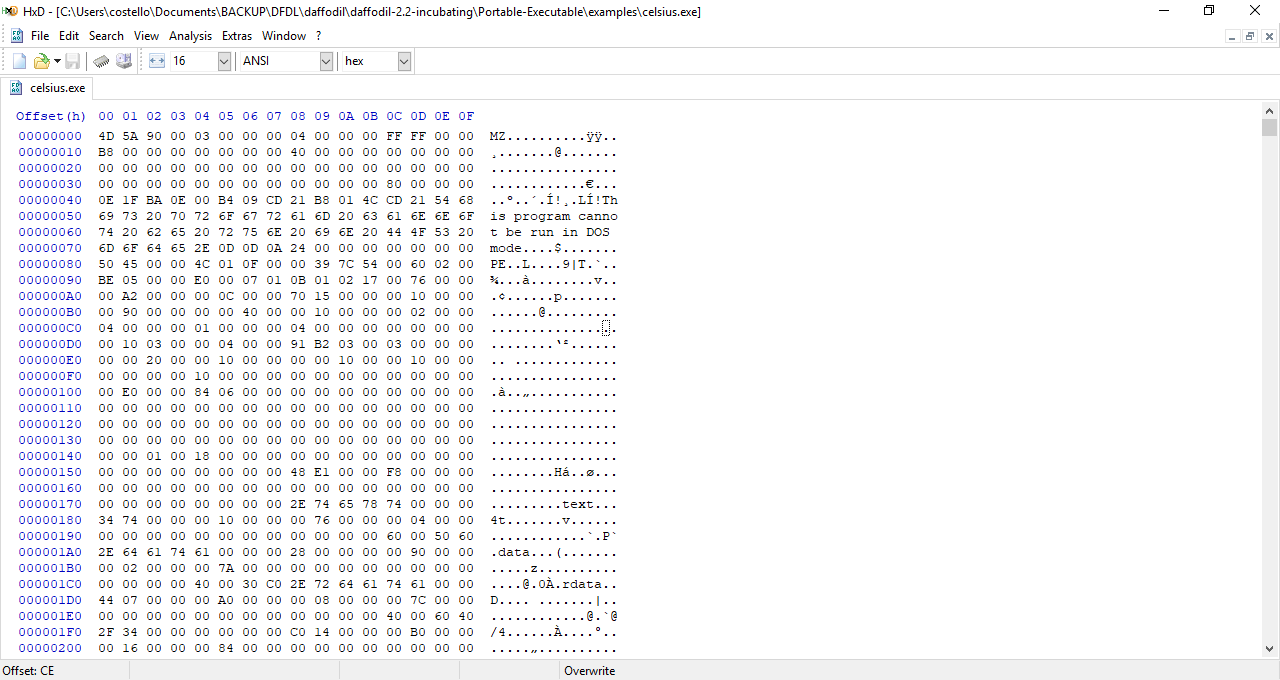 © 2019 The MITRE Corporation. All rights reserved.
Next we will create DFDL that describes the file header:
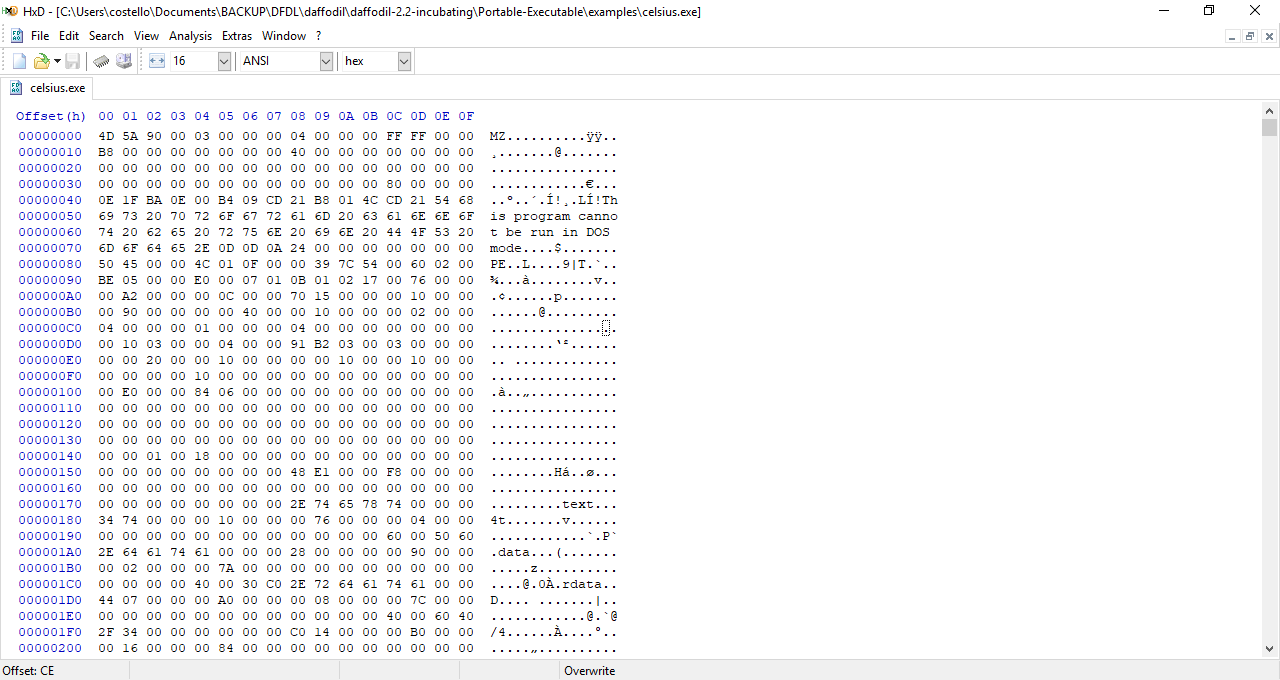 File_Header
© 2019 The MITRE Corporation. All rights reserved.
Machine (the target machine of the exe)
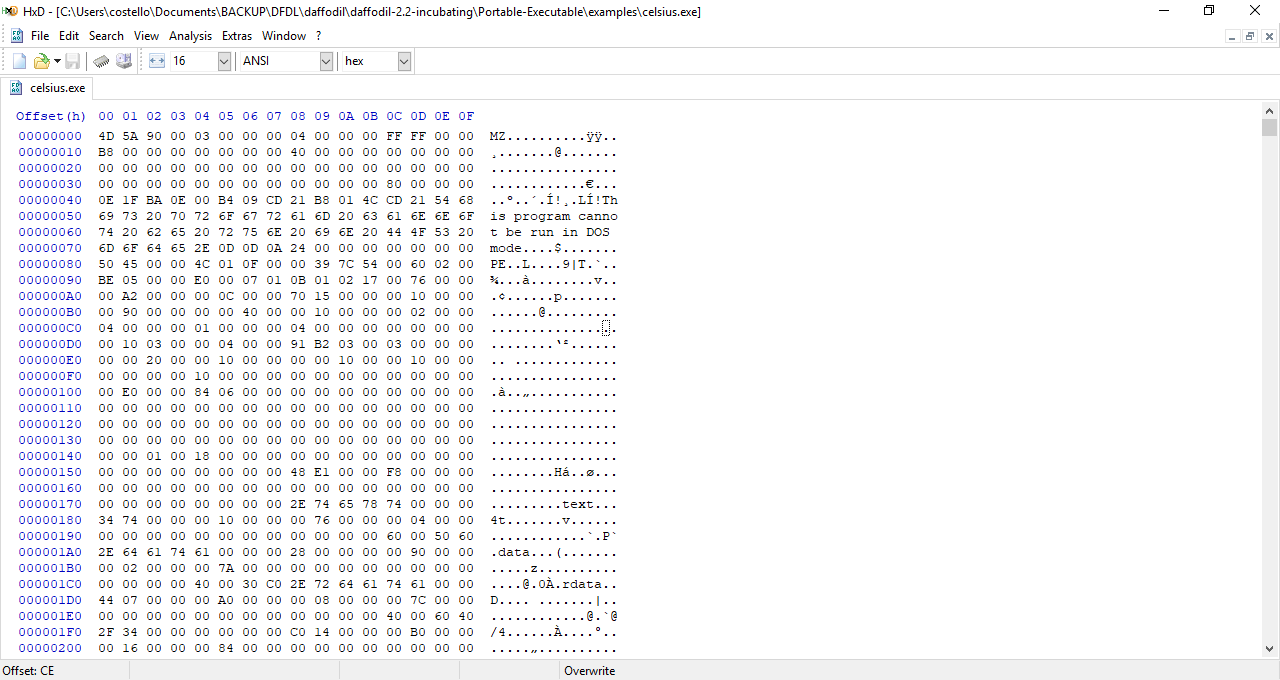 © 2019 The MITRE Corporation. All rights reserved.
This particular value (4C 01) means the executable was compiled for an Intel 386 machine
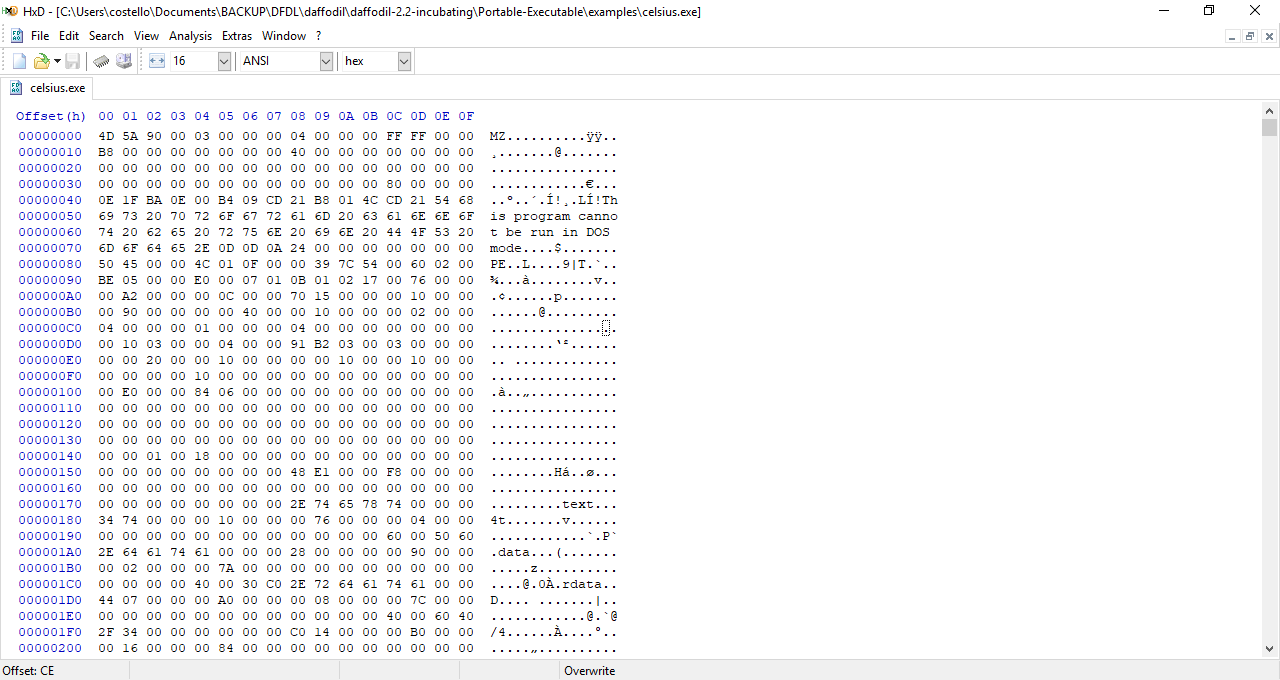 © 2019 The MITRE Corporation. All rights reserved.
Meaning of each number
Value	Description
0000              	CPU typed301             	Matsushita AM336486             	x64c001             	ARM little endian64aa             	ARM64 little endianc401             	ARM Thumb-2 little endianbc0e             	EFI Byte Code4c01             	Intel 386 or later processors and compatible processors0002             	Intel Itanium processor family
4190             	Mitsubishi M32R little endian 6602             	MIPS166603             	MIPS with FPU6604             	MIPS16 with FPUf001             	PowerPC little endianf101             	PowerPC with floating point support6601             	MIPS little endian3250             	RISC-V 32-bit address space6450             	RISC-V 64-bit address space2851             	RISC-V 128-bit address spacea201             	Hitachi SH3a301             	Hitachi SH3 DSPa601             	Hitachi SH4a801             	Hitachi SH5c201             	Thumb6901             	MIPS little-endian WCE v26201             	MIPS R30006801             	MIPS R100008301             	old Alpha AXP8401             	Alpha AXP6802             	Motorola 68000 series 8402             	Alpha AXP 64-bit eec0             	clr pure MSIL
This would be a great place to use the hidden data technique: hide the numeric value and replace it with a string (symbolic) value.
<xs:element name='Machine' type='xs:string' dfdl:inputValueCalc='{       if (fn:lower-case(xs:string(../Hidden_machine)) eq "0000") then "Unknown CPU type"    else if (fn:lower-case(xs:string(../Hidden_machine)) eq "d301") then "Matsushita AM33"    else if (fn:lower-case(xs:string(../Hidden_machine)) eq "6486") then "x64"     else if (fn:lower-case(xs:string(../Hidden_machine)) eq "c001") then "ARM little endian"     else if (fn:lower-case(xs:string(../Hidden_machine)) eq "64aa") then "ARM64 little endian"    else if (fn:lower-case(xs:string(../Hidden_machine)) eq "c401") then "ARM Thumb-2 little endian"     else if (fn:lower-case(xs:string(../Hidden_machine)) eq "bc0e") then "EFI Byte Code"     else if (fn:lower-case(xs:string(../Hidden_machine)) eq "4c01") then "Intel 386 or later processors and compatible processors"     else if (fn:lower-case(xs:string(../Hidden_machine)) eq "0002") then "Intel Itanium processor family"    else if (fn:lower-case(xs:string(../Hidden_machine)) eq "4190") then "Mitsubishi M32R little endian"      else if (fn:lower-case(xs:string(../Hidden_machine)) eq "6602") then "MIPS16"      else if (fn:lower-case(xs:string(../Hidden_machine)) eq "6603") then "MIPS with FPU"    else if (fn:lower-case(xs:string(../Hidden_machine)) eq "6604") then "MIPS16 with FPU"    else if (fn:lower-case(xs:string(../Hidden_machine)) eq "f001") then "PowerPC little endian"      else if (fn:lower-case(xs:string(../Hidden_machine)) eq "f101") then "PowerPC with floating point support"    else if (fn:lower-case(xs:string(../Hidden_machine)) eq "6601") then "MIPS little endian"    else if (fn:lower-case(xs:string(../Hidden_machine)) eq "3250") then "RISC-V 32-bit address space"    else if (fn:lower-case(xs:string(../Hidden_machine)) eq "6450") then "RISC-V 64-bit address space"    else if (fn:lower-case(xs:string(../Hidden_machine)) eq "2851") then "RISC-V 128-bit address space"     else if (fn:lower-case(xs:string(../Hidden_machine)) eq "a201") then "Hitachi SH3"      else if (fn:lower-case(xs:string(../Hidden_machine)) eq "a301") then "Hitachi SH3 DSP"     else if (fn:lower-case(xs:string(../Hidden_machine)) eq "a601") then "Hitachi SH4"     else if (fn:lower-case(xs:string(../Hidden_machine)) eq "a801") then "Hitachi SH5"      else if (fn:lower-case(xs:string(../Hidden_machine)) eq "c201") then "Thumb"    else if (fn:lower-case(xs:string(../Hidden_machine)) eq "6901") then "MIPS little-endian WCE v2"    else if (fn:lower-case(xs:string(../Hidden_machine)) eq "6201") then "MIPS R3000"     else if (fn:lower-case(xs:string(../Hidden_machine)) eq "6801") then "MIPS R10000"      else if (fn:lower-case(xs:string(../Hidden_machine)) eq "8301") then "old Alpha AXP"     else if (fn:lower-case(xs:string(../Hidden_machine)) eq "8401") then "Alpha AXP"     else if (fn:lower-case(xs:string(../Hidden_machine)) eq "6802") then "Motorola 68000 series"     else if (fn:lower-case(xs:string(../Hidden_machine)) eq "8402") then "Alpha AXP 64-bit"     else if (fn:lower-case(xs:string(../Hidden_machine)) eq "eec0") then "clr pure MSIL"     else xs:string(../Hidden_machine)}’ />
<xs:group name="hidden_machine_Group">     <xs:sequence>        <xs:element name="Hidden_machine" type="xs:hexBinary" dfdl:length="2"            dfdl:lengthKind="explicit" dfdl:lengthUnits="bytes" dfdl:outputValueCalc='{            if (../Machine eq "Unknown CPU type") then xs:hexBinary("0000")            else if (../Machine eq "Matsushita AM33") then xs:hexBinary("d301")            else if (../Machine eq "x64") then xs:hexBinary("6486")             else if (../Machine eq "ARM little endian") then  xs:hexBinary("c001")            else if (../Machine eq "ARM64 little endian") then  xs:hexBinary("64aa")            else if (../Machine eq "ARM Thumb-2 little endian") then  xs:hexBinary("c401")             else if (../Machine eq "EFI Byte Code") then xs:hexBinary("bc0e")            else if (../Machine eq "Intel 386 or later processors and compatible processors") then xs:hexBinary("4c01")              else if (../Machine eq "Intel Itanium processor family") then xs:hexBinary("0002")             else if (../Machine eq "Mitsubishi M32R little endian") then xs:hexBinary("4190")            else if (../Machine eq "MIPS16") then  xs:hexBinary("6602")            else if (../Machine eq "MIPS with FPU") then xs:hexBinary("6603")             else if (../Machine eq "MIPS16 with FPU") then xs:hexBinary("6604")            else if (../Machine eq "PowerPC little endian") then  xs:hexBinary("f001")            else if (../Machine eq "PowerPC with floating point support") then xs:hexBinary("f101")             else if (../Machine eq "MIPS little endian") then xs:hexBinary("6601")             else if (../Machine eq "RISC-V 32-bit address space") then xs:hexBinary("3250")             else if (../Machine eq "RISC-V 64-bit address space") then xs:hexBinary("6450")             else if (../Machine eq "RISC-V 128-bit address space") then xs:hexBinary("2851")             else if (../Machine eq "Hitachi SH3") then xs:hexBinary("a201")             else if (../Machine eq "Hitachi SH3 DSP") then xs:hexBinary("a301")             else if (../Machine eq "Hitachi SH4") then xs:hexBinary("a601")             else if (../Machine eq "Hitachi SH5") then  xs:hexBinary("a801")            else if (../Machine eq "Thumb") then  xs:hexBinary("c201")             else if (../Machine eq "MIPS little-endian WCE v2") then xs:hexBinary("6901")            else if (../Machine eq "MIPS R3000") then xs:hexBinary("6201")             else if (../Machine eq "MIPS R10000") then xs:hexBinary("6801")             else if (../Machine eq "old Alpha AXP") then xs:hexBinary("8301")             else if (../Machine eq "Alpha AXP") then xs:hexBinary("8401")            else if (../Machine eq "Motorola 68000 series") then  xs:hexBinary("6802")            else if (../Machine eq "Alpha AXP 64-bit") then xs:hexBinary("8402")             else if (../Machine eq "clr pure MSIL") then xs:hexBinary("eec0")              else xs:hexBinary(../Machine)}' />    </xs:sequence></xs:group>
For unparsing
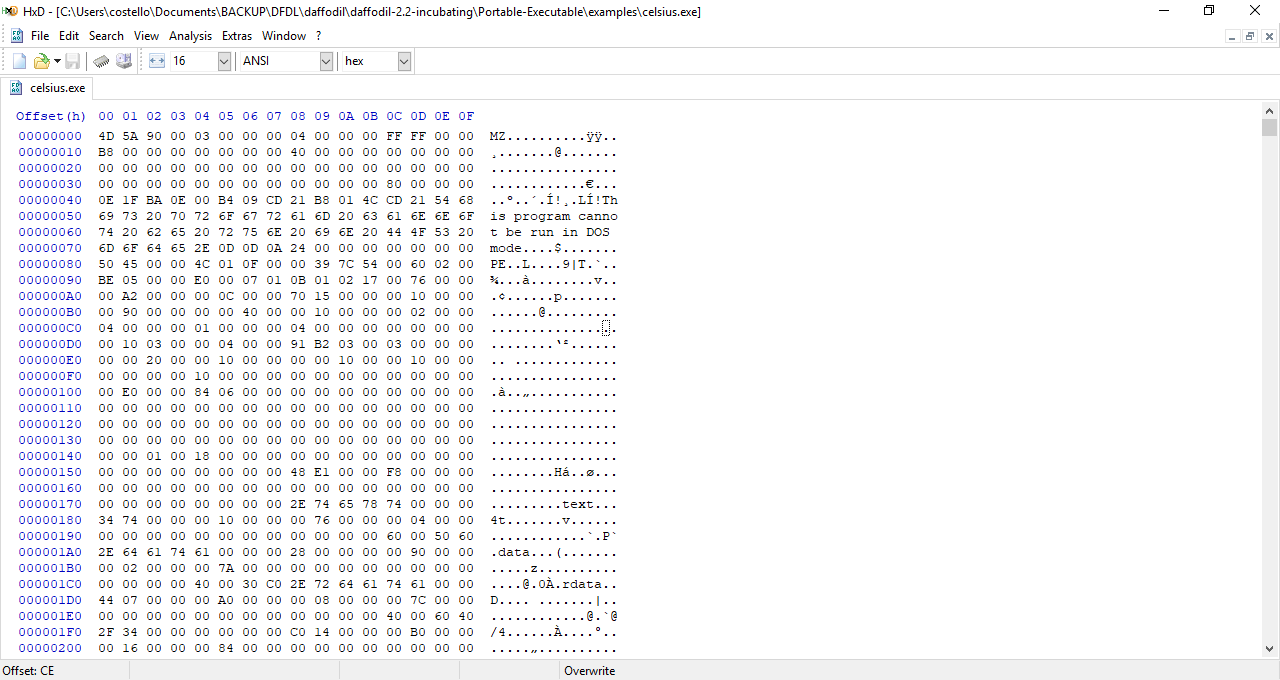 DFDL
tool
DFDL
schema
for exe
<File_Header>    <Machine>Intel 386 or later processors and compatible processors</Machine>
© 2019 The MITRE Corporation. All rights reserved.
Value	Description
0000              	CPU typed301             	Matsushita AM336486             	x64c001             	ARM little endian64aa             	ARM64 little endianc401             	ARM Thumb-2 little endianbc0e             	EFI Byte Code4c01             	Intel 386 or later processors and compatible processors0002             	Intel Itanium processor family
4190             	Mitsubishi M32R little endian 6602             	MIPS166603             	MIPS with FPU6604             	MIPS16 with FPUf001             	PowerPC little endianf101             	PowerPC with floating point support6601             	MIPS little endian3250             	RISC-V 32-bit address space6450             	RISC-V 64-bit address space2851             	RISC-V 128-bit address spacea201             	Hitachi SH3a301             	Hitachi SH3 DSPa601             	Hitachi SH4a801             	Hitachi SH5c201             	Thumb6901             	MIPS little-endian WCE v26201             	MIPS R30006801             	MIPS R100008301             	old Alpha AXP8401             	Alpha AXP6802             	Motorola 68000 series 8402             	Alpha AXP 64-bit eec0             	clr pure MSIL
Previously I said:
This would be a great place to use the hidden data technique: hide the numeric value and replace it with a string (symbolic) value.
A colleague argued that this is a place to not use the hidden data technique. Design the DFDL schema to simply output the raw data (e.g., 4c01) and then use XSLT to transform the raw data to a string, if desired.

I disagree with my colleague. 
Number_of_Sections
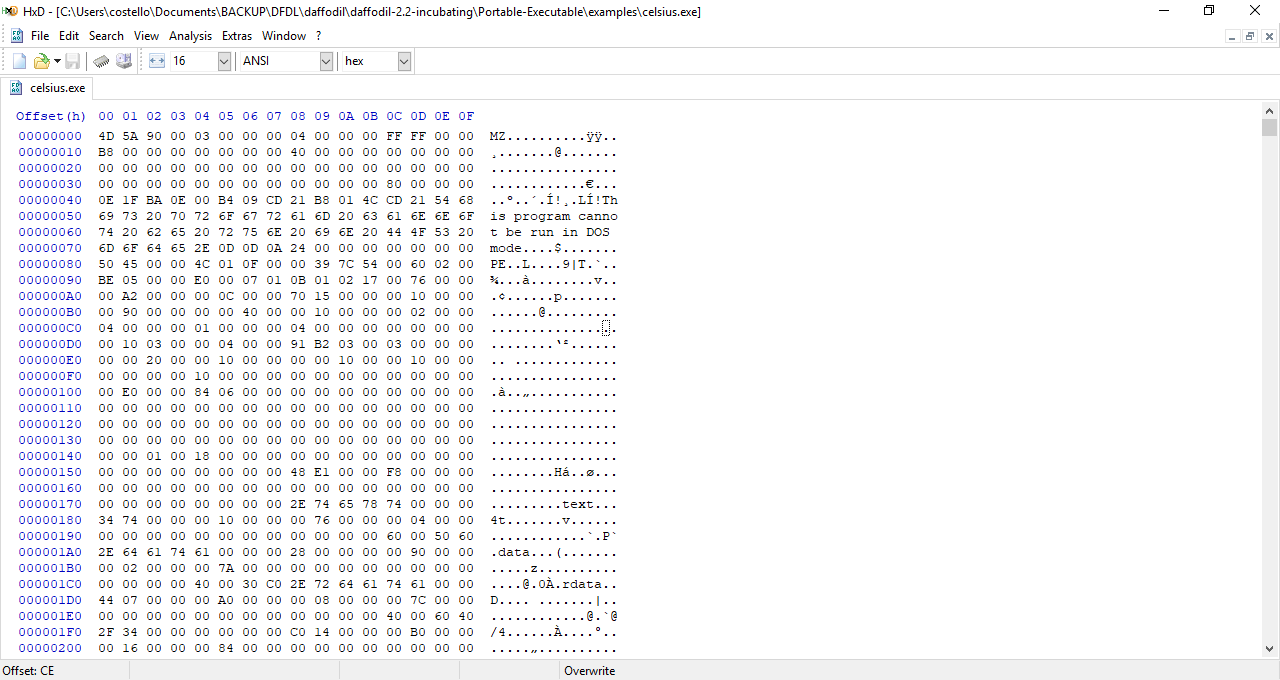 <xs:element name="Number_of_Sections" type="unsignedint16" />
© 2019 The MITRE Corporation. All rights reserved.
Time_Date_Stamp
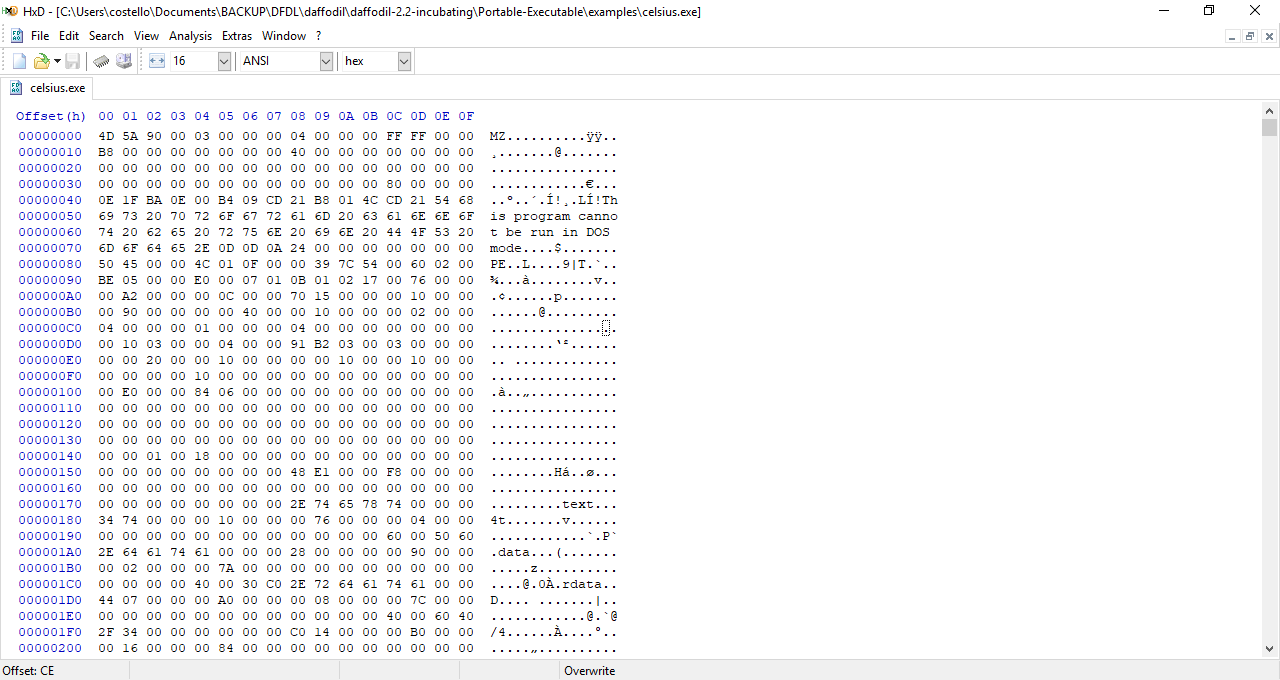 Indicates the time when the file was created. The value is an integer representing the number of seconds since January 1, 1970, Greenwich Mean Time (GMT), a.k.a. epoch.
[Definition] Epoch: a period of time in history or a person's life, typically one marked by notable events or particular characteristics.
Quiz: what is the decimal value of this number?
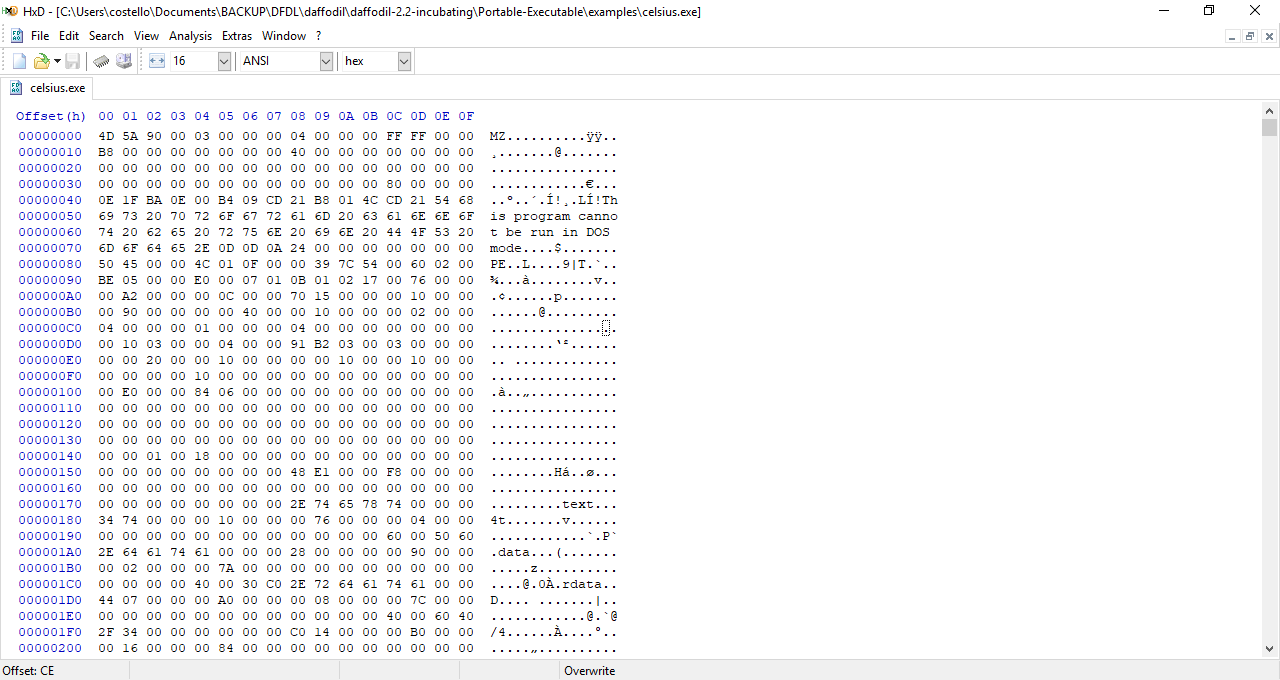 © 2019 The MITRE Corporation. All rights reserved.
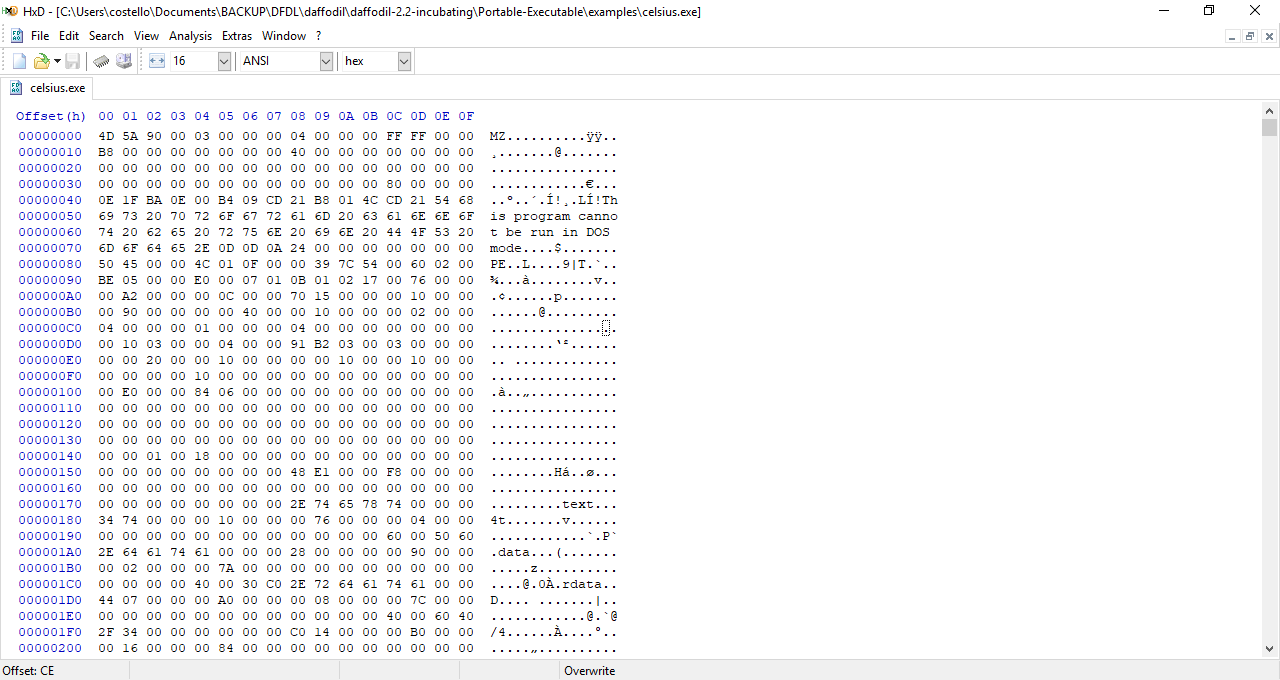 Remember that exe files store numbers in little endian format – the most significant byte is at the highest memory address.
second most significant byte
third most significant byte
most significant byte
least significant byte
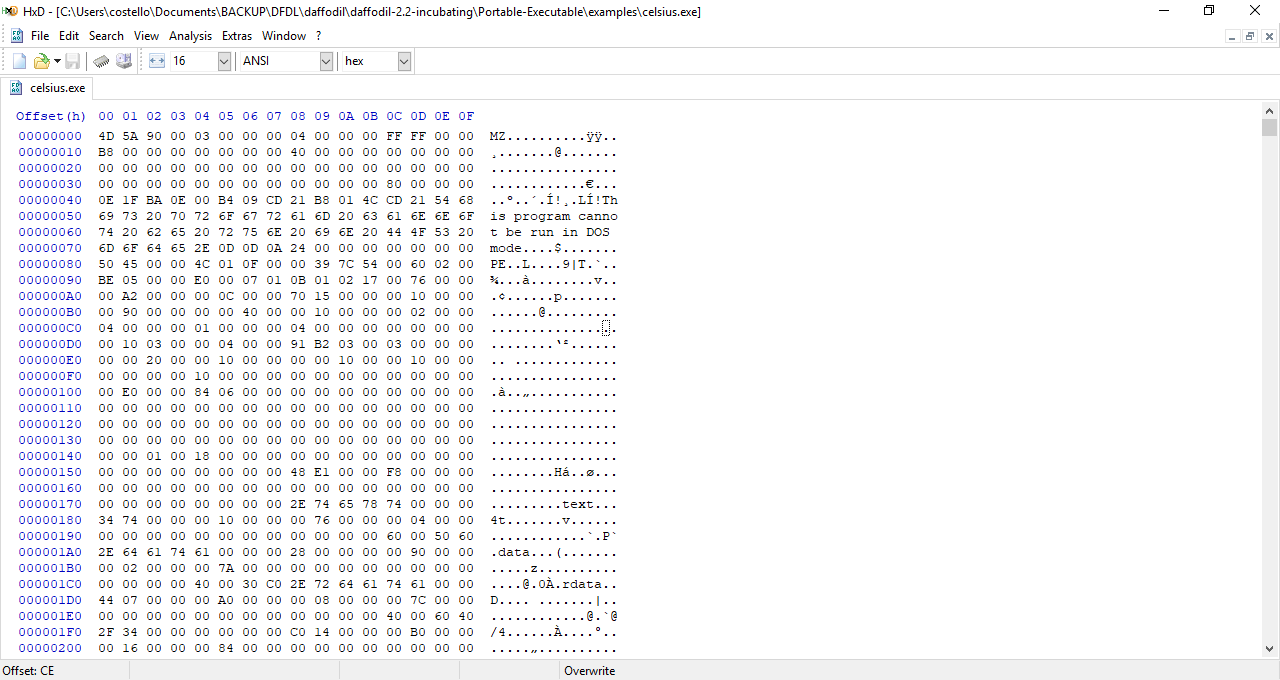 So, on paper (or on a slide) humans would write the (hex) number as: 54 7C 39 00
© 2019 The MITRE Corporation. All rights reserved.
hex 54 7C 39 00
equals
decimal 1,417,427,200
The number of seconds since Jan. 1, 1970 that the executable file was created is 1.4 million seconds.
© 2019 The MITRE Corporation. All rights reserved.
hex 54 7C 39 00
equals
decimal 1,417,427,200
The number of seconds since Jan. 1, 1970 that the executable file was created is 1.4 million seconds.
What date/time does that correspond to?
© 2019 The MITRE Corporation. All rights reserved.
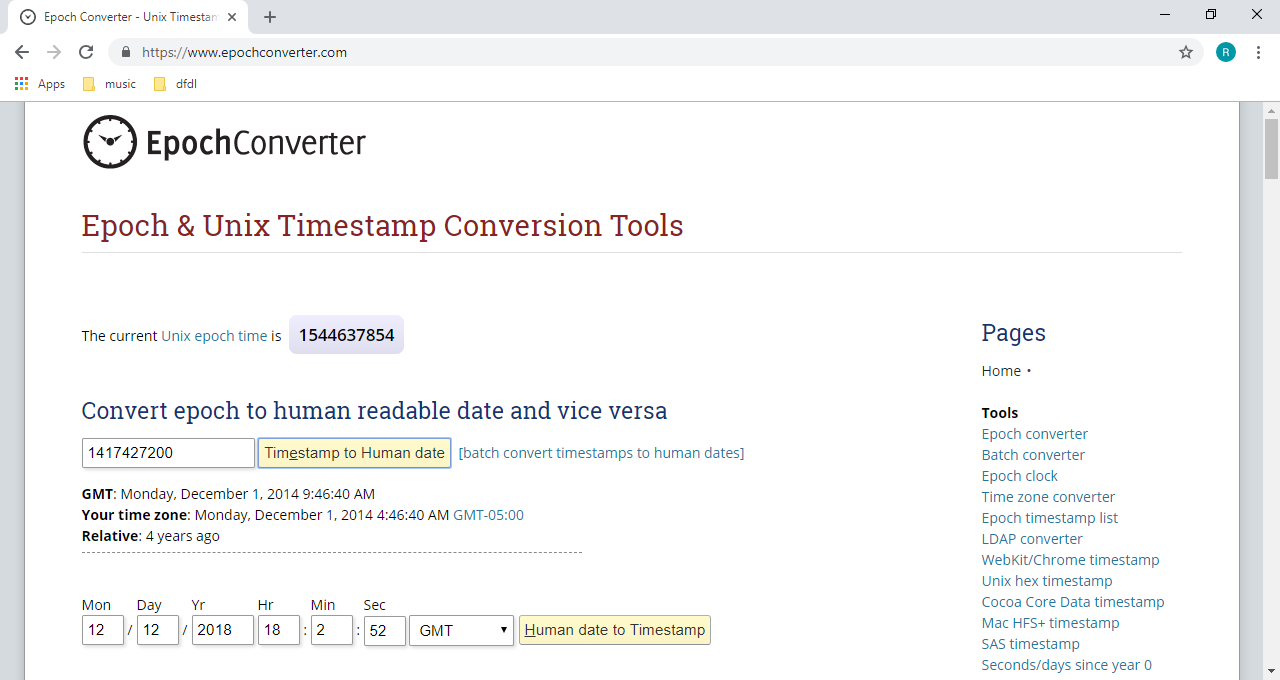 Daffodil can do the conversion
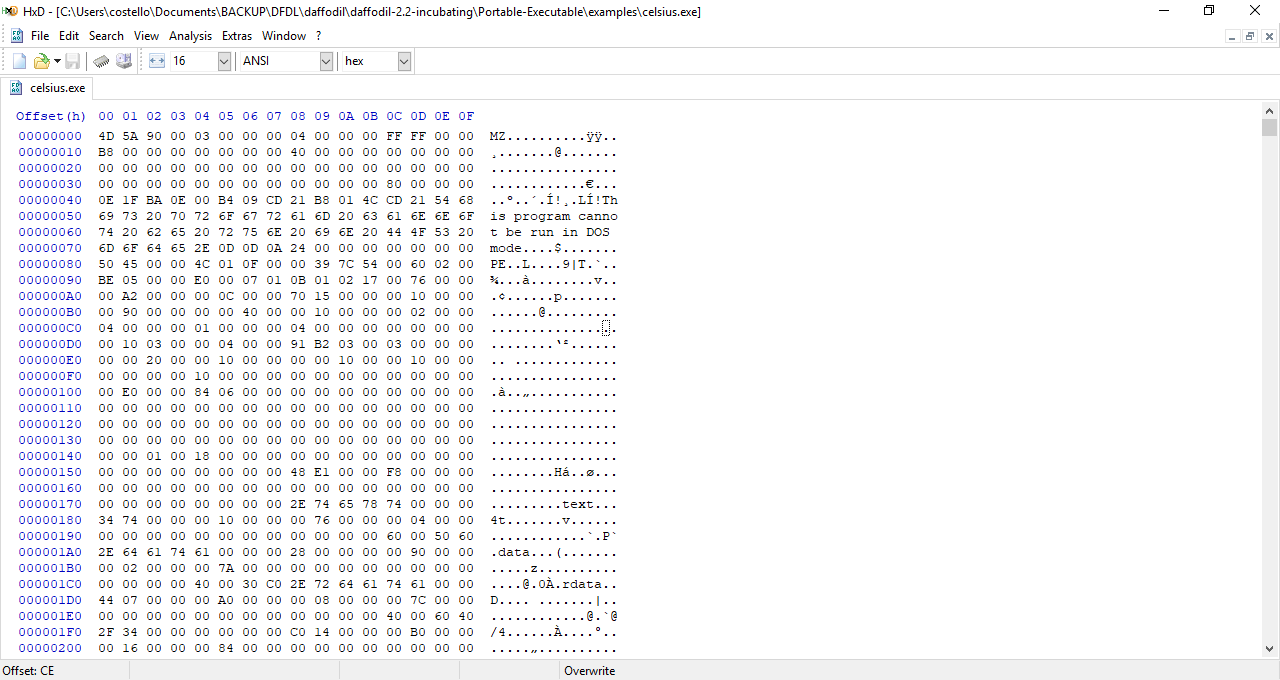 DFDL
tool
DFDL
schema
for exe
<Date_Time_when_this_file_was_created>2014-12-01T09:46:40</Date_Time_when_this_file_was_created>
© 2019 The MITRE Corporation. All rights reserved.
<xs:element name="Time_Date_Stamp" 	     type="xs:dateTime"  	     dfdl:lengthKind="explicit" 	     dfdl:length="4"
 	     dfdl:lengthUnits="bytes" 	    	   	     dfdl:binaryCalendarRep="binarySeconds" 	     dfdl:binaryCalendarEpoch="1970-01-01T00:00:00"  	     dfdl:byteOrder="littleEndian" />
© 2019 The MITRE Corporation. All rights reserved.
The length of the input is 4 bytes.
<xs:element name="Time_Date_Stamp" 	     type="xs:dateTime"  	     dfdl:lengthKind="explicit" 	     dfdl:length="4"
 	     dfdl:lengthUnits="bytes" 	    	   	     dfdl:binaryCalendarRep="binarySeconds" 	     dfdl:binaryCalendarEpoch="1970-01-01T00:00:00"  	     dfdl:byteOrder="littleEndian" />
© 2019 The MITRE Corporation. All rights reserved.
The input binary represents the number of seconds since.
<xs:element name="Time_Date_Stamp" 	     type="xs:dateTime"  	     dfdl:lengthKind="explicit" 	     dfdl:length="4"
 	     dfdl:lengthUnits="bytes" 	    	   	     dfdl:binaryCalendarRep="binarySeconds" 	     dfdl:binaryCalendarEpoch="1970-01-01T00:00:00"  	     dfdl:byteOrder="littleEndian" />
© 2019 The MITRE Corporation. All rights reserved.
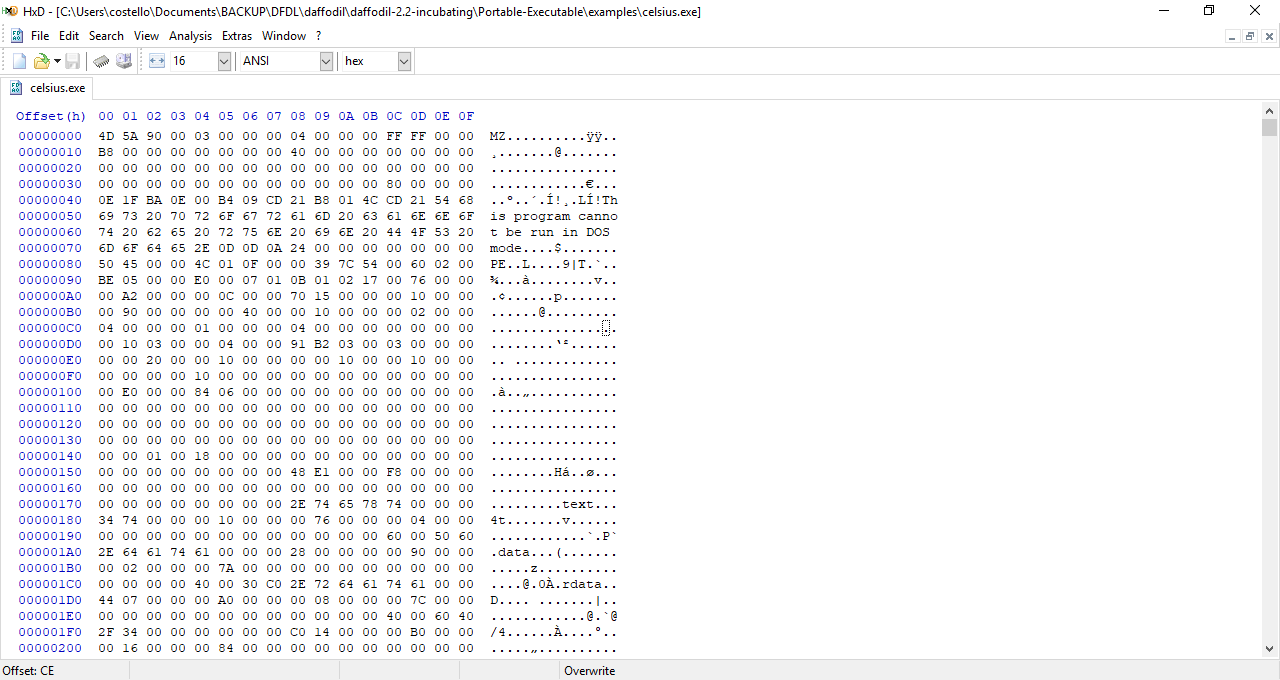 DFDL
tool
DFDL
schema
for exe
<Date_Time_when_this_file_was_created>2014-12-01T09:46:40</Date_Time_when_this_file_was_created>
© 2019 The MITRE Corporation. All rights reserved.
COFF = Common Object File Format
Offset_to_the_COFF_Symbol_Table
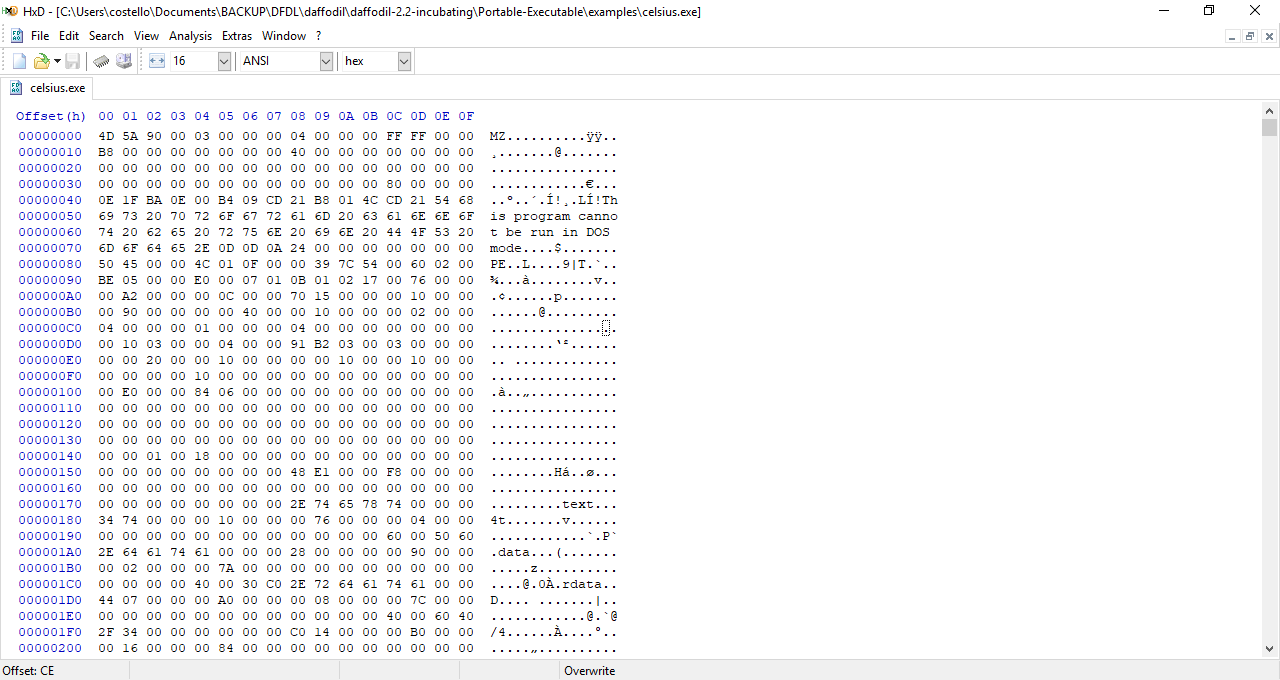 <xs:element name="Offset_to_the_COFF_Symbol_Table" type="addressType" />
© 2019 The MITRE Corporation. All rights reserved.
Number_of_Symbols
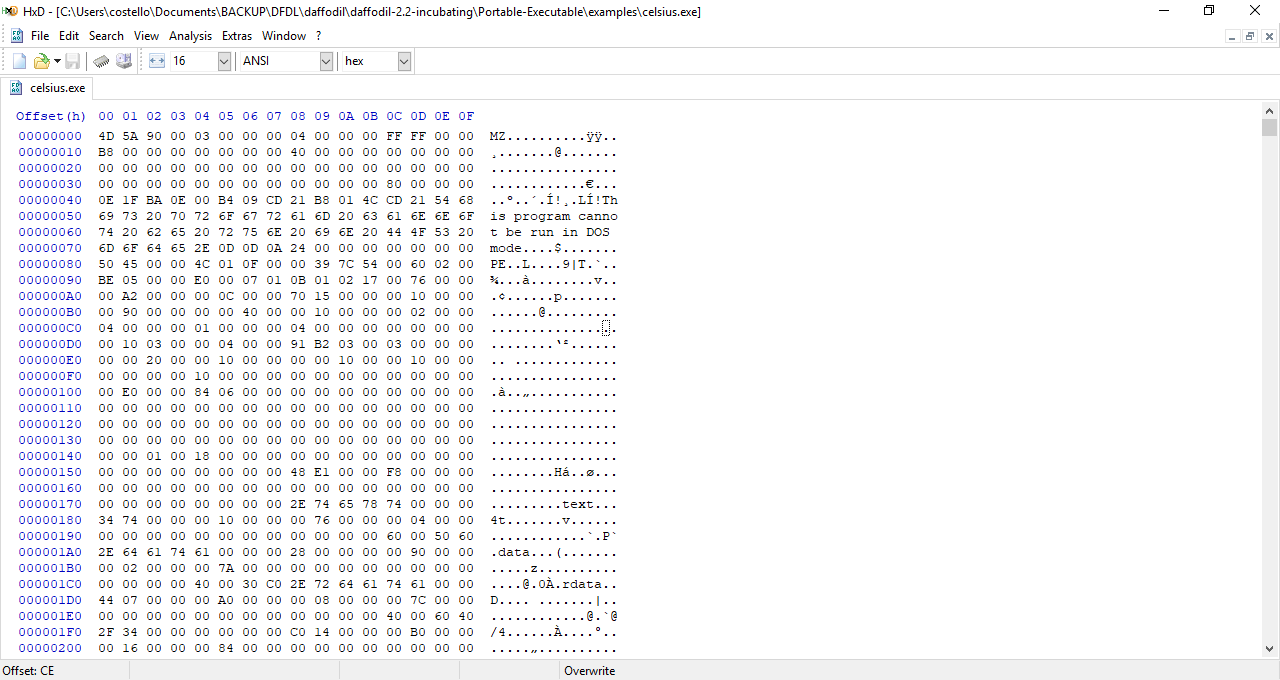 <xs:element name="Number_of_Symbols" type="unsignedint32" />
© 2019 The MITRE Corporation. All rights reserved.
Size_of_Optional_Header
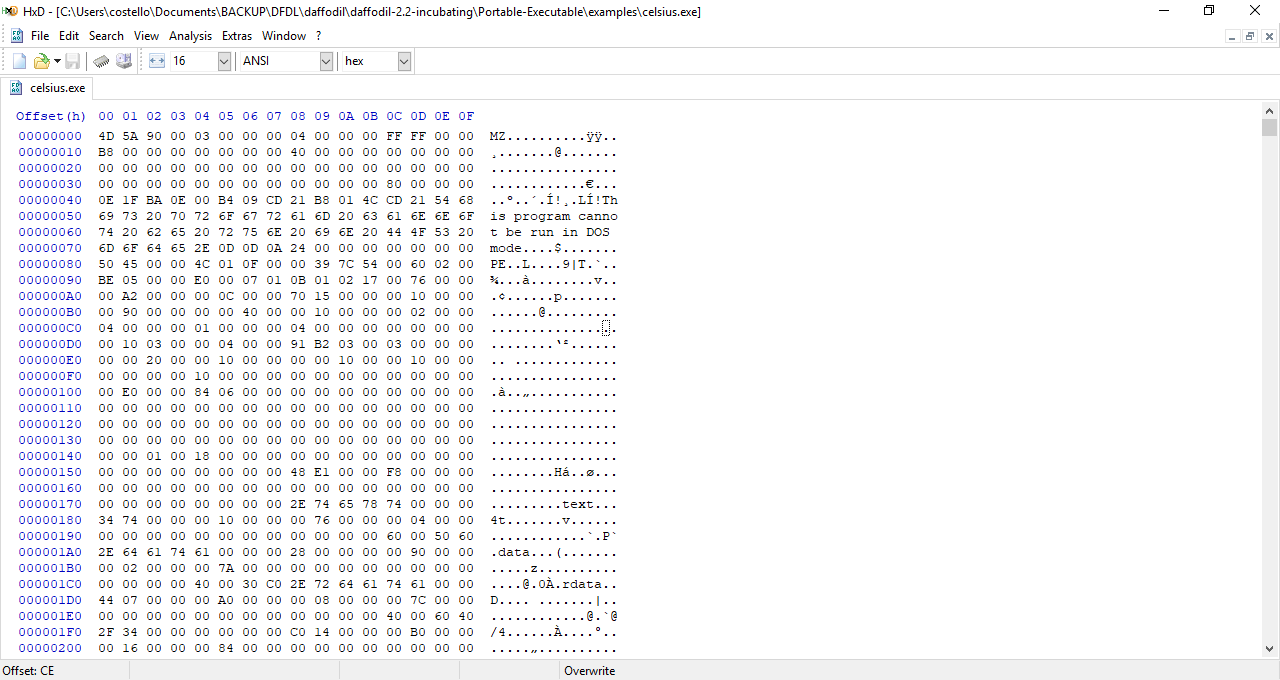 <xs:element name="Size_of_Optional_Header" type="unsignedint16" />
© 2019 The MITRE Corporation. All rights reserved.
Lab 9
The (binary) input file contains a null-terminated name followed by the person’s (4 byte) date of birth (DOB), expressed in number of seconds since epoch.
Create a DFDL schema that does both parsing and unparsing.
For example, with this input:
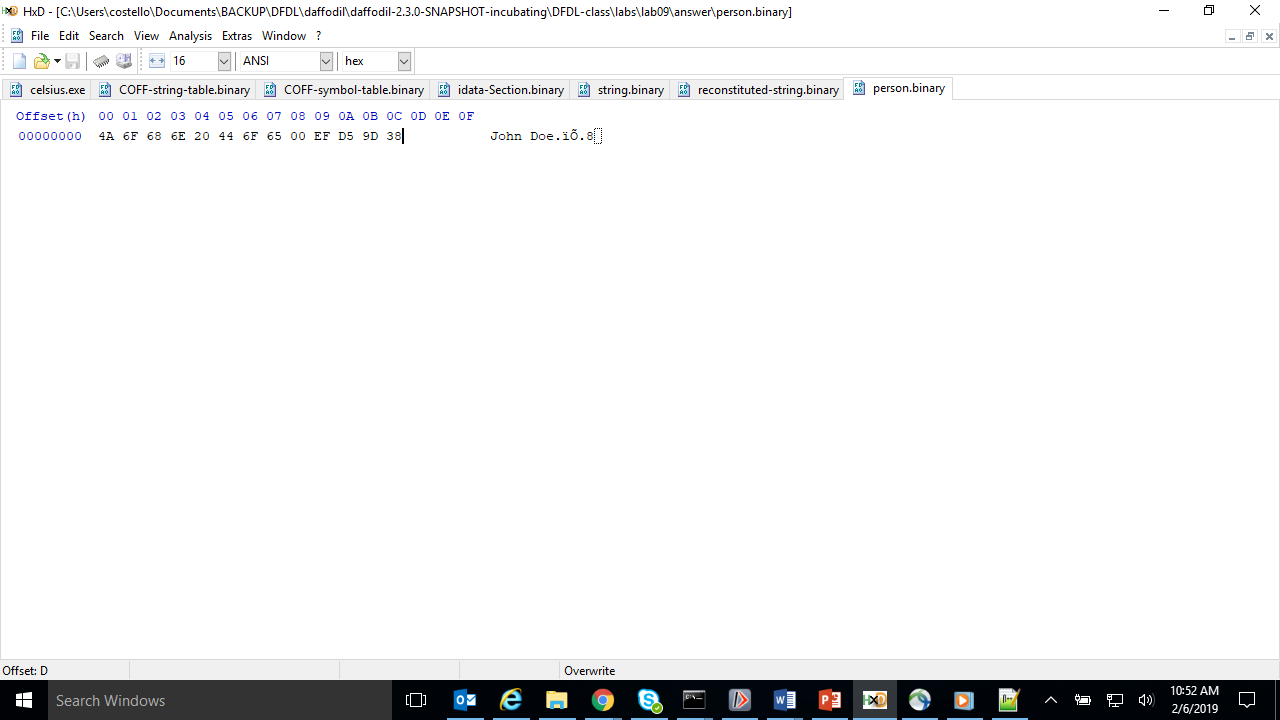 The output should be this:
<Person>  <Name>John Doe</Name>  <DOB>2000-02-06T20:13:35</DOB></Person>
© 2019 The MITRE Corporation. All rights reserved.
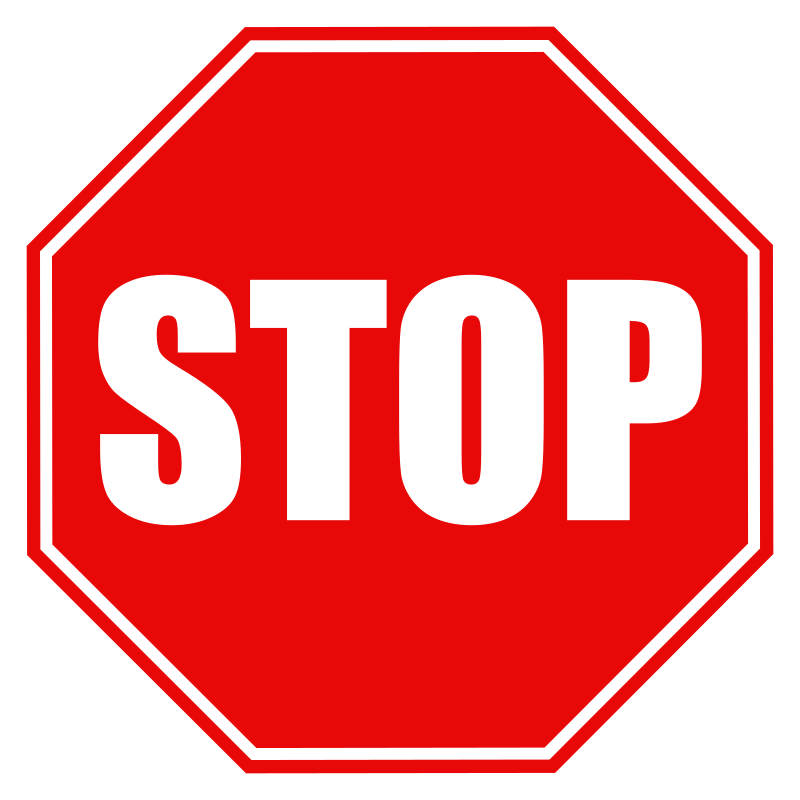 Do Lab09 now
When you are done, look at my answer slides in DFDL-part2-lab-answers.pptx
© 2019 The MITRE Corporation. All rights reserved.
A slight detour to philosophize about XML and binary
© 2019 The MITRE Corporation. All rights reserved.
One way to express information is as text. Once we’ve decided to express information as text, we then must decide how to format the text. One way to format the text is as XML. For example, if the information is a person’s name (John Doe) and his date of birth (February 6, 2000, 8:13pm), then we might format the information this way:
<Person>  <Name>John Doe</Name>  <DOB>2000-02-06T20:13:00</DOB></Person>
 
Binary is another way to express the information. We need to decide how to format the binary. We might format the person’s name as a null-terminated string followed by a 4-byte integer representing the DOB in seconds past epoch. Here’s the binary, displayed in a hex editor:
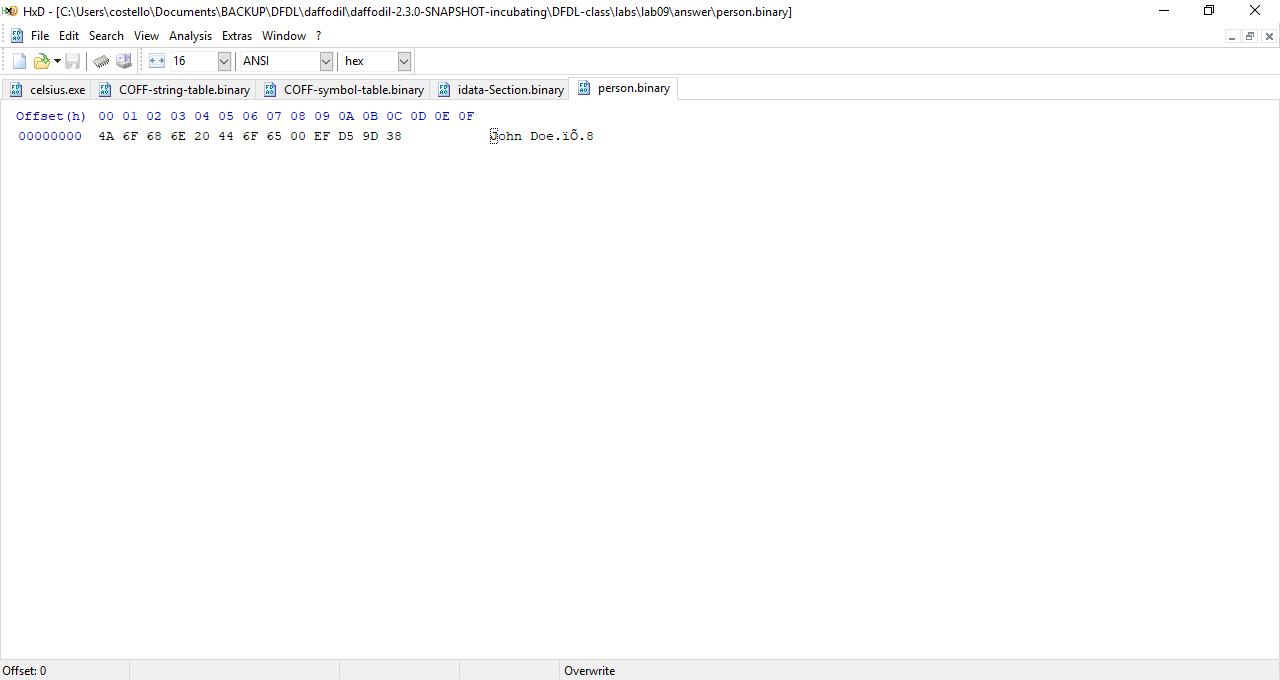 DOB
Name
Continued 
© 2019 The MITRE Corporation. All rights reserved.
There is no need to choose one format over the other; we can have both. For example, we might transport the information as binary and then the recipient converts the binary to text and processes the text. DFDL (Data Format Description Language) is the glue between text and binary. DFDL can automatically convert binary to XML, as illustrated here:
D
F
D
L
<Person>  <Name>John Doe</Name>  <DOB>2000-02-06T20:13:00</DOB></Person>
receive
transmit
code
create
binary
process
© 2019 The MITRE Corporation. All rights reserved.
Now, back to exe stuff
© 2019 The MITRE Corporation. All rights reserved.
Characteristics
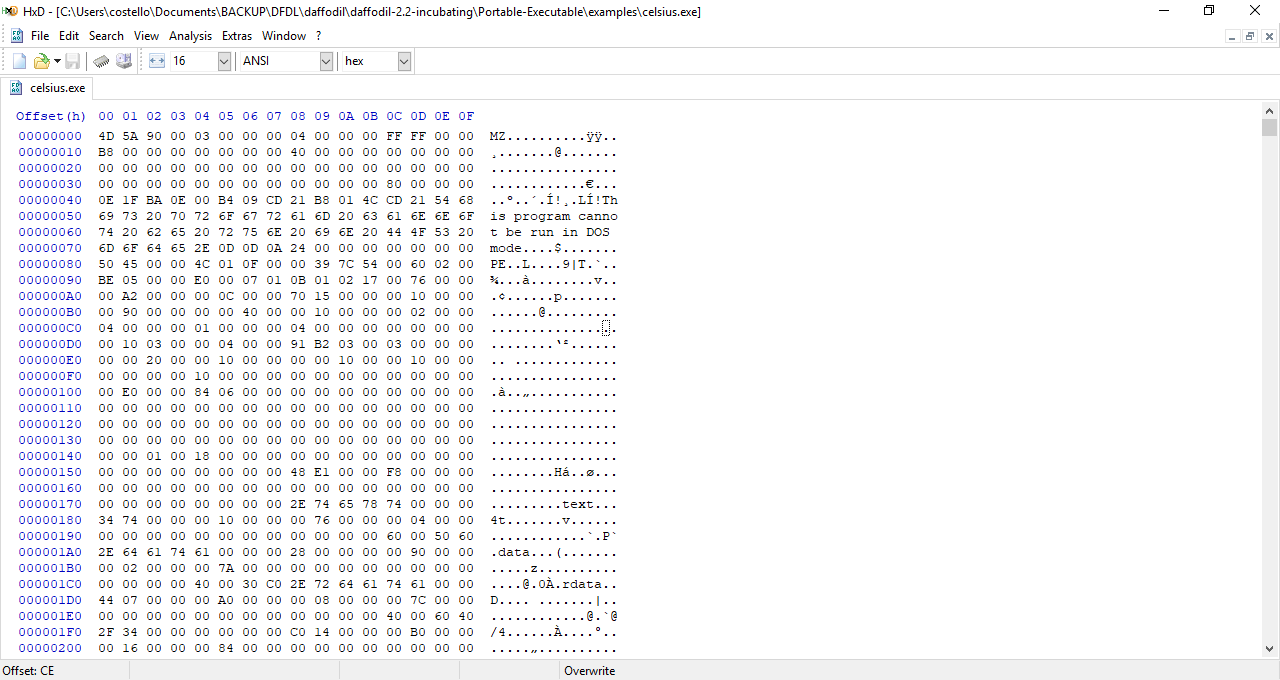 © 2019 The MITRE Corporation. All rights reserved.
07
01
0
0
0
0
0
1
1
1
0
0
0
0
0
0
0
1
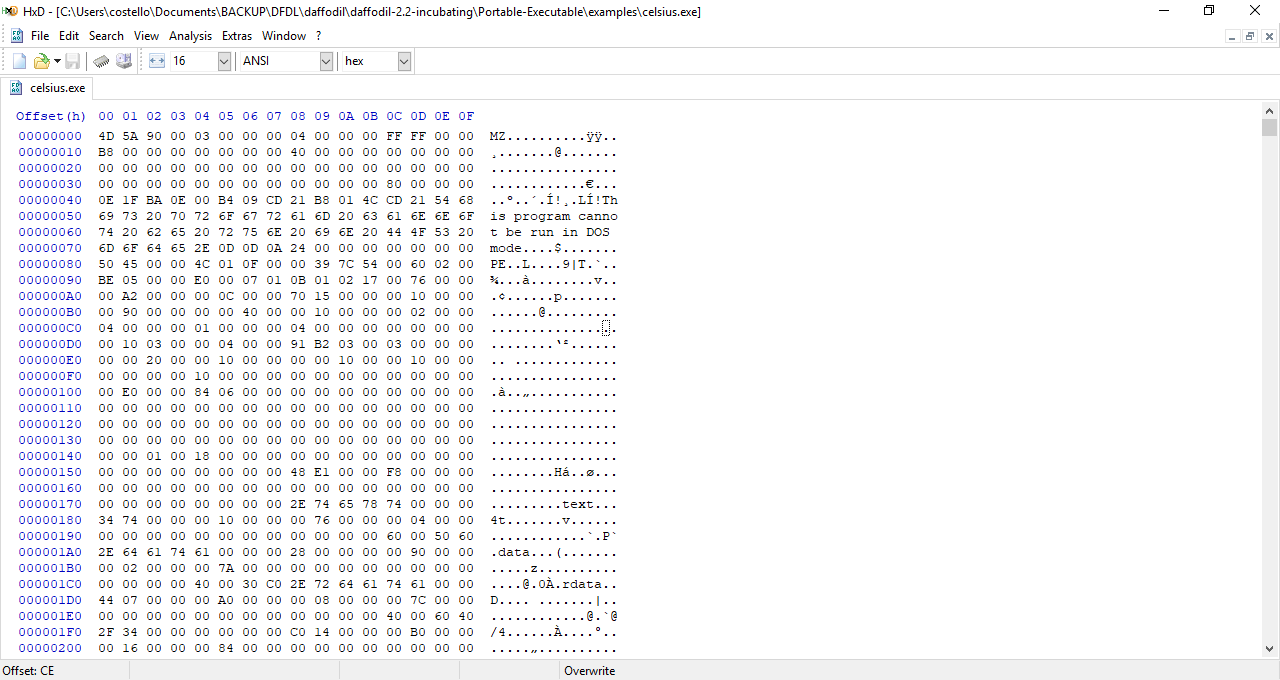 © 2019 The MITRE Corporation. All rights reserved.
dfdl:bitOrder="mostSignificantBitFirst" tells Daffodil to consume the bits in each byte from most significant bit to least significant bit, i.e., left-to-right (low memory address to high memory address). See this slide for more info about dfdl:bitOder.
0
0
0
0
0
1
1
1
0
0
0
0
0
0
0
1
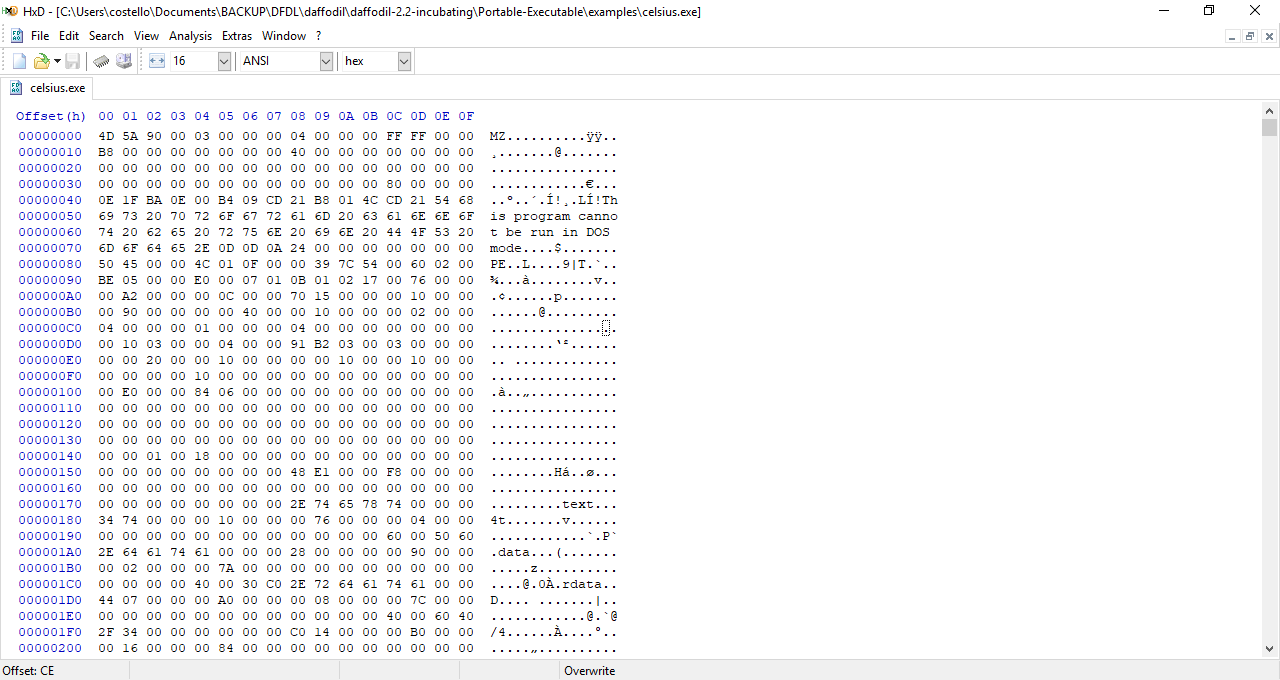 © 2019 The MITRE Corporation. All rights reserved.
Remember, this is in little endian form. So, 07 actually represents the low-order byte and 01 represents the high-order byte.
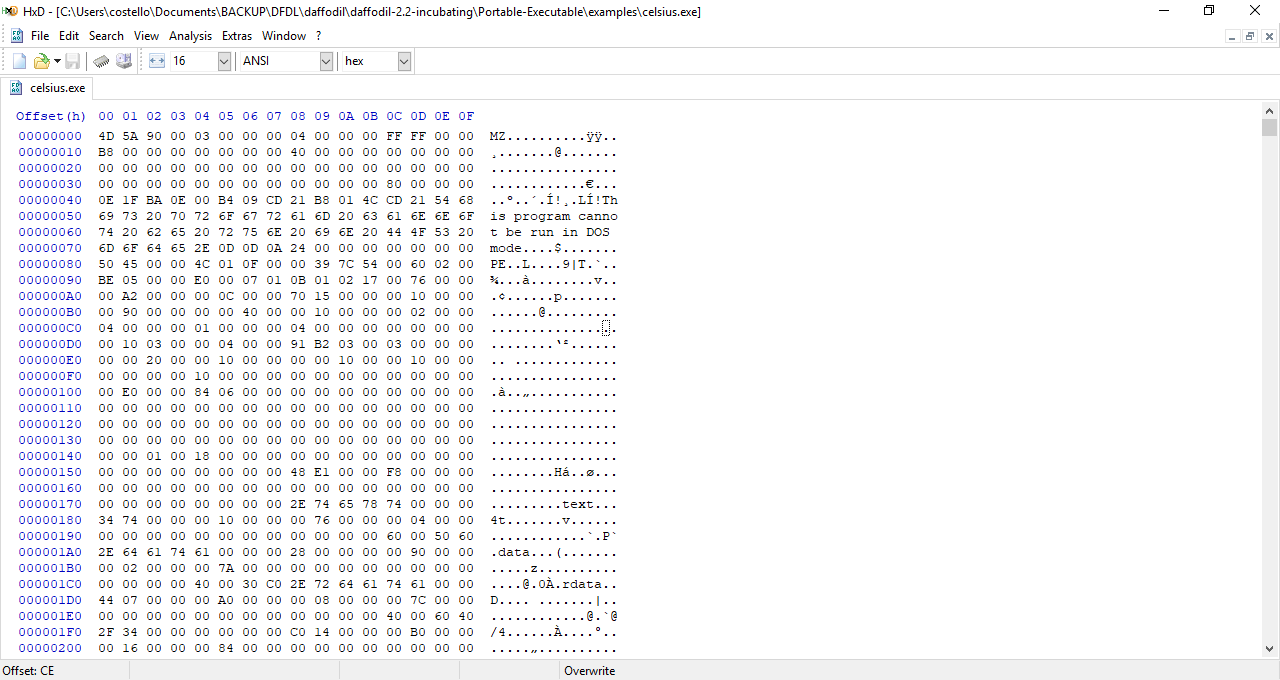 © 2019 The MITRE Corporation. All rights reserved.
High order byte
Low order byte
0
0
0
0
0
1
1
1
0
0
0
0
0
0
0
1
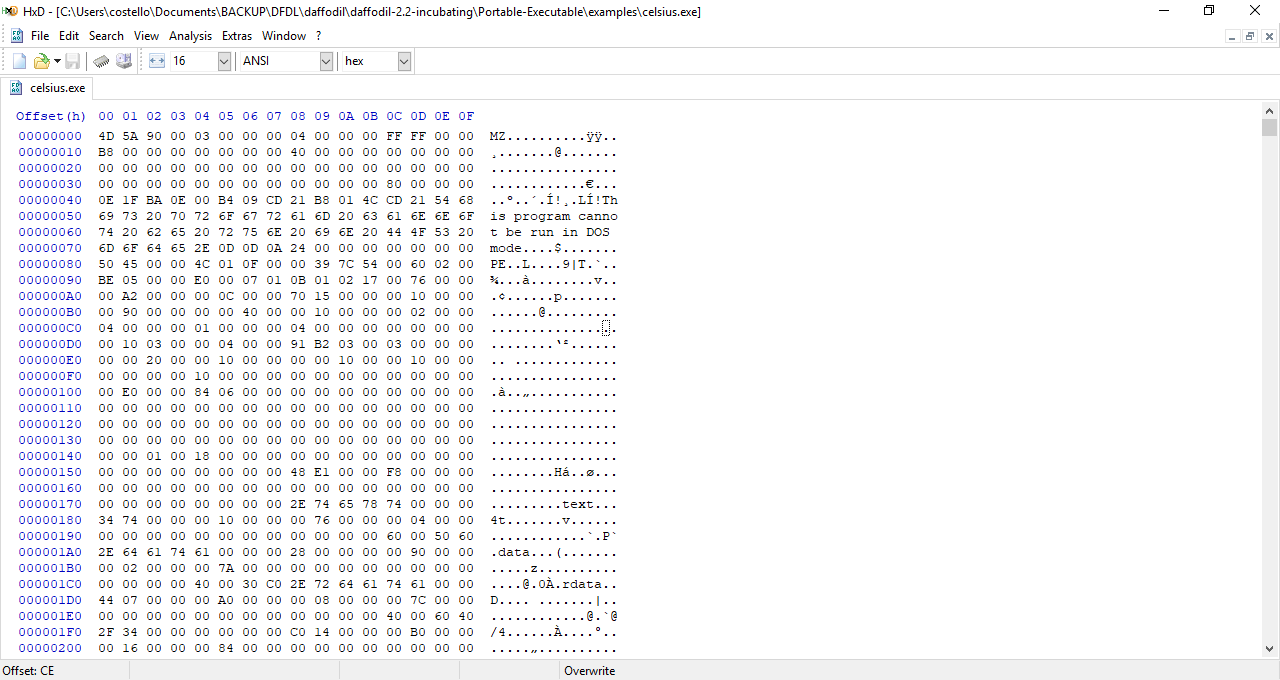 © 2019 The MITRE Corporation. All rights reserved.
Here’s bit 1
bit8
0
bit7
0
bit6
0
bit5
0
bit4
0
bit3
1
bit2
1
bit1
1
bit16 0
bit15 0
bit14 0
bit13 0
bit12 0
bit11 0
bit10 0
bit9 1
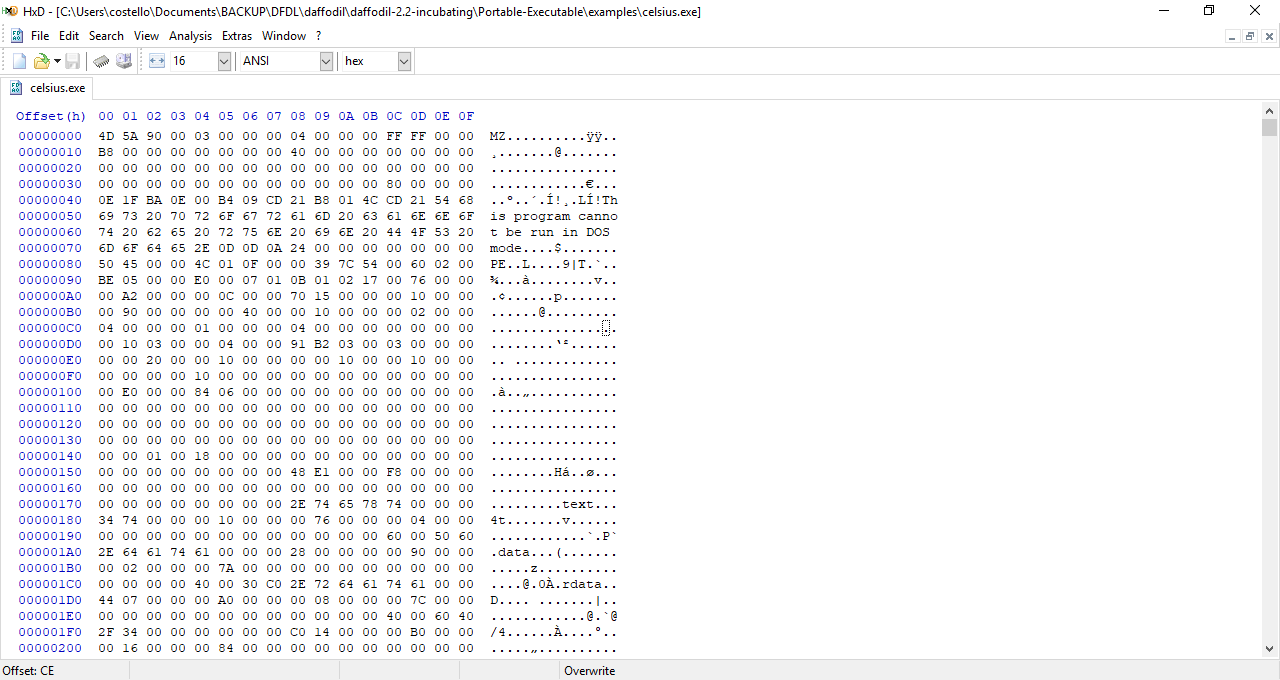 © 2019 The MITRE Corporation. All rights reserved.
bit8
0
bit7
0
bit6
0
bit5
0
bit4
0
bit3
1
bit2
1
bit1
1
bit16 0
bit15 0
bit14 0
bit13 0
bit12 0
bit11 0
bit10 0
bit9 1
Each bit represents a flag. For example,
If bit 1 is set (i.e., value is 1), then Relocation information was stripped from file
If bit 2 is set (i.e., value is 1), then The file is executable
etc.
© 2019 The MITRE Corporation. All rights reserved.
Bit Position / Mask	Description
1 / 0x0001	Relocation information was stripped from file
2 / 0x0002	The file is executable
3 / 0x0004	COFF line numbers were stripped from file
4 / 0x0008	COFF symbol table entries were stripped from file
5 / 0x0010	Aggressively trim the working set(obsolete)
6 / 0x0020	The application can handle addresses greater than 2 GB
8 / 0x0080	The bytes of the word are reversed(obsolete)
9 / 0x0100	The computer supports 32-bit words
10 / 0x0200	Debugging information was removed and stored separately in another file
11 / 0x0400	If the image is on removable media, copy it to and run it from the swap file
12 / 0x0800	If the image is on the network, copy it to and run it from the swap file
13 / 0x1000	The image is a system file
14 / 0x2000	The image is a DLL file
15 / 0x4000	The image should only be ran on a single processor computer
16 / 0x8000	The bytes of the word are reversed(obsolete)
© 2019 The MITRE Corporation. All rights reserved.
bit8
0
bit7
0
bit6
0
bit5
0
bit4
0
bit3
1
bit2
1
bit1
1
bit16 0
bit15 0
bit14 0
bit13 0
bit12 0
bit11 0
bit10 0
bit9 1
The file is executable
Relocation information was stripped from file
The computer supports 32-bit words
COFF line numbers were stripped from file
© 2019 The MITRE Corporation. All rights reserved.
Here’s what I want the DFDL schema to output
<Characteristics>         ** Relocation information was stripped from file         ** The file is executable         ** COFF line numbers were stripped from file         ** The computer supports 32-bit words</Characteristics>
© 2019 The MITRE Corporation. All rights reserved.
<Characteristics>         ** Relocation information was stripped from file         ** The file is executable         ** COFF line numbers were stripped from file         ** The computer supports 32-bit words</Characteristics>
Notice that the strings from all the bits (with a value of 1) are within this one element. That is, there isn’t an element for bit 1, another element for bit 2, and so on.
© 2019 The MITRE Corporation. All rights reserved.
<Characteristics>         ** Relocation information was stripped from file         ** The file is executable         ** COFF line numbers were stripped from file         ** The computer supports 32-bit words</Characteristics>
We will use a hidden xs:group to read in each bit. That xs:group will declare 16 elements, each holding 1 bit.
© 2019 The MITRE Corporation. All rights reserved.
<Characteristics>         ** Relocation information was stripped from file         ** The file is executable         ** COFF line numbers were stripped from file         ** The computer supports 32-bit words</Characteristics>
The value of this <Characteristics> element will be the concatenation of the strings for each element in xs:group with a value of 1.
© 2019 The MITRE Corporation. All rights reserved.
Use this to consume a single bit
<xs:simpleType name="unsignedint1" dfdl:length="1" dfdl:lengthKind="explicit" dfdl:alignmentUnits="bits">      <xs:restriction base="xs:unsignedInt"/></xs:simpleType>
© 2019 The MITRE Corporation. All rights reserved.
The length of the input is 1 bit.
<xs:simpleType name="unsignedint1" dfdl:length="1" dfdl:lengthKind="explicit" dfdl:alignmentUnits="bits">      <xs:restriction base="xs:unsignedInt"/></xs:simpleType>
© 2019 The MITRE Corporation. All rights reserved.
<xs:group name="hidden_characteristics_Group">     <xs:sequence dfdl:alignmentUnits="bits">        <xs:element name="Hidden_characteristic_bit8" type="unsignedint1"             dfdl:outputValueCalc='{ if (fn:contains(../Characteristics, "The bytes of the word are in little endian format")) then 1 else 0 }' />        <xs:element name="Hidden_characteristic_bit7" type="unsignedint1"            dfdl:outputValueCalc='{ if (fn:contains(../Characteristics, "This flag is reserved for future use")) then 1 else 0 }' />        <xs:element name="Hidden_characteristic_bit6" type="unsignedint1"            dfdl:outputValueCalc='{ if (fn:contains(../Characteristics, "The application can handle addresses greater than 2 GB")) then 1 else 0 }' />        <xs:element name="Hidden_characteristic_bit5" type="unsignedint1"            dfdl:outputValueCalc='{ if (fn:contains(../Characteristics, "Aggressively trim the working set(obsolete)")) then 1 else 0 }' />        <xs:element name="Hidden_characteristic_bit4" type="unsignedint1"            dfdl:outputValueCalc='{ if (fn:contains(../Characteristics, "COFF symbol table entries for local symbols have been removed")) then 1 else 0 }' />        <xs:element name="Hidden_characteristic_bit3" type="unsignedint1"            dfdl:outputValueCalc='{ if (fn:contains(../Characteristics, "COFF line numbers have been removed")) then 1 else 0 }' />        <xs:element name="Hidden_characteristic_bit2" type="unsignedint1"            dfdl:outputValueCalc='{ if (fn:contains(../Characteristics, "The file is executable; file is valid and can be run")) then 1 else 0 }' />        <xs:element name="Hidden_characteristic_bit1" type="unsignedint1"            dfdl:outputValueCalc='{ if (fn:contains(../Characteristics, "Relocation information was stripped from file; file does not contain base relocations and 	                                                                                      must therefore be loaded at its preferred base address")) then 1 else 0 }' />        <xs:element name="Hidden_characteristic_bit16" type="unsignedint1"            dfdl:outputValueCalc='{ if (fn:contains(../Characteristics, "The bytes of the word are in big endian format")) then 1 else 0 }' />        <xs:element name="Hidden_characteristic_bit15" type="unsignedint1"            dfdl:outputValueCalc='{ if (fn:contains(../Characteristics, "The file should be run only on a uniprocessor machine")) then 1 else 0 }' />        <xs:element name="Hidden_characteristic_bit14" type="unsignedint1"            dfdl:outputValueCalc='{ if (fn:contains(../Characteristics, "The file is a dynamic-link library (DLL)")) then 1 else 0 }' />        <xs:element name="Hidden_characteristic_bit13" type="unsignedint1"            dfdl:outputValueCalc='{ if (fn:contains(../Characteristics, "The file is a system file, not a user program")) then 1 else 0 }' />        <xs:element name="Hidden_characteristic_bit12" type="unsignedint1"            dfdl:outputValueCalc='{ if (fn:contains(../Characteristics, "If the image is on network media, fully load it and copy it to the swap file")) then 1 else 0 }' />        <xs:element name="Hidden_characteristic_bit11" type="unsignedint1"            dfdl:outputValueCalc='{ if (fn:contains(../Characteristics, "If the image is on removable media, fully load it and copy it to the swap file")) then 1 else 0 }' />        <xs:element name="Hidden_characteristic_bit10" type="unsignedint1"            dfdl:outputValueCalc='{ if (fn:contains(../Characteristics, "Debugging information was removed")) then 1 else 0 }' />        <xs:element name="Hidden_characteristic_bit9" type="unsignedint1"            dfdl:outputValueCalc='{ if (fn:contains(../Characteristics, "Machine is based on a 32-bit-word architecture")) then 1 else 0 }' />    </xs:sequence></xs:group>
<xs:element name="Characteristics" type="xs:string" dfdl:inputValueCalc='{    fn:concat(    if (../Hidden_characteristic_bit1 eq 1) then " ** Relocation information was stripped from file; file does not contain base relocations and must therefore be loaded at its preferred base address" else "",    if (../Hidden_characteristic_bit2 eq 1) then " ** The file is executable; file is valid and can be run" else "",    if (../Hidden_characteristic_bit3 eq 1) then " ** COFF line numbers have been removed" else "",    if (../Hidden_characteristic_bit4 eq 1) then " ** COFF symbol table entries for local symbols have been removed" else "",    if (../Hidden_characteristic_bit5 eq 1) then " ** Aggressively trim the working set(obsolete)" else "",    if (../Hidden_characteristic_bit6 eq 1) then " ** The application can handle addresses greater than 2 GB" else "",    if (../Hidden_characteristic_bit7 eq 1) then " ** This flag is reserved for future use" else "",    if (../Hidden_characteristic_bit8 eq 1) then " ** The bytes of the word are in little endian format" else "",    if (../Hidden_characteristic_bit9 eq 1) then " ** Machine is based on a 32-bit-word architecture" else "",    if (../Hidden_characteristic_bit10 eq 1) then " ** Debugging information was removed" else "",    if (../Hidden_characteristic_bit11 eq 1) then " ** If the image is on removable media, fully load it and copy it to the swap file" else "",    if (../Hidden_characteristic_bit12 eq 1) then " ** If the image is on network media, fully load it and copy it to the swap file" else "",    if (../Hidden_characteristic_bit13 eq 1) then " ** The file is a system file, not a user program" else "",    if (../Hidden_characteristic_bit14 eq 1) then " ** The file is a dynamic-link library (DLL)" else "",    if (../Hidden_characteristic_bit15 eq 1) then " ** The file should be run only on a uniprocessor machine" else "",    if (../Hidden_characteristic_bit16 eq 1) then " ** The bytes of the word are in big endian format" else ""    )}'/>
The value of the <Characteristics> element is the concatenation of the strings for each bit. Bits that have a 0 value add nothing ( "" ) to the concatenation. Only bits that have a 1 value add text to the concatenation.
© 2019 The MITRE Corporation. All rights reserved.
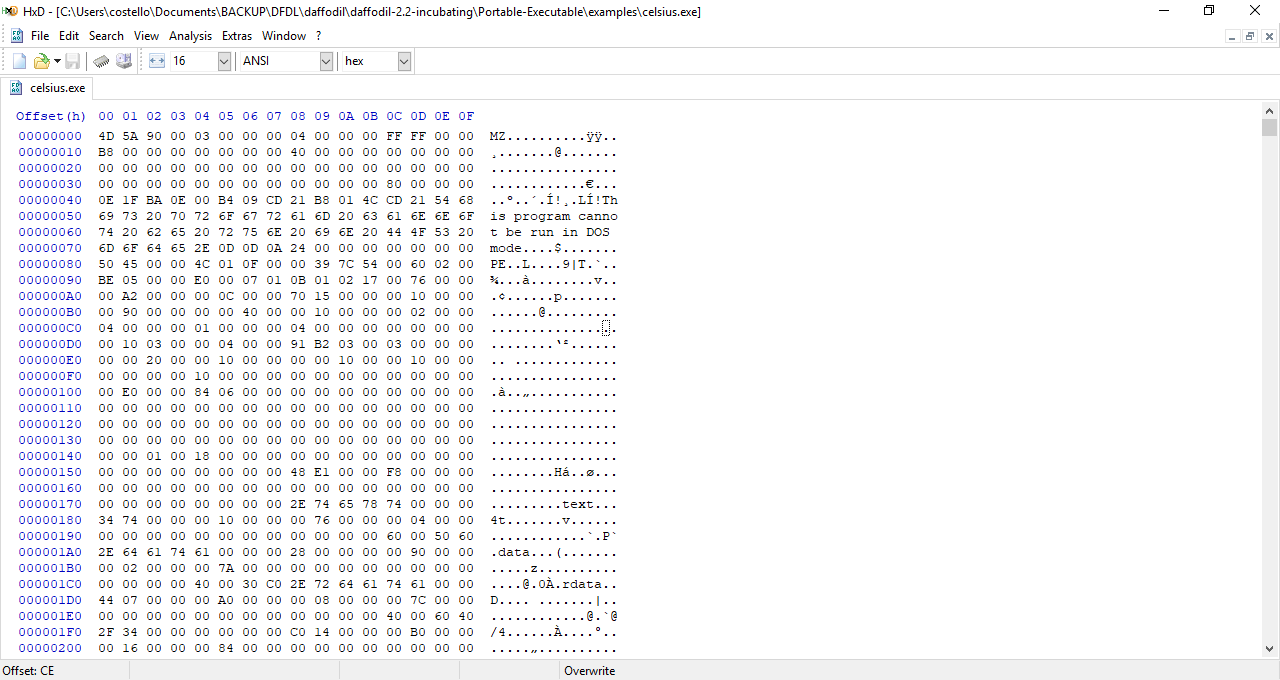 DFDL
tool
DFDL
schema
for exe
<Characteristics> ** Relocation information was stripped from file; file does not contain base relocations and must therefore be loaded at its preferred base address 
** The file is executable; file is valid and can be run 
** COFF line numbers have been removed 
** Machine is based on a 32-bit-word architecture</Characteristics>
© 2019 The MITRE Corporation. All rights reserved.
We have finished these four portions
DOS_Header
DOS_Stub
PE_Header/Signature
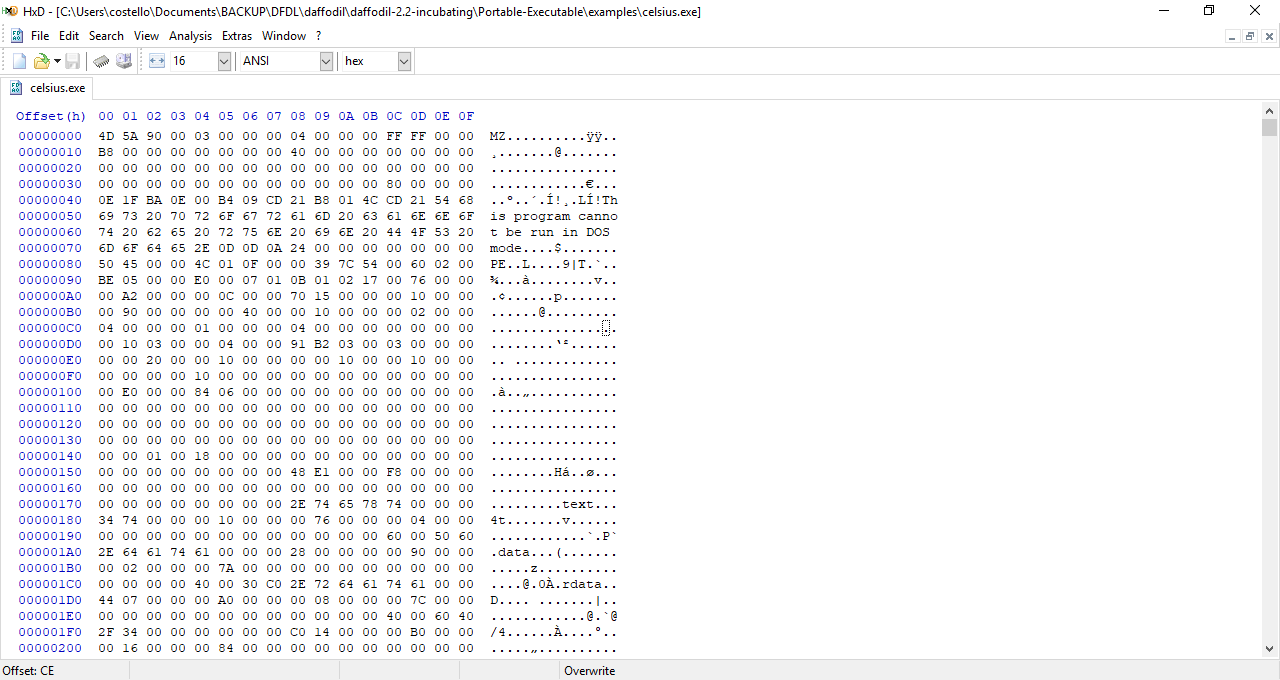 File_Header
© 2019 The MITRE Corporation. All rights reserved.
Lab 10
The (binary) input file contains one byte.
Each bit represents a New England state:
Output a single XML element whose content is the states with the bit set.
What XML do you expect for this input:
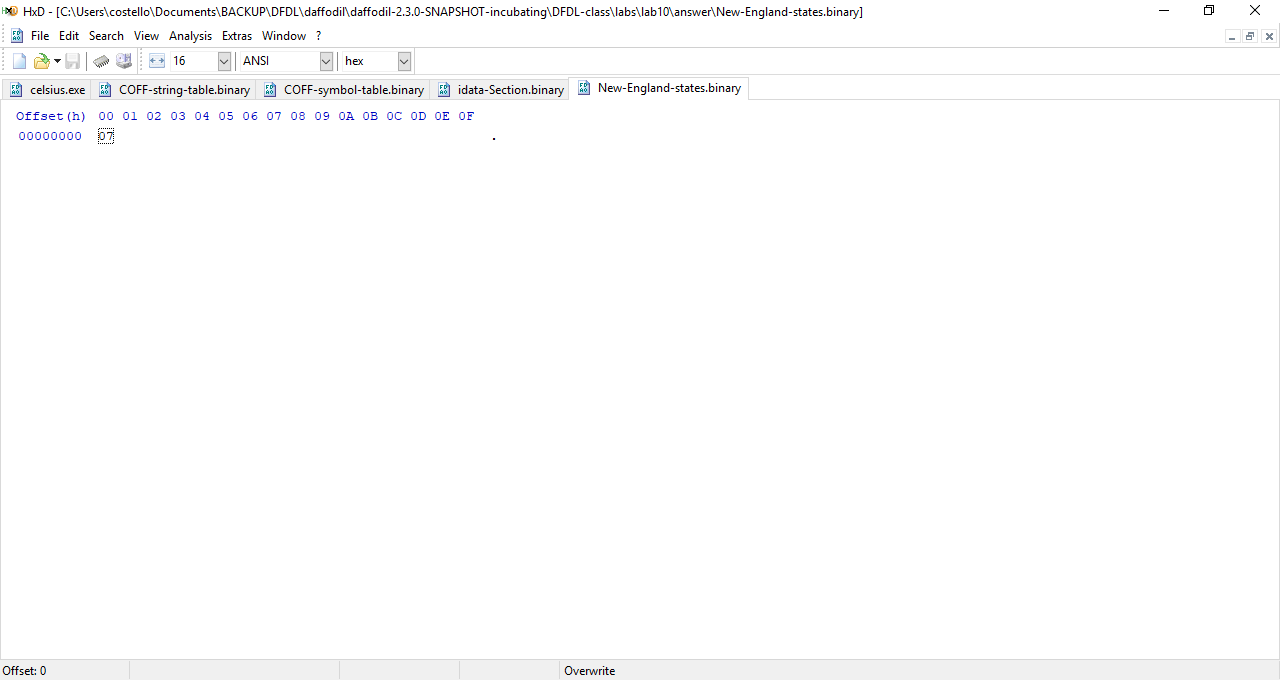 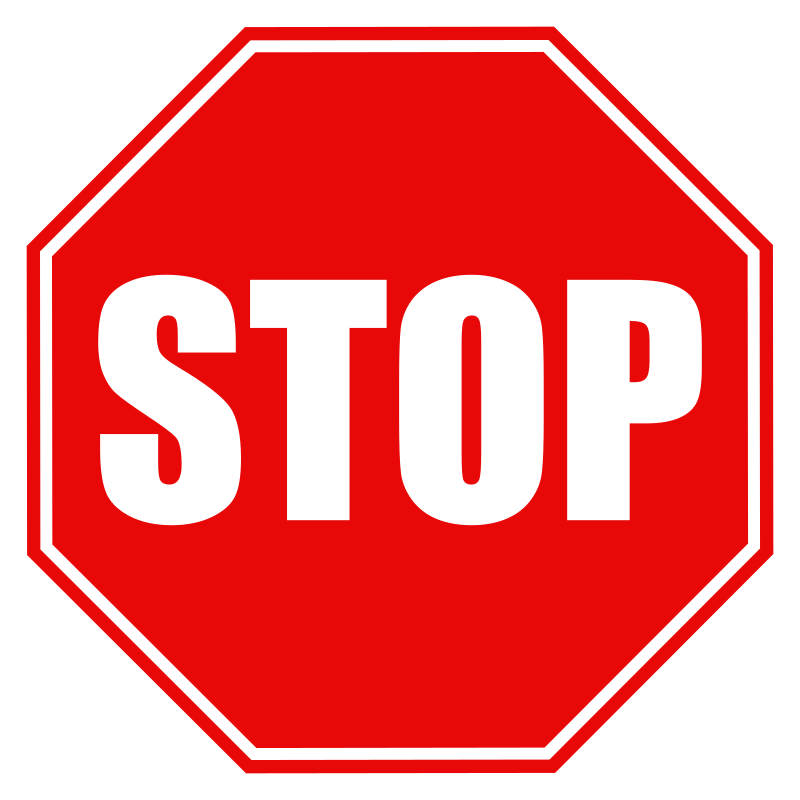 Do Lab10 now
When you are done, look at my answer slides in DFDL-part2-lab-answers.pptx
© 2019 The MITRE Corporation. All rights reserved.
Now we will create DFDL that describes this portion
Optional_Header
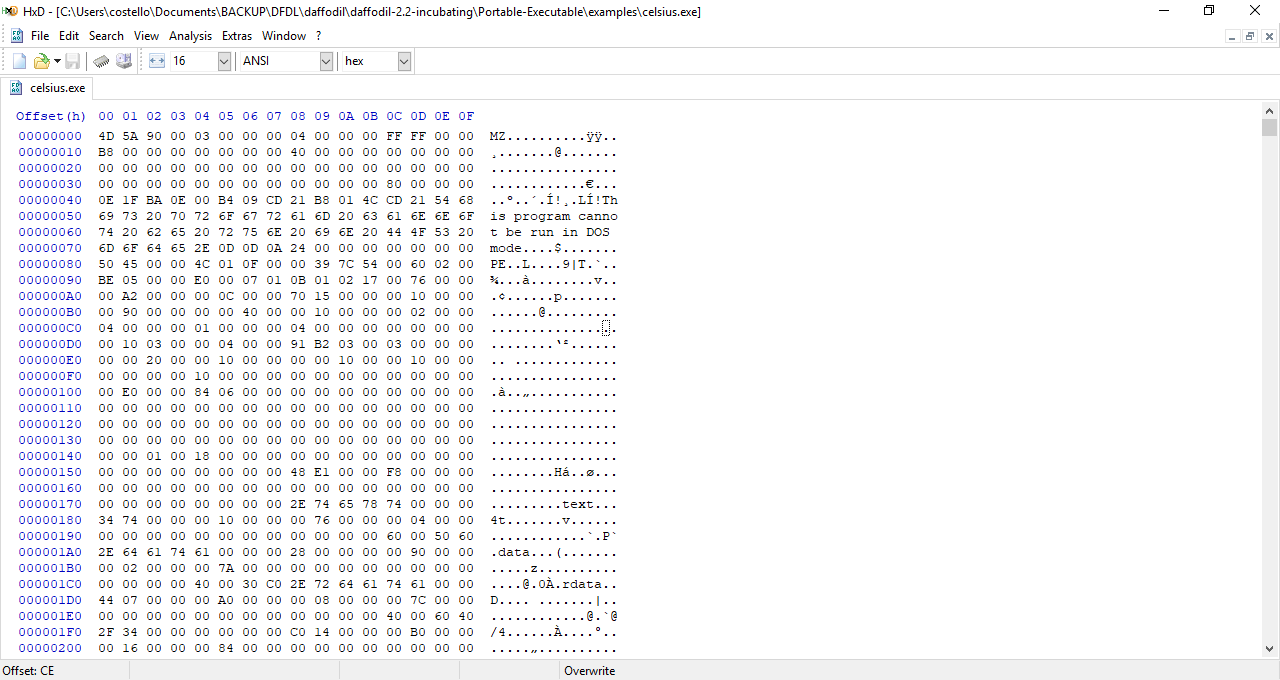 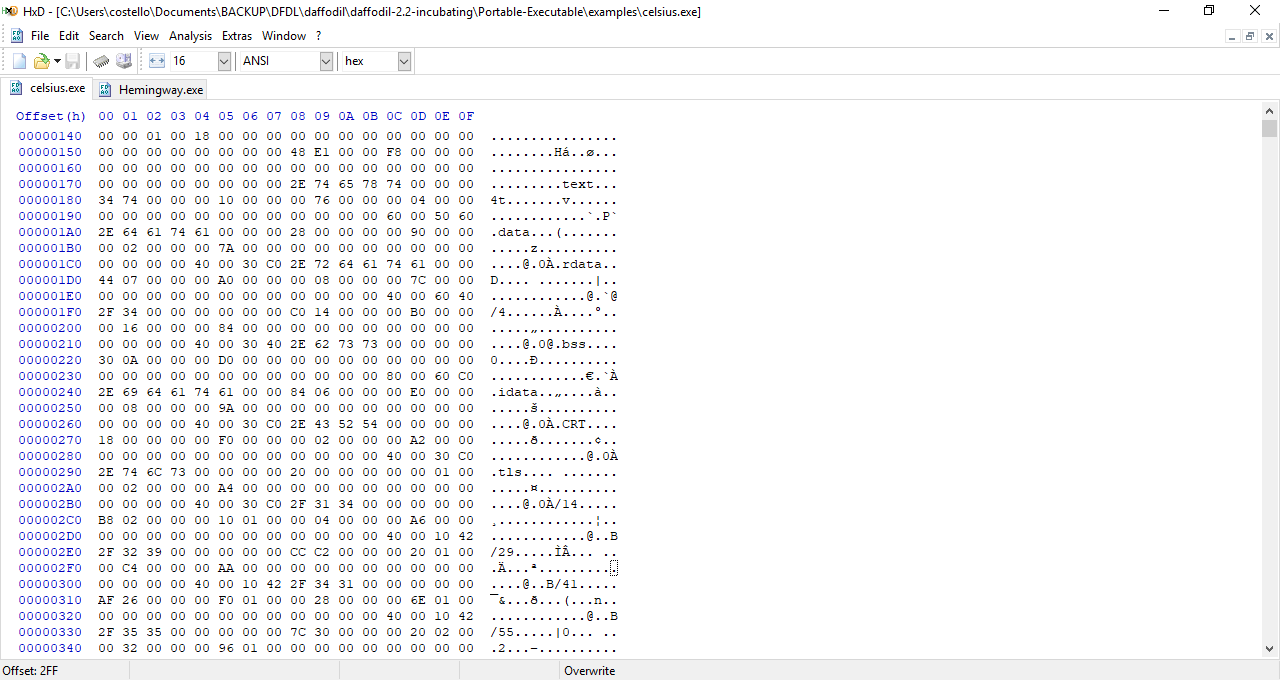 © 2019 The MITRE Corporation. All rights reserved.
Signature
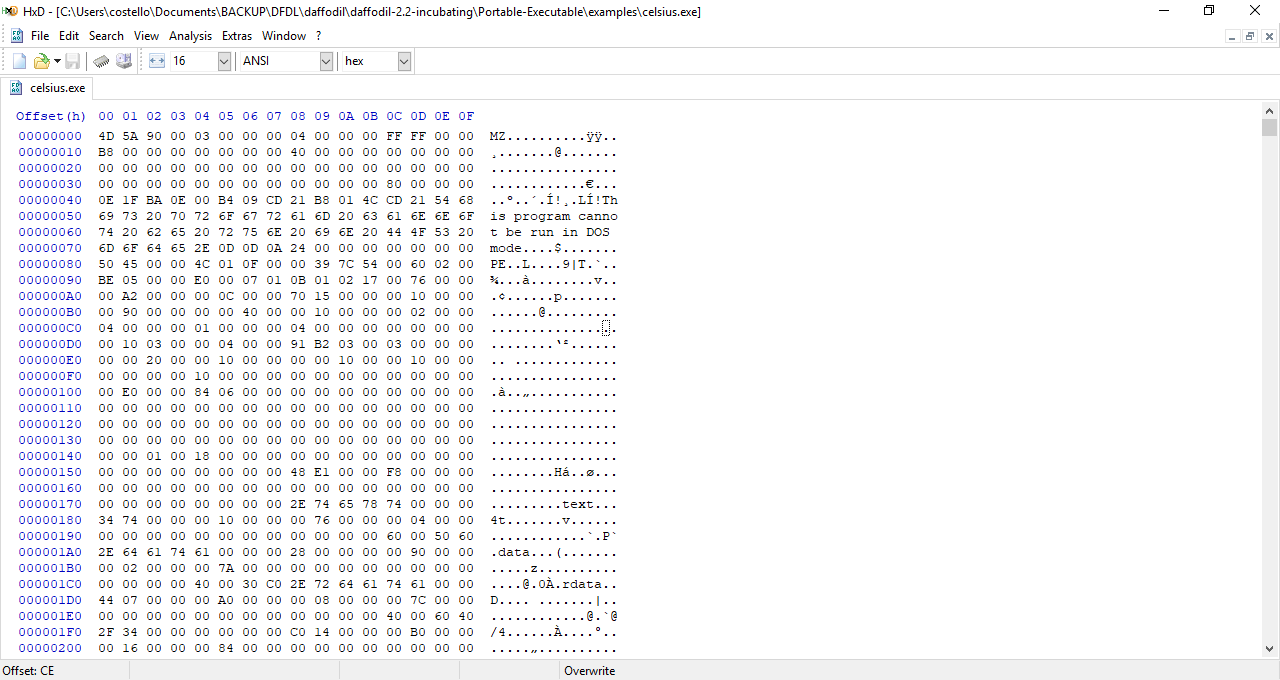 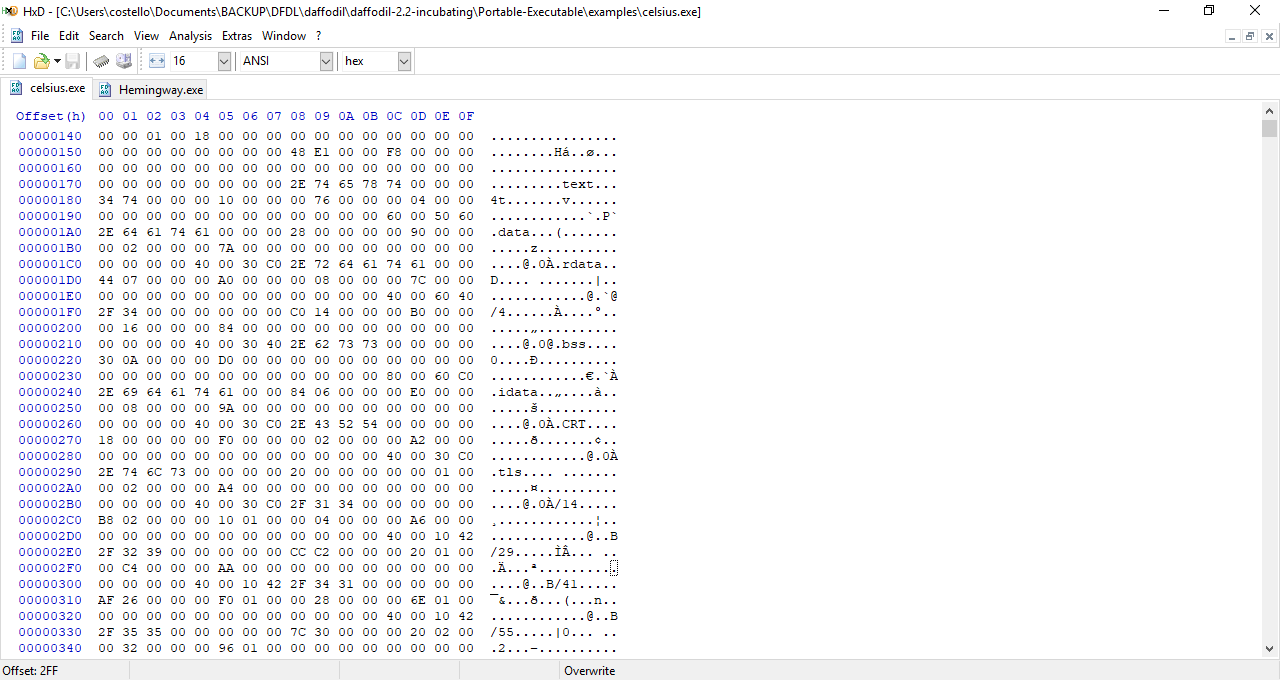 © 2019 The MITRE Corporation. All rights reserved.
If signature = 267 then the executable is a 32-bit exe file
Else if signature = 523 then the executable is a 64-bit exe file
Else if signature = 263 then the file is a ROM image
Else error
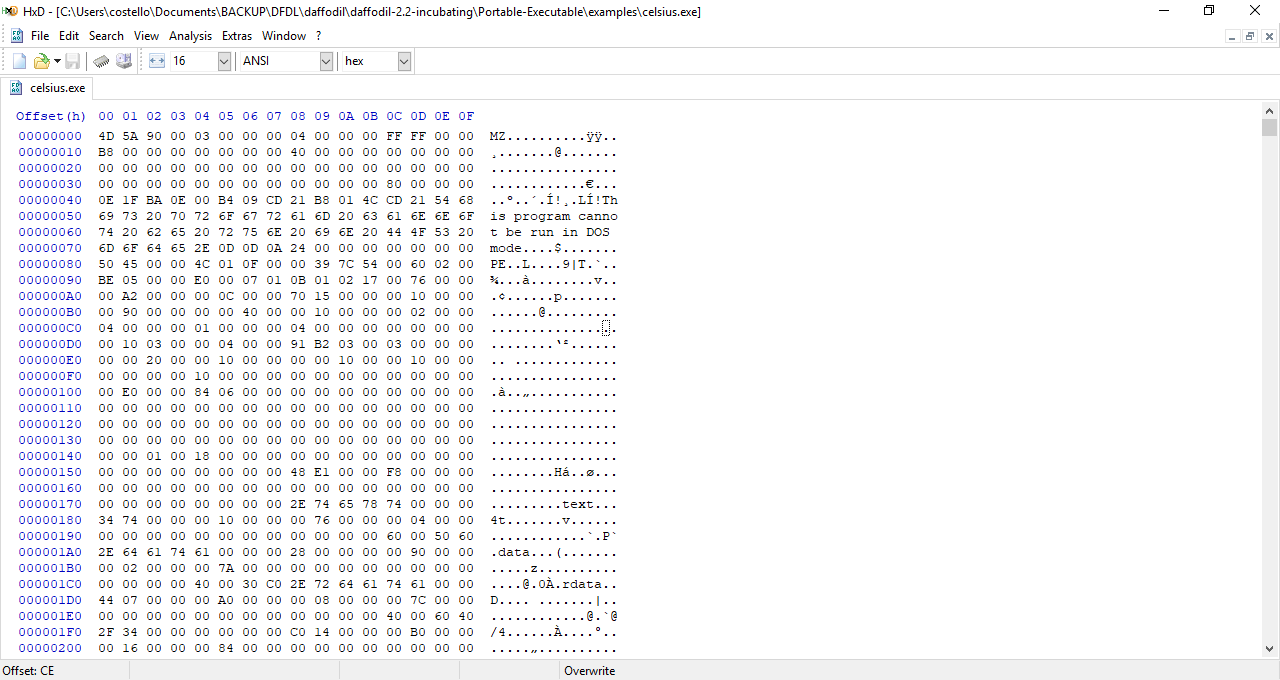 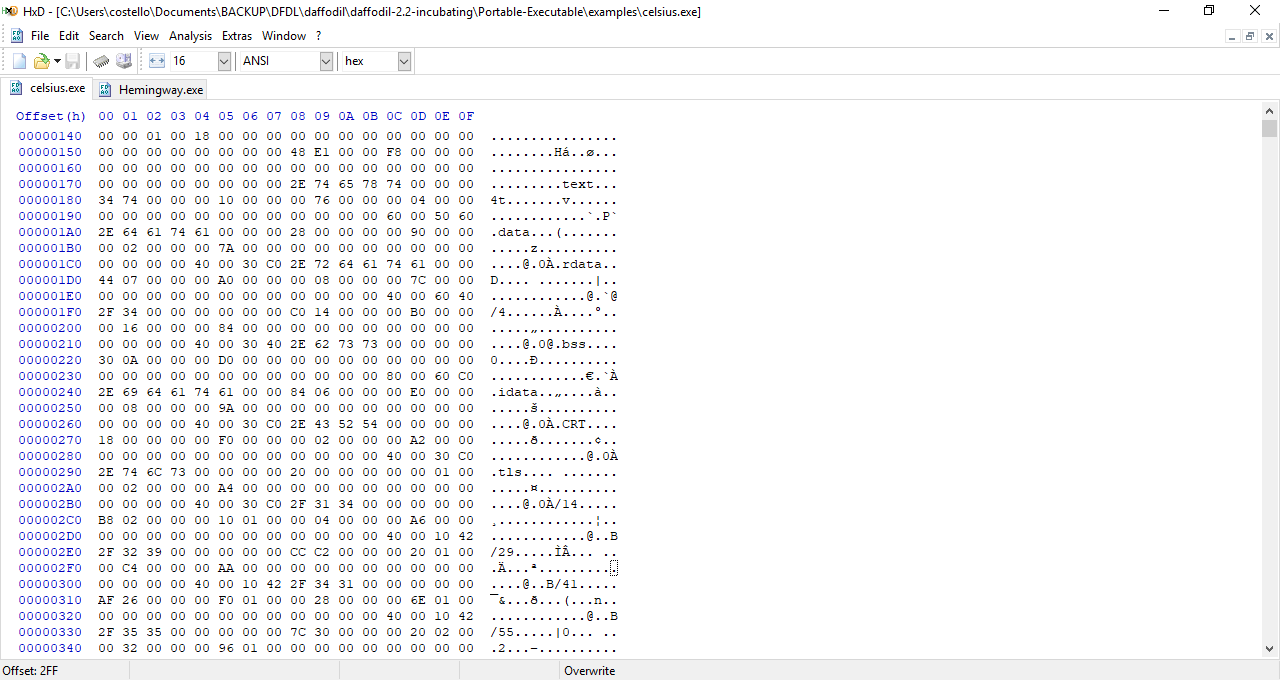 © 2019 The MITRE Corporation. All rights reserved.
<xs:sequence dfdl:hiddenGroupRef="hidden_optional_header_signature_Group" /><xs:element name='Signature' type='xs:string' dfdl:inputValueCalc='{    if (../Hidden_signature eq 267) then "this is a 32 bit file"     else if (../Hidden_signature eq 523) then "this is a 64 bit file"    else if (../Hidden_signature eq 263) then "this file is a ROM image"    else fn:error("The optional header has an unknown signature value")}'/>
<xs:group name="hidden_optional_header_signature_Group">     <xs:sequence>        <xs:element name="Hidden_signature" type="unsignedint16" dfdl:outputValueCalc="{            if (../Signature eq 'this is a 32 bit file') then 267             else if (../Signature eq 'this is a 64 bit file') then 523             else if (../Signature eq 'this file is a ROM image') then 263              else fn:error('Error in hidden_optional_header_signature_Group')}"        />    </xs:sequence></xs:group>
© 2019 The MITRE Corporation. All rights reserved.
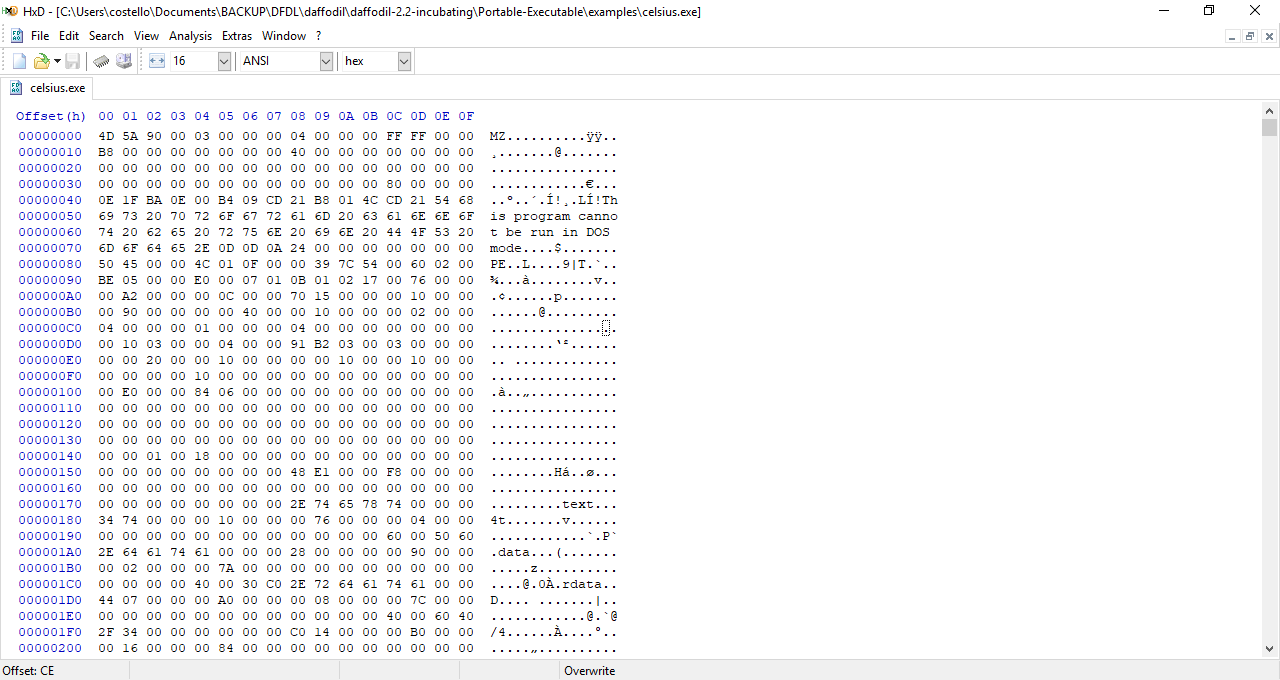 DFDL
tool
DFDL
schema
for exe
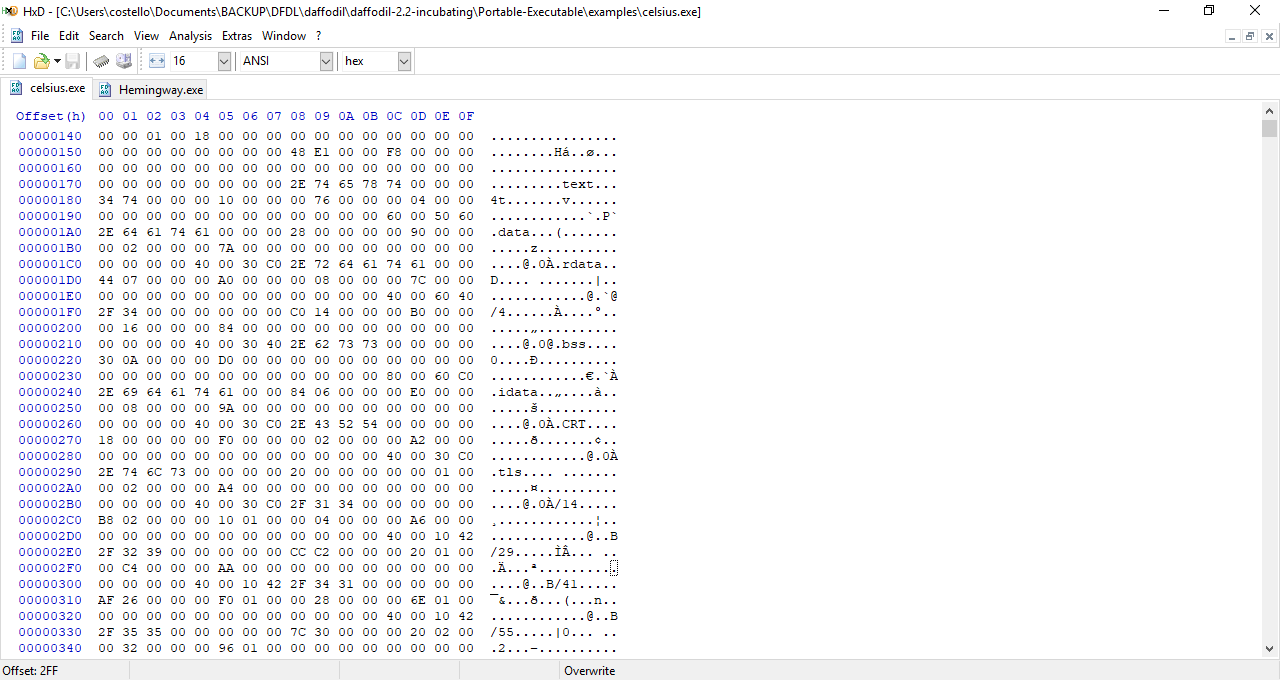 <Optional_Header>      <Signature>this is a 32 bit file</Signature>
© 2019 The MITRE Corporation. All rights reserved.
Defining the subsequent fields depends on Signature
If Signature = 267 then the fields that follow have a 32-bit width.
If Signature = 523 then some of the fields that follow have a 64-bit width.
If Signature = 263 then … I haven’t found any specification that defines the fields for a ROM image
© 2019 The MITRE Corporation. All rights reserved.
Signature
Signature = 267
Signature = 263
Signature = 523
(8bit) MajorLinkerVersion
(8bit) MinorLinkerVersion
(32bit) SizeOfCode
(32bit) SizeOfInitializedData
(32bit) SizeOfUninitializedData
(32bit) AddressOfEntryPoint  
(32bit) BaseOfCode
(32bit) ImageBase
…
(8bit) MajorLinkerVersion
(8bit) MinorLinkerVersion
(32bit) SizeOfCode
(32bit) SizeOfInitializedData
(32bit) SizeOfUninitializedData
(32bit) AddressOfEntryPoint  
(32bit) BaseOfCode
(64bit) ImageBase
…
?
© 2019 The MITRE Corporation. All rights reserved.
Need a choice statement in the DFDL schema
If the value of Signature is 267 then parse the input file using 32 bit element declarations
Else if the value of Signature is 523 then parse the input file using 64 bit element declarations 
Else if the value of Signature is 263 then parse the input file using ROM element declarations
© 2019 The MITRE Corporation. All rights reserved.
<xs:sequence dfdl:hiddenGroupRef="hidden_optional_header_signature_Group" /><xs:element name='Signature' type='xs:string' dfdl:inputValueCalc='{    	if (../Hidden_signature eq 267) then "this is a 32 bit file"     	else if (../Hidden_signature eq 523) then "this is a 64 bit file"    	else if (../Hidden_signature eq 263) then "this file is a ROM image"    	else fn:error("The optional header has an unknown signature value")}’ /> 
<xs:choice>     <xs:sequence>            <xs:annotation>                <xs:appinfo source="http://www.ogf.org/dfdl/">                    <dfdl:discriminator test="{Hidden_signature eq 267}" />                </xs:appinfo>            </xs:annotation>
            element declarations for 32-bit executable
     </xs:sequence>     <xs:sequence>            <xs:annotation>                <xs:appinfo source="http://www.ogf.org/dfdl/">                    <dfdl:discriminator test="{Hidden_signature eq 523}"/>                </xs:appinfo>            </xs:annotation>
            element declarations for 64-bit executable
     </xs:sequence>     <xs:sequence>            <xs:annotation>                <xs:appinfo source="http://www.ogf.org/dfdl/">                    <dfdl:discriminator test="{Hidden_signature eq 263}"/>                </xs:appinfo>            </xs:annotation>
            element declarations for ROM image
     </xs:sequence>
</xs:choice>
We’ve already seen this declaration for Signature.
<xs:sequence dfdl:hiddenGroupRef="hidden_optional_header_signature_Group" /><xs:element name='Signature' type='xs:string' dfdl:inputValueCalc='{    	if (../Hidden_signature eq 267) then "this is a 32 bit file"     	else if (../Hidden_signature eq 523) then "this is a 64 bit file"    	else if (../Hidden_signature eq 263) then "this file is a ROM image"    	else fn:error("The optional header has an unknown signature value")}’ /> 
<xs:choice>     <xs:sequence>            <xs:annotation>                <xs:appinfo source="http://www.ogf.org/dfdl/">                    <dfdl:discriminator test="{Hidden_signature eq 267}" />                </xs:appinfo>            </xs:annotation>
            element declarations for 32-bit executable
     </xs:sequence>     <xs:sequence>            <xs:annotation>                <xs:appinfo source="http://www.ogf.org/dfdl/">                    <dfdl:discriminator test="{Hidden_signature eq 523}"/>                </xs:appinfo>            </xs:annotation>
            element declarations for 64-bit executable
     </xs:sequence>     <xs:sequence>            <xs:annotation>                <xs:appinfo source="http://www.ogf.org/dfdl/">                    <dfdl:discriminator test="{Hidden_signature eq 263}"/>                </xs:appinfo>            </xs:annotation>
            element declarations for ROM image
     </xs:sequence>
</xs:choice>
Let’s look closely at this choice. Explanation is on the next few slides.
<xs:sequence dfdl:hiddenGroupRef="hidden_optional_header_signature_Group" /><xs:element name='Signature' type='xs:string' dfdl:inputValueCalc='{    	if (../Hidden_signature eq 267) then "this is a 32 bit file"     	else if (../Hidden_signature eq 523) then "this is a 64 bit file"    	else if (../Hidden_signature eq 263) then "this file is a ROM image"    	else fn:error("The optional header has an unknown signature value")}’ /> 
<xs:choice>     <xs:sequence>            <xs:annotation>                <xs:appinfo source="http://www.ogf.org/dfdl/">                    <dfdl:discriminator test="{Hidden_signature eq 267}" />                </xs:appinfo>            </xs:annotation>
            element declarations for 32-bit executable
     </xs:sequence>     <xs:sequence>            <xs:annotation>                <xs:appinfo source="http://www.ogf.org/dfdl/">                    <dfdl:discriminator test="{Hidden_signature eq 523}"/>                </xs:appinfo>            </xs:annotation>
            element declarations for 64-bit executable
     </xs:sequence>     <xs:sequence>            <xs:annotation>                <xs:appinfo source="http://www.ogf.org/dfdl/">                    <dfdl:discriminator test="{Hidden_signature eq 263}"/>                </xs:appinfo>            </xs:annotation>
            element declarations for ROM image
     </xs:sequence>
</xs:choice>
If Hidden_signature holds 267 then the file is a 32-bit executable so process the remaining bytes using these element declarations

Terminology: this is the first branch of the choice.
<xs:sequence dfdl:hiddenGroupRef="hidden_optional_header_signature_Group" /><xs:element name='Signature' type='xs:string' dfdl:inputValueCalc='{    	if (../Hidden_signature eq 267) then "this is a 32 bit file"     	else if (../Hidden_signature eq 523) then "this is a 64 bit file"    	else if (../Hidden_signature eq 263) then "this file is a ROM image"    	else fn:error("The optional header has an unknown signature value")}’ /> 
<xs:choice>     <xs:sequence>            <xs:annotation>                <xs:appinfo source="http://www.ogf.org/dfdl/">                    <dfdl:discriminator test="{Hidden_signature eq 267}" />                </xs:appinfo>            </xs:annotation>
            element declarations for 32-bit executable
     </xs:sequence>     <xs:sequence>            <xs:annotation>                <xs:appinfo source="http://www.ogf.org/dfdl/">                    <dfdl:discriminator test="{Hidden_signature eq 523}"/>                </xs:appinfo>            </xs:annotation>
            element declarations for 64-bit executable
     </xs:sequence>     <xs:sequence>            <xs:annotation>                <xs:appinfo source="http://www.ogf.org/dfdl/">                    <dfdl:discriminator test="{Hidden_signature eq 263}"/>                </xs:appinfo>            </xs:annotation>
            element declarations for ROM image
     </xs:sequence>
</xs:choice>
If Hidden_signature holds 523 then the file is a 64-bit executable so process the remaining bytes using these element declarations
<xs:sequence dfdl:hiddenGroupRef="hidden_optional_header_signature_Group" /><xs:element name='Signature' type='xs:string' dfdl:inputValueCalc='{    	if (../Hidden_signature eq 267) then "this is a 32 bit file"     	else if (../Hidden_signature eq 523) then "this is a 64 bit file"    	else if (../Hidden_signature eq 263) then "this file is a ROM image"    	else fn:error("The optional header has an unknown signature value")}’ /> 
<xs:choice>     <xs:sequence>            <xs:annotation>                <xs:appinfo source="http://www.ogf.org/dfdl/">                    <dfdl:discriminator test="{Hidden_signature eq 267}" />                </xs:appinfo>            </xs:annotation>
            element declarations for 32-bit executable
     </xs:sequence>     <xs:sequence>            <xs:annotation>                <xs:appinfo source="http://www.ogf.org/dfdl/">                    <dfdl:discriminator test="{Hidden_signature eq 523}"/>                </xs:appinfo>            </xs:annotation>
            element declarations for 64-bit executable
     </xs:sequence>     <xs:sequence>            <xs:annotation>                <xs:appinfo source="http://www.ogf.org/dfdl/">                    <dfdl:discriminator test="{Hidden_signature eq 263}"/>                </xs:appinfo>            </xs:annotation>
            element declarations for ROM image
     </xs:sequence>
</xs:choice>
If Hidden_signature holds 263 then the file is a ROM image so process the remaining bytes using these element declarations
<xs:sequence dfdl:hiddenGroupRef="hidden_optional_header_signature_Group" /><xs:element name='Signature' type='xs:string' dfdl:inputValueCalc='{    	if (../Hidden_signature eq 267) then "this is a 32 bit file"     	else if (../Hidden_signature eq 523) then "this is a 64 bit file"    	else if (../Hidden_signature eq 263) then "this file is a ROM image"    	else fn:error("The optional header has an unknown signature value")}’ /> 
<xs:choice>     <xs:sequence>            <xs:annotation>                <xs:appinfo source="http://www.ogf.org/dfdl/">                    <dfdl:discriminator test="{Hidden_signature eq 267}" />                </xs:appinfo>            </xs:annotation>
            element declarations for 32-bit executable
     </xs:sequence>     <xs:sequence>            <xs:annotation>                <xs:appinfo source="http://www.ogf.org/dfdl/">                    <dfdl:discriminator test="{Hidden_signature eq 523}"/>                </xs:appinfo>            </xs:annotation>
            element declarations for 64-bit executable
     </xs:sequence>     <xs:sequence>            <xs:annotation>                <xs:appinfo source="http://www.ogf.org/dfdl/">                    <dfdl:discriminator test="{Hidden_signature eq 263}"/>                </xs:appinfo>            </xs:annotation>
            element declarations for ROM image
     </xs:sequence>
</xs:choice>
A choice of 
sequences
<xs:sequence dfdl:hiddenGroupRef="hidden_optional_header_signature_Group" /><xs:element name='Signature' type='xs:string' dfdl:inputValueCalc='{    	if (../Hidden_signature eq 267) then "this is a 32 bit file"     	else if (../Hidden_signature eq 523) then "this is a 64 bit file"    	else if (../Hidden_signature eq 263) then "this file is a ROM image"    	else fn:error("The optional header has an unknown signature value")}’ /> 
<xs:choice>     <xs:sequence>            <xs:annotation>                <xs:appinfo source="http://www.ogf.org/dfdl/">                    <dfdl:discriminator test="{Hidden_signature eq 267}" />                </xs:appinfo>            </xs:annotation>
            element declarations for 32-bit executable
     </xs:sequence>     <xs:sequence>            <xs:annotation>                <xs:appinfo source="http://www.ogf.org/dfdl/">                    <dfdl:discriminator test="{Hidden_signature eq 523}"/>                </xs:appinfo>            </xs:annotation>
            element declarations for 64-bit executable
     </xs:sequence>     <xs:sequence>            <xs:annotation>                <xs:appinfo source="http://www.ogf.org/dfdl/">                    <dfdl:discriminator test="{Hidden_signature eq 263}"/>                </xs:appinfo>            </xs:annotation>
            element declarations for ROM image
     </xs:sequence>
</xs:choice>
Daffodil uses dfdl:discrimintor to decide which branch to choose. The value of dfdl:discriminator is an XPath expression. The first dfdl:discriminator whose XPath expression evaluates to true gets its branch chosen and executed.
To reference Hidden_signature you must navigate up to the parent element and then down to the child Hidden_signature.
<xs:sequence dfdl:hiddenGroupRef="hidden_optional_header_signature_Group" /><xs:element name='Signature' type='xs:string' dfdl:inputValueCalc='{    	if (../Hidden_signature eq 267) then "this is a 32 bit file"     	else if (../Hidden_signature eq 523) then "this is a 64 bit file"    	else if (../Hidden_signature eq 263) then "this file is a ROM image"    	else fn:error("The optional header has an unknown signature value")}’ /> 
<xs:choice>     <xs:sequence>            <xs:annotation>                <xs:appinfo source="http://www.ogf.org/dfdl/">                    <dfdl:discriminator test="{Hidden_signature eq 267}" />                </xs:appinfo>            </xs:annotation>
            element declarations for 32-bit executable
     </xs:sequence>     <xs:sequence>            <xs:annotation>                <xs:appinfo source="http://www.ogf.org/dfdl/">                    <dfdl:discriminator test="{Hidden_signature eq 523}"/>                </xs:appinfo>            </xs:annotation>
            element declarations for 64-bit executable
     </xs:sequence>     <xs:sequence>            <xs:annotation>                <xs:appinfo source="http://www.ogf.org/dfdl/">                    <dfdl:discriminator test="{Hidden_signature eq 263}"/>                </xs:appinfo>            </xs:annotation>
            element declarations for ROM image
     </xs:sequence>
</xs:choice>
To reference Hidden_signature you simply navigate to the child Hidden_signature. The discriminator’s context is the parent element.
<xs:sequence dfdl:hiddenGroupRef="hidden_optional_header_signature_Group" /><xs:element name='Signature' type='xs:string' dfdl:inputValueCalc='{    	if (../Hidden_signature eq 267) then "this is a 32 bit file"     	else if (../Hidden_signature eq 523) then "this is a 64 bit file"    	else if (../Hidden_signature eq 263) then "this file is a ROM image"    	else fn:error("The optional header has an unknown signature value")}’ /> 
<xs:choice>     <xs:sequence>            <xs:annotation>                <xs:appinfo source="http://www.ogf.org/dfdl/">                    <dfdl:discriminator test="{Hidden_signature eq 267}" />                </xs:appinfo>            </xs:annotation>
            element declarations for 32-bit executable
     </xs:sequence>     <xs:sequence>            <xs:annotation>                <xs:appinfo source="http://www.ogf.org/dfdl/">                    <dfdl:discriminator test="{Hidden_signature eq 523}"/>                </xs:appinfo>            </xs:annotation>
            element declarations for 64-bit executable
     </xs:sequence>     <xs:sequence>            <xs:annotation>                <xs:appinfo source="http://www.ogf.org/dfdl/">                    <dfdl:discriminator test="{Hidden_signature eq 263}"/>                </xs:appinfo>            </xs:annotation>
            element declarations for ROM image
     </xs:sequence>
</xs:choice>
This particular executable file has a signature value of 267 (which indicates that the executable is a 32-bit exe file). So, the DFDL processor will execute the first branch of the choice statement
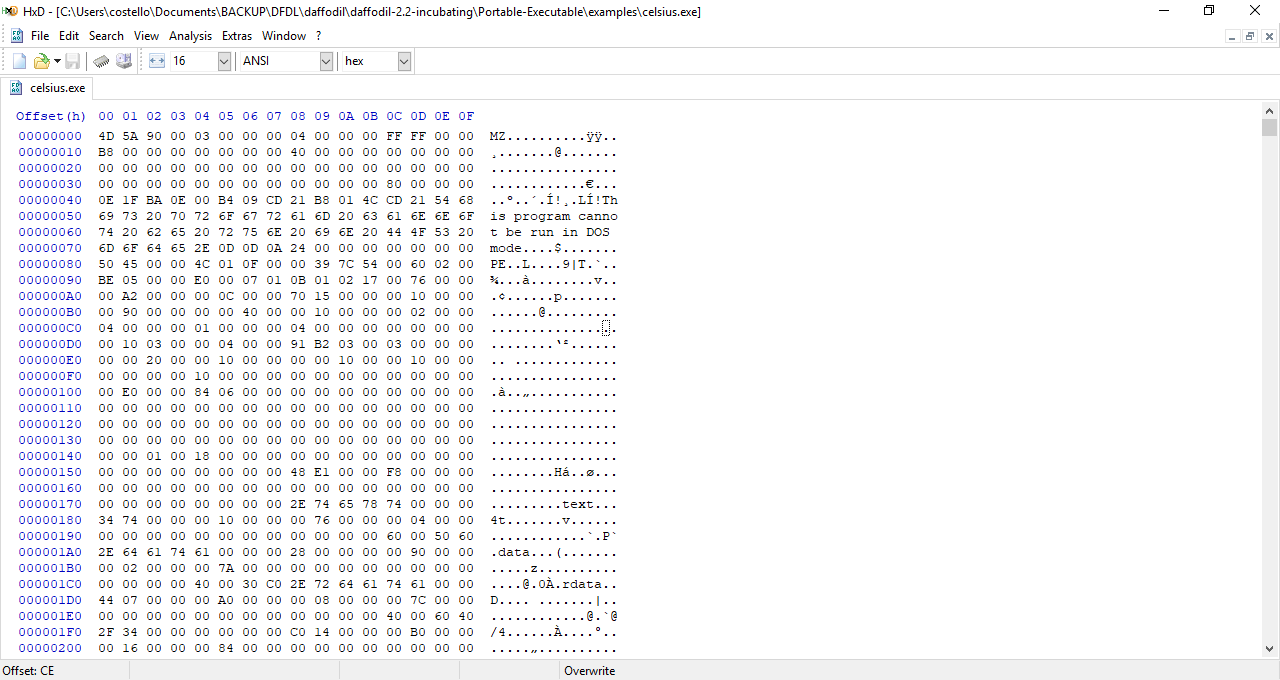 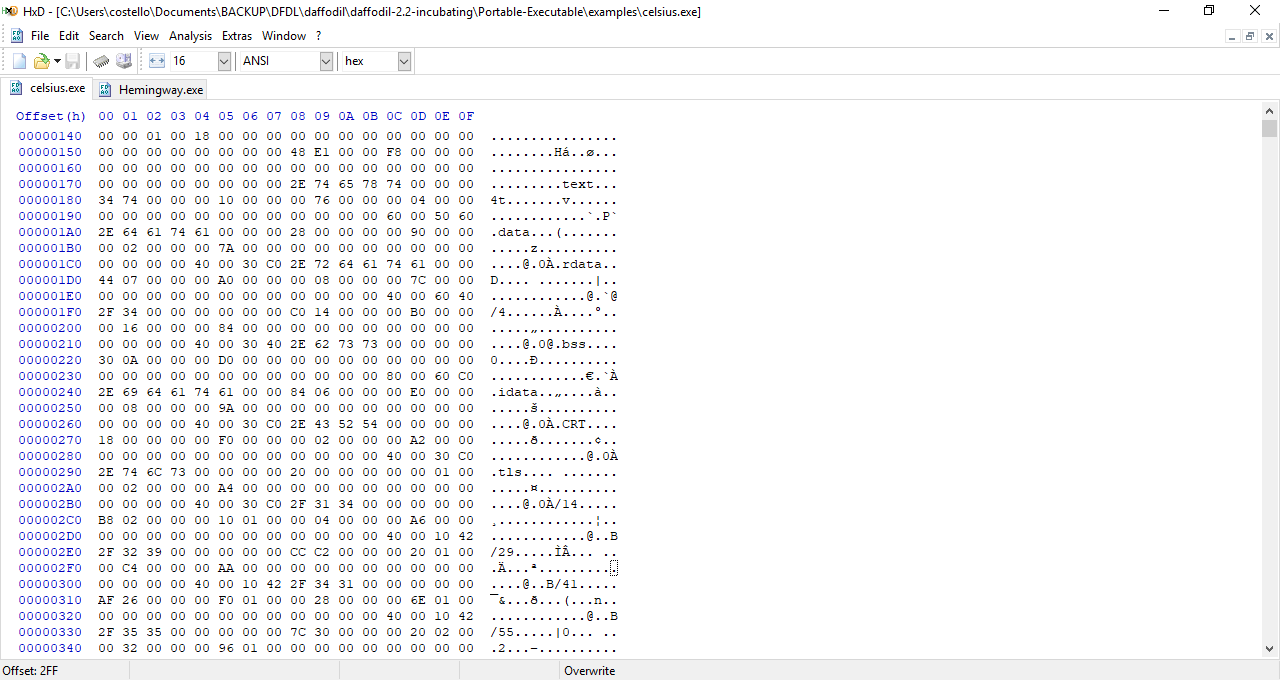 We have created DFDL for these portions (we didn’t cover all the fields in Optional_Header)
DOS_Header
DOS_Stub
PE_Header/Signature
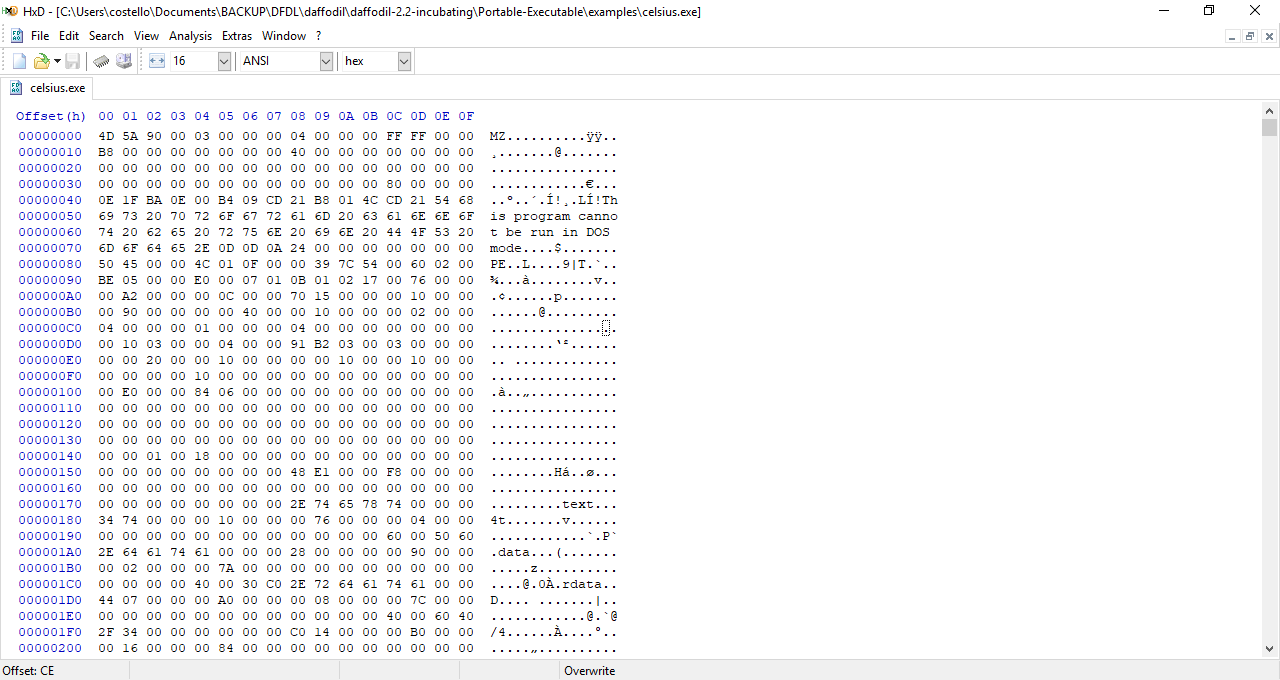 Optional_Header
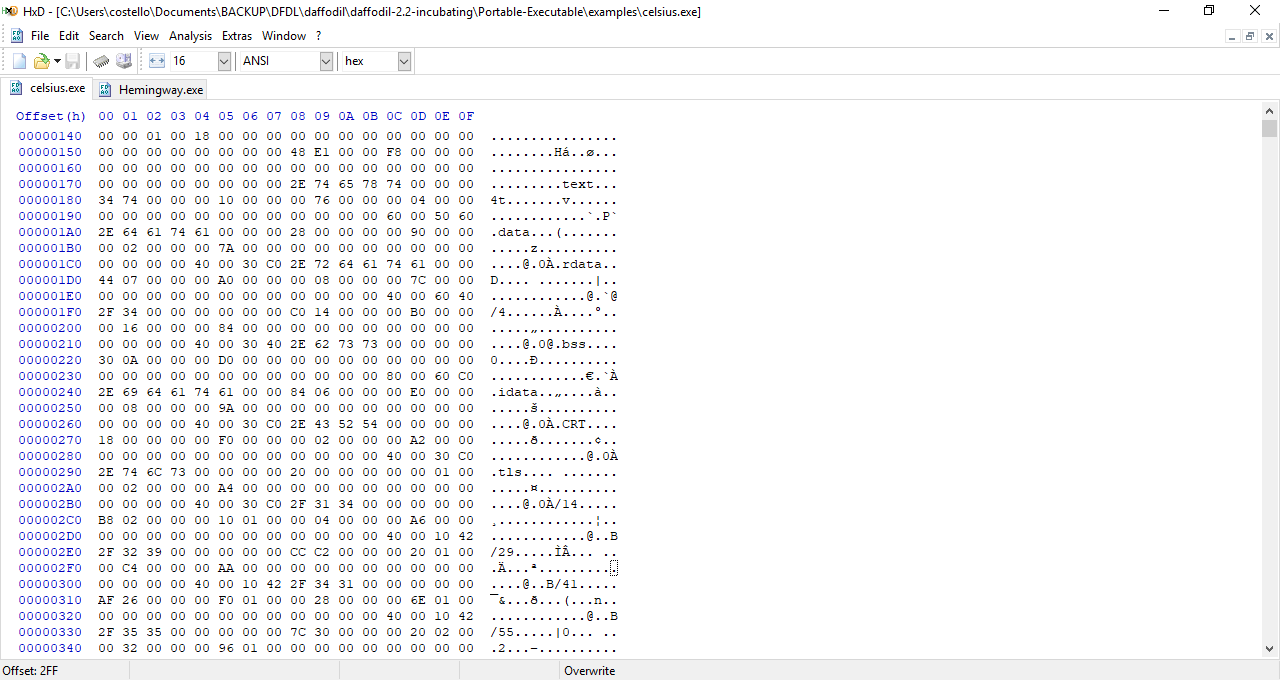 © 2019 The MITRE Corporation. All rights reserved.
Lab 11
The (binary) input file contains 1 byte followed by a string.
The byte has a value of either 0, 1, or 2. 
If the byte’s value is 0, then the following string represents a day of the week. 
If the byte’s value is 1, then the following string represents the name of a person. 
If the byte’s value is 2, then the following string represents a weather forecast (raining, sunny, overcast, etc.)
Use a choice in your DFDL schema.
As always, be sure to parse and unparse.
© 2019 The MITRE Corporation. All rights reserved.
Lab 11 (cont.)
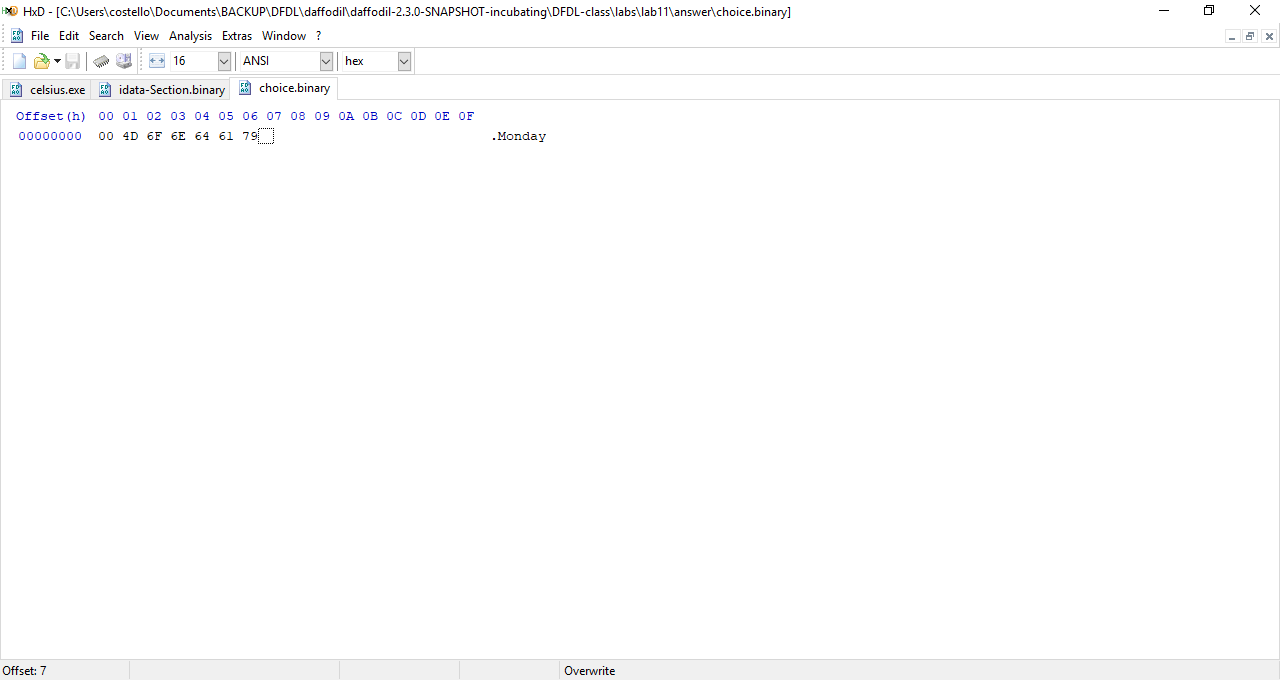 DFDL
<choice>    <day>Monday</day></choice>
© 2019 The MITRE Corporation. All rights reserved.
Hint
This DFDL property will be useful in this lab:
lengthKind="delimited“
This XPath function will be useful in this lab:
fn:exists
© 2019 The MITRE Corporation. All rights reserved.
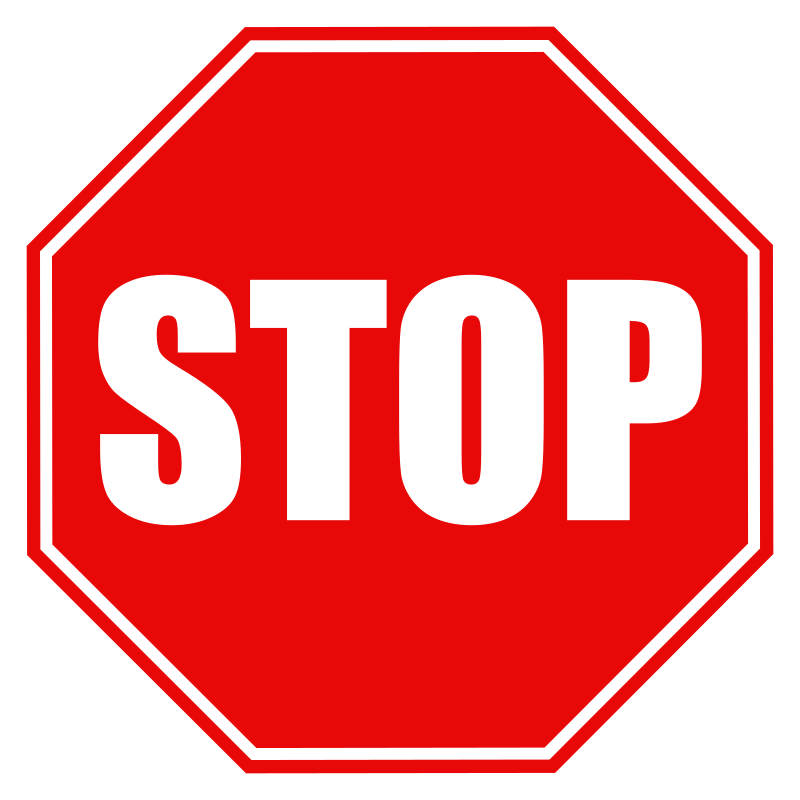 Do Lab11 now
When you are done, look at my answer slides in DFDL-part2-lab-answers.pptx
© 2019 The MITRE Corporation. All rights reserved.
Next we will create DFDL that describes this portion (actually, we will just describe the first field in this portion)
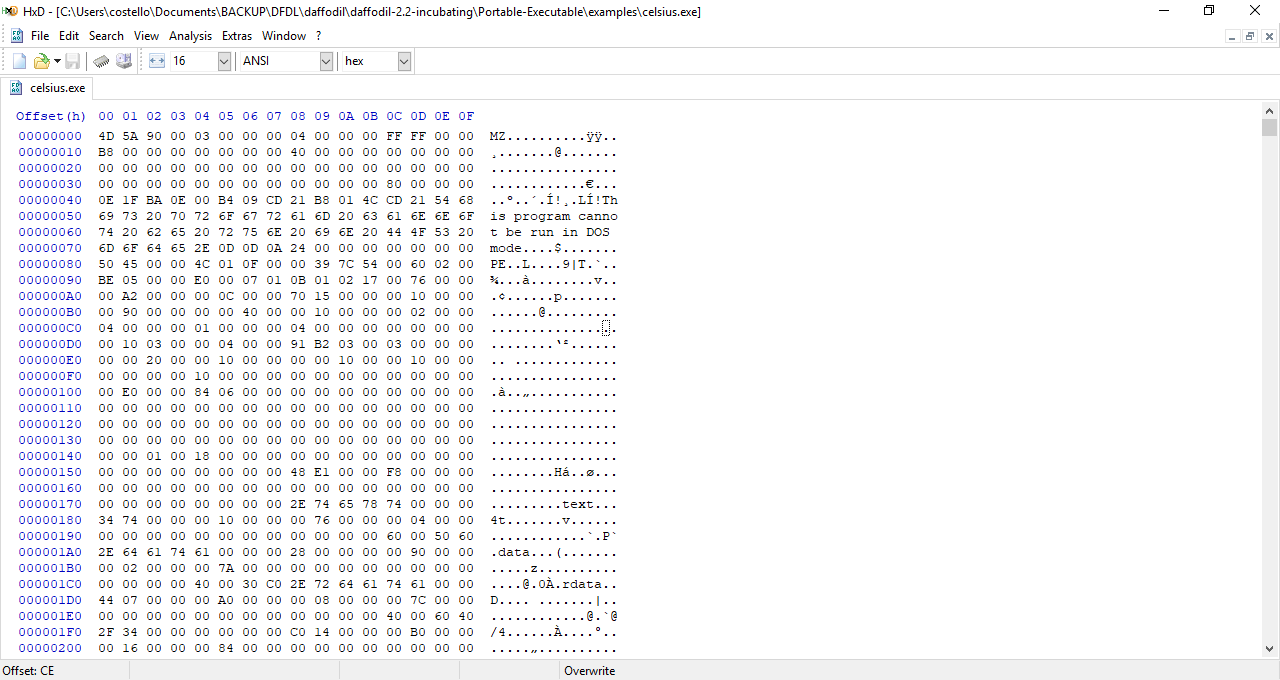 Section_Table
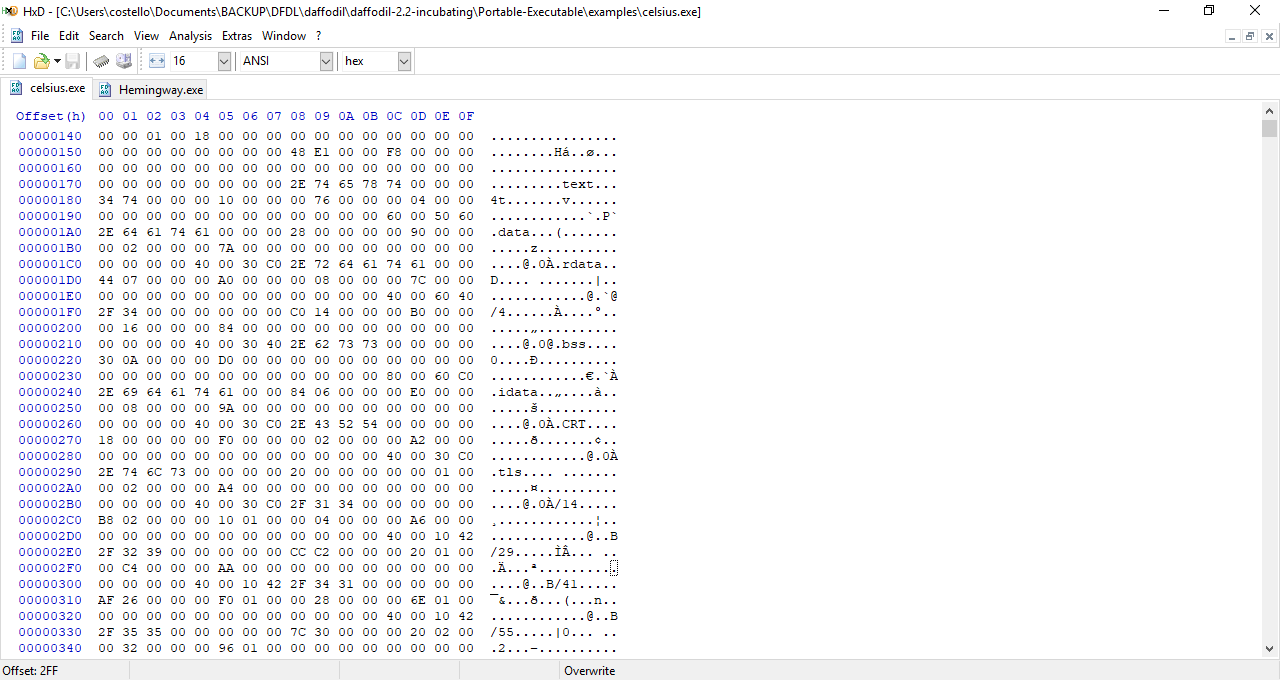 © 2019 The MITRE Corporation. All rights reserved.
Name (name of the section)
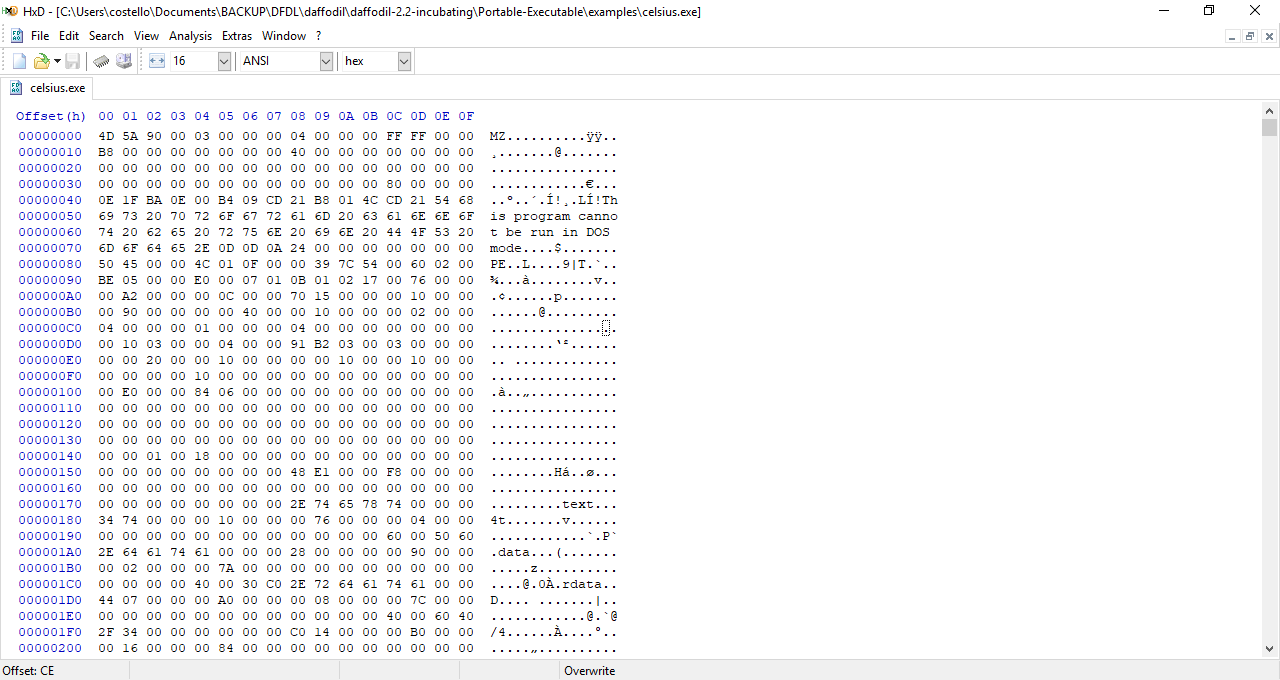 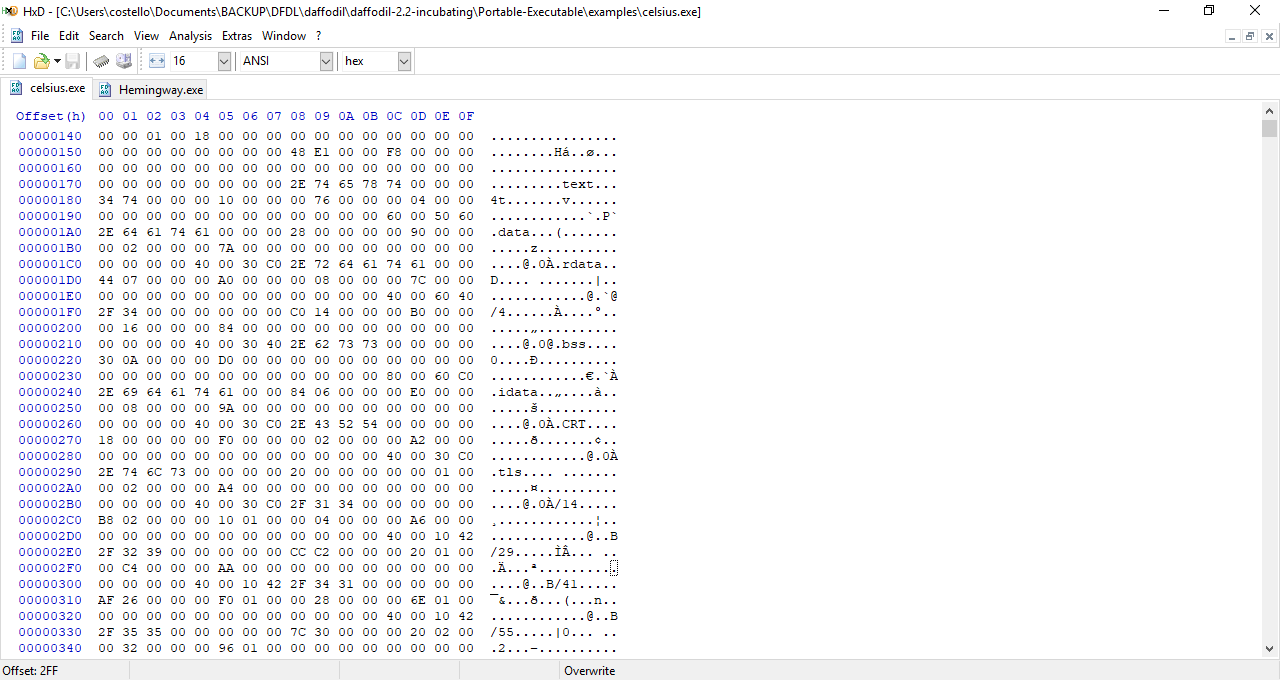 © 2019 The MITRE Corporation. All rights reserved.
The field is 8 bytes. If the name does not take up 8 bytes, then it is padded with nulls (hex 0)
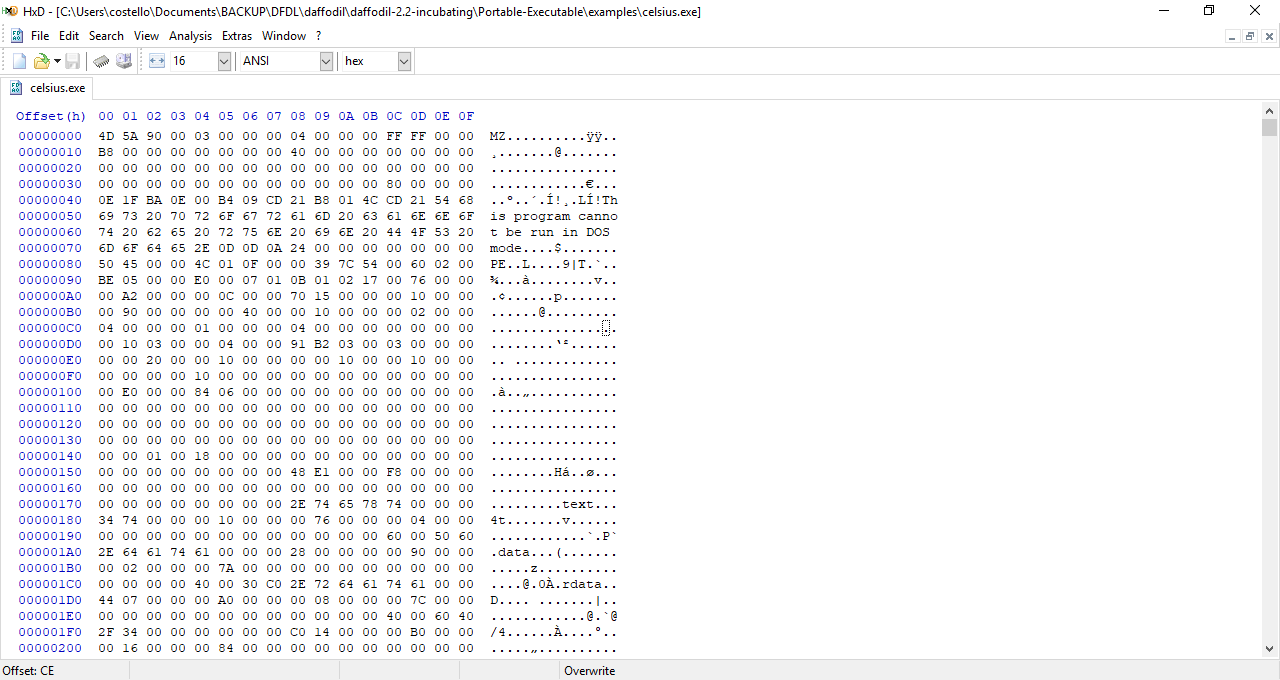 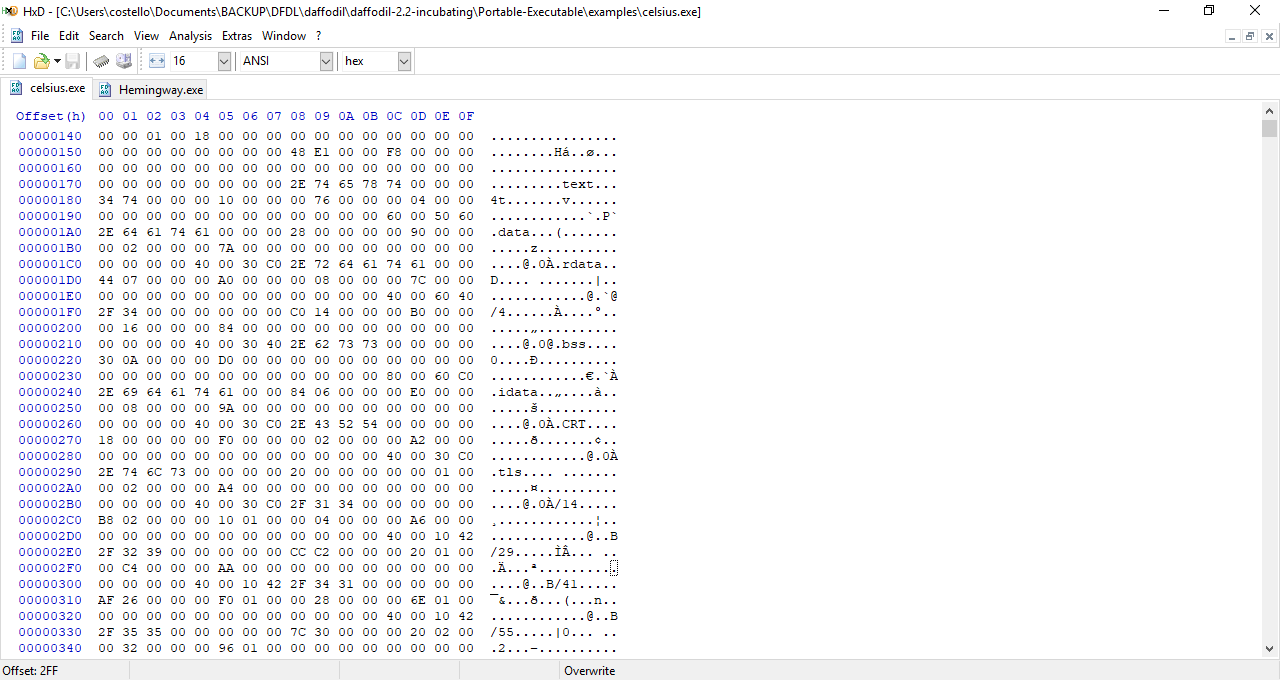 © 2019 The MITRE Corporation. All rights reserved.
The field is 8 bytes. If the name does not take up 8 bytes, then it is padded with nulls (hex 0)
Remember, XML does not allow null characters
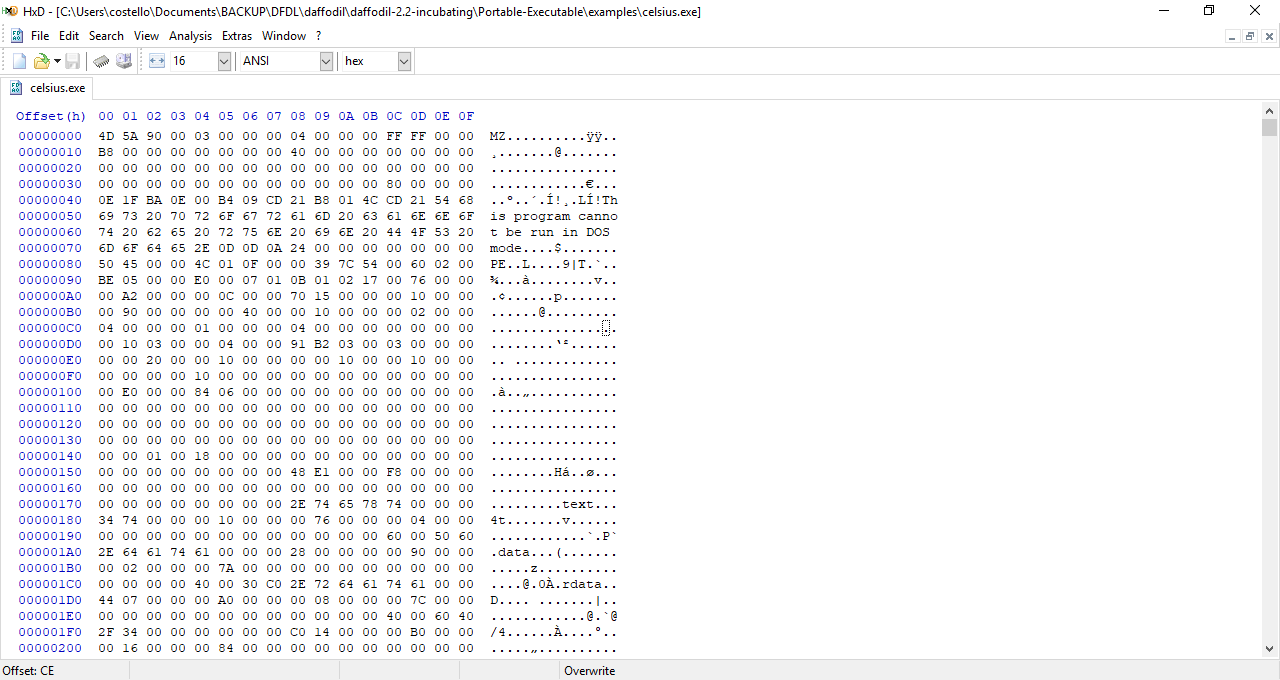 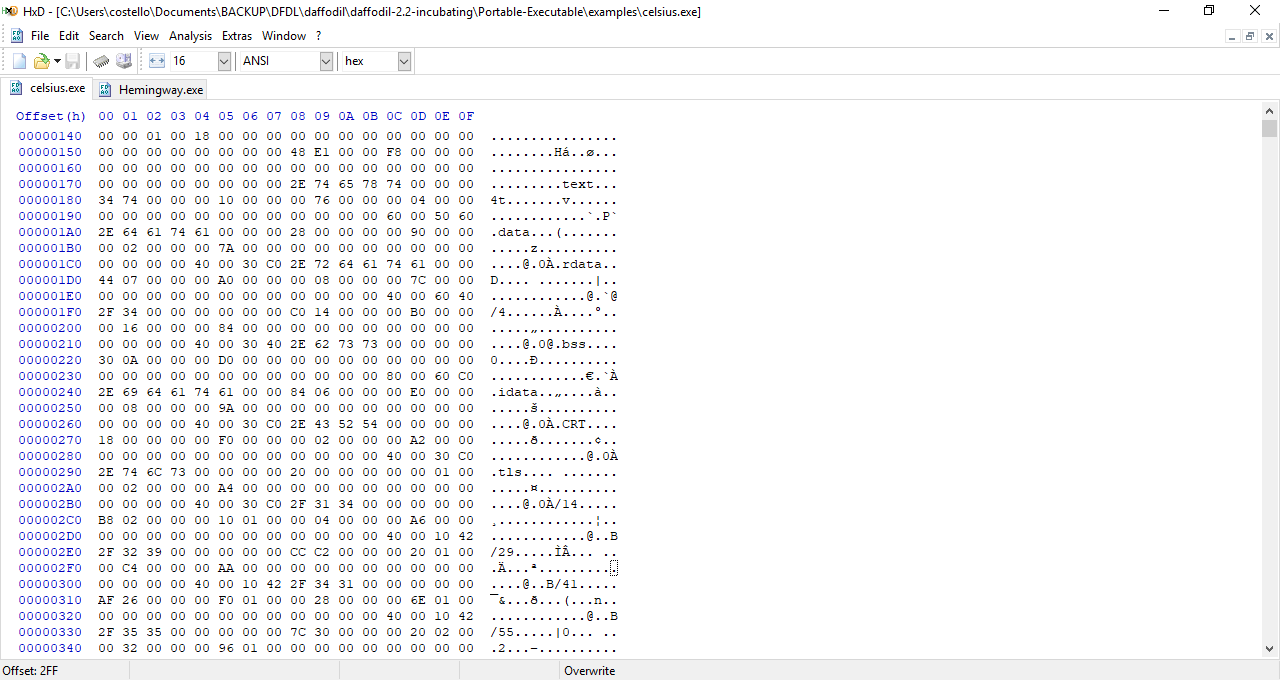 © 2019 The MITRE Corporation. All rights reserved.
<xs:element name="Name" 
 	     type="xs:string" 
	     dfdl:textTrimKind="padChar"     	     dfdl:textStringPadCharacter="%NUL;" 
	     dfdl:textStringJustification="left"    	     dfdl:lengthUnits="characters" 
 	     dfdl:lengthKind="explicit" 
 	     dfdl:length="8"
 	     dfdl:encoding="ISO-8859-1" />
© 2019 The MITRE Corporation. All rights reserved.
The input string may be padded with the null character; remove (trim) the padding when generating the XML.
<xs:element name="Name" 
 	     type="xs:string" 
	     dfdl:textTrimKind="padChar"     	     dfdl:textStringPadCharacter="%NUL;" 
	     dfdl:textStringJustification="left"    	     dfdl:lengthUnits="characters" 
 	     dfdl:lengthKind="explicit" 
 	     dfdl:length="8"
 	     dfdl:encoding="ISO-8859-1" />
© 2019 The MITRE Corporation. All rights reserved.
The padding is on the right; the string is justified to the left side.
<xs:element name="Name" 
 	     type="xs:string" 
	     dfdl:textTrimKind="padChar"     	     dfdl:textStringPadCharacter="%NUL;" 
	     dfdl:textStringJustification="left"    	     dfdl:lengthUnits="characters" 
 	     dfdl:lengthKind="explicit" 
 	     dfdl:length="8"
 	     dfdl:encoding="ISO-8859-1" />
© 2019 The MITRE Corporation. All rights reserved.
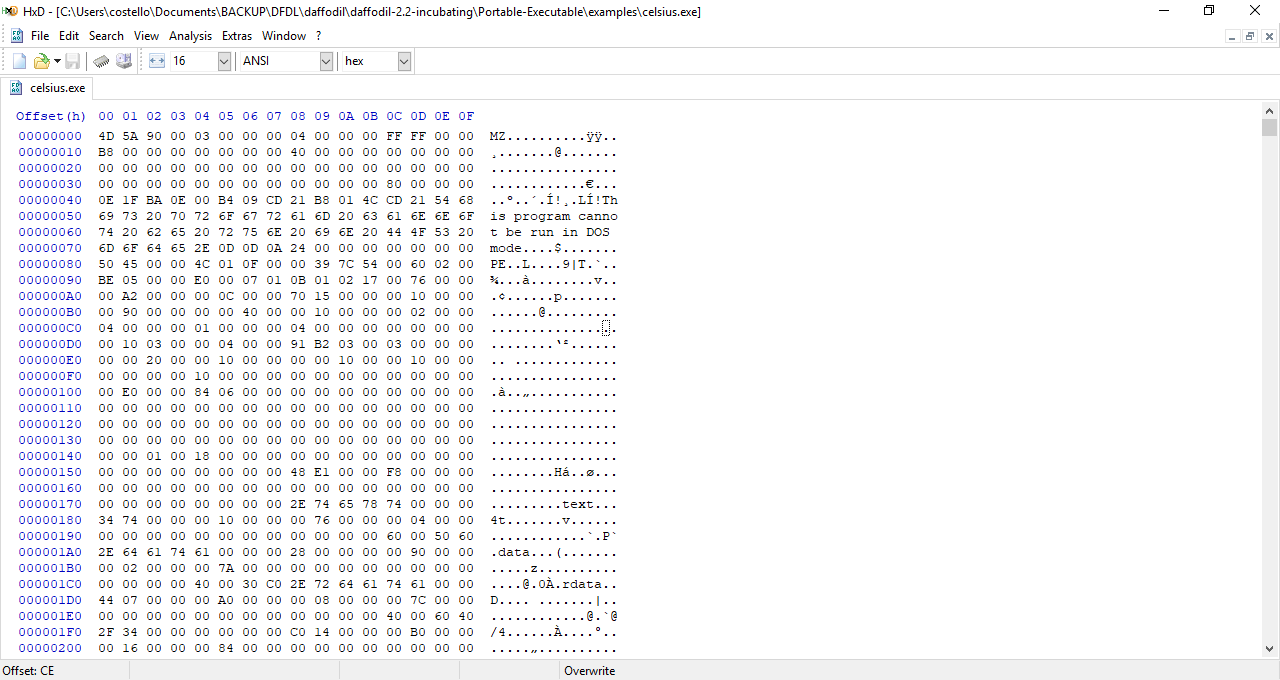 DFDL
tool
<Name>.text</Name>
Microsoft has the convention of starting exe section names with a dot.
DFDL
schema
for exe
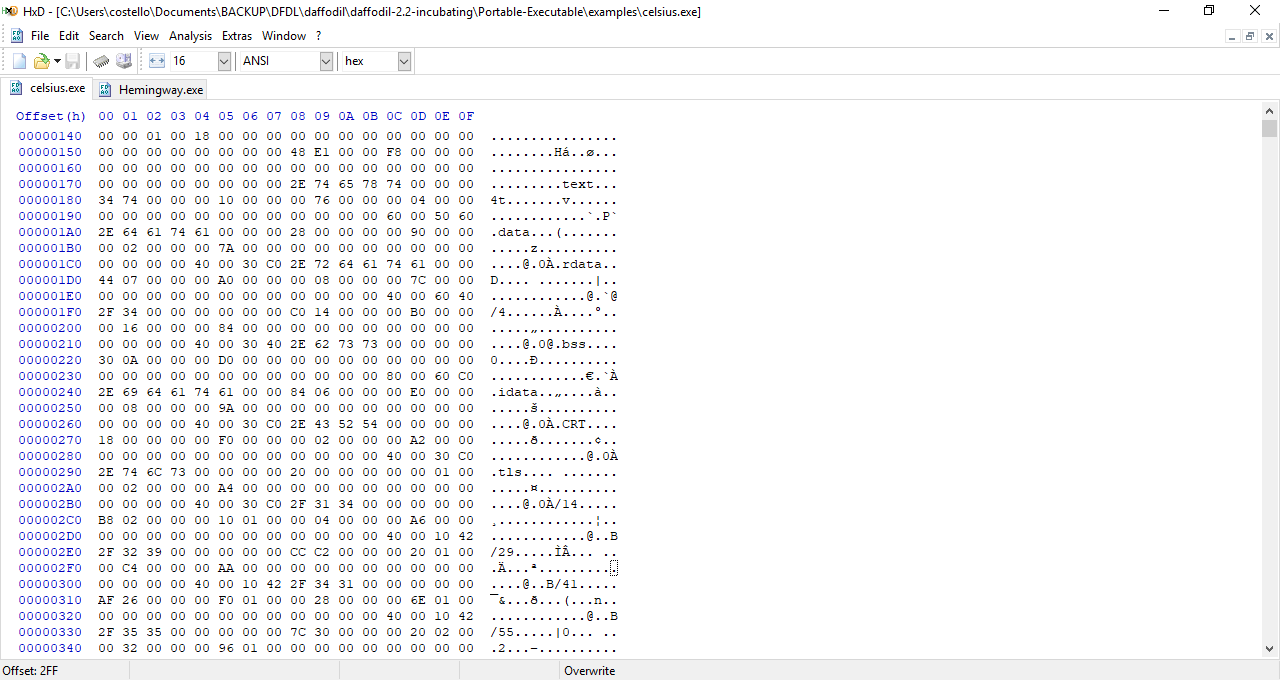 © 2019 The MITRE Corporation. All rights reserved.
Lab 12
The DFDL shown two slides back for parsing the name value is not quite right.
Run parse and then unparse. What error do you get?
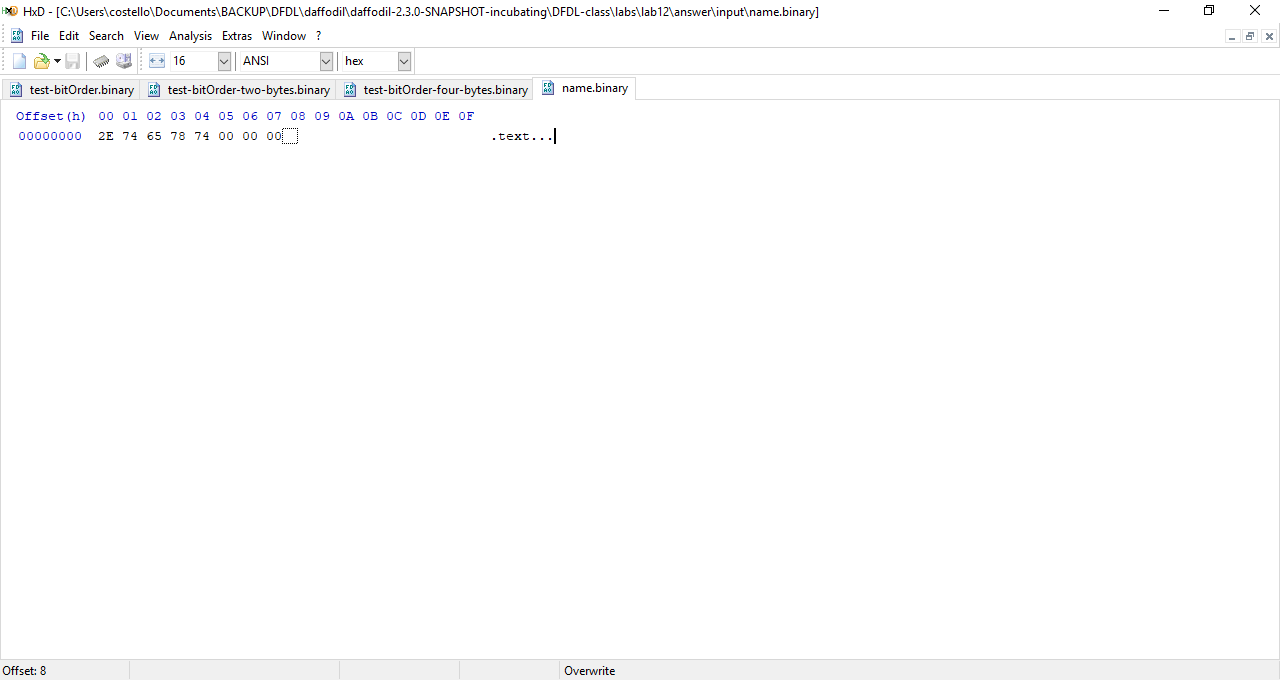 parse
DFDL
schema
Daffodil
unparse
XML
© 2019 The MITRE Corporation. All rights reserved.
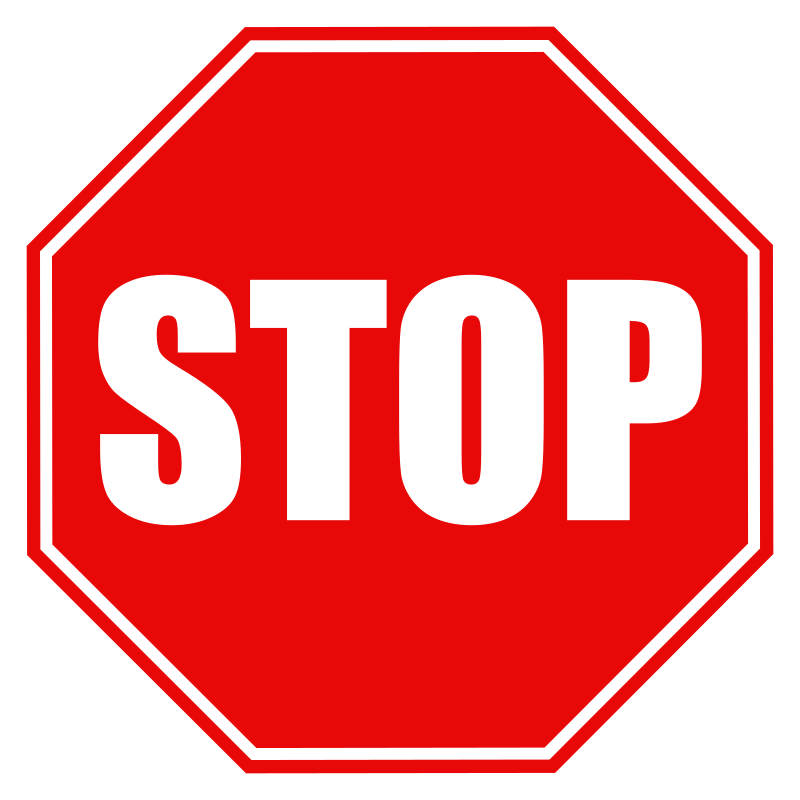 Do Lab12 now
When you are done, look at my answer slides in DFDL-part2-lab-answers.pptx
© 2019 The MITRE Corporation. All rights reserved.
Controlling the number of occurrences of an array element based on knowledge of the total length of the array
© 2019 The MITRE Corporation. All rights reserved.
DOS _Header
COFF Symbol Table
DOS _Stub
One part of EXE files is the COFF Symbol Table (COFF = Common Object File Format).
PE_Header
File_Header
Optional_Header
Section_Table
Sections
COFF Symbol
Table
© 2019 The MITRE Corporation. All rights reserved.
The symbol table is an array of records, each 18 bytes
COFF Symbol Table
record
record
record
. . .
record
© 2019 The MITRE Corporation. All rights reserved.
Need to specify the number of symbol table records
<xs:element name="COFF_Symbol_Table">    <xs:complexType>        <xs:sequence>            <xs:element name="Record" maxOccurs="unbounded"  		dfdl:occursCountKind="expression" dfdl:occursCount="{???}">                ...            </xs:element>        </xs:sequence>    </xs:complexType></xs:element>
Where do we get this value?
© 2019 The MITRE Corporation. All rights reserved.
DOS _Header
DOS _Stub
PE_Header
File_Header
Number_of_Symbols_in_the_COFF_Symbol_Table
Optional_Header
Section_Table
Sections
COFF Symbol
Table
© 2019 The MITRE Corporation. All rights reserved.
celsius.exe
<Headers>    <Signature>PE00</Signature>    <File_Header>        <Machine>Intel 386 or later processors and compatible processors</Machine>        <Number_of_Sections_in_the_Section_Table>15</Number_of_Sections_in_the_Section_Table>        <Date_Time_when_this_file_was_created>2014-12-01T09:46:40</Date_Time_when_this_file_was_created>        <Offset_to_the_COFF_Symbol_Table>            <address_in_hex>00026000</address_in_hex>        </Offset_to_the_COFF_Symbol_Table>        <Number_of_Symbols_in_the_COFF_Symbol_Table>1470</Number_of_Symbols_in_the_COFF_Symbol_Table>        <Size_of_Optional_Header>224</Size_of_Optional_Header>        <Characteristics> 	** Relocation information was stripped from file; file does not contain base relocations and must therefore be  	     loaded at its preferred base address 	** The file is executable; file is valid and can be run 	** COFF line numbers have been removed 	** Machine is based on a 32-bit-word architecture</Characteristics>    </File_Header>    ...</Headers>
© 2019 The MITRE Corporation. All rights reserved.
<xs:element name="COFF_Symbol_Table">    <xs:complexType>        <xs:sequence>            <xs:element name="Record" maxOccurs="unbounded"  		dfdl:occursCountKind="expression"  		dfdl:occursCount="{../../Headers/File_Header/Number_of_Symbols_in_the_COFF_Symbol_Table }">                ...            </xs:element>        </xs:sequence>    </xs:complexType></xs:element>
© 2019 The MITRE Corporation. All rights reserved.
<Number_of_Symbols_in_the_COFF_Symbol_Table>1470</Number_of_Symbols_in_the_COFF_Symbol_Table>
. . .
<xs:element name="COFF_Symbol_Table">    <xs:complexType>        <xs:sequence>            <xs:element name="Record" maxOccurs="unbounded"  		dfdl:occursCountKind="expression"  		dfdl:occursCount="{../../Headers/File_Header/Number_of_Symbols_in_the_COFF_Symbol_Table }">                ...            </xs:element>        </xs:sequence>    </xs:complexType></xs:element>
This expression evaluates to 1470
© 2019 The MITRE Corporation. All rights reserved.
<Number_of_Symbols_in_the_COFF_Symbol_Table>1470</Number_of_Symbols_in_the_COFF_Symbol_Table>
. . .
<xs:element name="COFF_Symbol_Table">    <xs:complexType>        <xs:sequence>            <xs:element name="Record" maxOccurs="unbounded"  		dfdl:occursCountKind="expression"  		dfdl:occursCount="{../../Headers/File_Header/Number_of_Symbols_in_the_COFF_Symbol_Table }">                ...            </xs:element>        </xs:sequence>    </xs:complexType></xs:element>
This expression evaluates to 1470
WRONG
© 2019 The MITRE Corporation. All rights reserved.
Number of Aux Symbols
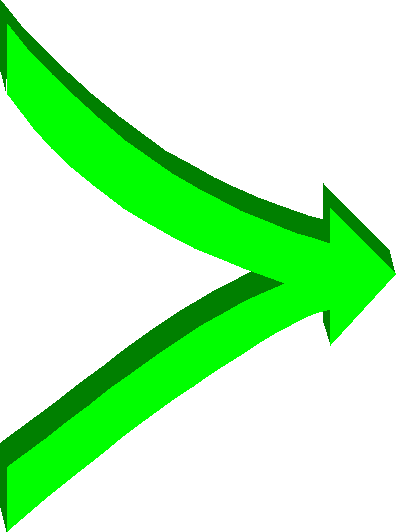 3
COFF Symbol Table
aux record
record
aux record
record
aux record
record
. . .
Within each record is zero or more auxiliary records.
record
© 2019 The MITRE Corporation. All rights reserved.
Each symbol table record contains zero or more auxiliary records
Each auxiliary record is 18 bytes.
© 2019 The MITRE Corporation. All rights reserved.
<Number_of_Symbols_in_the_COFF_Symbol_Table>1470</Number_of_Symbols_in_the_COFF_Symbol_Table>
This value is not the number of symbol table records.
It is the number of records -- symbol table records plus auxiliary records.
© 2019 The MITRE Corporation. All rights reserved.
<Number_of_Symbols_in_the_COFF_Symbol_Table>1470</Number_of_Symbols_in_the_COFF_Symbol_Table>
Number_of_Symbols_in_the_COFF_Symbol_Table = count(//Record) + sum(//Number_Of_Aux_Symbols)
© 2019 The MITRE Corporation. All rights reserved.
<Number_of_Symbols_in_the_COFF_Symbol_Table>1470</Number_of_Symbols_in_the_COFF_Symbol_Table>
. . .
<xs:element name="COFF_Symbol_Table">    <xs:complexType>        <xs:sequence>            <xs:element name="Record" maxOccurs="unbounded"  		dfdl:occursCountKind="expression"  		dfdl:occursCount="{../../Headers/File_Header/Number_of_Symbols_in_the_COFF_Symbol_Table }">                ...            </xs:element>        </xs:sequence>    </xs:complexType></xs:element>
This expression evaluates to 1470
Now you see why the XPath expression is WRONG
© 2019 The MITRE Corporation. All rights reserved.
How to specify dfdl:occurrenceCount?
<Number_of_Symbols_in_the_COFF_Symbol_Table>1470</Number_of_Symbols_in_the_COFF_Symbol_Table>
. . .
<xs:element name="COFF_Symbol_Table">    <xs:complexType>        <xs:sequence>            <xs:element name="Record" maxOccurs="unbounded"  		dfdl:occursCountKind="expression"  		dfdl:occursCount="{??? }">                ...            </xs:element>        </xs:sequence>    </xs:complexType></xs:element>
© 2019 The MITRE Corporation. All rights reserved.
Can’t do it!
<xs:element name="COFF_Symbol_Table">    <xs:complexType>        <xs:sequence>            <xs:element name="Record" maxOccurs="unbounded"  		dfdl:occursCountKind="expression"  		dfdl:occursCount="{??? }">                ...            </xs:element>        </xs:sequence>    </xs:complexType></xs:element>
We have no idea how many records there will be.
© 2019 The MITRE Corporation. All rights reserved.
What do we know?
<Number_of_Symbols_in_the_COFF_Symbol_Table>1470</Number_of_Symbols_in_the_COFF_Symbol_Table>
We know that there are 1470 records and each record is 18 bytes. So, we know the length of the symbol table:
Length = Number_of_Symbols_in_the_COFF_Symbol_Table * 18
© 2019 The MITRE Corporation. All rights reserved.
We can control the number of occurrences of Record by specifying the length of COFF_Symbol_Table
© 2019 The MITRE Corporation. All rights reserved.
COFF Symbol Table
record
record
Control the number of these by specifying the length of this
record
. . .
record
© 2019 The MITRE Corporation. All rights reserved.
<xs:element name="COFF_Symbol_Table" dfdl:lengthKind="explicit"  dfdl:lengthUnits="bytes" 	     dfdl:length="{ ../Headers/File_Header/Number_of_Symbols_in_the_COFF_Symbol_Table * 18 }">    <xs:complexType>        <xs:sequence>            <xs:element name="Record" maxOccurs="unbounded">                ...            </xs:element>        </xs:sequence>    </xs:complexType></xs:element>
Control the number of these by specifying the length of this
© 2019 The MITRE Corporation. All rights reserved.
<xs:element name="COFF_Symbol_Table" dfdl:lengthKind="explicit"  dfdl:lengthUnits="bytes" 	     dfdl:length="{ ../Headers/File_Header/Number_of_Symbols_in_the_COFF_Symbol_Table * 18 }">    <xs:complexType>        <xs:sequence>            <xs:element name="Record" maxOccurs="unbounded">                ...            </xs:element>        </xs:sequence>    </xs:complexType></xs:element>
© 2019 The MITRE Corporation. All rights reserved.
<xs:element name="COFF_Symbol_Table" dfdl:lengthKind="explicit"  dfdl:lengthUnits="bytes" 	     dfdl:length="{ ../Headers/File_Header/Number_of_Symbols_in_the_COFF_Symbol_Table * 18 }">    <xs:complexType>        <xs:sequence>            <xs:element name="Record" maxOccurs="unbounded">                ...            </xs:element>        </xs:sequence>    </xs:complexType></xs:element>
Control the number of these by specifying the length of this
Wow!
© 2019 The MITRE Corporation. All rights reserved.
Lab 13
Scenario: You electronically receive book data from a supplier. The data is in binary. You are to convert the data to XML so that you can leverage the large suite of XML tools that the marketplace provides.
Here is an excerpt of an input that you receive, displayed in a hex editor:
Author
Title
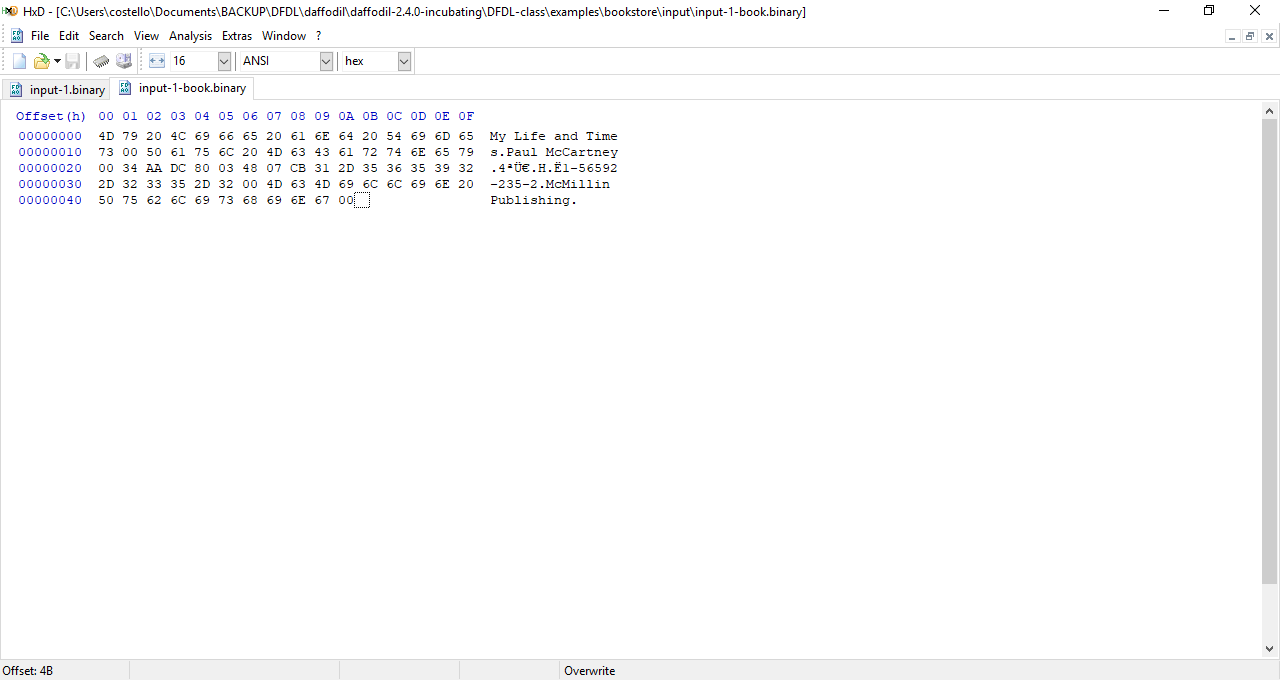 ISBN
Currency
Amount
Date
Publisher
© 2019 The MITRE Corporation. All rights reserved.
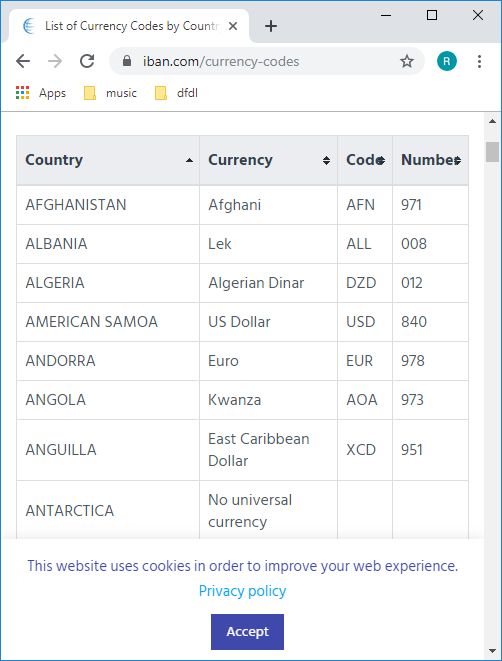 Author
Title
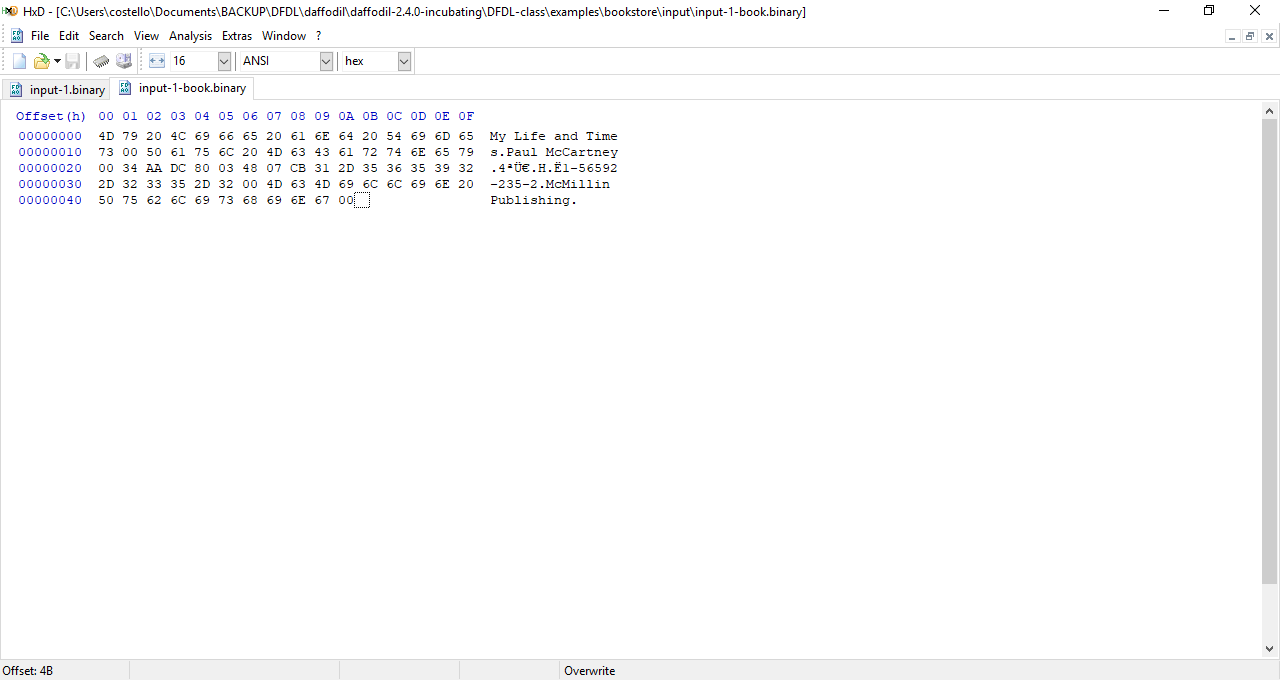 Null-terminated strings
ISBN
Currency
Amount
Date
Publisher
https://www.iban.com/currency-codes
Big
endian
Null-terminated strings
Seconds since epoch
Unsigned 16-bit integer
Number
© 2019 The MITRE Corporation. All rights reserved.
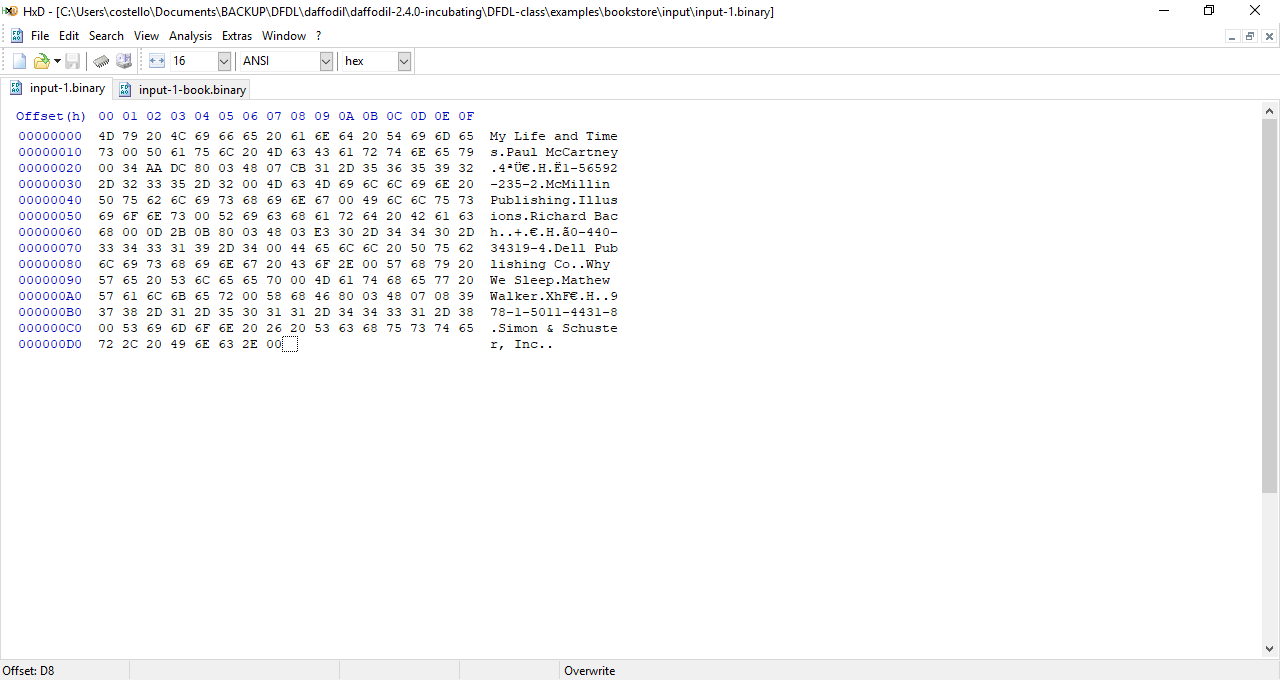 DFDL
schema
DFDL
processor
<Books>  <Book>    <Title>My Life and Times</Title>    <Author>Paul McCartney</Author>    <Date>1998</Date>    <Cost>      <Currency>US Dollar</Currency>      <Amount>19.95</Amount>    </Cost>    <ISBN>1-56592-235-2</ISBN>    <Publisher>McMillin Publishing</Publisher>  </Book>  <Book>    <Title>Illusions</Title>    <Author>Richard Bach</Author>    <Date>1977</Date>    <Cost>      <Currency>US Dollar</Currency>      <Amount>9.95</Amount>    </Cost>    <ISBN>0-440-34319-4</ISBN>    <Publisher>Dell Publishing Co.</Publisher>  </Book>  <Book>    <Title>Why We Sleep</Title>    <Author>Mathew Walker</Author>    <Date>2017</Date>    <Cost>      <Currency>US Dollar</Currency>      <Amount>18.00</Amount>    </Cost>    <ISBN>978-1-5011-4431-8</ISBN>    <Publisher>Simon &amp; Schuster, Inc.</Publisher>  </Book></Books>
Just a year. But the input is seconds since epoch, which yields a datetime, not a year. So, the DFDL schema must hide the datetime value and use inputValueCalc to strip off MM-DDThh:mm:ss
© 2019 The MITRE Corporation. All rights reserved.
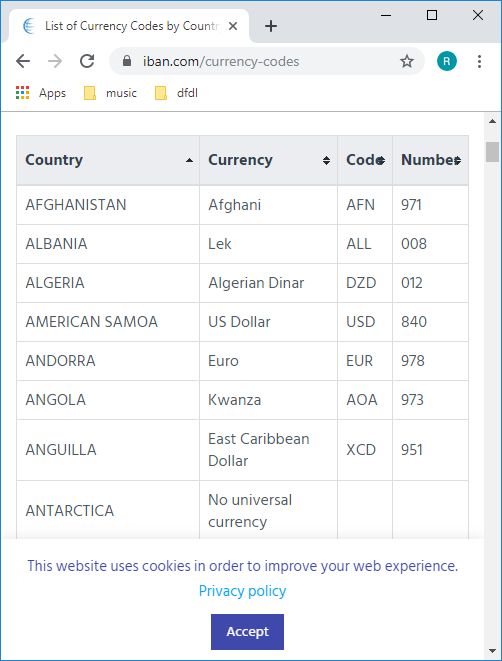 Don’t want to show currency as a number (e.g., 840). Instead, want to show currency as a string (e.g., US Dollar)
Author
Title
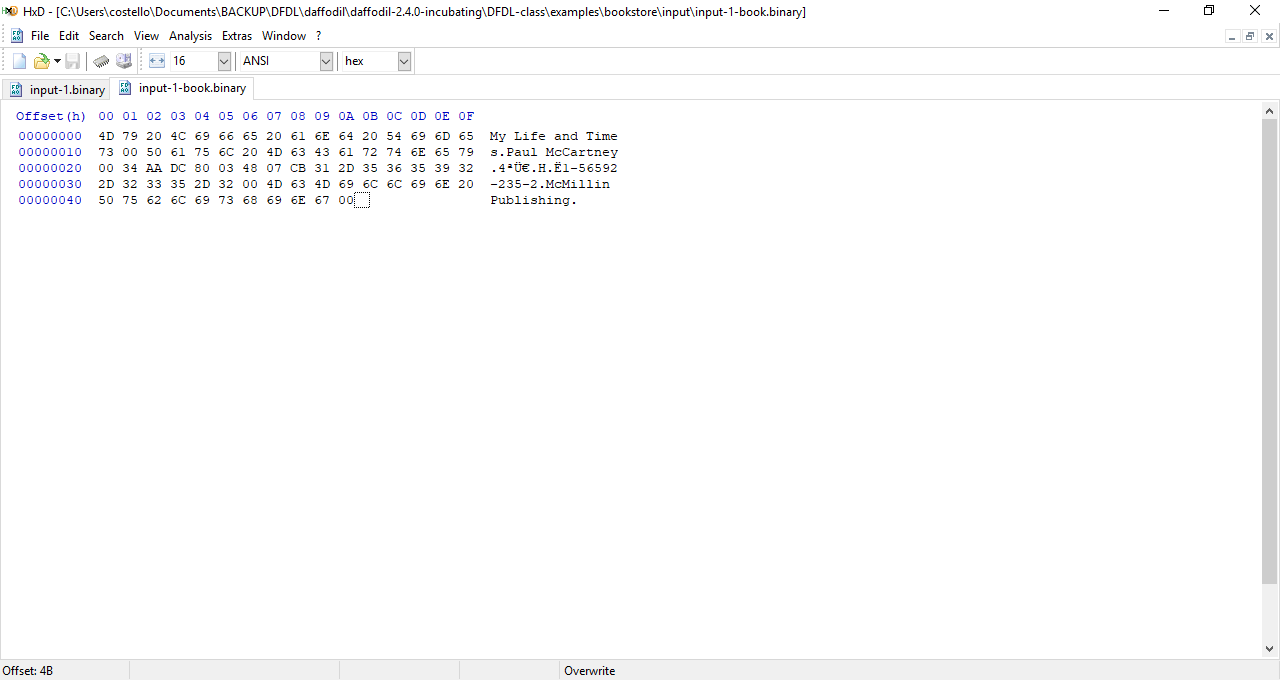 ISBN
Currency
Amount
Date
Publisher
https://www.iban.com/currency-codes
Number
© 2019 The MITRE Corporation. All rights reserved.
The cost of the book is in cents (to avoid roundoff errors) but you don’t want the XML to display the cost in cents, you want it displayed with a decimal point and two digits to the right of the decimal point (e.g., 19.95)
Author
Title
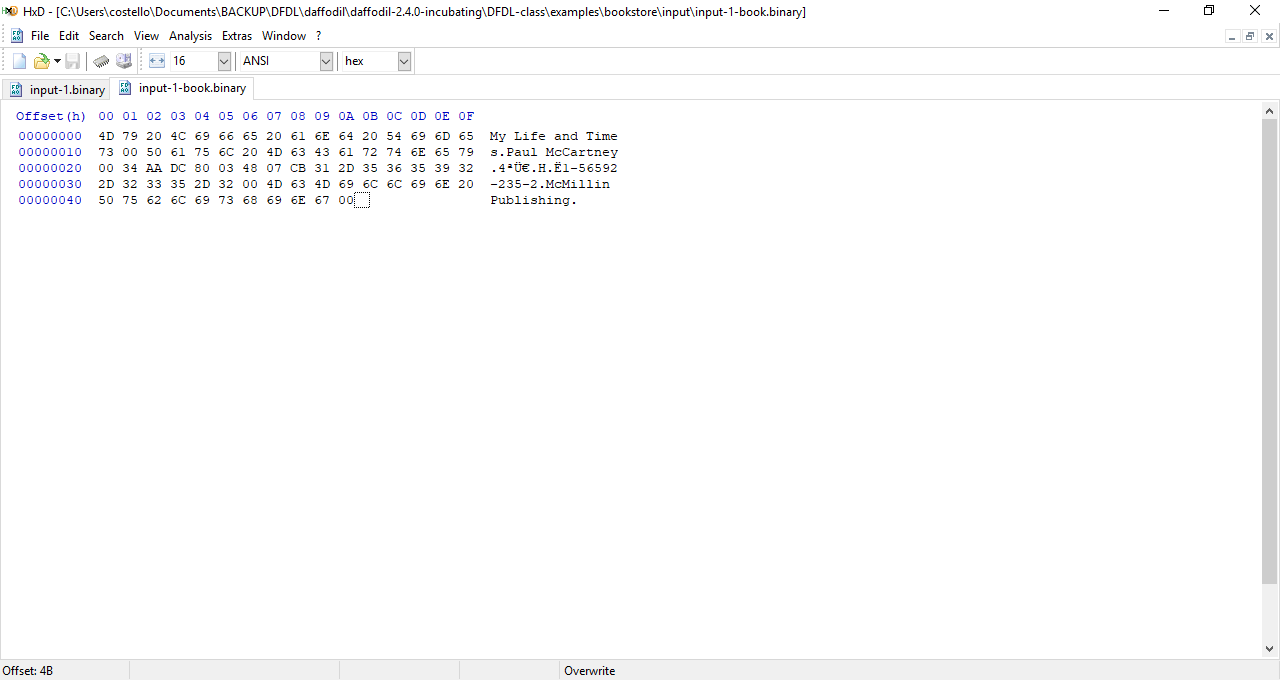 ISBN
Currency
Amount
Date
Publisher
Unsigned 16-bit integer
© 2019 The MITRE Corporation. All rights reserved.
<xs:element name="Amount" type="xs:decimal"     	     dfdl:lengthKind="explicit" dfdl:length="2" dfdl:lengthUnits="bytes"     	     dfdl:decimalSigned="no" dfdl:binaryDecimalVirtualPoint="2" />
Two properties that we haven’t seen before.
© 2019 The MITRE Corporation. All rights reserved.
dfdl:decimalSigned
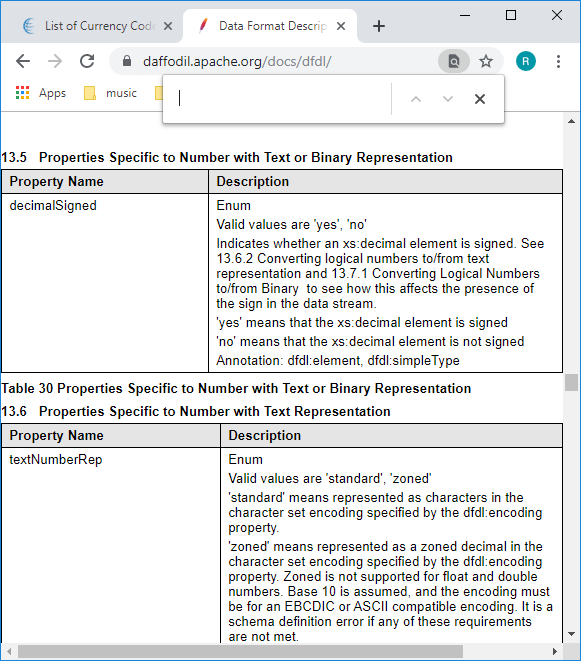 https://daffodil.apache.org/docs/dfdl/#_Toc398030754
© 2019 The MITRE Corporation. All rights reserved.
dfdl:binaryDecimalVirtualPoint
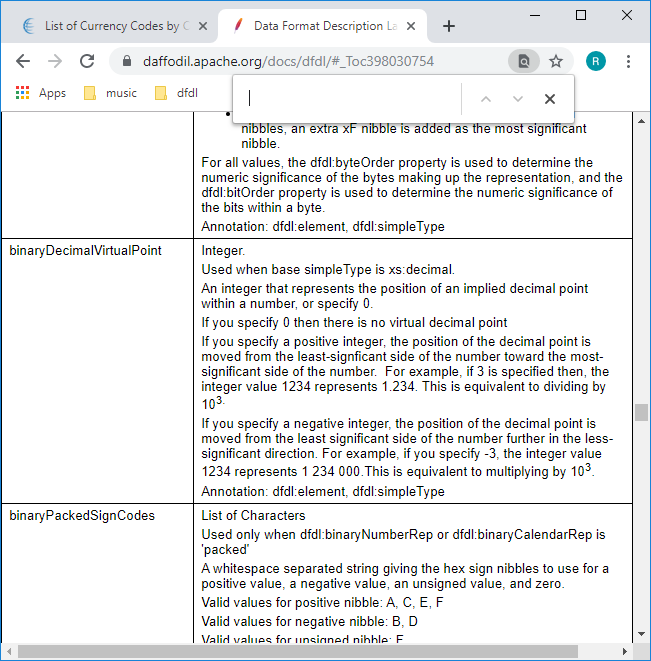 https://daffodil.apache.org/docs/dfdl/#_Toc398030758
© 2019 The MITRE Corporation. All rights reserved.
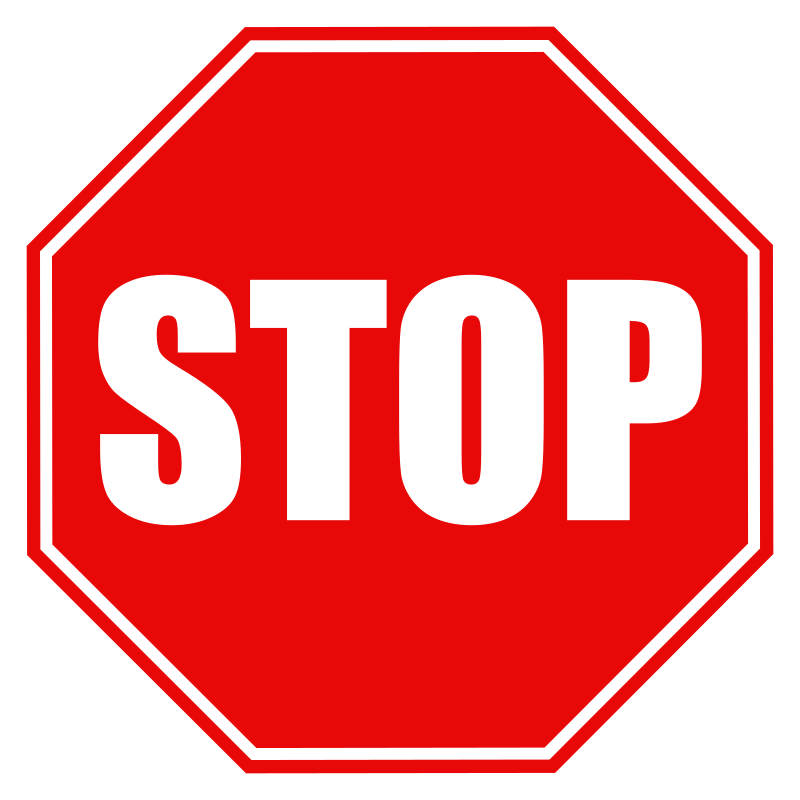 Do Lab13 now
When you are done, look at my answer slides in DFDL-part2-lab-answers.pptx
© 2019 The MITRE Corporation. All rights reserved.
Topics we will discuss next
How granular should you parse the input? Fine grain? Coarse grain?
DFDL schema for input containing strings separated by nulls
Learn about dfdl:assert
Learn about the end-of-file symbol, $
Two ways to express choice:
The discriminator approach
The choiceDispatchKey approach
Converting binary data to XML
Signed integers
Role of XML versus role of binary?
How to avoid creating a zillion hidden groups?
Look-ahead
Bit processing
How granular should you parse the input?
© 2019 The MITRE Corporation. All rights reserved.
How granular should you parse the input?
I have explicitly modeled every field in the EXE file format, e.g.,
<Windows_Executable_File>  <DOS_Header>    <Signature>MZ</Signature>    <Bytes_on_last_page_of_file>144</Bytes_on_last_page_of_file>    <Pages_in_file>3</Pages_in_file>    <Relocations>0</Relocations>    <Size_of_header_in_paragraphs>4</Size_of_header_in_paragraphs>    <Extra_paragraphs_needed>      <Minimum>0</Minimum>      <Maximum>65535</Maximum>    </Extra_paragraphs_needed>
    …
How granular should you parse the input?
Exception: I did not model machine instructions; I simply dumped out a hex string, e.g.,
<DOS_Stub>    <Instructions>0E1FBA0E00B409CD21B8014CCD21</Instructions>    <Message>This program cannot be run in DOS mode.</Message>    <Instructions>0D0D0A2400000000000000</Instructions>
</DOS_Stub>
How granular should you parse the input?
I could parse at a very fine grain and simply output bytes, e.g.,
<Bytes>  <Byte>4D</Byte>  <Byte>5A</Byte>  <Byte>90</Byte>  <Byte>00</Byte>  <Byte>03</Byte>  <Byte>00</Byte>  <Byte>00</Byte>  <Byte>00</Byte>  <Byte>04</Byte>  …
<Bytes>  <Byte>4D</Byte>  <Byte>5A</Byte>  <Byte>90</Byte>  <Byte>00</Byte>  <Byte>03</Byte>  <Byte>00</Byte>  <Byte>00</Byte>  <Byte>00</Byte>  <Byte>04</Byte>  …
Why would one ever parse at such a fine grain? Answer: Suppose you want a safe way to ship executables. Shipping EXE files is unsafe because they might accidentally be executed in-transit. By converting the EXE to a text XML file, there is no concern with accidental execution. Plus, the DFDL schema is really simple and applies to any binary file and any text file!
Here’s the DFDL schema – universal description!
<xs:element name="Bytes">    <xs:complexType>        <xs:sequence>            <xs:element name="Byte" type="xs:hexBinary" maxOccurs="unbounded"                 dfdl:length="1" dfdl:lengthKind="explicit"  dfdl:lengthUnits="bytes" />        </xs:sequence>    </xs:complexType></xs:element>
© 2019 The MITRE Corporation. All rights reserved.
Great example showing the difference between data and information
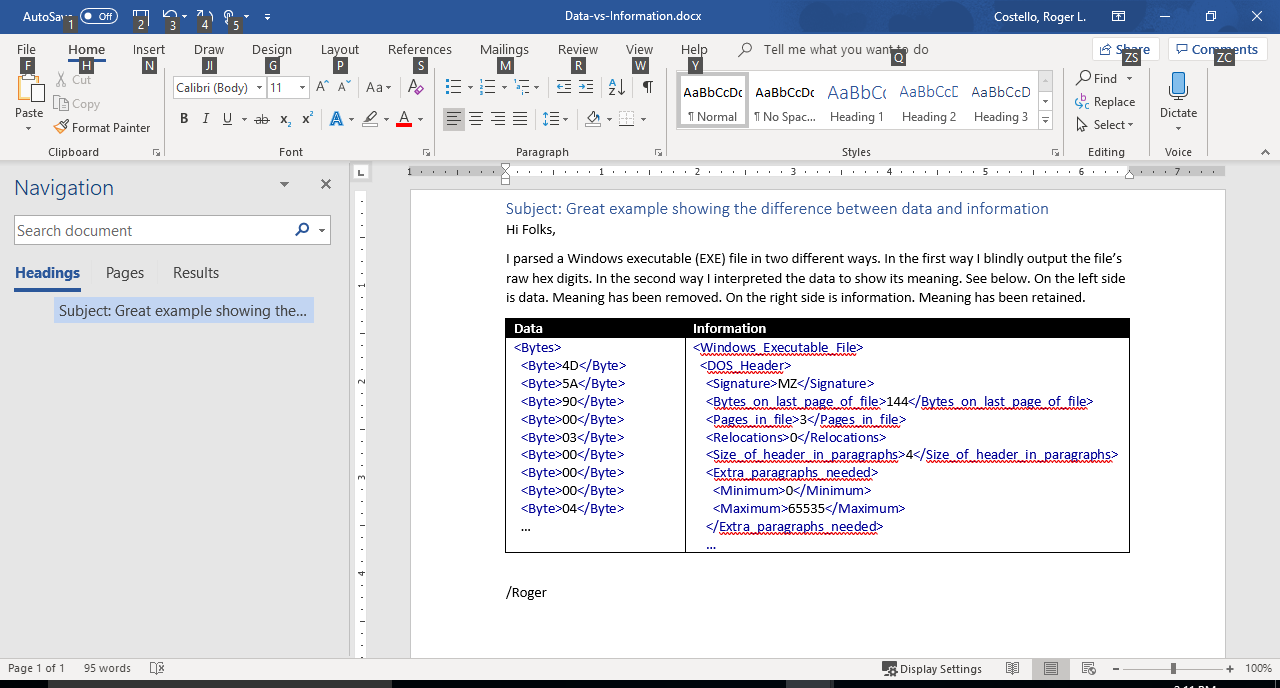 Input contains strings separated by nulls
© 2019 The MITRE Corporation. All rights reserved.
How to describe this input?
A binary input file contains: 	string null(s) string null(s) ….
 Here is a sample input file:
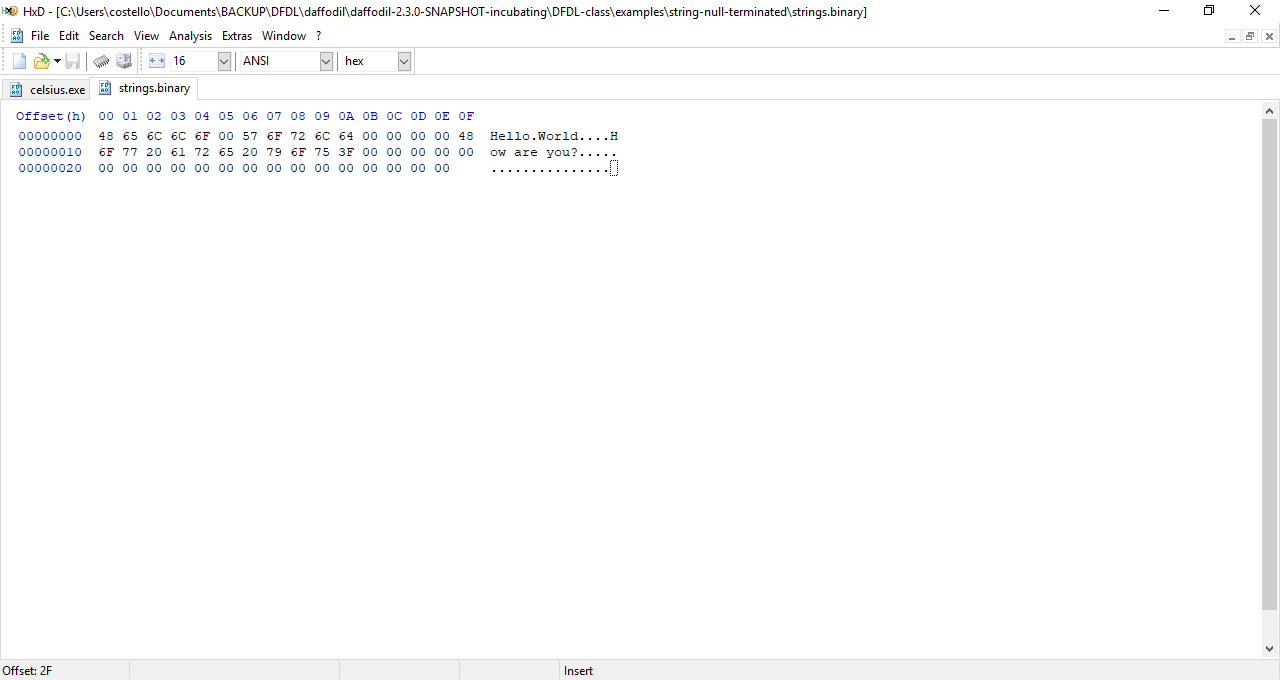 Notice that each string is followed by one or more null symbols.
See examples\string-null-terminated
© 2019 The MITRE Corporation. All rights reserved.
Description #1
One way to describe the input is that there is a list of:  	string followed by one or more nulls
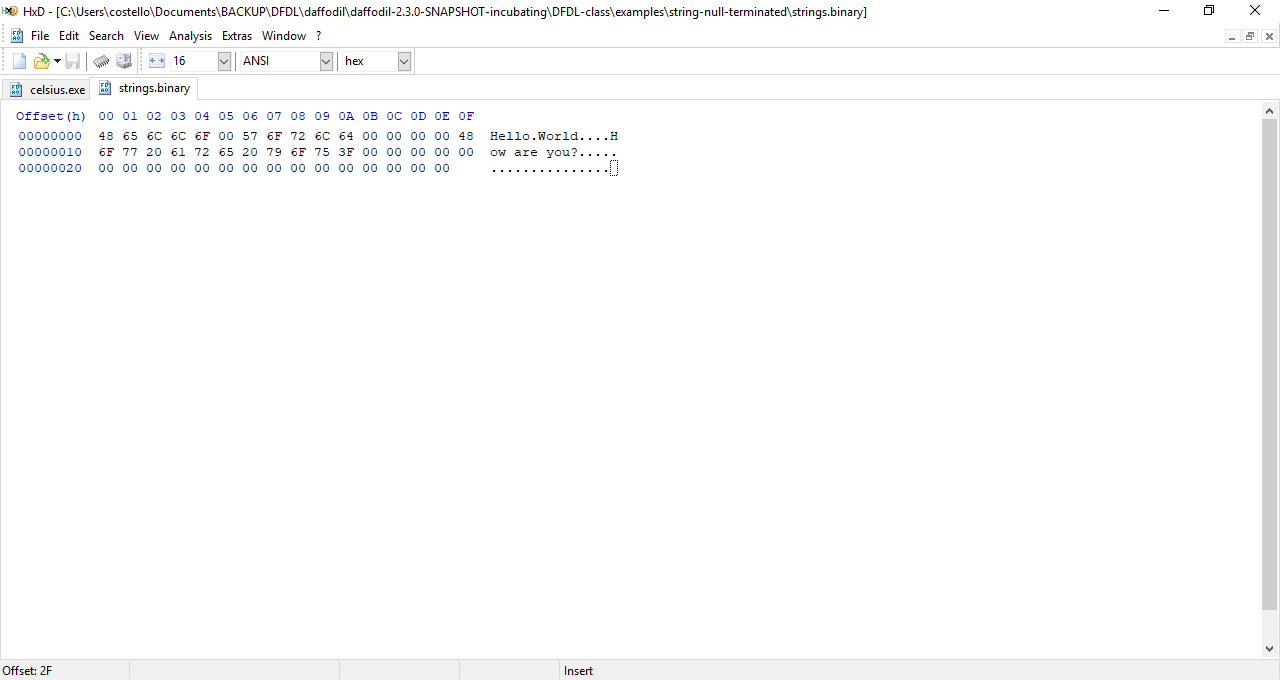 © 2019 The MITRE Corporation. All rights reserved.
Description #2
A second way to describe the input is that there is a list of strings, each terminated by a null symbol followed by zero or more null symbols.
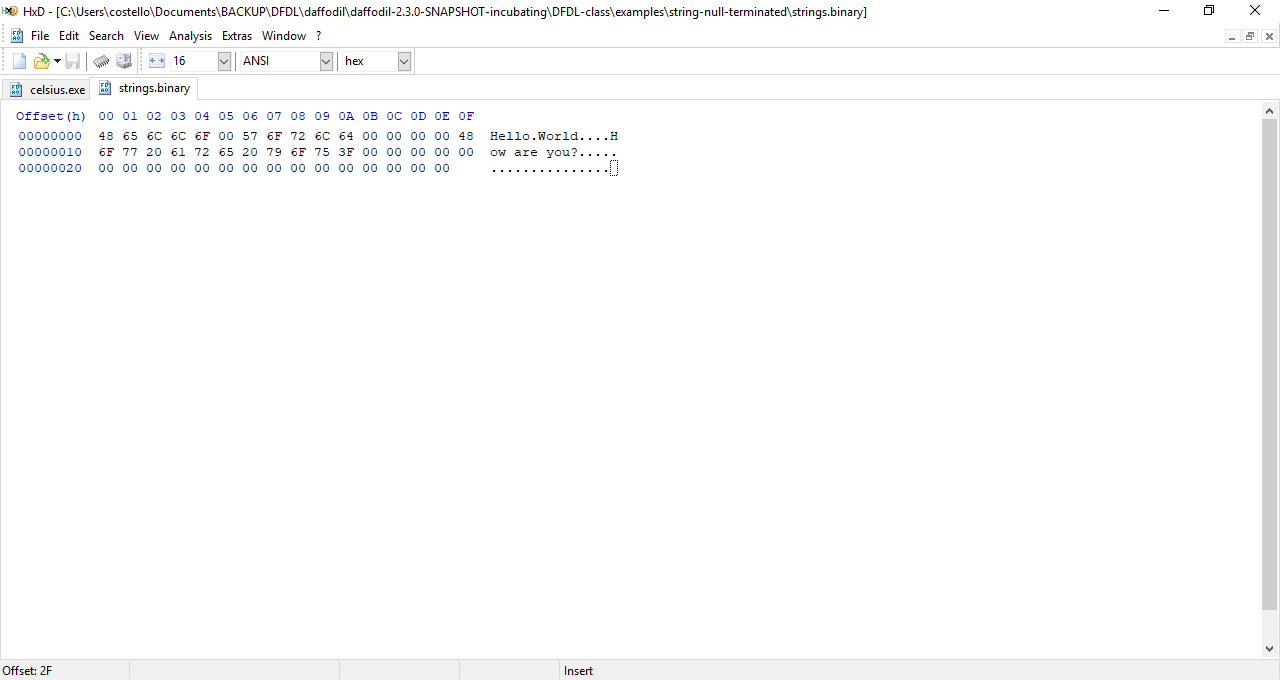 © 2019 The MITRE Corporation. All rights reserved.
<xs:element name="input">    <xs:complexType>        <xs:sequence>            <xs:element name="String" maxOccurs="unbounded">                <xs:complexType>                    <xs:sequence>                        <xs:element name="value" type="xs:string"                            	dfdl:lengthKind="pattern"                            	dfdl:lengthPattern="[\x20-\x7F]+?(?=\x00)"                            	dfdl:encoding="ASCII">                            <xs:annotation>                                <xs:appinfo source="http://www.ogf.org/dfdl/">                                    <dfdl:assert>{ fn:string-length(.) gt 0 }</dfdl:assert>                                </xs:appinfo>                             </xs:annotation>                        </xs:element>                        <xs:sequence dfdl:hiddenGroupRef="hidden_nulls_Group" />                    </xs:sequence>                </xs:complexType>            </xs:element>        </xs:sequence>    </xs:complexType></xs:element>
Description #1
© 2019 The MITRE Corporation. All rights reserved.
<xs:element name="input">    <xs:complexType>        <xs:sequence>            <xs:element name="String" maxOccurs="unbounded">                <xs:complexType>                    <xs:sequence>                        <xs:element name="value" type="xs:string"                            	dfdl:lengthKind="pattern"                            	dfdl:lengthPattern="[\x20-\x7F]+?(?=\x00)"                            	dfdl:encoding="ASCII">                            <xs:annotation>                                <xs:appinfo source="http://www.ogf.org/dfdl/">                                    <dfdl:assert>{ fn:string-length(.) gt 0 }</dfdl:assert>                                </xs:appinfo>                             </xs:annotation>                        </xs:element>                        <xs:sequence dfdl:hiddenGroupRef="hidden_nulls_Group" />                    </xs:sequence>                </xs:complexType>            </xs:element>        </xs:sequence>    </xs:complexType></xs:element>
An arbitrary number of Strings
<xs:element name="input">    <xs:complexType>        <xs:sequence>            <xs:element name="String" maxOccurs="unbounded">                <xs:complexType>                    <xs:sequence>                        <xs:element name="value" type="xs:string"                            	dfdl:lengthKind="pattern"                            	dfdl:lengthPattern="[\x20-\x7F]+?(?=\x00)"                            	dfdl:encoding="ASCII">                            <xs:annotation>                                <xs:appinfo source="http://www.ogf.org/dfdl/">                                    <dfdl:assert>{ fn:string-length(.) gt 0 }</dfdl:assert>                                </xs:appinfo>                             </xs:annotation>                        </xs:element>                        <xs:sequence dfdl:hiddenGroupRef="hidden_nulls_Group" />                    </xs:sequence>                </xs:complexType>            </xs:element>        </xs:sequence>    </xs:complexType></xs:element>
Each string consists of a series of printable ASCII characters, followed by one or more null symbols (which we hide).
<xs:element name="input">    <xs:complexType>        <xs:sequence>            <xs:element name="String" maxOccurs="unbounded">                <xs:complexType>                    <xs:sequence>                        <xs:element name="value" type="xs:string"                            	dfdl:lengthKind="pattern"                            	dfdl:lengthPattern="[\x20-\x7F]+?(?=\x00)"                            	dfdl:encoding="ASCII">                            <xs:annotation>                                <xs:appinfo source="http://www.ogf.org/dfdl/">                                    <dfdl:assert>{ fn:string-length(.) gt 0 }</dfdl:assert>                                </xs:appinfo>                             </xs:annotation>                        </xs:element>                        <xs:sequence dfdl:hiddenGroupRef="hidden_nulls_Group" />                    </xs:sequence>                </xs:complexType>            </xs:element>        </xs:sequence>    </xs:complexType></xs:element>
The dfdl:assert tells the DFDL processor that the content of the <value> element must have a string length greater than 0. After the last string is parsed, this assert will fail, which tells the processor that there are no more strings.
<xs:element name="input">    <xs:complexType>        <xs:sequence>            <xs:element name="String" maxOccurs="unbounded">                <xs:complexType>                    <xs:sequence>                        <xs:element name="value" type="xs:string"                            	dfdl:lengthKind="pattern"                            	dfdl:lengthPattern="[\x20-\x7F]+?(?=\x00)"                            	dfdl:encoding="ASCII">                            <xs:annotation>                                <xs:appinfo source="http://www.ogf.org/dfdl/">                                    <dfdl:assert>{ fn:string-length(.) gt 0 }</dfdl:assert>                                </xs:appinfo>                             </xs:annotation>                        </xs:element>                        <xs:sequence dfdl:hiddenGroupRef="hidden_nulls_Group" />                    </xs:sequence>                </xs:complexType>            </xs:element>        </xs:sequence>    </xs:complexType></xs:element>
Why is this dfdl:assert needed? Doesn’t the plus symbol ( + ) in the regex specify that the input string must have at least one character?
Regex versus dfdl:assert
dfdl:lengthPattern="[\x20-\x7F]+?(?=\x00)"
dfdl:lengthPattern does not say, “The input must contain a string that matches this regex.”
Rather, it merely says, “If the input contains a string that matches this regex, then use that matched string as the value of the element; otherwise, the value of the element is the empty string.”
<dfdl:assert>{ fn:string-length(.) gt 0 }</dfdl:assert>
dfdl:assert does say, “The input must contain a string that satisfies the XPath expression.”
When the input does not have a string that satisfies the XPath expression, then a parse error is generated, which causes the array loop (the unbounded String element) to terminate.
© 2019 The MITRE Corporation. All rights reserved.
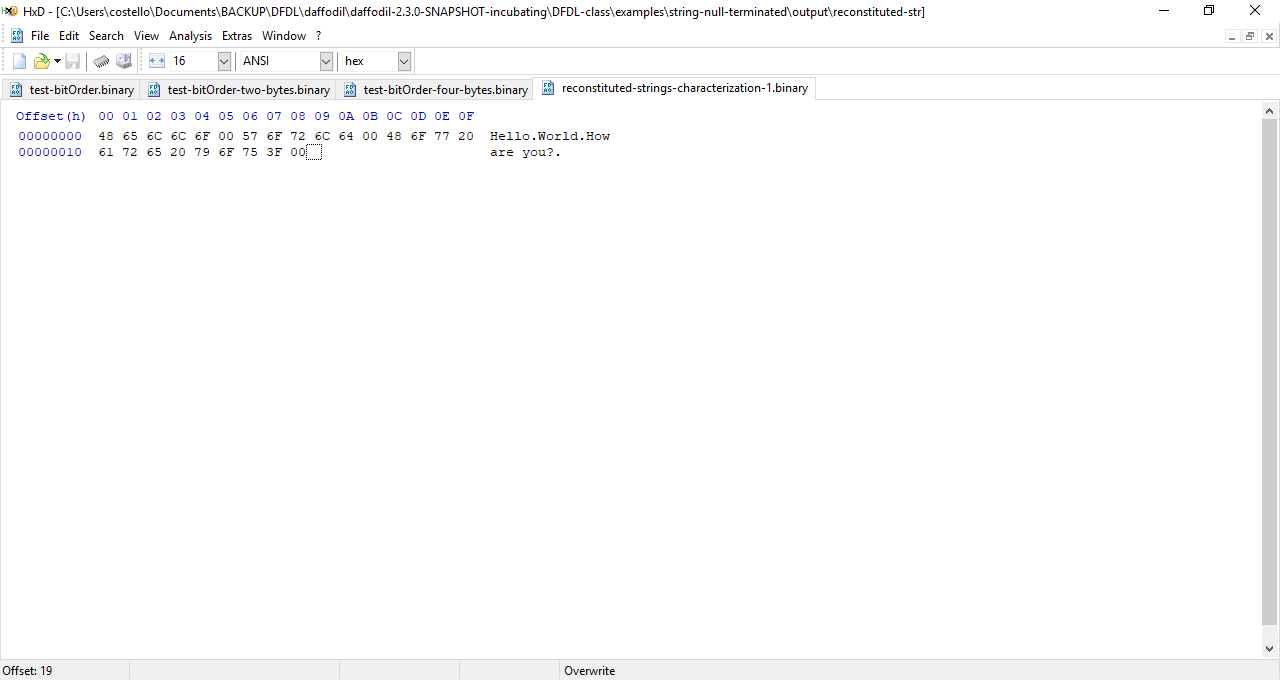 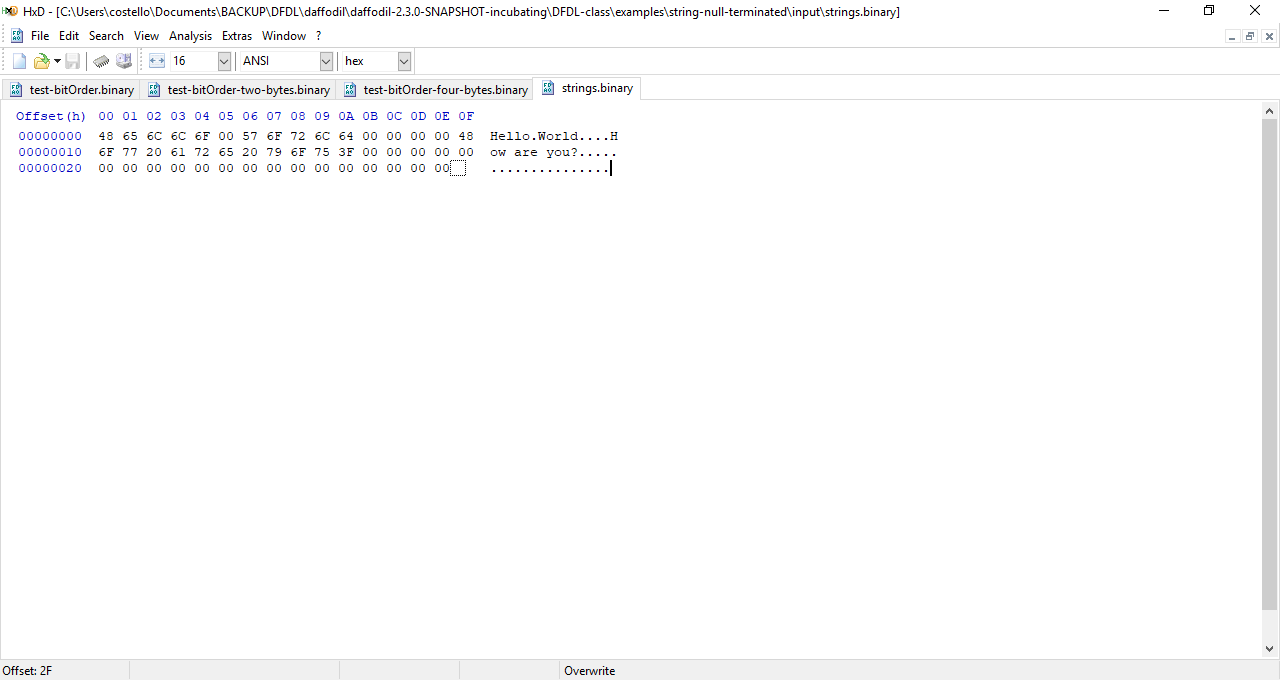 DFDL
schema
unparse
Daffodil
DFDL
schema(description#1)
parse
Daffodil
<input>  <String>    <value>Hello</value>  </String>  <String>    <value>World</value>  </String>  <String>    <value>How are you?</value>  </String></input>
© 2019 The MITRE Corporation. All rights reserved.
Description #2
<xs:element name="input">        <xs:complexType>                <xs:sequence>                        <xs:element name="string" type="xs:string" maxOccurs="unbounded"	     	            dfdl:lengthKind="pattern"	     	            dfdl:lengthPattern="[\x00-\xFF]+?(?=\x00([^\x00]|$))"	     	            dfdl:encoding="ISO-8859-1"	     	            dfdl:textTrimKind="padChar"	     	            dfdl:textStringPadCharacter="%NUL;"	     	            dfdl:textStringJustification="left"	     	            dfdl:terminator="%NUL;"/>                </xs:sequence>        </xs:complexType></xs:element>
© 2019 The MITRE Corporation. All rights reserved.
An arbitrary number of strings
<xs:element name="input">        <xs:complexType>                <xs:sequence>                        <xs:element name="string" type="xs:string" maxOccurs="unbounded"	     	            dfdl:lengthKind="pattern"	     	            dfdl:lengthPattern="[\x00-\xFF]+?(?=\x00([^\x00]|$))"	     	            dfdl:encoding="ISO-8859-1"	     	            dfdl:textTrimKind="padChar"	     	            dfdl:textStringPadCharacter="%NUL;"	     	            dfdl:textStringJustification="left"	     	            dfdl:terminator="%NUL;"/>                </xs:sequence>        </xs:complexType></xs:element>
Each string ends with (is terminated by) a null symbol
© 2019 The MITRE Corporation. All rights reserved.
Each string has this pattern: one or more characters up to but not including a null terminator symbol that is followed by a non-null or the end-of-file ($)
<xs:element name="input">        <xs:complexType>                <xs:sequence>                        <xs:element name="string" type="xs:string" maxOccurs="unbounded"	     	            dfdl:lengthKind="pattern"	     	            dfdl:lengthPattern="[\x00-\xFF]+?(?=\x00([^\x00]|$))"	     	            dfdl:encoding="ISO-8859-1"	     	            dfdl:textTrimKind="padChar"	     	            dfdl:textStringPadCharacter="%NUL;"	     	            dfdl:textStringJustification="left"	     	            dfdl:terminator="%NUL;"/>                </xs:sequence>        </xs:complexType></xs:element>
© 2019 The MITRE Corporation. All rights reserved.
The dollar symbol ($) denotes end-of-file
dfdl:lengthPattern="[\x00-\xFF]+?(?=\x00([^\x00]|$))"
The dollar symbol ($) in a regex denotes the end-of-file
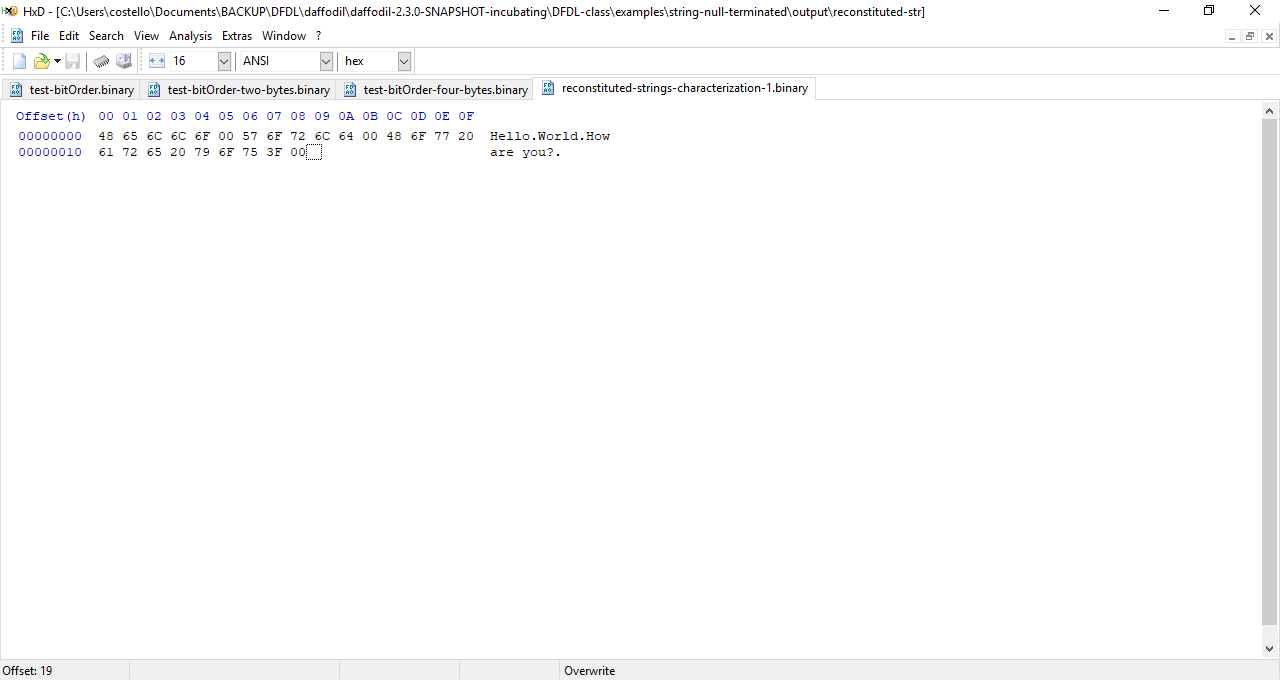 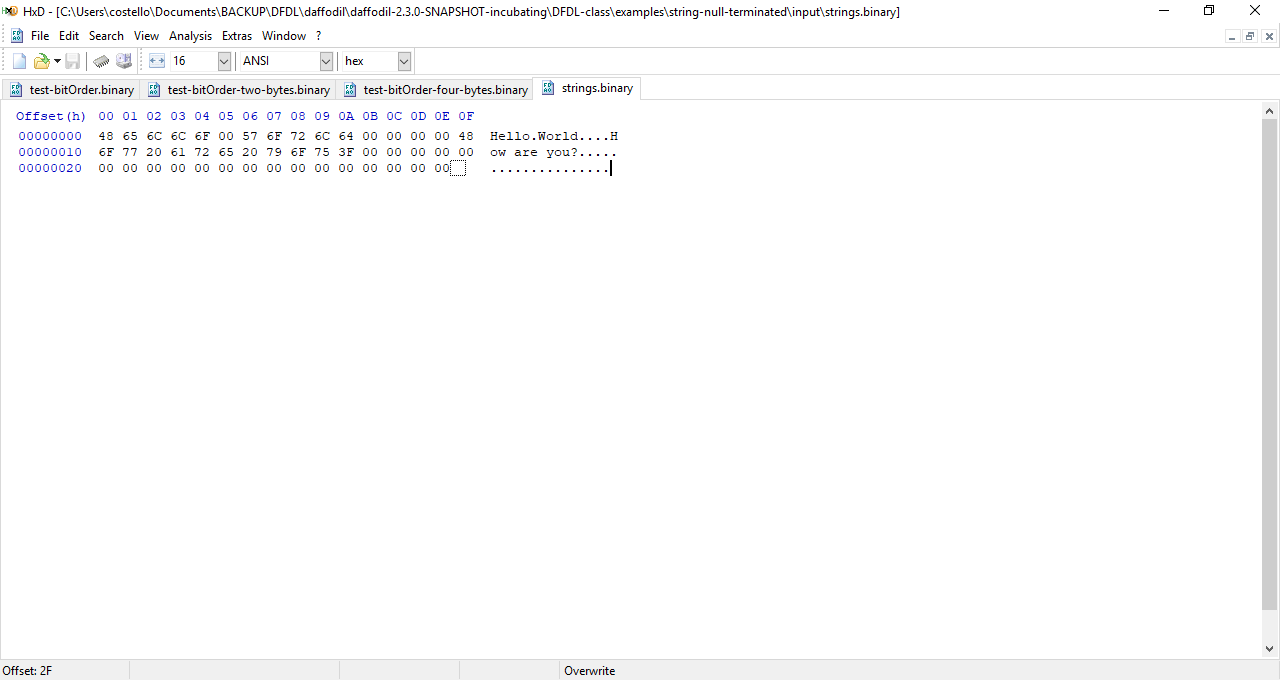 DFDL
schema
unparse
Daffodil
DFDL
schema(description#2)
parse
Daffodil
<input>  <string>Hello</string>  <string>World</string>  <string>How are you?</string></input>
© 2019 The MITRE Corporation. All rights reserved.
Two ways to express choice
Two ways to express a choice ... are they equivalent? One preferred over the other?
In the Windows EXE file format there is a portion of the file called the Optional_Header. Its first field is a “signature” field. The value of the signature field indicates whether the file is a 32-bit EXE file, a 64-bit EXE file, or a ROM image file:
If the signature = 267 then    it is a 32-bit EXE fileelse if the signature = 523 then    it is a 64-bit EXE fileelse if the signature = 263 then    it is a ROM imageelse    error
On the following slide are two ways to express the choice. Are the two ways equivalent? Is one way preferred over the other?
© 2019 The MITRE Corporation. All rights reserved.
choiceDispatchKey approach
discriminator approach
<xs:element name="Optional_Header">    <xs:complexType>        <xs:sequence>            <xs:sequence dfdl:hiddenGroupRef="hidden_optional_header_signature_Group" />            <xs:element name='Signature' type='xs:string' dfdl:inputValueCalc='{                if (../Hidden_signature eq 267) then "this is a 32 bit file"                 else if (../Hidden_signature eq 523) then "this is a 64 bit file"                else if (../Hidden_signature eq 263) then "this file is a ROM image"                else fn:error("The optional header has an unknown signature value")}’ />            <xs:choice>                <xs:sequence>                    <xs:annotation>                        <xs:appinfo source="http://www.ogf.org/dfdl/">                            <dfdl:discriminator test="{Hidden_signature eq 267}" />                        </xs:appinfo>                    </xs:annotation>                    <xs:element name='Optional_Header_Fields_for_32_bit_File'>                        <xs:complexType><xs:sequence>...</xs:sequence></xs:complexType>                    </xs:element>                </xs:sequence>                <xs:sequence>                    <xs:annotation>                        <xs:appinfo source="http://www.ogf.org/dfdl/">                            <dfdl:discriminator test="{Hidden_signature eq 523}"/>                        </xs:appinfo>                    </xs:annotation>                    <xs:element name='Optional_Header_Fields_for_64_bit_File'>                        <xs:complexType><xs:sequence>...</xs:sequence></xs:complexType>                    </xs:element>                </xs:sequence>                <xs:sequence>                    <xs:annotation>                        <xs:appinfo source="http://www.ogf.org/dfdl/">                            <dfdl:discriminator test="{Hidden_signature eq 263}"/>                        </xs:appinfo>                    </xs:annotation>                    <xs:element name='Optional_Header_Fields_for_ROM_Image_File'>                        <xs:complexType><xs:sequence>...</xs:sequence></xs:complexType>                    </xs:element>                </xs:sequence>            </xs:choice>        </xs:sequence>    </xs:complexType></xs:element>
<xs:element name="Optional_Header">    <xs:complexType>        <xs:sequence>            <xs:sequence dfdl:hiddenGroupRef="hidden_optional_header_signature_Group" />            <xs:element name='Signature' type='xs:string' dfdl:inputValueCalc='{                if (../Hidden_signature eq 267) then "this is a 32 bit file"                 else if (../Hidden_signature eq 523) then "this is a 64 bit file"                else if (../Hidden_signature eq 263) then "this file is a ROM image"                else fn:error("The optional header has an unknown signature value")}’ />            <xs:choice dfdl:choiceDispatchKey="{ dfdl:encodeDFDLEntities(./Signature) }" >                <xs:element ref="Optional_Header_Fields_for_32_bit_File" dfdl:choiceBranchKey="this%SP;is%SP;a%SP;32%SP;bit%SP;file" />                <xs:element ref="Optional_Header_Fields_for_64_bit_File" dfdl:choiceBranchKey="this%SP;is%SP;a%SP;64%SP;bit%SP;file" />                <xs:element ref="Optional_Header_Fields_for_ROM_Image_File" dfdl:choiceBranchKey="this%SP;file%SP;is%SP;a%SP;ROM%SP;image" />            </xs:choice>        </xs:sequence>    </xs:complexType></xs:element>

<xs:element name='Optional_Header_Fields_for_32_bit_File'>    <xs:complexType><xs:sequence>...</xs:sequence></xs:complexType></xs:element><xs:element name='Optional_Header_Fields_for_64_bit_File'>    <xs:complexType><xs:sequence>...</xs:sequence></xs:complexType></xs:element><xs:element name='Optional_Header_Fields_for_ROM_Image_File'>    <xs:complexType><xs:sequence>...</xs:sequence></xs:complexType></xs:element>
See examples/choice
Answers
Are the two versions equivalent? Yes
Which version is preferred? Always prefer choiceDispatchKey over discriminators. Why? Because it is more declarative of the nature of the data format. And because of that, it will result in faster performance for parsing.
© 2019 The MITRE Corporation. All rights reserved.
<xs:element name="Optional_Header">    <xs:complexType>        <xs:sequence>            <xs:sequence dfdl:hiddenGroupRef="hidden_optional_header_signature_Group" />            <xs:element name='Signature' type='xs:string' dfdl:inputValueCalc='{                	            if (../Hidden_signature eq 267) then "this is a 32 bit file"                 	            else if (../Hidden_signature eq 523) then "this is a 64 bit file"                	            else if (../Hidden_signature eq 263) then "this file is a ROM image"                	            else fn:error("The optional header has an unknown signature value")}’ />            <xs:choice dfdl:choiceDispatchKey="{ dfdl:encodeDFDLEntities(./Signature) }" >                    <xs:element ref="Optional_Header_Fields_for_32_bit_File" dfdl:choiceBranchKey="this%SP;is%SP;a%SP;32%SP;bit%SP;file" />                    <xs:element ref="Optional_Header_Fields_for_64_bit_File" dfdl:choiceBranchKey="this%SP;is%SP;a%SP;64%SP;bit%SP;file" />                    <xs:element ref="Optional_Header_Fields_for_ROM_Image_File" dfdl:choiceBranchKey="this%SP;file%SP;is%SP;a%SP;ROM%SP;image" />            </xs:choice>        </xs:sequence>    </xs:complexType></xs:element>

<xs:element name='Optional_Header_Fields_for_32_bit_File'>    <xs:complexType><xs:sequence>...</xs:sequence></xs:complexType></xs:element><xs:element name='Optional_Header_Fields_for_64_bit_File'>    <xs:complexType><xs:sequence>...</xs:sequence></xs:complexType></xs:element><xs:element name='Optional_Header_Fields_for_ROM_Image_File'>    <xs:complexType><xs:sequence>...</xs:sequence></xs:complexType></xs:element>
What’s this dfdl:encodeDFDLEntities all about?
Compare these two versions
<xs:choice dfdl:choiceDispatchKey="{ dfdl:encodeDFDLEntities(./Signature) }" >    <xs:element ref="Optional_Header_Fields_for_32_bit_File" dfdl:choiceBranchKey="this%SP;is%SP;a%SP;32%SP;bit%SP;file" />    <xs:element ref="Optional_Header_Fields_for_64_bit_File" dfdl:choiceBranchKey="this%SP;is%SP;a%SP;64%SP;bit%SP;file" />    <xs:element ref="Optional_Header_Fields_for_ROM_Image_File" dfdl:choiceBranchKey="this%SP;file%SP;is%SP;a%SP;ROM%SP;image" /></xs:choice><xs:choice dfdl:choiceDispatchKey="{ ./Signature }" >    <xs:element ref="Optional_Header_Fields_for_32_bit_File" dfdl:choiceBranchKey="this is a 32 bit file" />    <xs:element ref="Optional_Header_Fields_for_64_bit_File" dfdl:choiceBranchKey="this is a 64 bit file" />    <xs:element ref="Optional_Header_Fields_for_ROM_Image_File" dfdl:choiceBranchKey="this file is a ROM image" /></xs:choice>
The top version succeeds. The bottom version fails with the error message:  “dfdl:choiceBranchKey value (this) is not unique across all branches of a direct dispatch choice.” Why is that?
© 2019 The MITRE Corporation. All rights reserved.
dfdl:choiceBranchKey
The value of choiceBranchKey is a whitespace-separated list of identifiers.
So, dfdl:choiceBranchKey="two words" means two different keys "two" and "words". If you want a single key "two words" you must use a DFDL entity %SP; to replace the space. 
dfdl:encodeDFDLEntities(…) is a function. The function replaces each space with %SP;
<xs:choice dfdl:choiceDispatchKey="{ dfdl:encodeDFDLEntities(./Signature) }" >    <xs:element ref="Optional_Header_Fields_for_32_bit_File" dfdl:choiceBranchKey="this%SP;is%SP;a%SP;32%SP;bit%SP;file" />    <xs:element ref="Optional_Header_Fields_for_64_bit_File" dfdl:choiceBranchKey="this%SP;is%SP;a%SP;64%SP;bit%SP;file" />    <xs:element ref="Optional_Header_Fields_for_ROM_Image_File" dfdl:choiceBranchKey="this%SP;file%SP;is%SP;a%SP;ROM%SP;image" /></xs:choice>
Steve Lawrence:
I'll add that in this particular case it might be cleaner and more descriptive of the format to dispatch on the hidden signature rather than the text description of the signature. Nothing wrong with dispatching on elements in a hidden group:
 
  <xs:choice dfdl:choiceDispatchKey="{ xs:string(./Hidden_signature) }">
        <xs:element ... dfdl:choiceBranchKey="267" />
        <xs:element ... dfdl:choiceBranchKey="532" />
        <xs:element ... dfdl:choiceBranchKey="263" />
  </xs:choice>
© 2019 The MITRE Corporation. All rights reserved.
Signed integers
Does DFDL have multiple ways to represent signed integers?
The Windows EXE file format has several fields that contain signed integers. 
I remember from school days that there are several ways a binary string can represent signed integers:
Sign & magnitude
2's complement
Which ways does DFDL support?
The EXE specification doesn't specify whether a signed integer will be in sign & magnitude form or 2's complement form (or some other form). If not specified, should I assume 2's complement?
© 2019 The MITRE Corporation. All rights reserved.
Steve Lawrence wrote:
The dfdl:binaryNumberRep property defines how binary numbers are represented. For signed types, a value of "binary" means two's complement. Other values for the property for signed types can be "packed" (IBM 390 packed decimal) and "ibm4690Packed". DFDL does not support sign-magnitude or other ways of representing signed binary numbers. 
 
I think generally two's complement is a safe assumption if it's not specified.
© 2019 The MITRE Corporation. All rights reserved.
Look-ahead
Example of needing to look ahead
Original Fixed-length message with A, B, C fields
A
B
C
Unused
© 2019 The MITRE Corporation. All rights reserved.
Requirements evolve - want to add D, E fields, but be backward compatible.
Add flag bit (X) at end of current data: 0 = original, 1 = extended.
Add D and E at the end. But they won't fit.
X
D
E
A
B
C
© 2019 The MITRE Corporation. All rights reserved.
Ah ha! Turns out when D, E, are in use, B is not needed.
So, re-purpose B's space to hold E for the extended message.
A
B
C
© 2019 The MITRE Corporation. All rights reserved.
... the extended message is this:
A
B
E
C
X
D
Unused
© 2019 The MITRE Corporation. All rights reserved.
Think about the parser....
B
C
X
D
Unused
A
B
E
....parser must look ahead to this flag field.
In order to know whether to parse B or E.....
© 2019 The MITRE Corporation. All rights reserved.
Here’s the skeletal solution
B
C
X
D
Unused
A
B
E
<element name="A".../> 
<choice>
    <sequence>
        <element name="B".../>
        <element name="C".../>
        <element name="X"...>
            <annotation><appinfo source=....><dfdl:assert>{ X eq 0 }</dfdl:assert></appinfo></appinfo></annotation>
        <element>
    </sequence>
    <sequence>
        <element name="E" dfdl:trailingSkip="..."/><!-- trailing skip to equalize length with B -->
        <element name="C".../>
        <element name="X"...>
            <annotation><appinfo source=....><dfdl:assert>{ X eq 1 }</dfdl:assert></appinfo></appinfo></annotation>
        <element>
    </sequence>
</choice>
<element name=“D".../>
If X=0 then B, C
If X=1 then E, C
Bit processing
© 2019 The MITRE Corporation. All rights reserved.
dfdl:bitOrder
Suppose you see 07 in a hex editor
The equivalent binary is this
bit7
0
bit6
0
bit5
0
bit4
0
bit3
0
bit2
1
bit1
1
bit0
1
Suppose your DFDL schema declares an element of length 1 bit. Thus far in this tutorial we have assumed that Daffodil will consume the leftmost/most-significant bit (bit7). But we might want the DFDL processor to consume the rightmost/least-significant bit (bit0).
With dfdl:bitOrder we can instruct the processor to parse the most significant bit first or the least significant bit first.
dfdl:bitOrder="_____"
mostSignificantBitFirst or leastSignificantBitFirst
Example: break up a byte into pieces
There is a byte in the input file that contains three parts: 1 bit, then 4 bits, then 3 bits. Here are two ways to parse the bits:
3
1
3
4
1
4
3
3
3
4
4
4
4
4
4
3
© 2019 The MITRE Corporation. All rights reserved.
Two ways that the byte could be broken up
3
1
3
4
1
4
3
3
3
4
4
4
4
4
4
3
Parse the bits most significant bit first
Parse the bits least significant bit first
© 2019 The MITRE Corporation. All rights reserved.
3
1
3
4
1
4
3
3
3
4
4
4
4
4
4
3
Parse the bits most significant bit first
Parse the bits least significant bit first
dfdl:bitOrder="leastSignificantBitFirst"
dfdl:bitOrder="mostSignificantBitFirst"
© 2019 The MITRE Corporation. All rights reserved.
0
1
0
1
0
1
1
0
<xs:element name="Byte">    <xs:complexType>        <xs:sequence>            <xs:element name="One" type="unsignedint1"                 dfdl:bitOrder="leastSignificantBitFirst"                 dfdl:lengthUnits="bits"                 dfdl:alignment="1"                dfdl:alignmentUnits="bits"                dfdl:representation="binary"                dfdl:binaryNumberRep="binary"            />            <xs:element name="Four" type="unsignedint4"                dfdl:bitOrder="leastSignificantBitFirst"                 dfdl:lengthUnits="bits"                 dfdl:alignment="1"                dfdl:alignmentUnits="bits"                dfdl:representation="binary"                dfdl:binaryNumberRep="binary"            />            <xs:element name="Three" type="unsignedint3"                dfdl:bitOrder="leastSignificantBitFirst"                 dfdl:lengthUnits="bits"                 dfdl:alignment="1"                dfdl:alignmentUnits="bits"                dfdl:representation="binary"                dfdl:binaryNumberRep="binary"            />        </xs:sequence>    </xs:complexType></xs:element>
<xs:element name="Byte">    <xs:complexType>        <xs:sequence>            <xs:element name="One" type="unsignedint1"                 dfdl:bitOrder="mostSignificantBitFirst"                 dfdl:lengthUnits="bits"                 dfdl:alignment="1"                dfdl:alignmentUnits="bits"                dfdl:representation="binary"                dfdl:binaryNumberRep="binary"            />            <xs:element name="Four" type="unsignedint4"                dfdl:bitOrder="mostSignificantBitFirst"                 dfdl:lengthUnits="bits"                 dfdl:alignment="1"                dfdl:alignmentUnits="bits"                dfdl:representation="binary"                dfdl:binaryNumberRep="binary"            />            <xs:element name="Three" type="unsignedint3"                dfdl:bitOrder="mostSignificantBitFirst"                 dfdl:lengthUnits="bits"                 dfdl:alignment="1"                dfdl:alignmentUnits="bits"                dfdl:representation="binary"                dfdl:binaryNumberRep="binary"            />        </xs:sequence>    </xs:complexType></xs:element>
<Byte>  <One>1</One>  <Four>12</Four>  <Three>2</Three></Byte>
<Byte>  <One>0</One>  <Four>11</Four>  <Three>1</Three></Byte>
Elements using dfdl:bitOrder must specify these properties
dfdl:lengthUnits="bits" 
dfdl:alignment="1"
dfdl:alignmentUnits="bits"
dfdl:representation="binary"
dfdl:binaryNumberRep="binary"
© 2019 The MITRE Corporation. All rights reserved.
When is an element not affected by dfdl:bitOrder?
An element is not affected by bitOrder only if both of these conditions are satisfied:
Parsing for the element begins at a byte boundary in the input file.
The element declares that it wants to consume an integral number of bytes.
© 2019 The MITRE Corporation. All rights reserved.
When is an element affected by dfdl:bitOrder?
An element is affected by bitOrder if either of these conditions are satisfied:
Parsing for the element begins at a non-byte boundary in the input file.
Parsing for the element begins at a byte boundary in the input file and the element declares that it wants to consume a number of bits that is not an integral of 8.
© 2019 The MITRE Corporation. All rights reserved.
When does dfdl:byteOrder affect dfdl:bitOrder?
An element that is affected by bitOrder is also affected by byteOrder if this condition is satisfied:
The number of bits to be consumed is greater than or equal to 8.
© 2019 The MITRE Corporation. All rights reserved.
Bit groups that span multiple bytes
Each element specifies a number of bits; if there aren’t enough bits in the current byte, then the consuming of bits spills over into the next byte. 
Example: Consume 1 bit (element name=“One”), then 10 bits (element name=“Ten”), then 5 bits (element name=“Five”).
Here is the input, displayed in a hex editor:
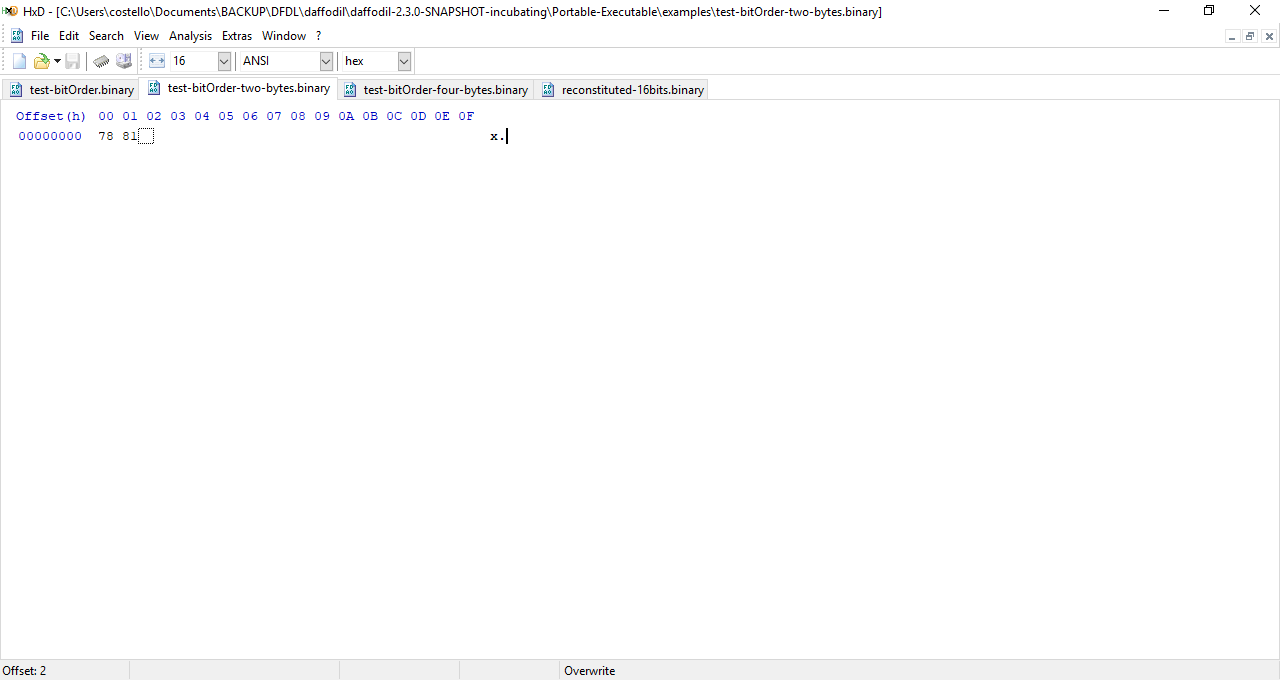 0
1
0
0
1
1
1
1
0
0
0
1
0
0
0
0
So the input is hex 78 81 
Here is the equivalent binary:
Example (cont.)
The DFDL schema declares:
byteOrder="littleEndian"
bitOrder="mostSignficantBitFirst"
The DFDL schema declares this sequence of elements:
element One, length 1 bit
element Ten, length 10 bits
element Five, length 5 bits
I ran the input plus schema through Daffodil and this is the XML that was generated:
<Test>  <One>0</One>  <Ten>241</Ten>  <Five>1</Five></Test>
Example (cont.)
Let’s work through it. The schema first declares the One element. So, Daffodil consumes the first (most significant) bit of the first byte:
One
Next, the Ten element wants 10 bits. There are only 7 remaining bits in the first byte, so 3 bits must be consumed from the second byte. Which 3 bits? The 3 most significant bits. 
So the 10 bits are
	1111000 100
The first 7 of those are from the first byte.
The last 3 of those came from the 2nd byte.
0
1
0
0
1
1
1
1
0
0
0
1
0
0
0
0
Example (cont.)
Now you divide those up into 8-bit bytes. Since bit order is mostSignificantBitFirst, you do this starting from the left.
	11110001 00
Now byte order comes into play. Since byte order is little endian, swing the stuff in the second byte ( 00 ) around to the front: 	0011110001
So the 10-bit number is 0011110001 or 0000 1111 0001 or 0x0F1 which is 241.
© 2019 The MITRE Corporation. All rights reserved.
Revised Example
Same input as before: hex 78 81
The DFDL schema is changed to declare:
byteOrder="littleEndian"
bitOrder="leastSignficantBitFirst"
As before, the schema declares this sequence of elements:
element One, length 1 bit
element Ten, length 10 bits
element Five, length 5 bits
I ran the input plus schema through Daffodil and this is the XML that was generated:
<Test>  <One>0</One>  <Ten>188</Ten>  <Five>16</Five></Test>
Revised Example (cont.)
Let’s work through it. The schema first declares the One element. So, Daffodil consumes the last (least significant) bit of the first byte:
One
Next, the Ten element wants 10 bits. There are only 7 remaining bits in the first byte, so 3 bits must be consumed from the second byte. Which 3 bits? The 3 least significant bits. 
So the 10 bits are
	0111100 001
The first 7 of those are from the first byte.
The last 3 of those came from the 2nd byte.
0
1
0
0
1
1
1
1
0
0
0
1
0
0
0
0
Revised Example (cont.)
Now you divide those up into 8 bit bytes. Since bit order is leastSignificantBitFirst, you do this starting from the right.
	0111100 001  011 111100001
Now byte order comes into play. Since byte order is little endian, swing the stuff in the second byte (111100001 ) around to the front:	 0111100 001  0010111100
So the 10 bit number is 0010111100 or 0000 1011 1100 or 0x0BC which is 188.
© 2019 The MITRE Corporation. All rights reserved.